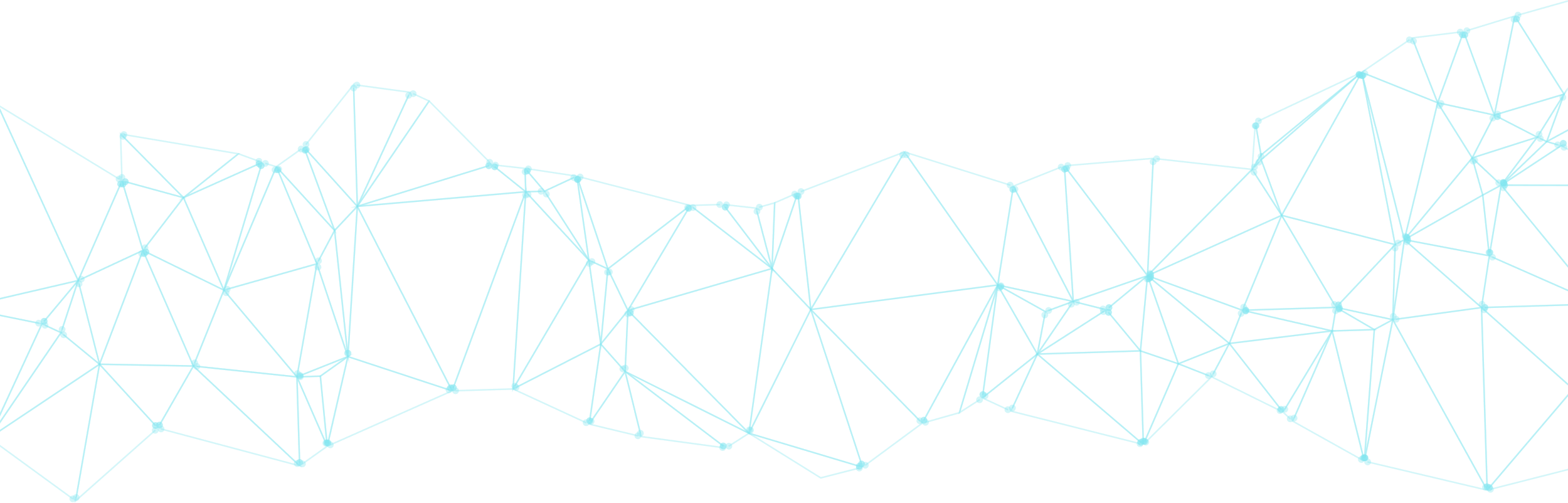 ЦИФРОВАЯ ТРАНСФОРМАЦИЯ
ЕДИНАЯ ЦИФРОВАЯ БАЗА ОБЪЕКТОВ
Программное обеспечение для решения отраслевых задач в области эксплуатации зданий и сооружений
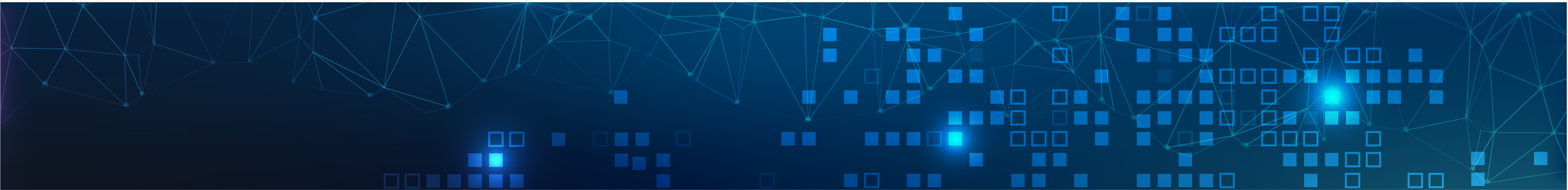 ПРОГРАММНОЕ ОБЕСПЕЧЕНИЕ
7
13
1
Единая база объектов
Разработка рекомендаций эксплуатации объекта
Планирование работ
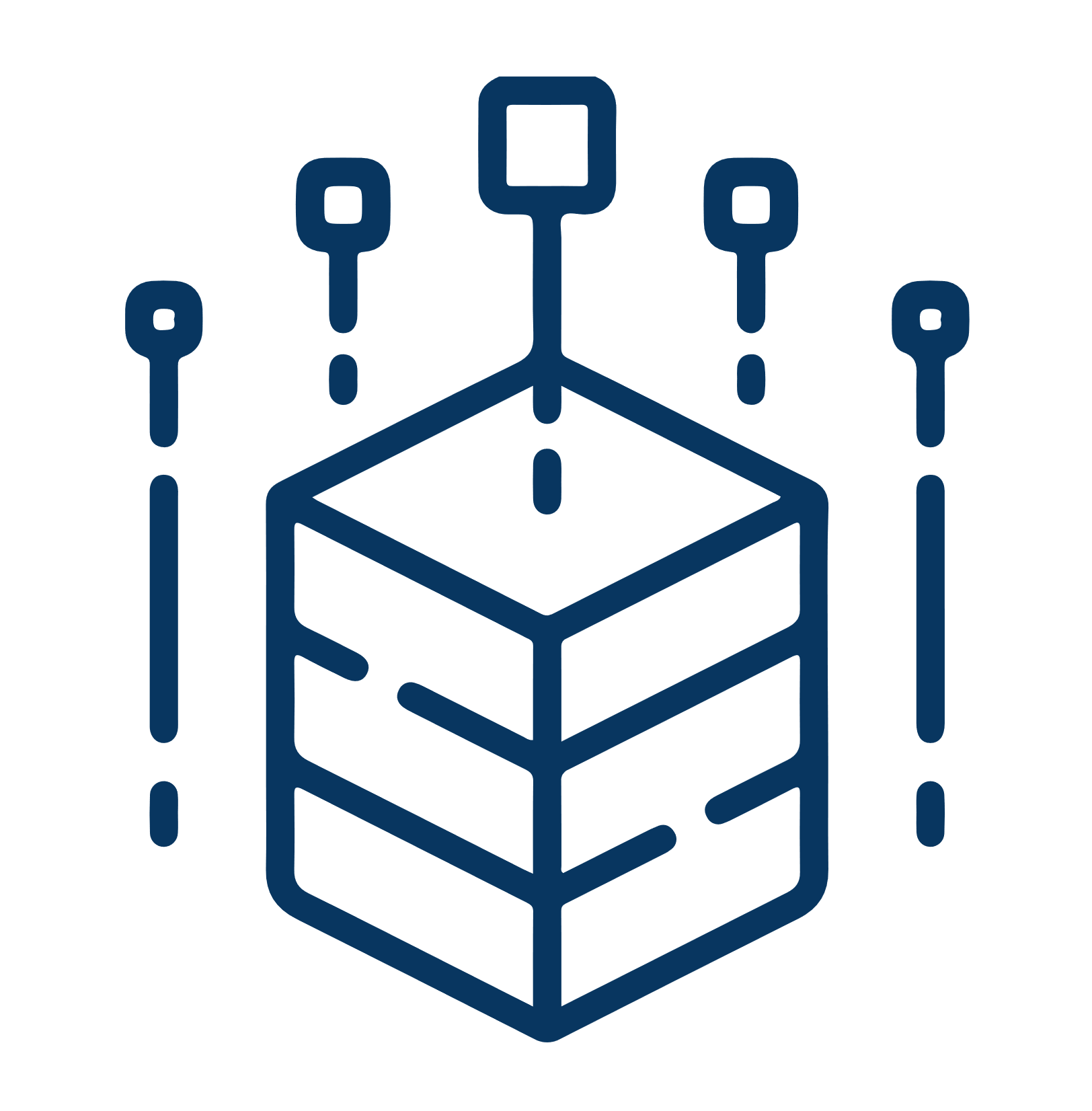 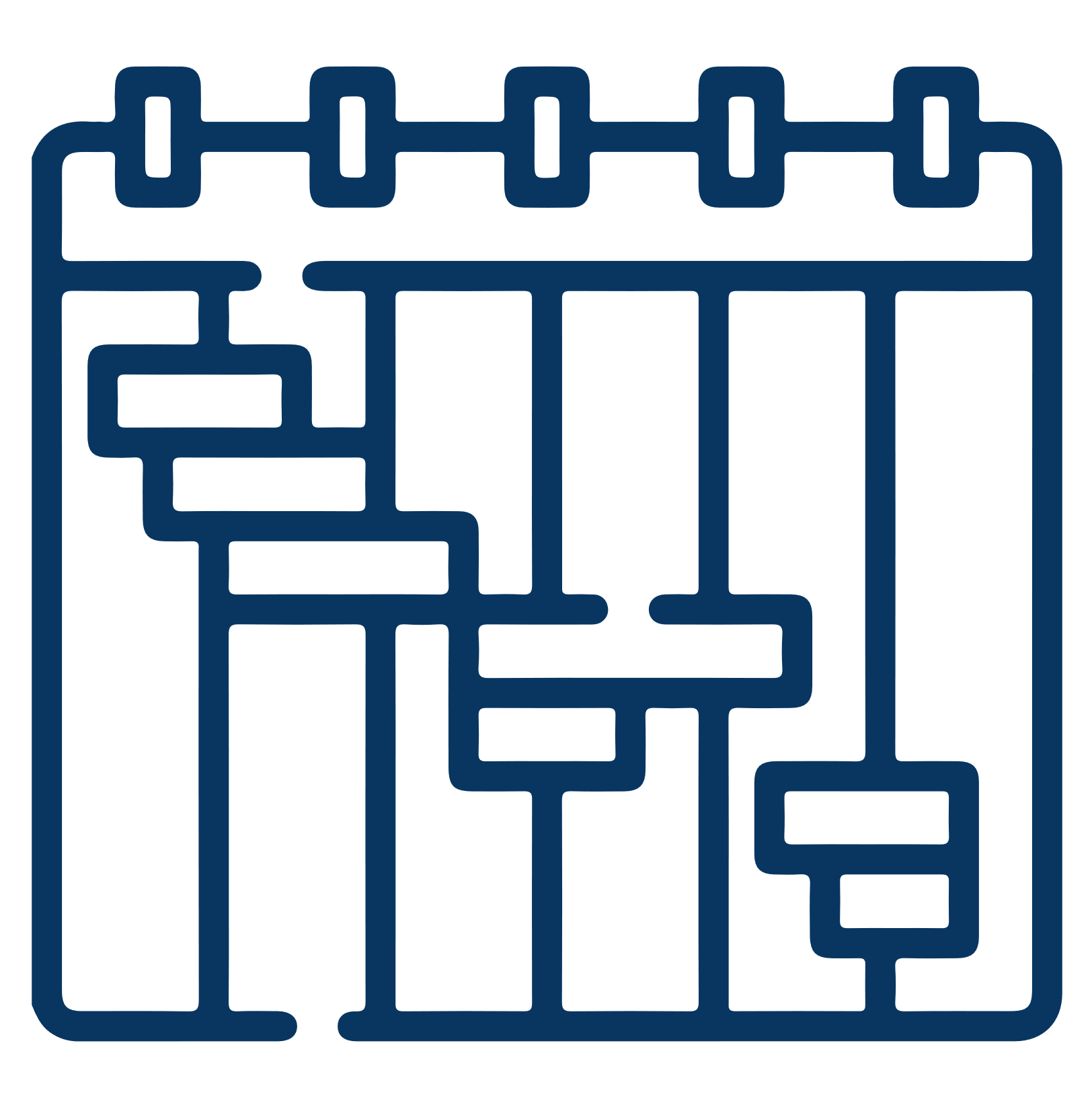 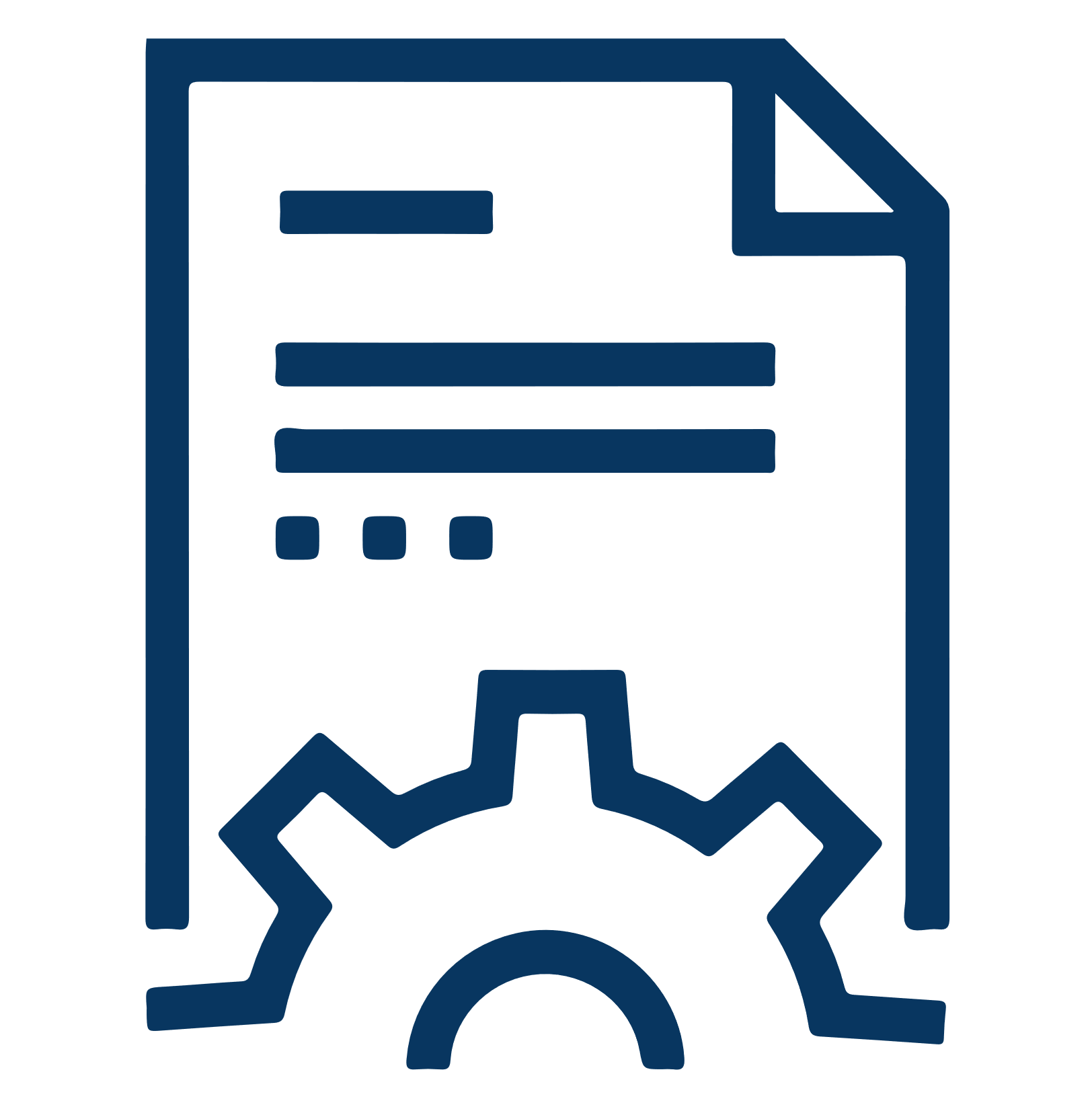 8
2
14
Сбор исходной информации об объекте
Единство итоговой документации
Реестр договоров на выполнение работ
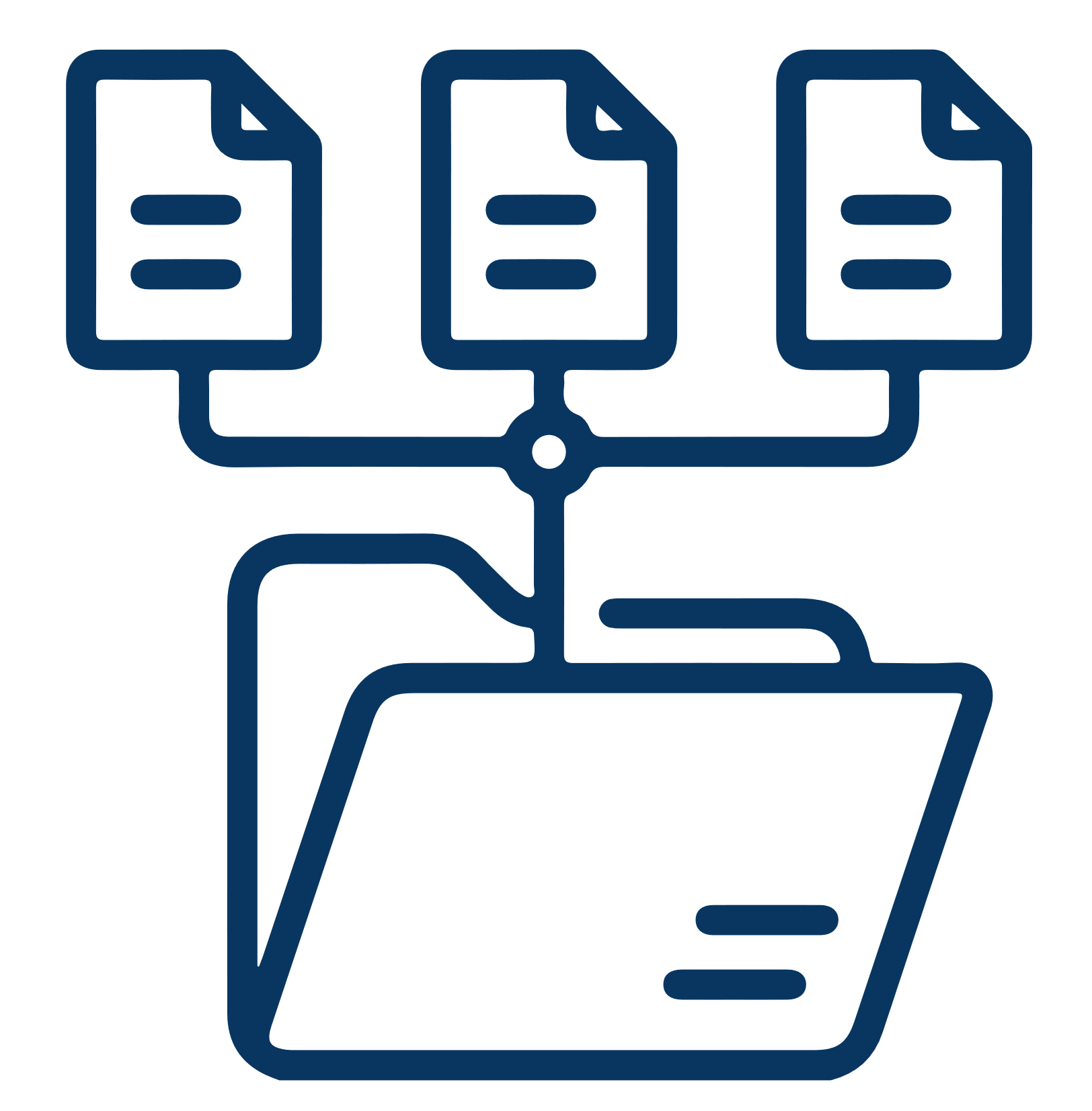 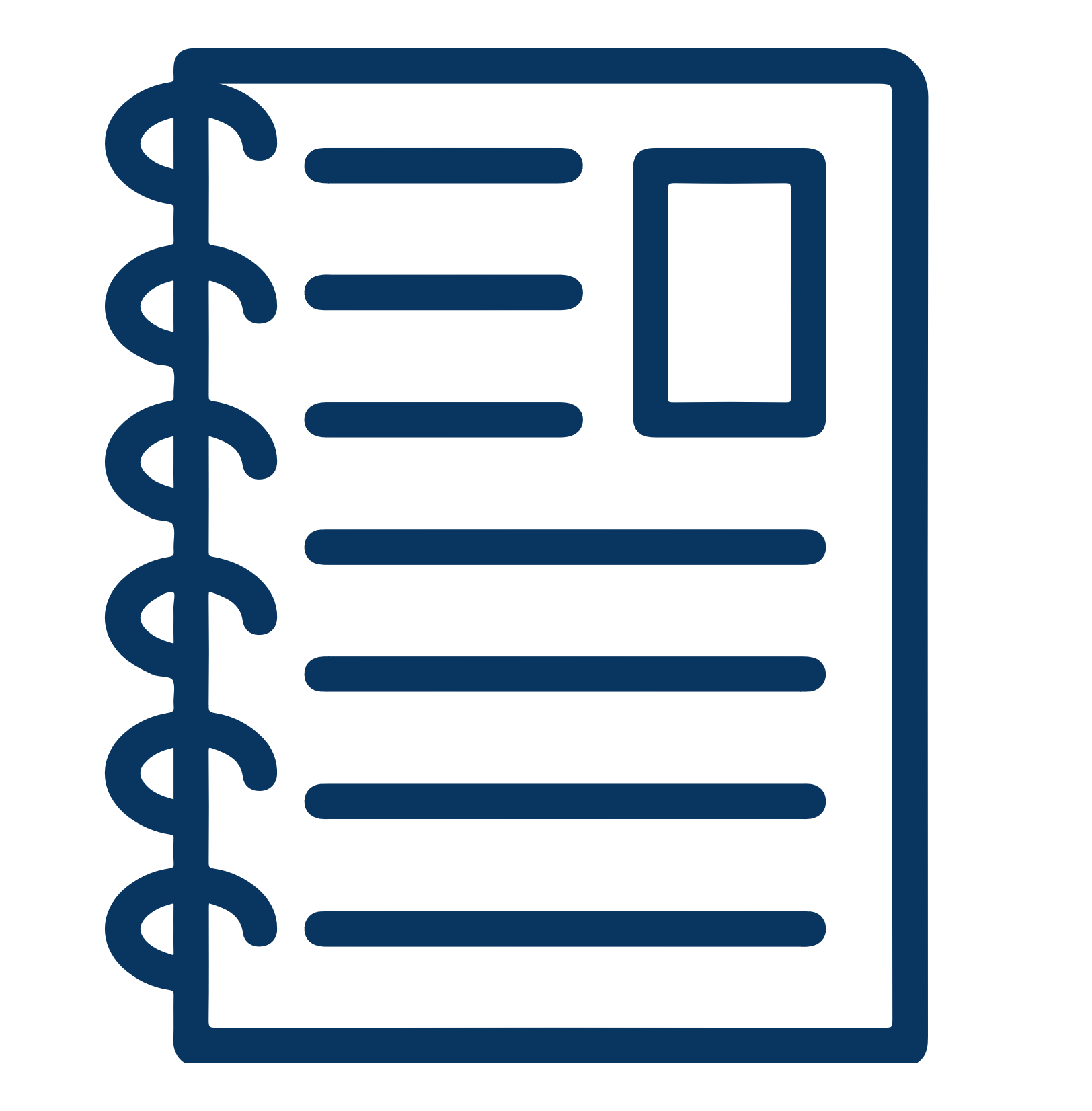 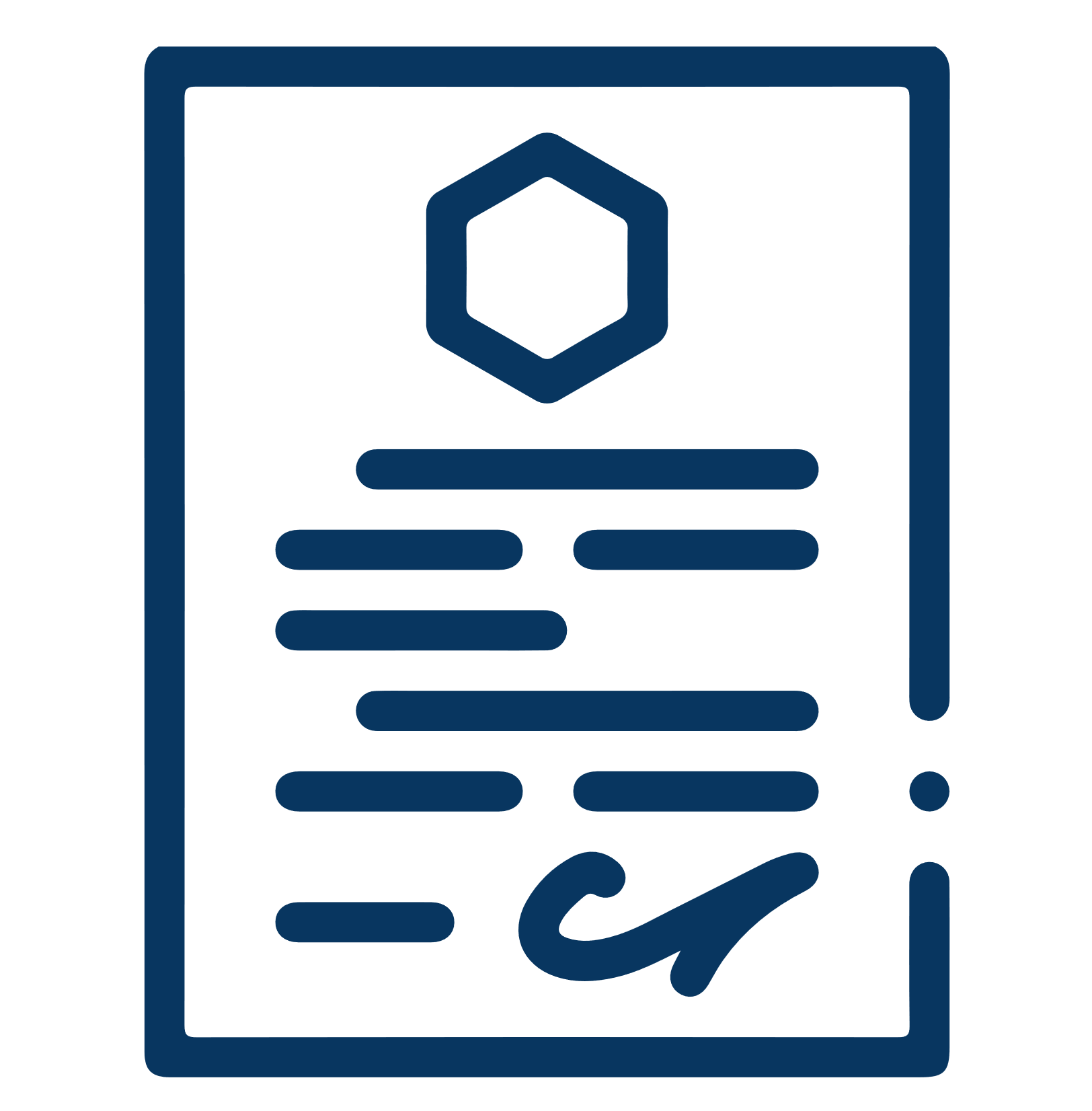 15
9
3
Ведение документации 
по объекту
Электронный документооборот
Пообъектный контроль выполнения работ
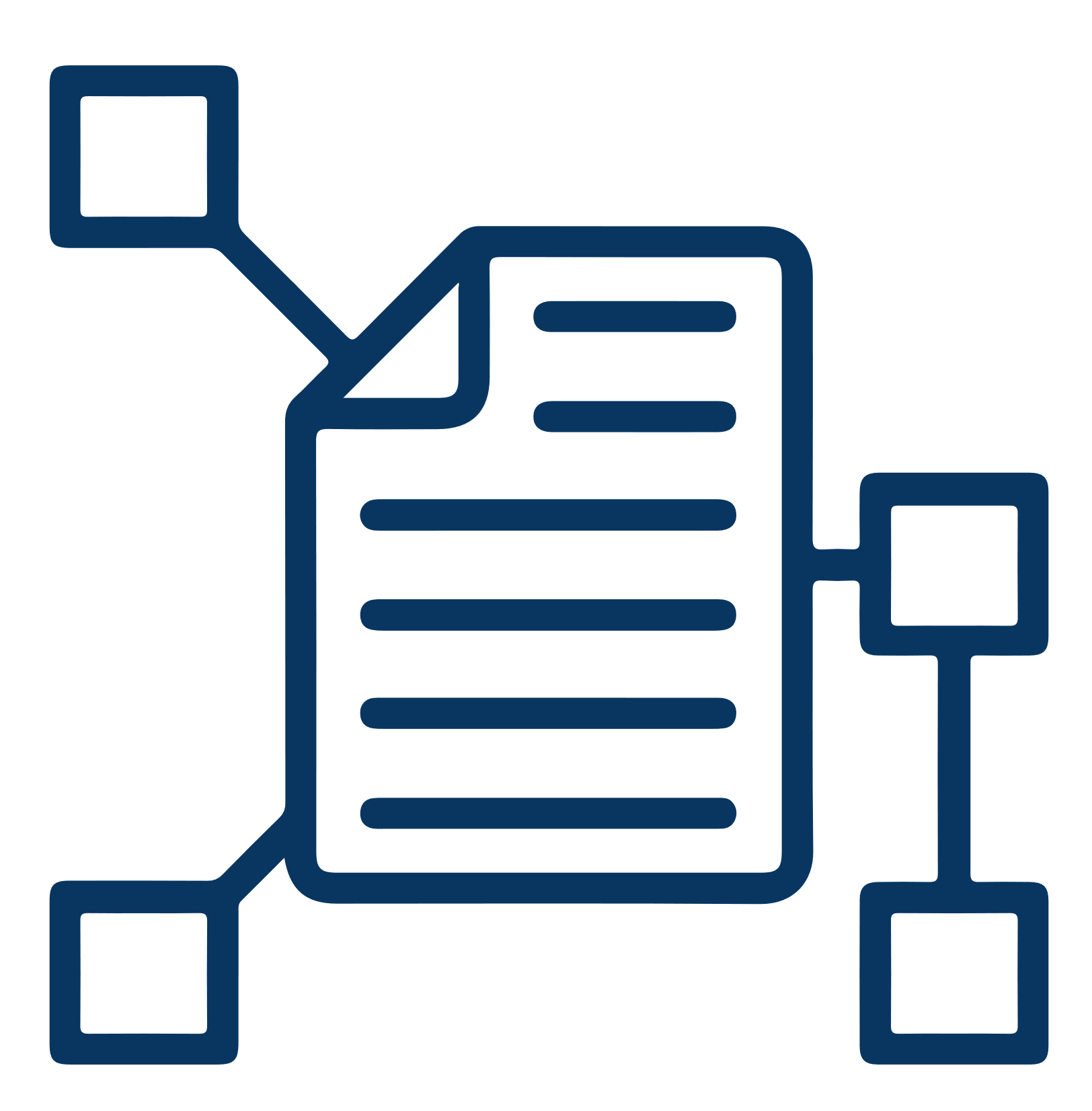 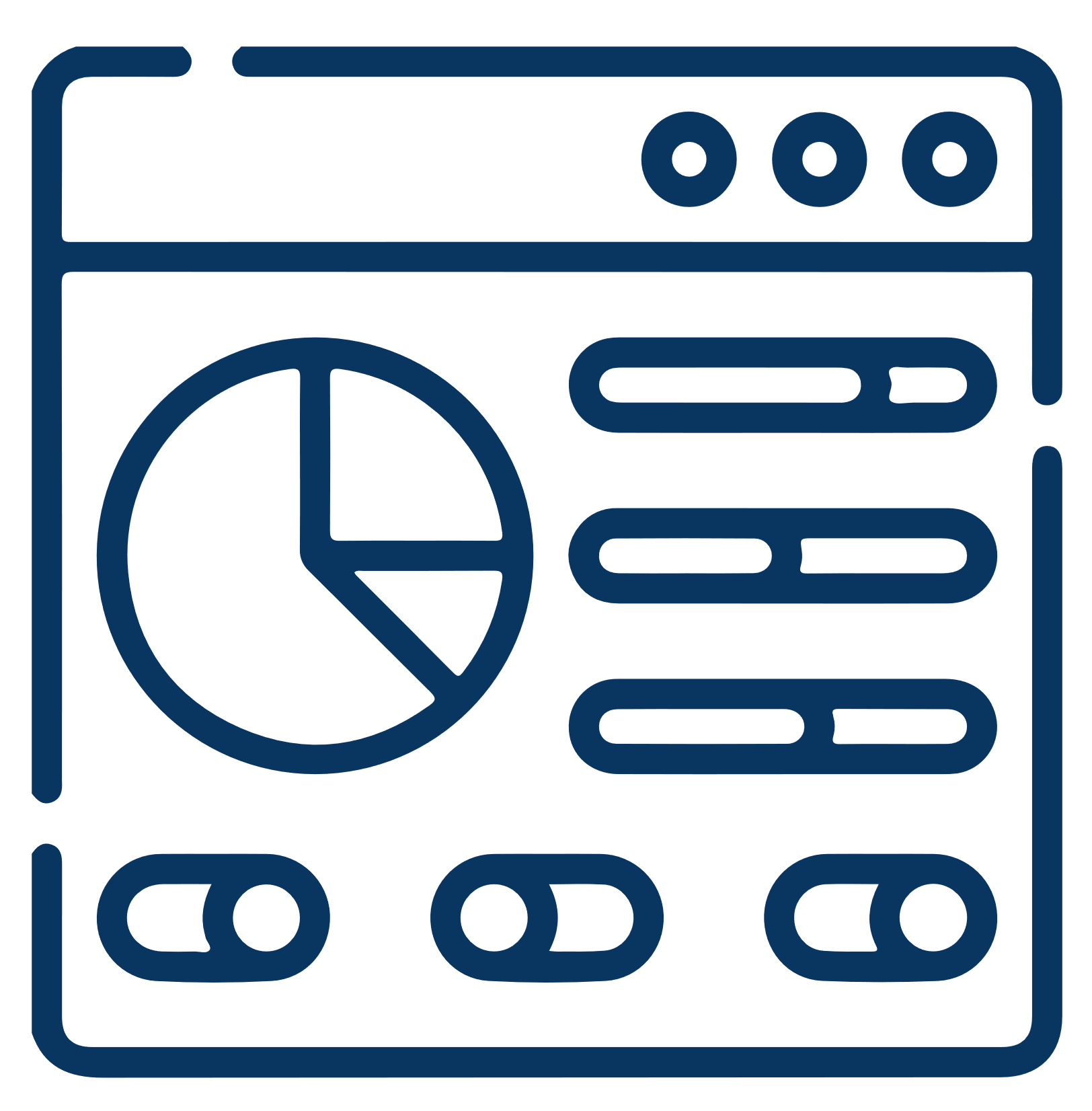 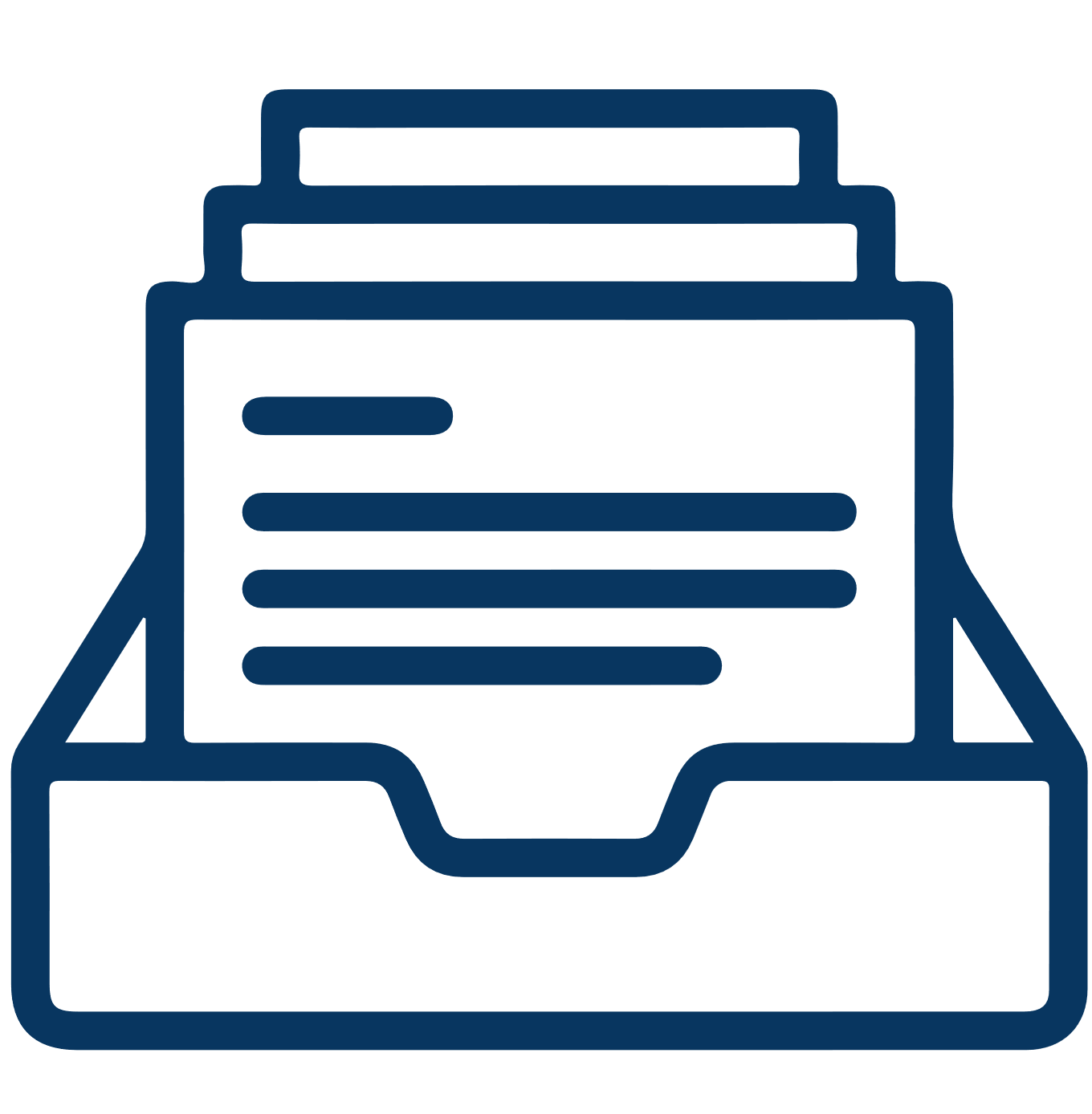 10
4
16
Индивидуальный доступ к ПО с определенным набором прав
Реестр исполнителей работ (СРО, лицензии, проверки)
Стандартизация протоколов контроля
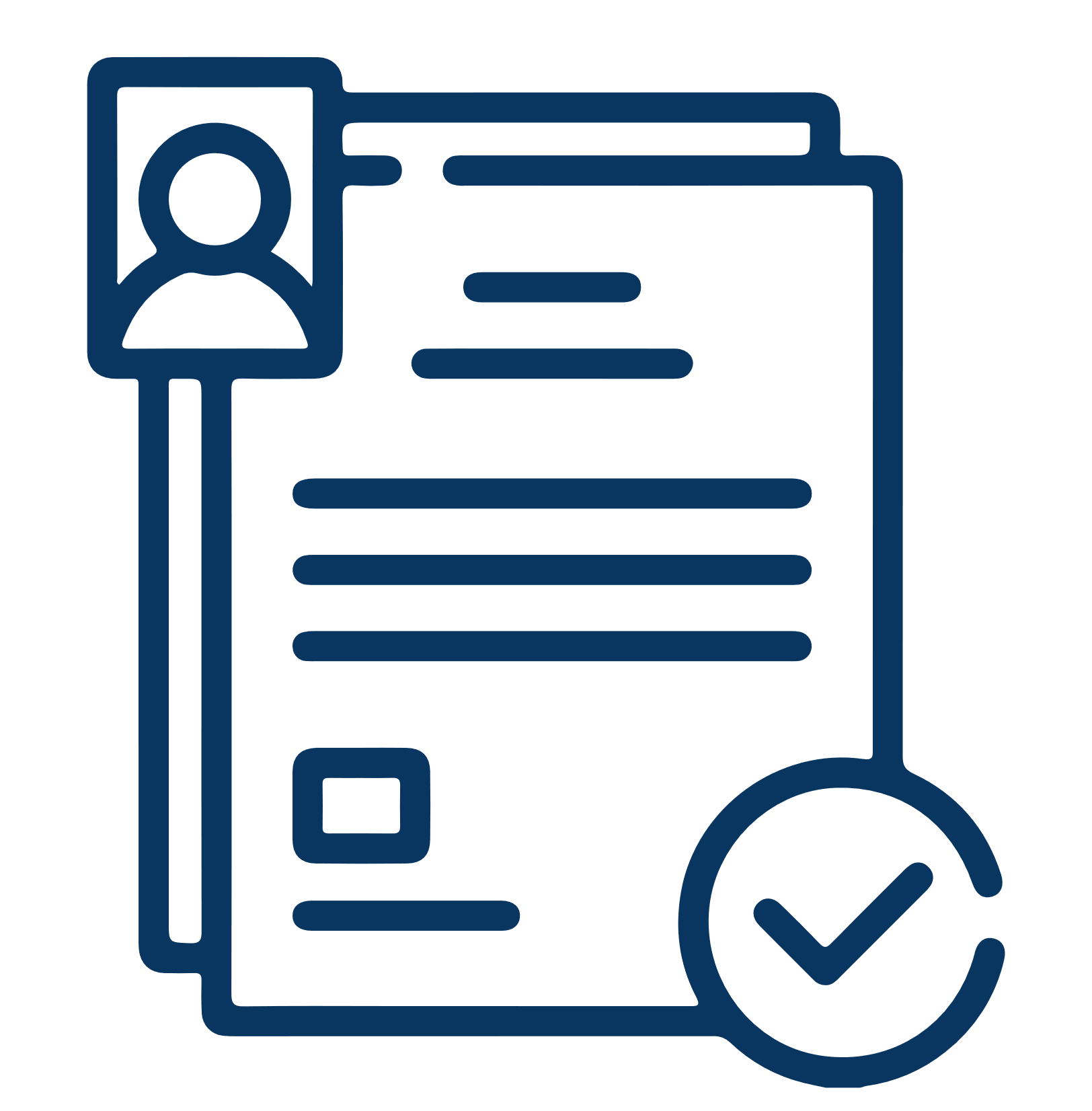 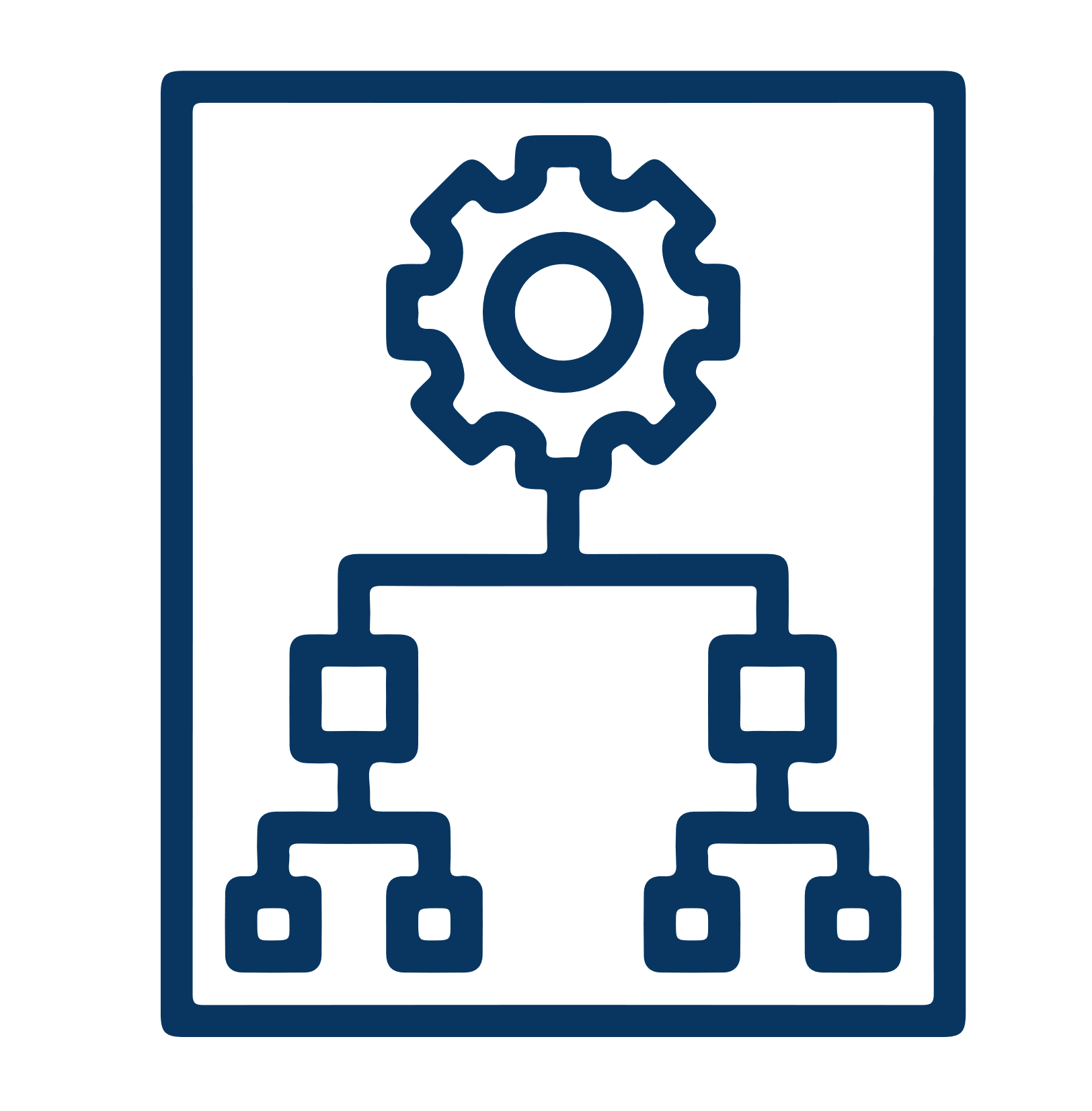 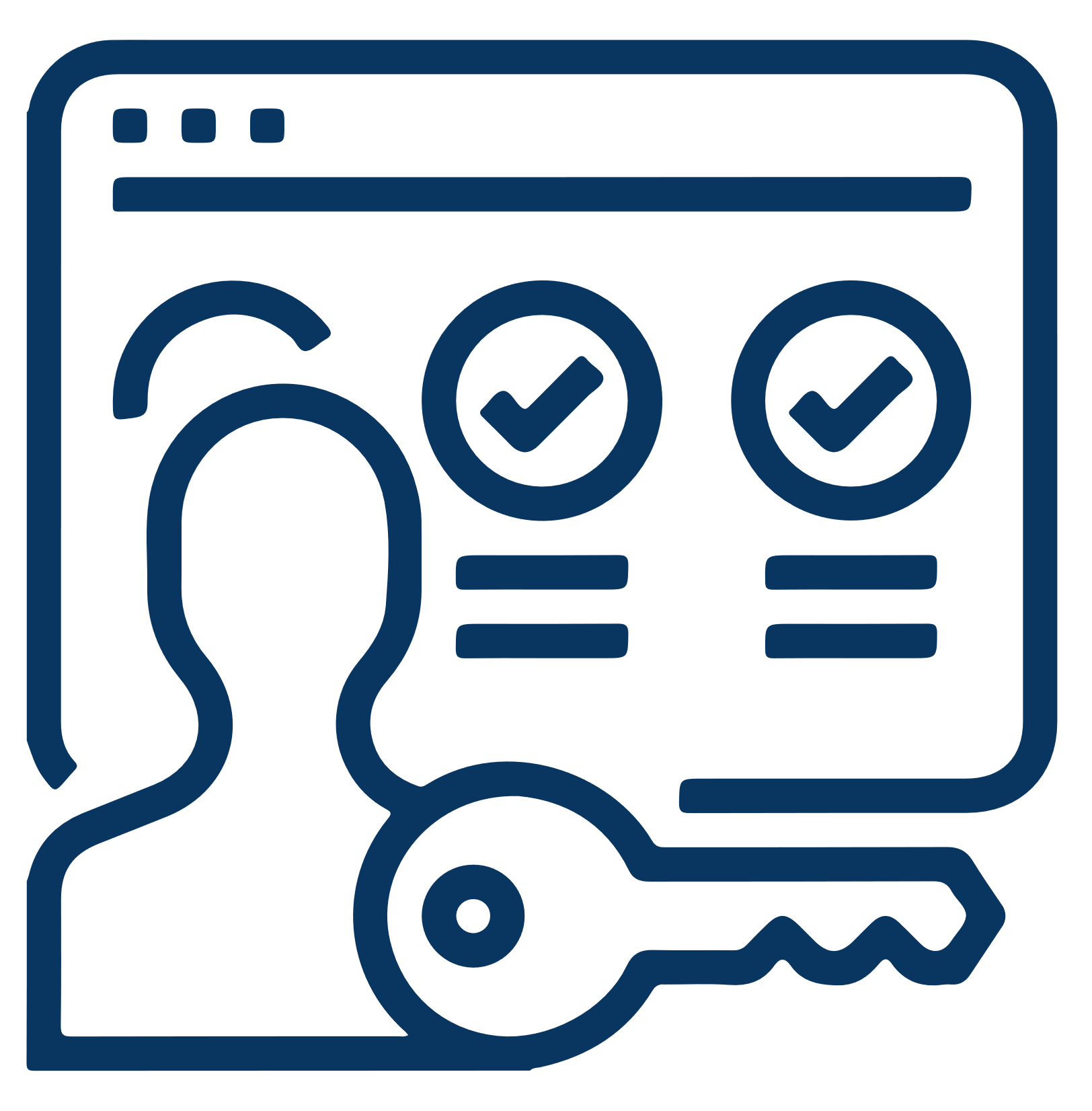 11
5
17
Унификация дефектов и повреждений
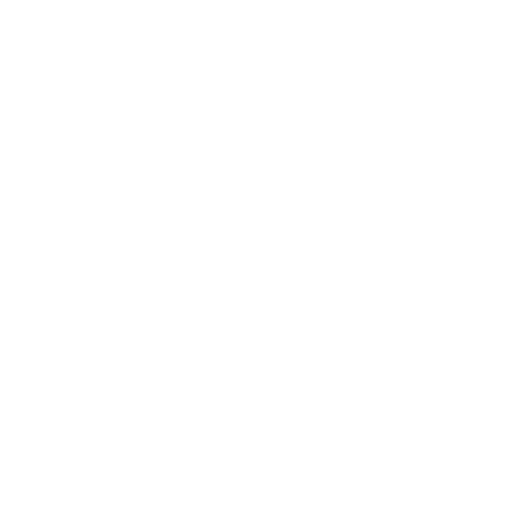 Защита информации
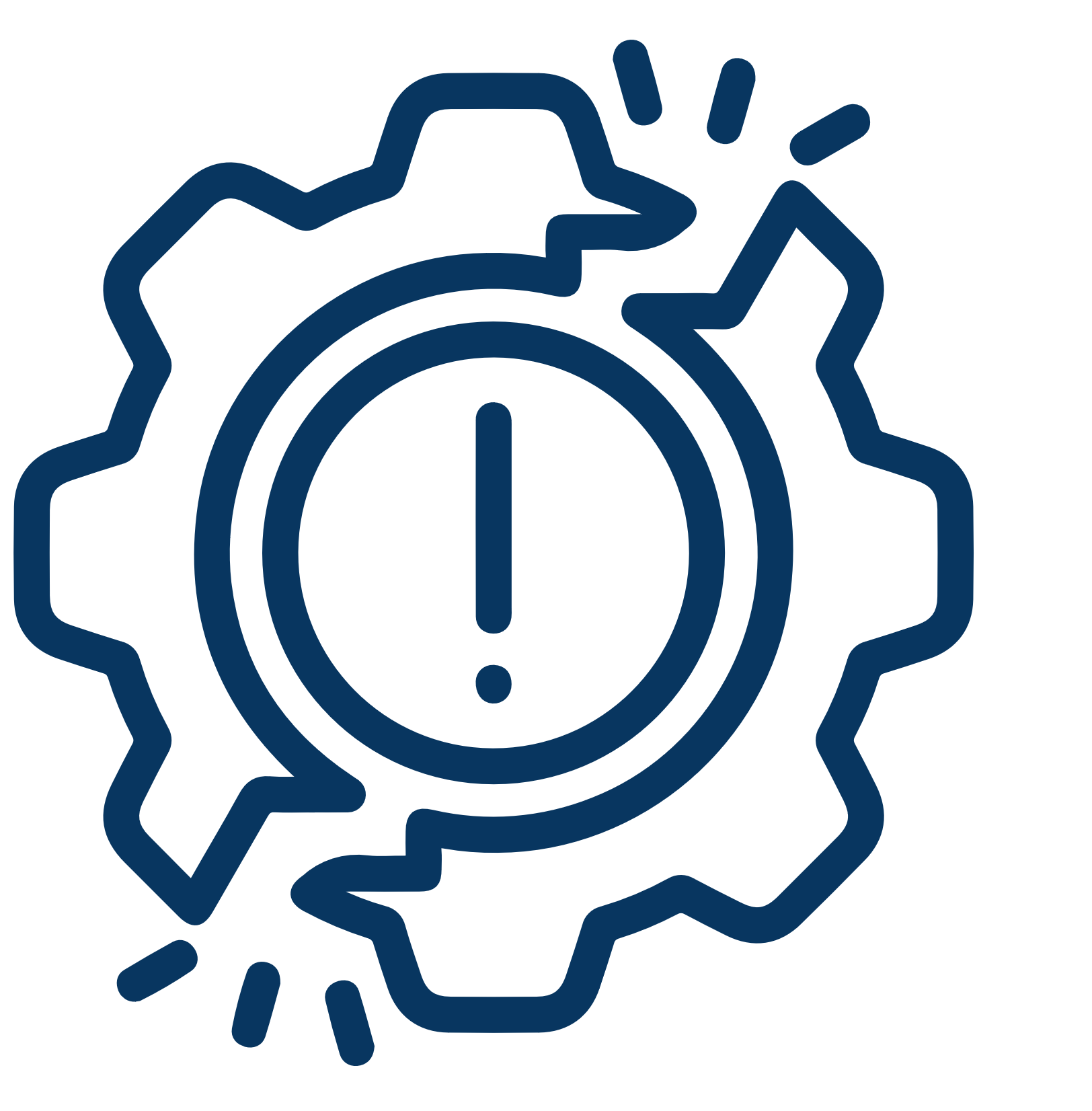 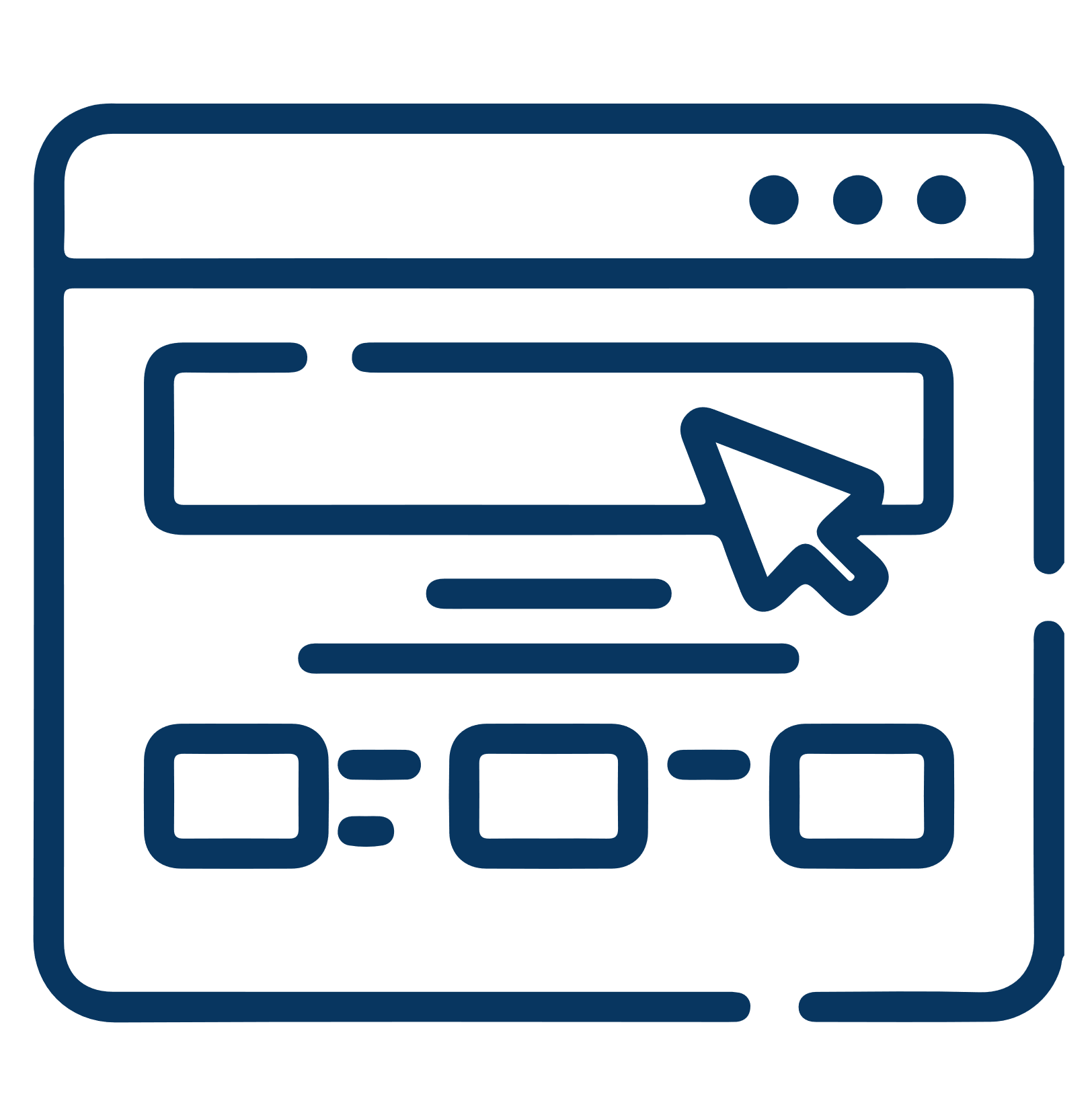 Веб интерфейс
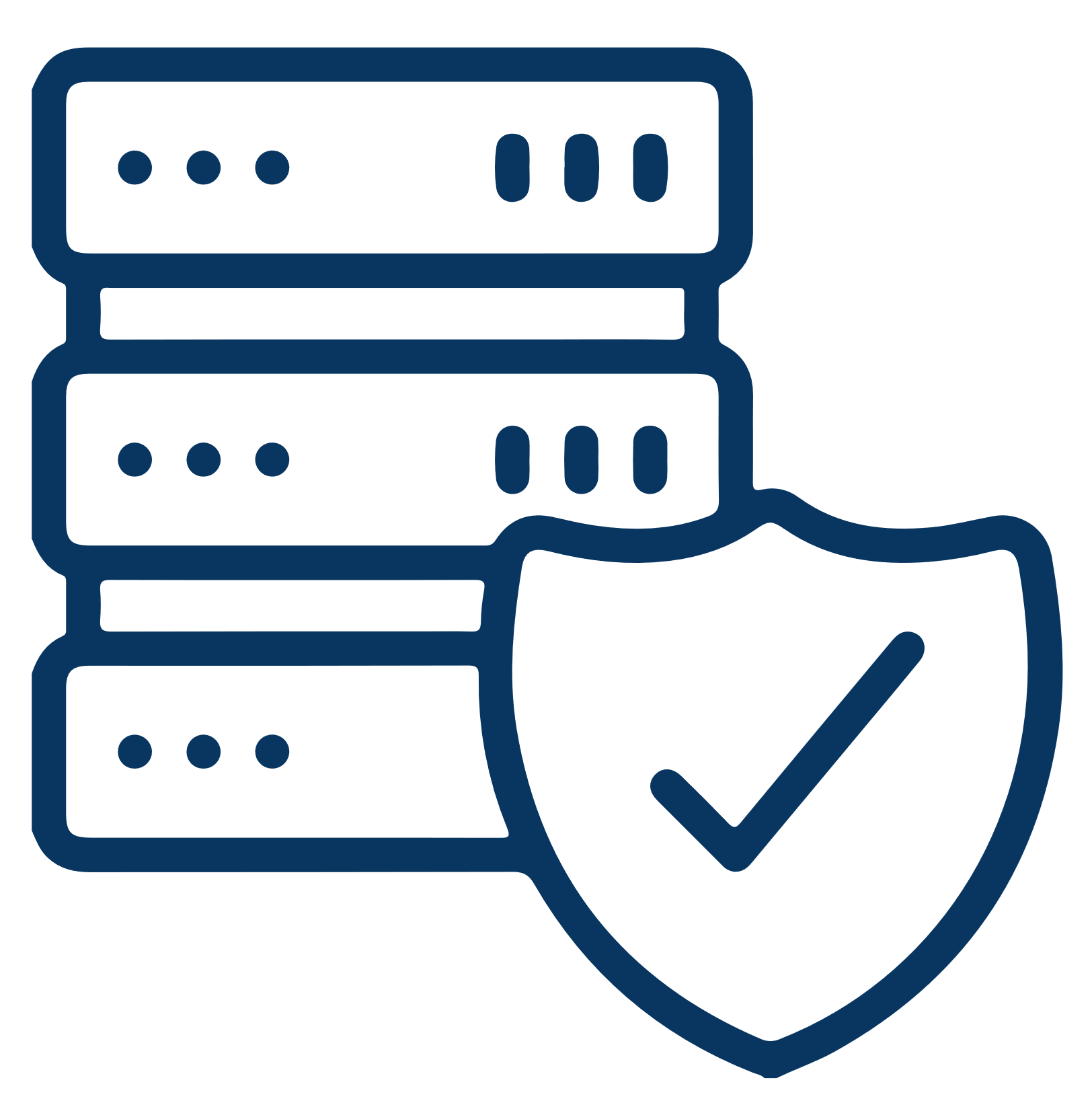 Техническая поддержка программы, доработка под требования Заказчика
18
12
6
Обработка и анализ результатов обследования
Журнал работпо объекту
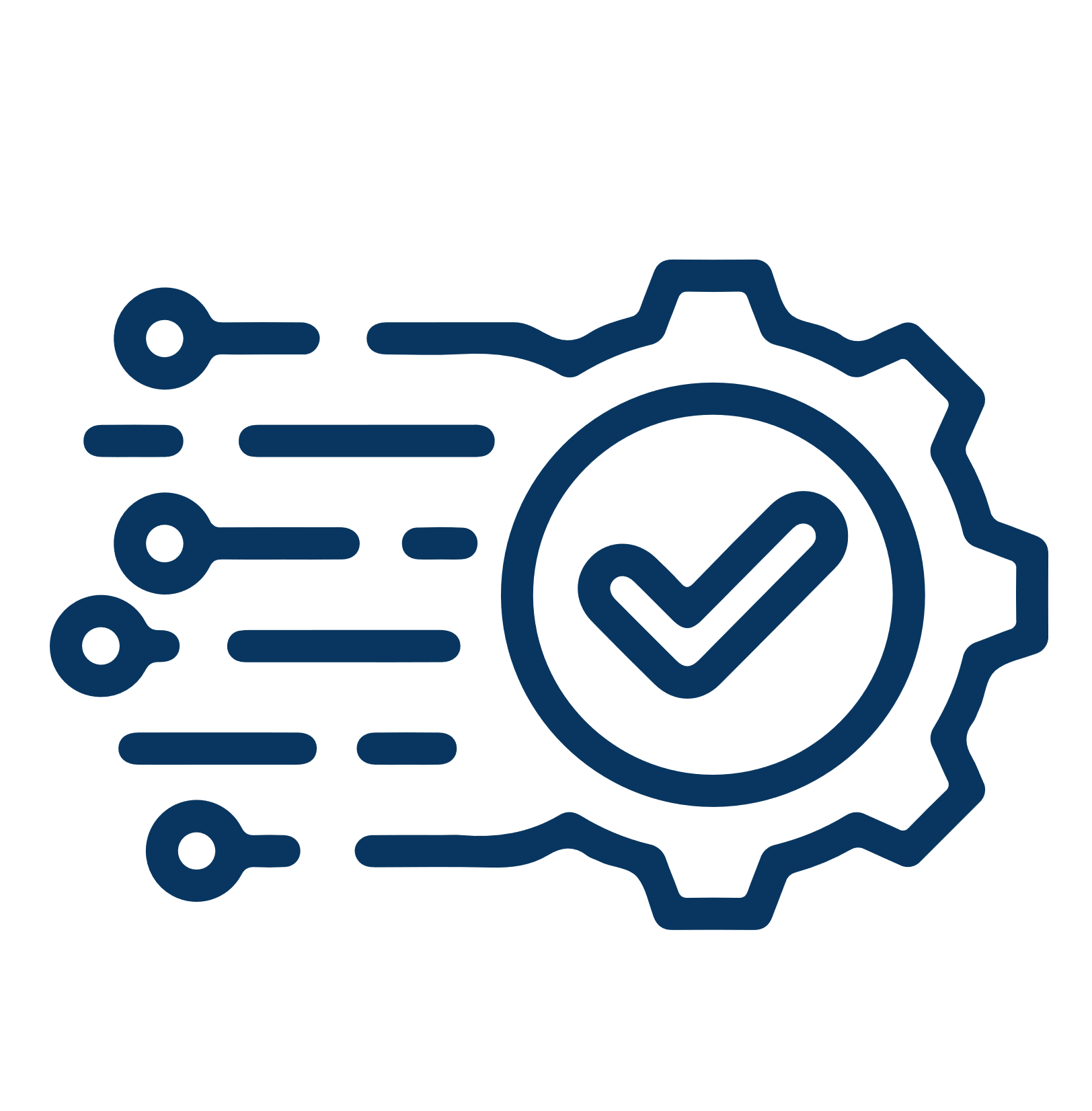 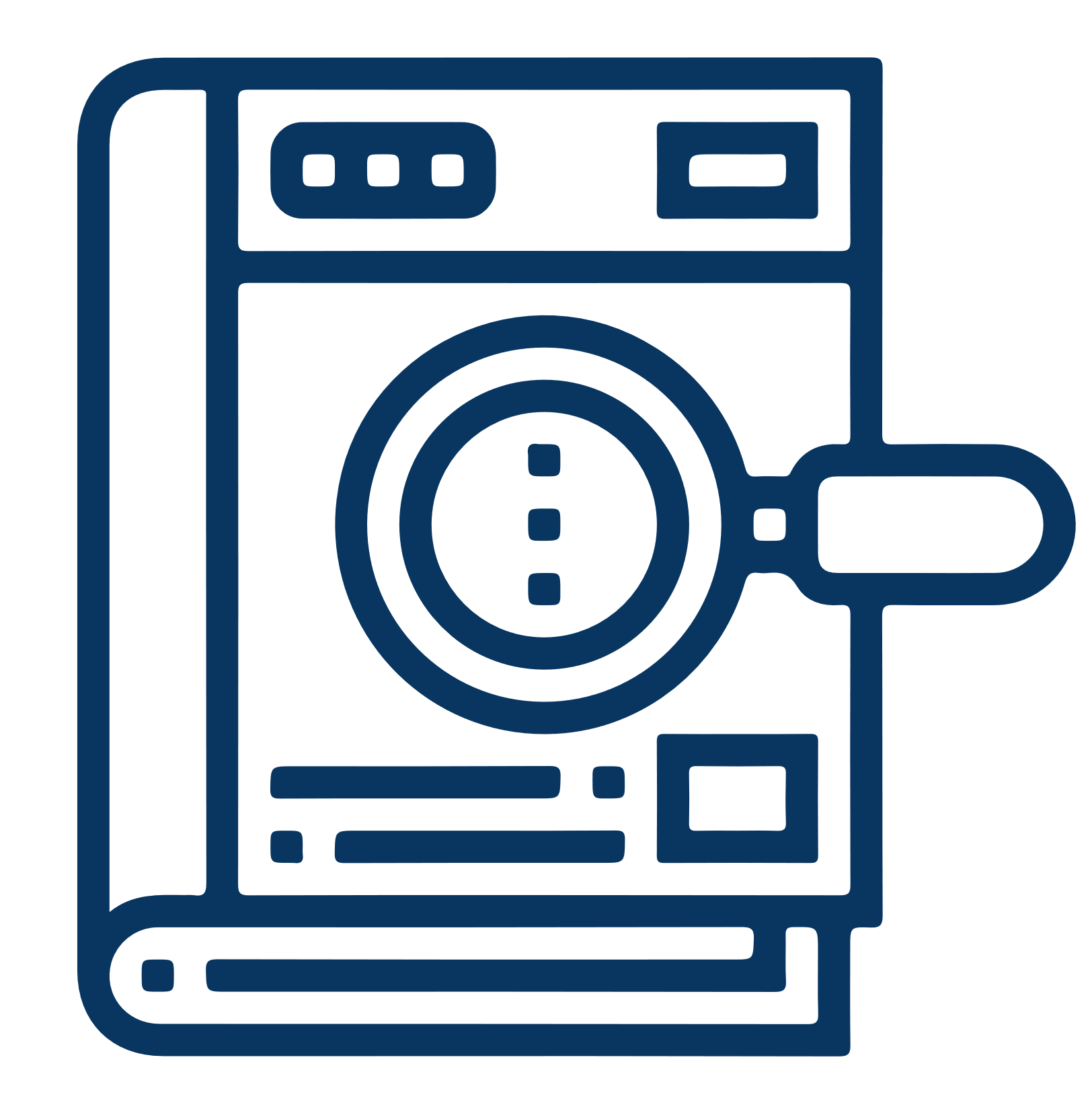 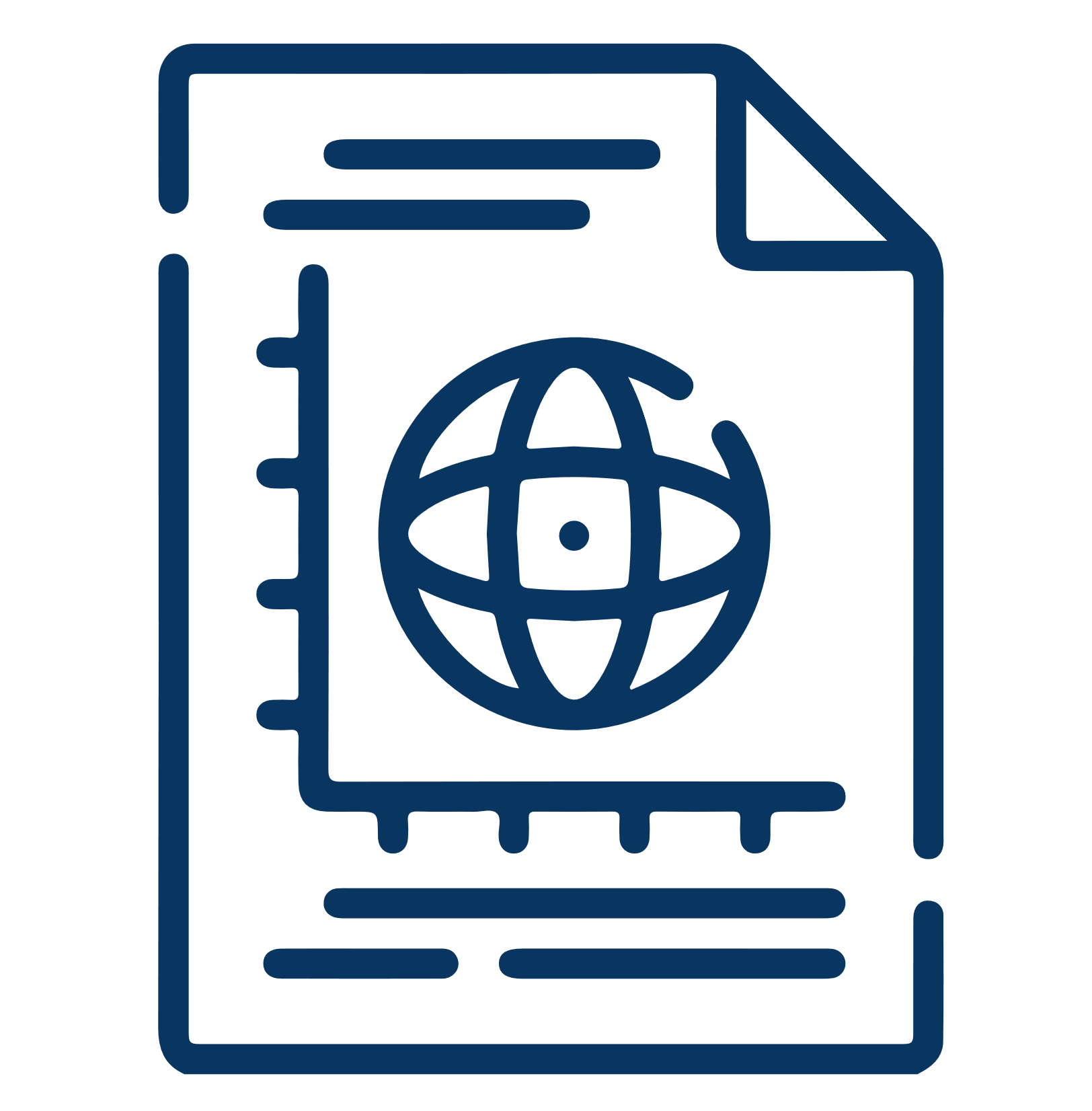 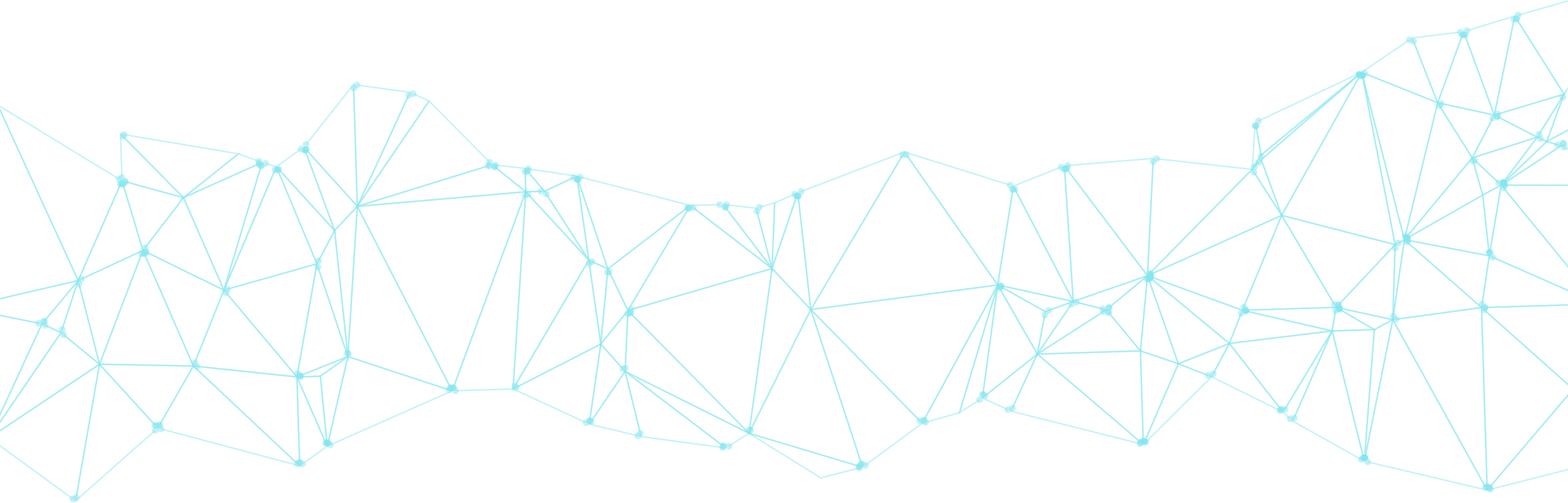 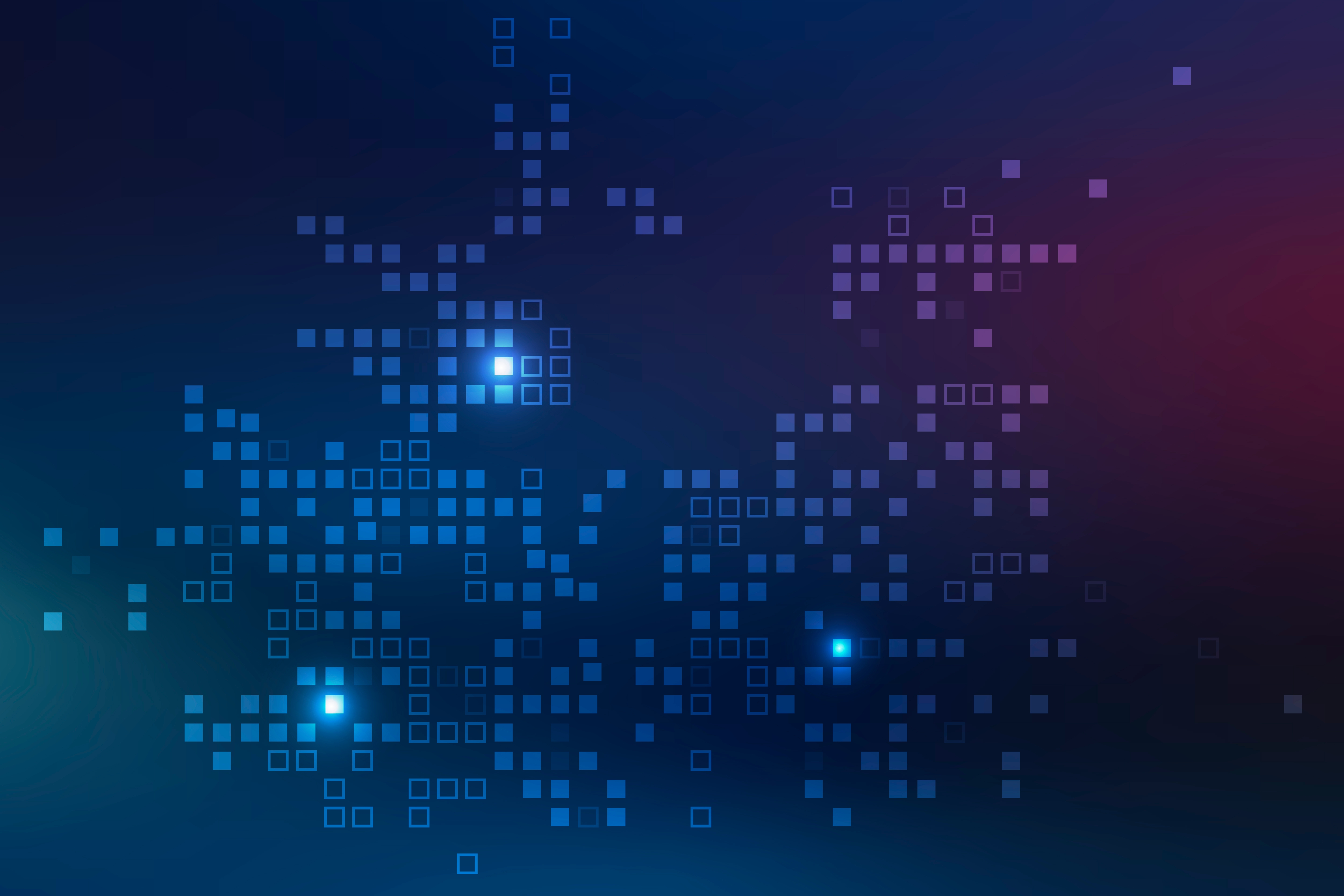 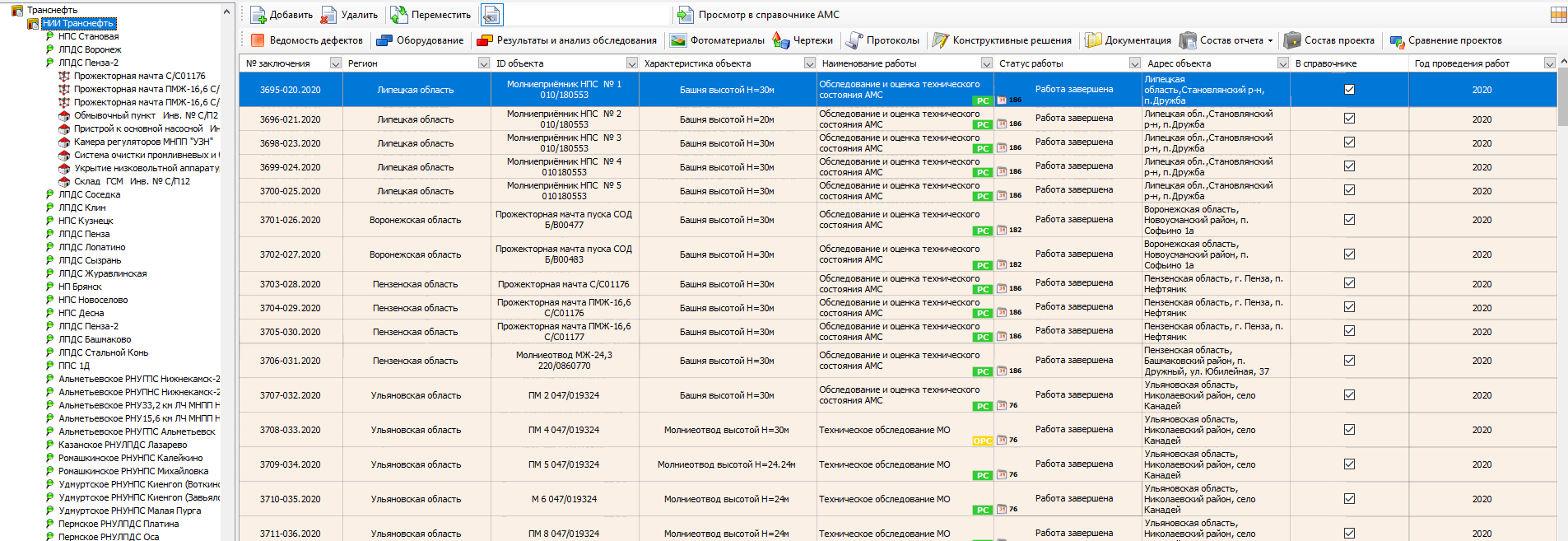 1
ЕДИНАЯ БАЗА ОБЪЕКТОВ
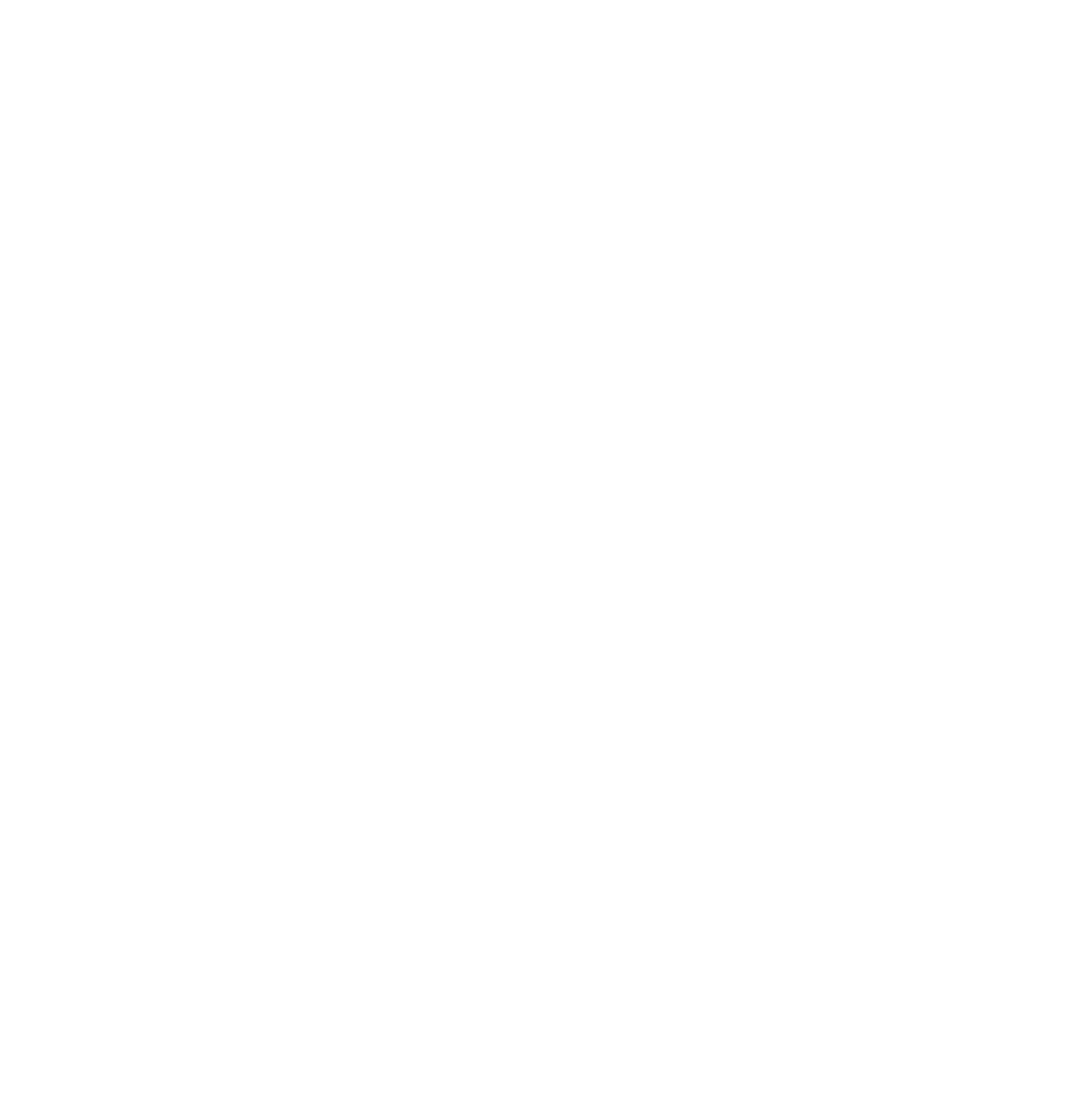 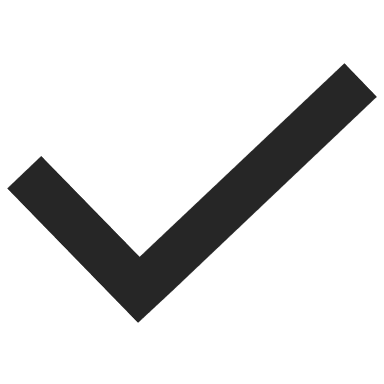 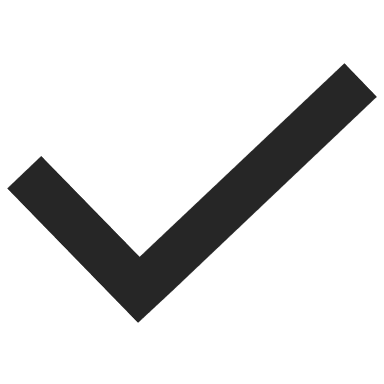 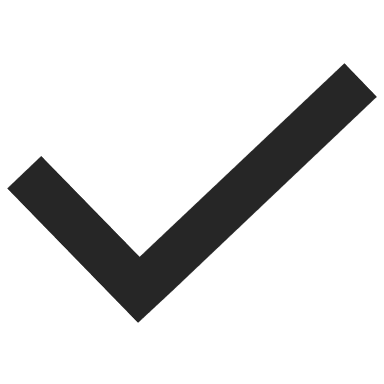 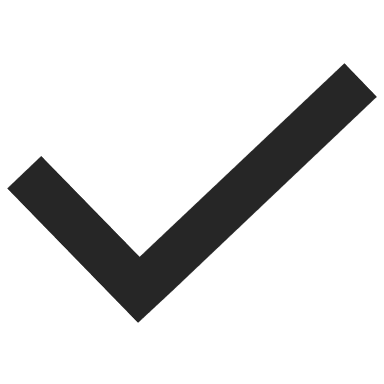 Сведения об объекте
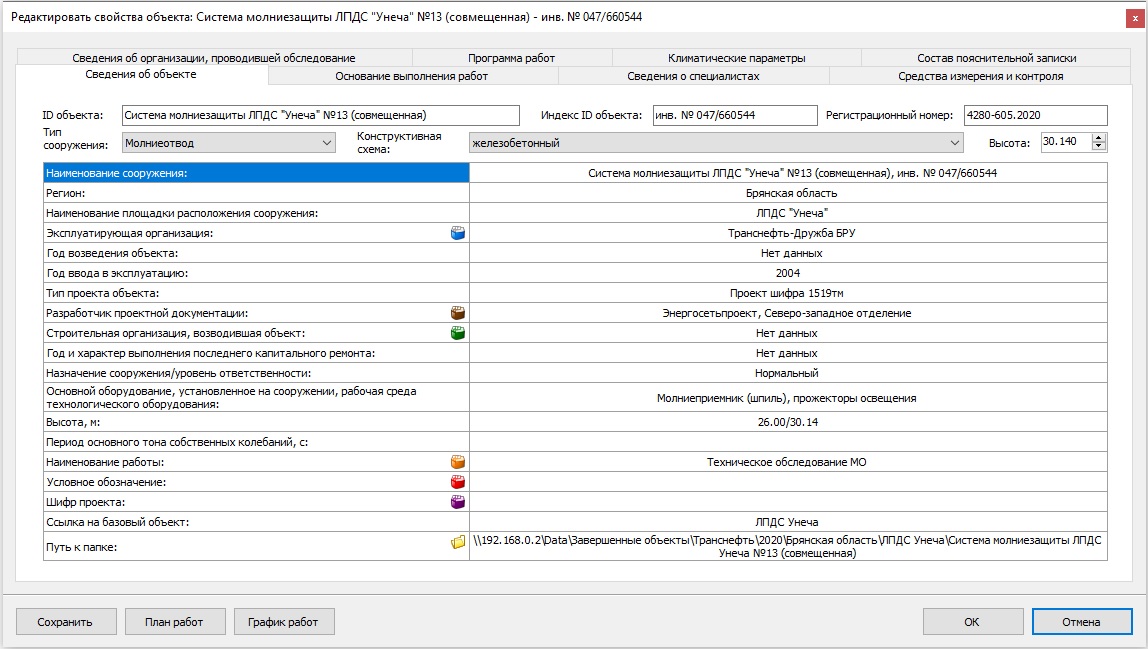 Сведения о техническом состоянии объекта, условиях дальнейшей эксплуатации
Доступ к технической и итоговой документации
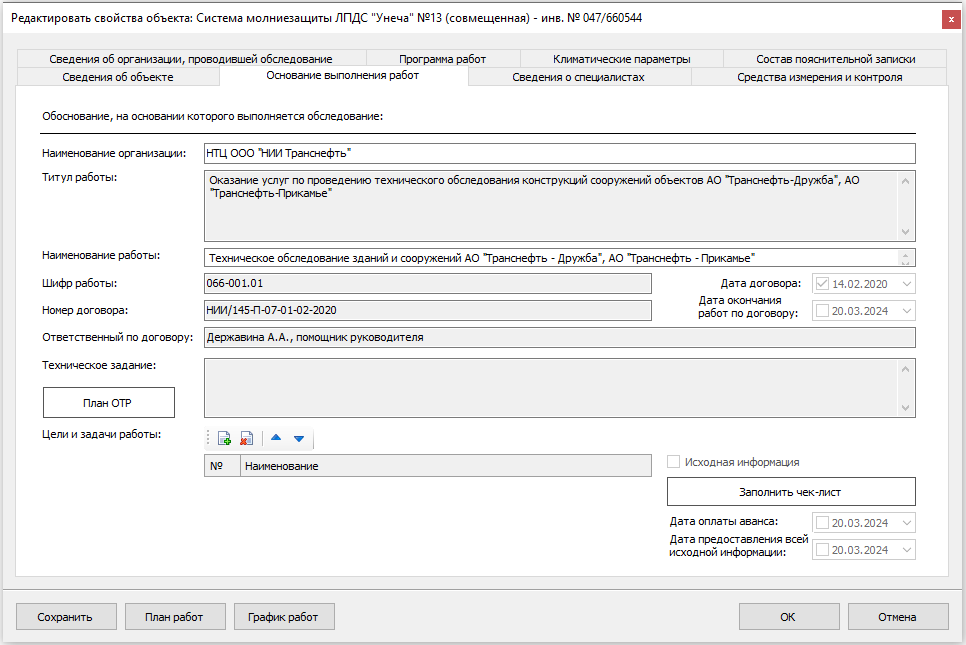 Доступ к фотоматериалам
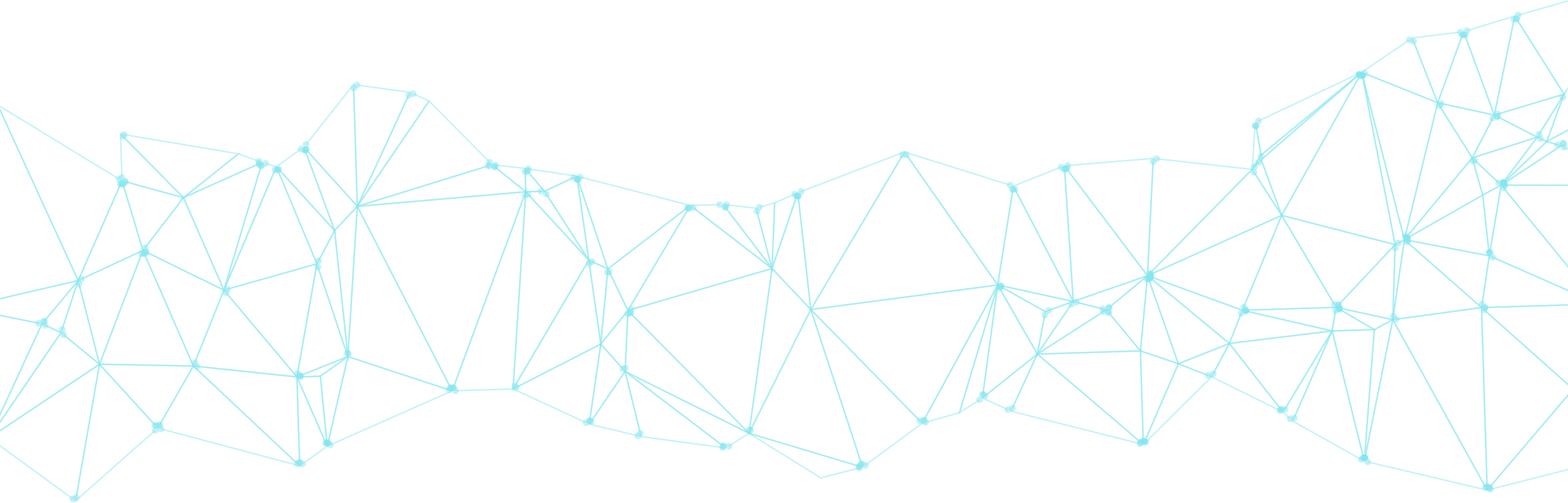 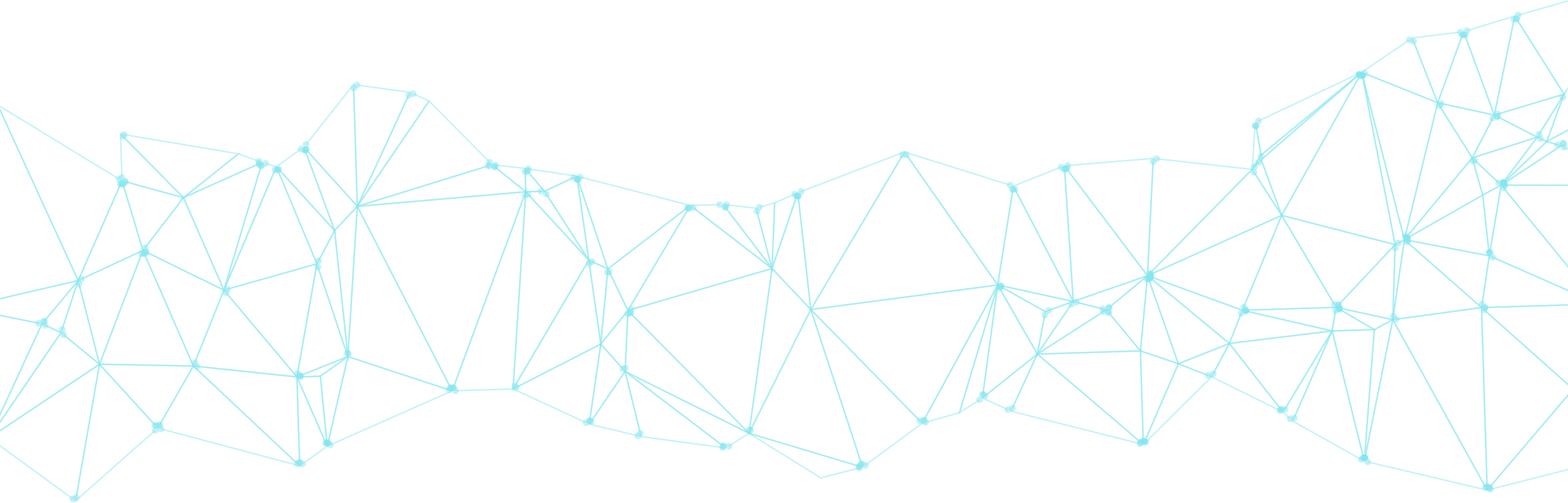 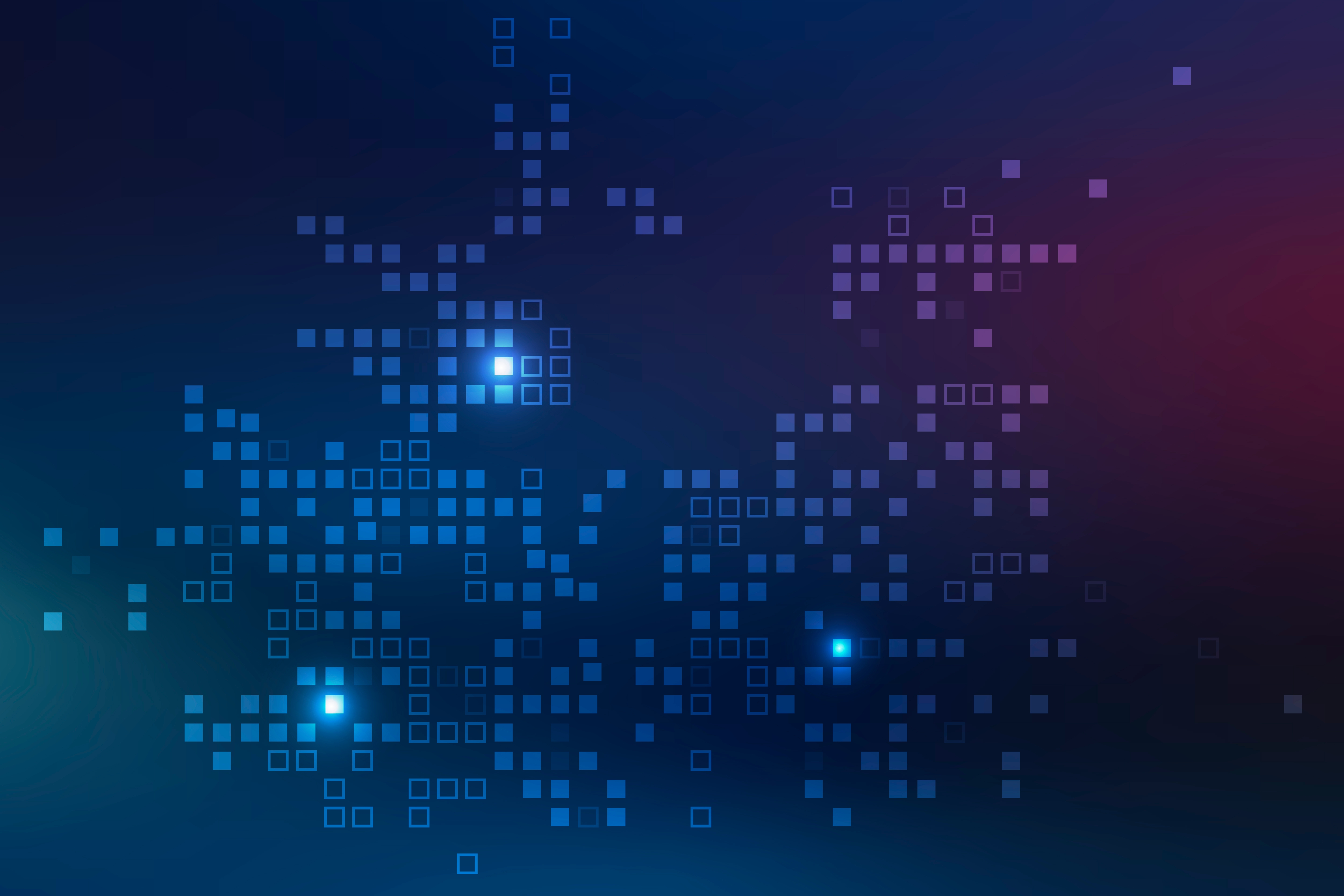 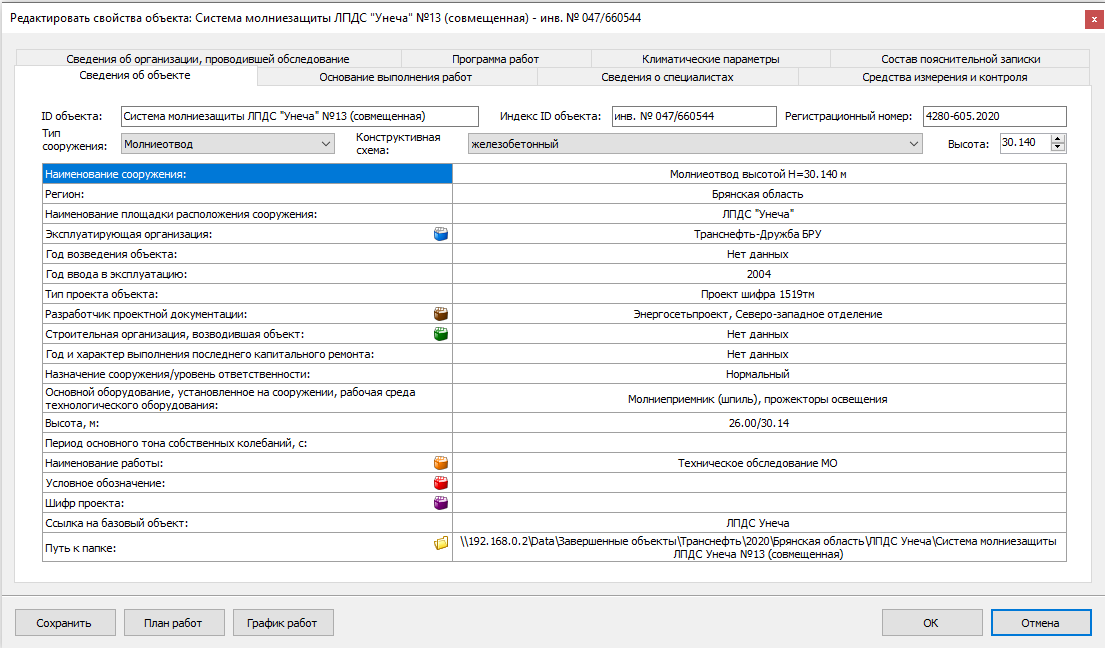 2
2
СБОР ИСХОДНОЙ ИНФОРМАЦИИ ОБ ОБЪЕКТЕ
СБОР ИСХОДНОЙ ИНФОРМАЦИИ
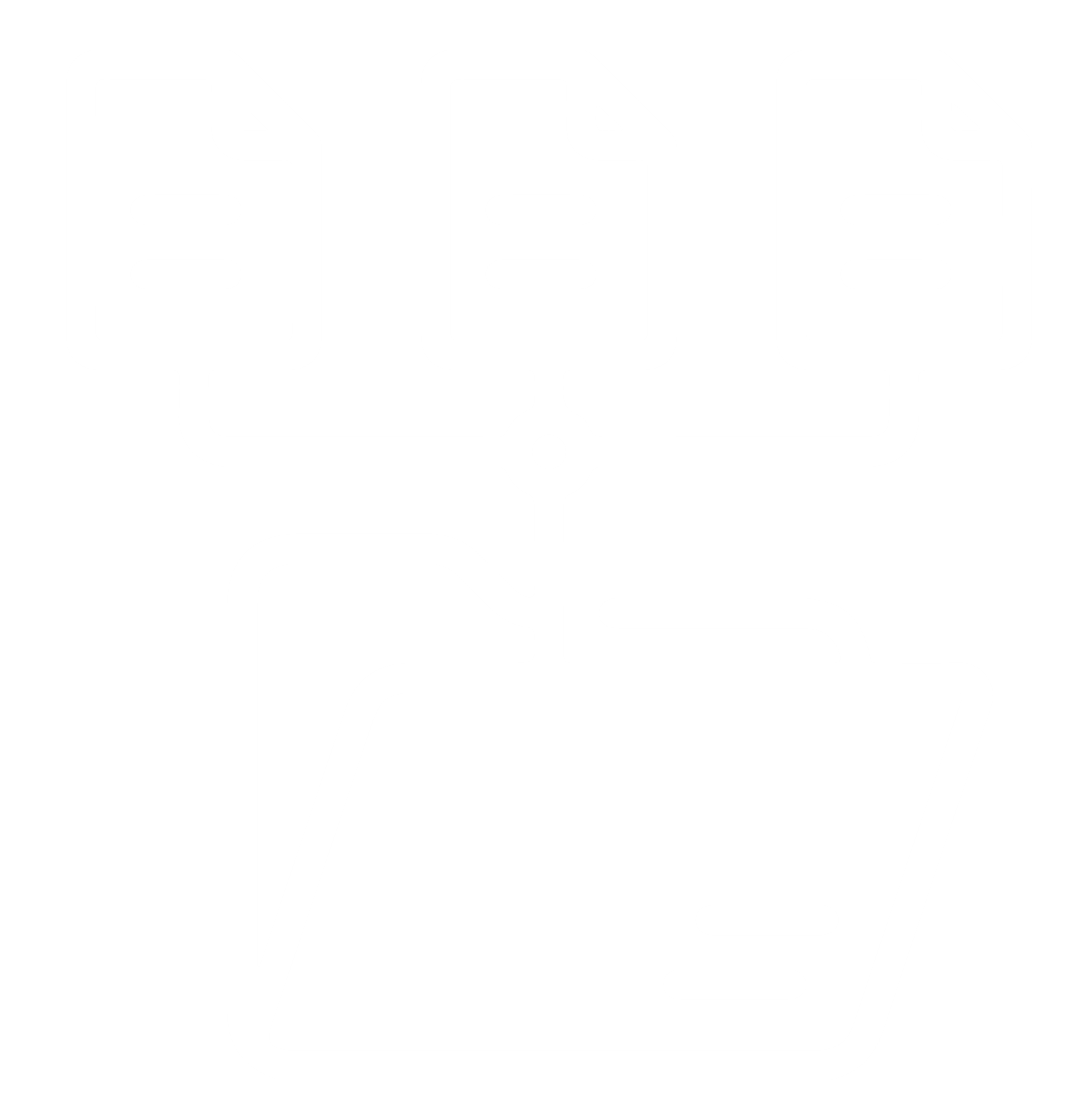 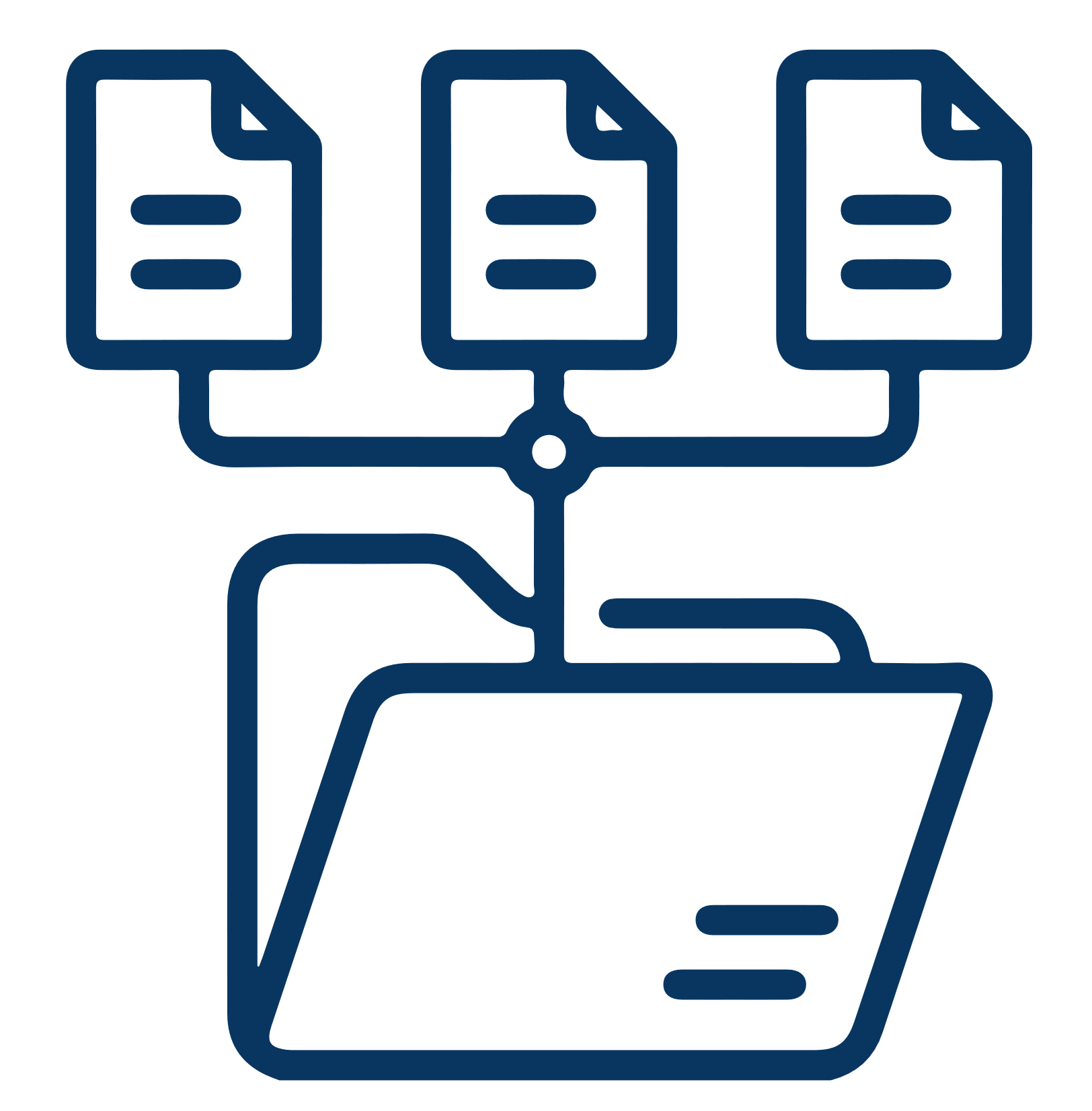 СВЕДЕНИЯ ОБ ОБЪЕКТЕ
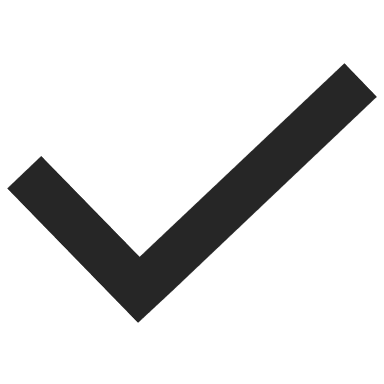 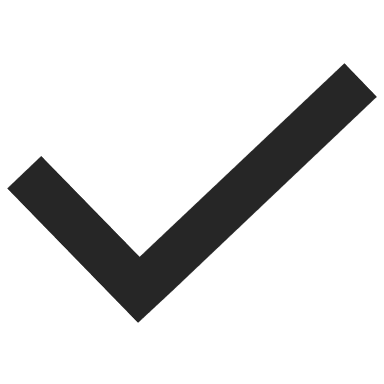 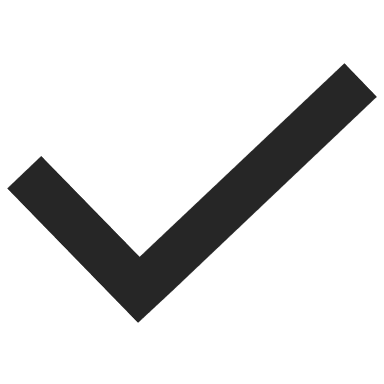 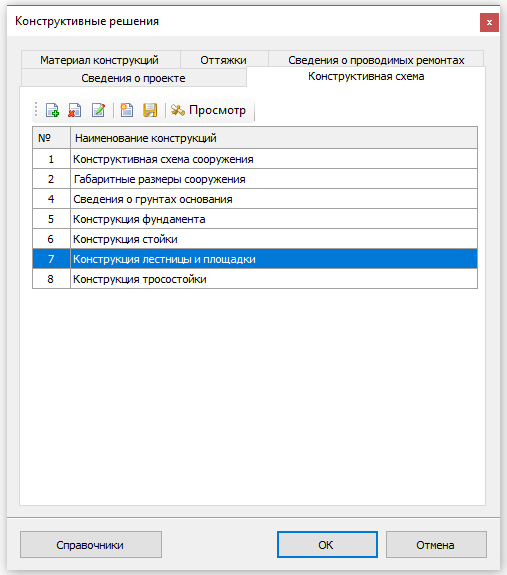 Сведения об эксплуатирующей организации
Сведения о проекте, авторе проекта, годах разработки
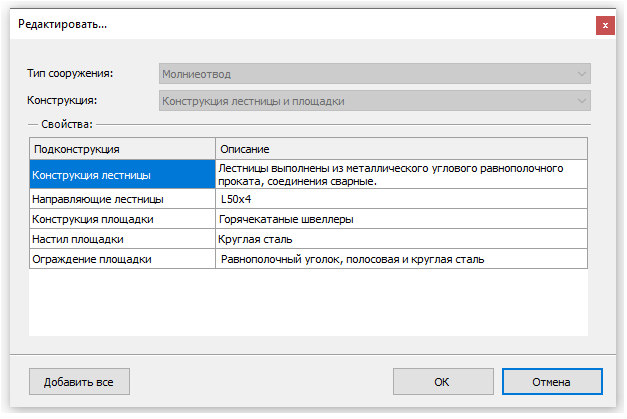 Сведения об основных параметрах объекта
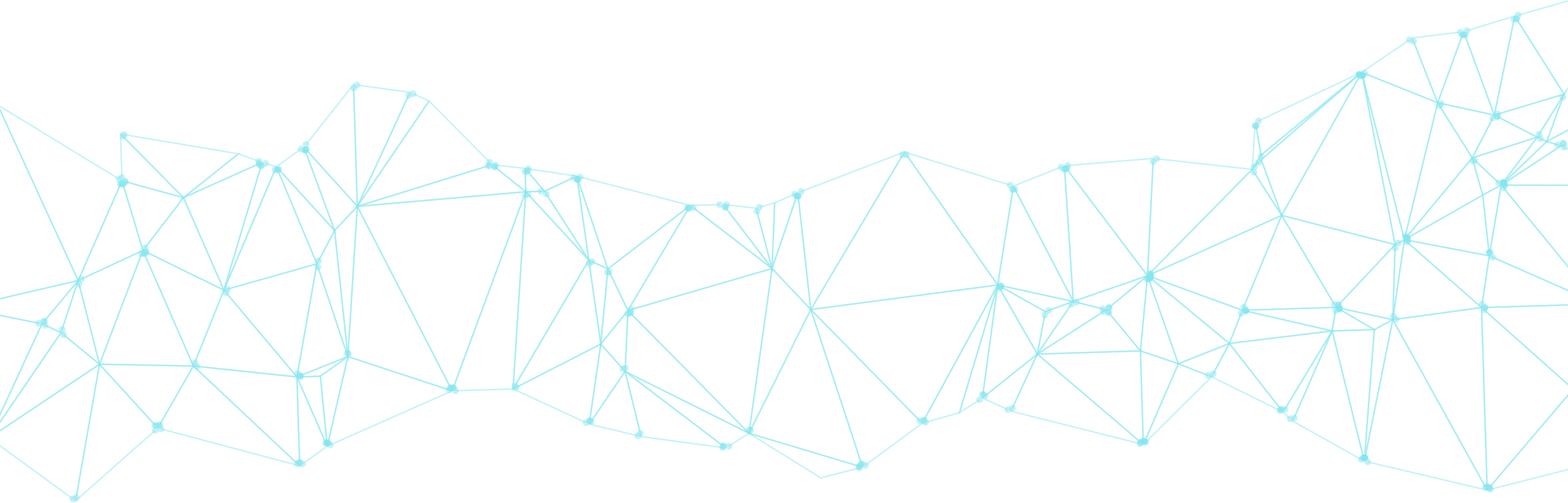 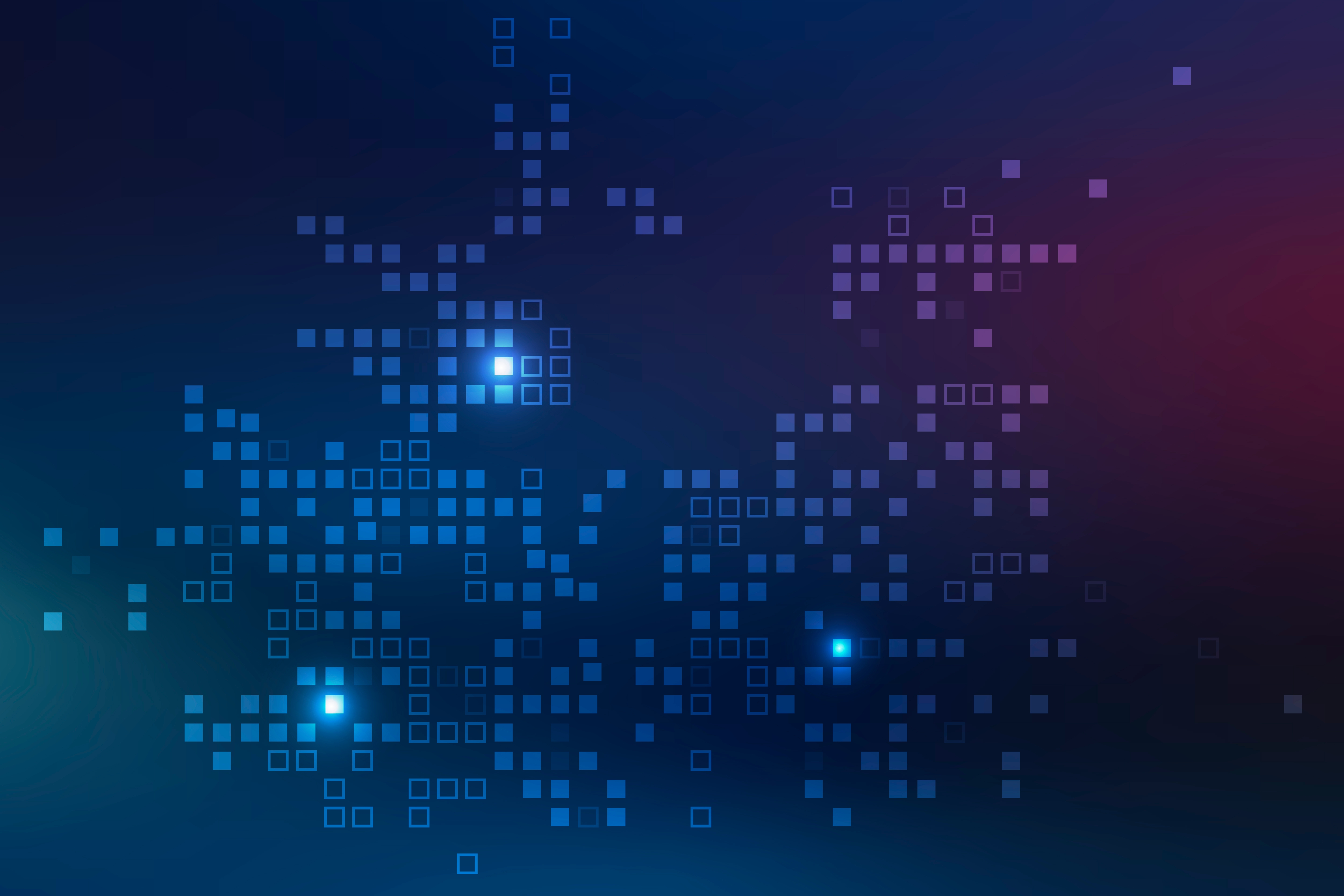 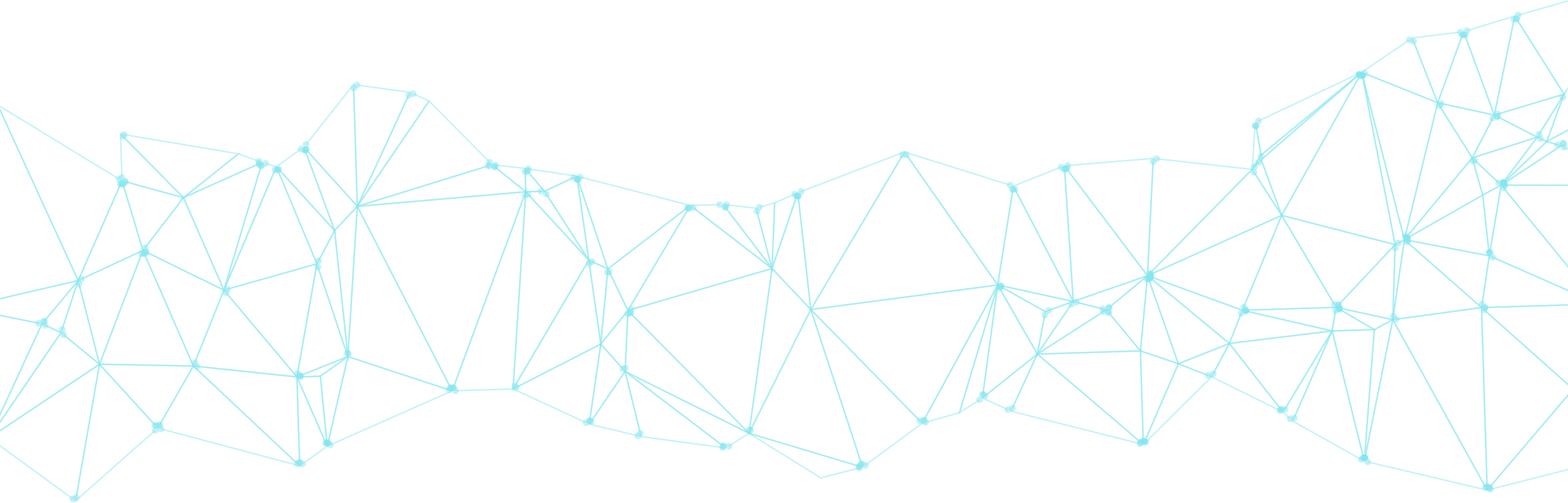 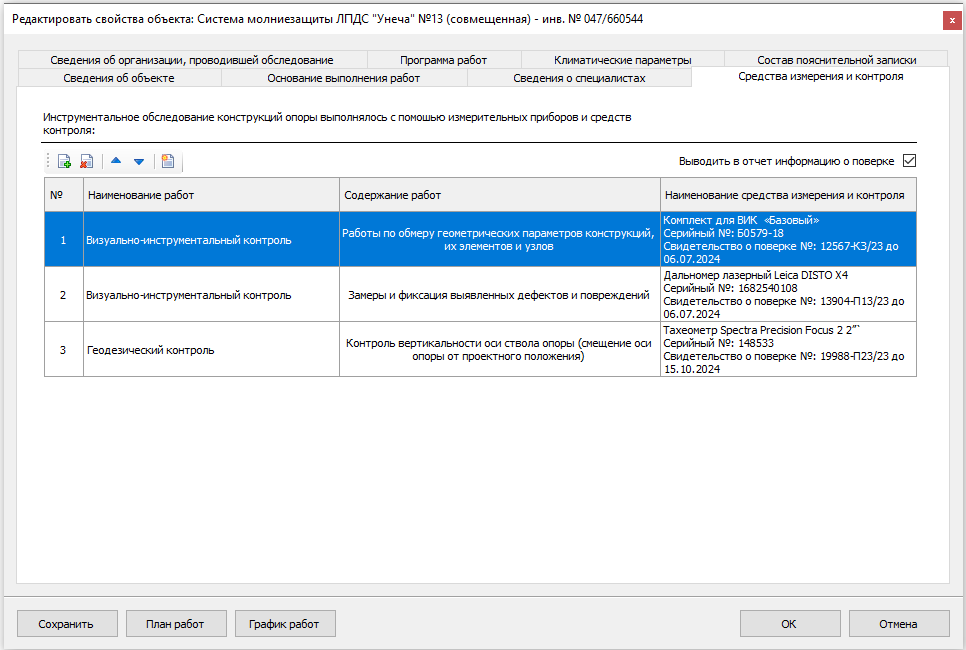 2
2
СБОР ИСХОДНОЙ ИНФОРМАЦИИ ОБ ОБЪЕКТЕ
СБОР ИСХОДНОЙ ИНФОРМАЦИИ
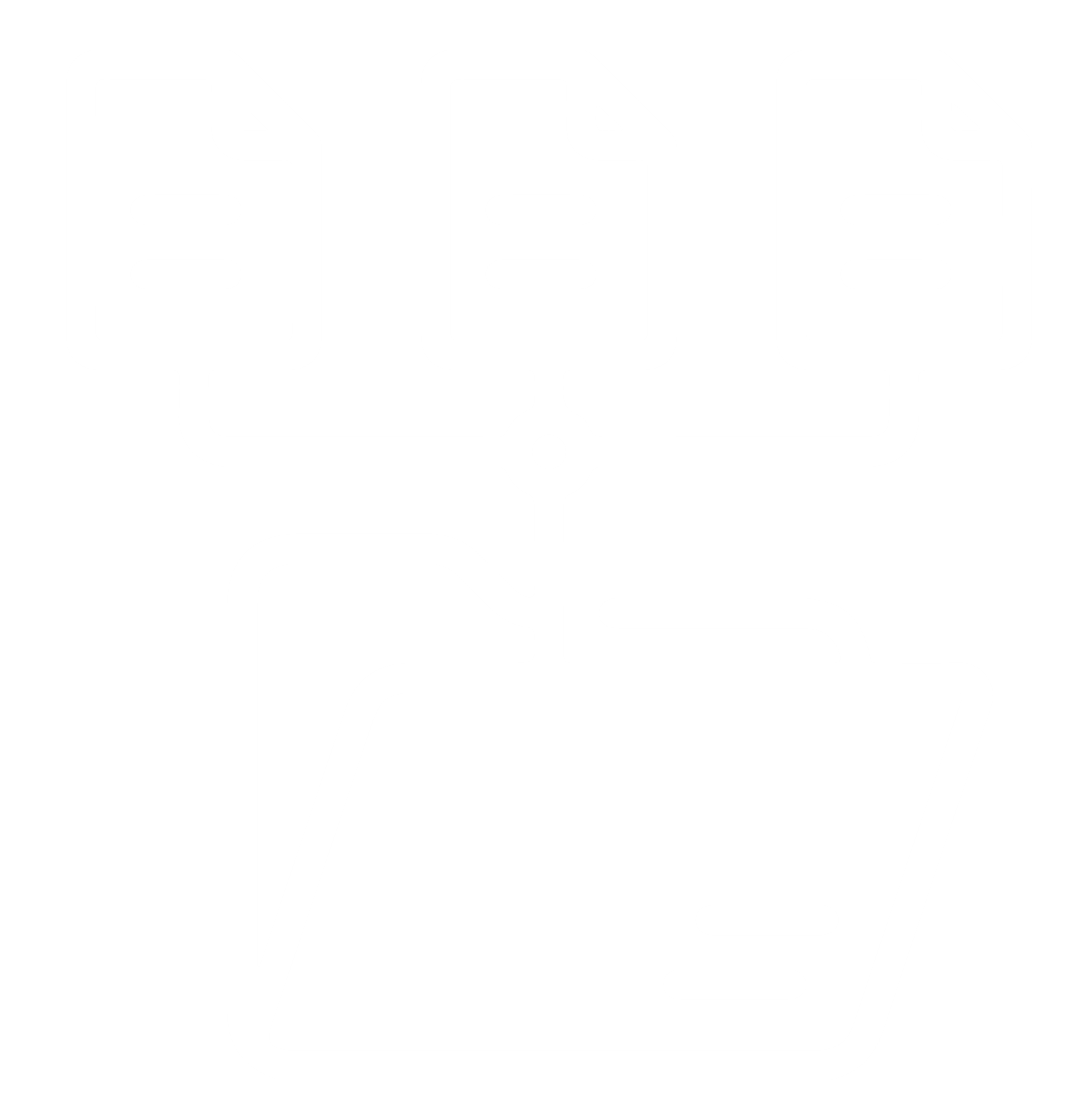 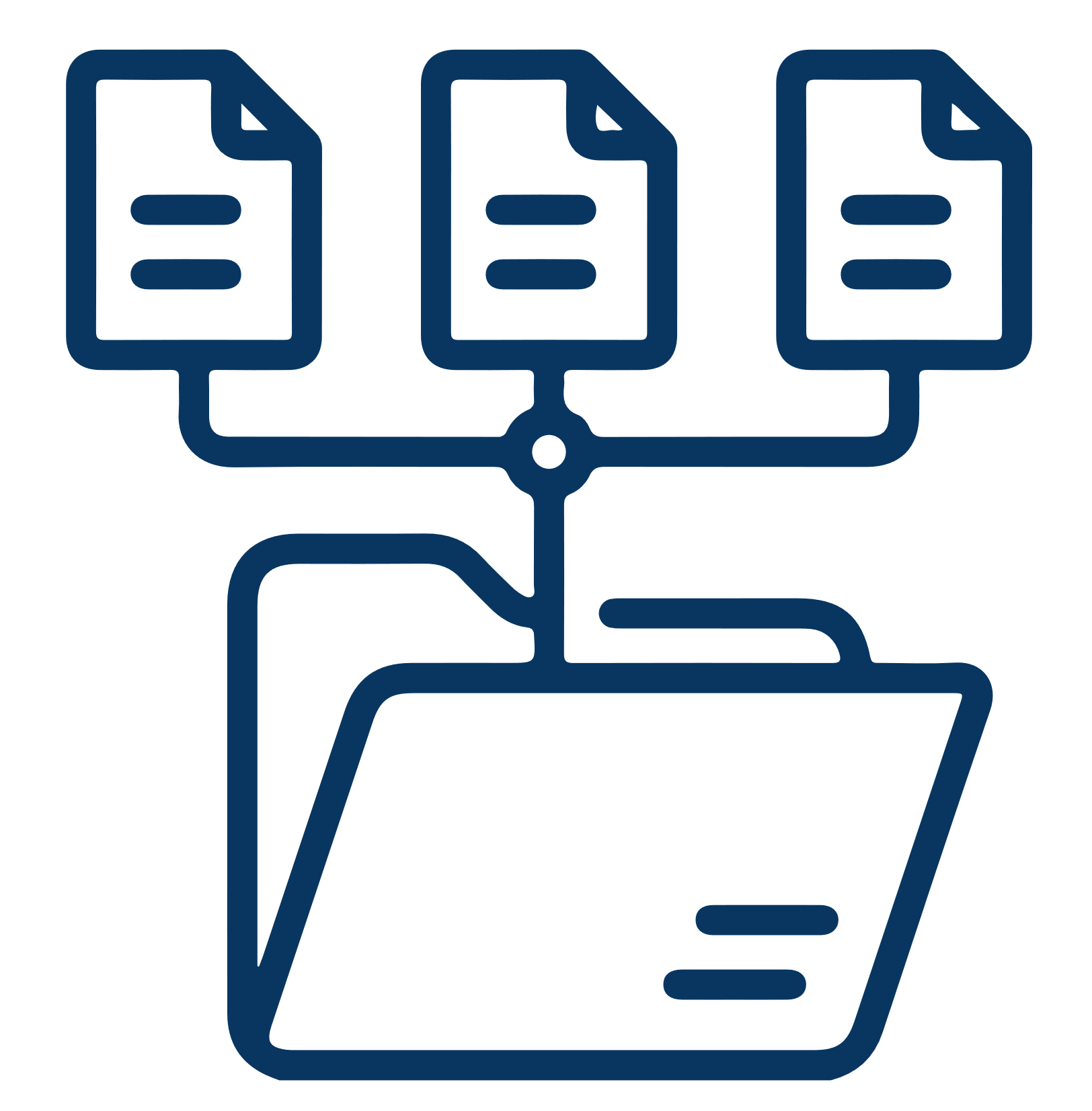 СВЕДЕНИЯ О ПРОВОДИМОЙ РАБОТЕ
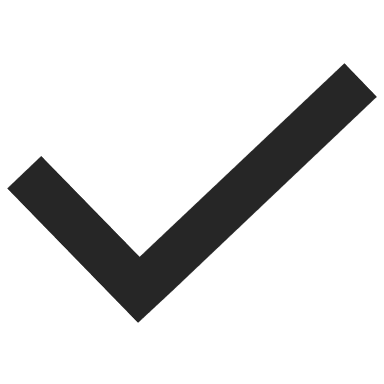 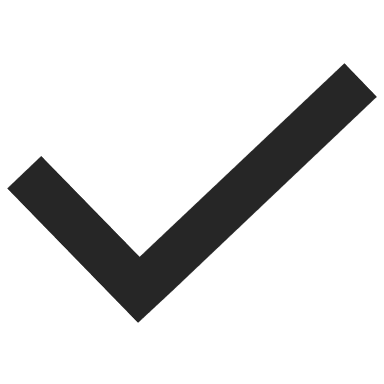 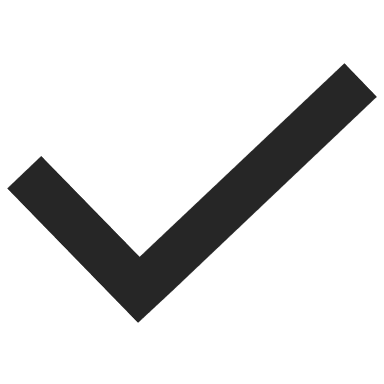 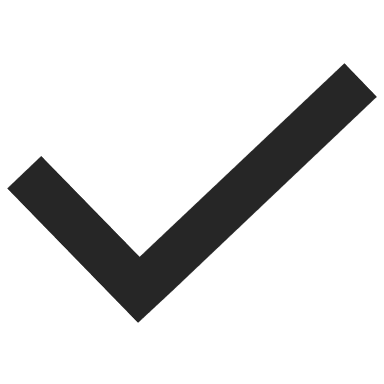 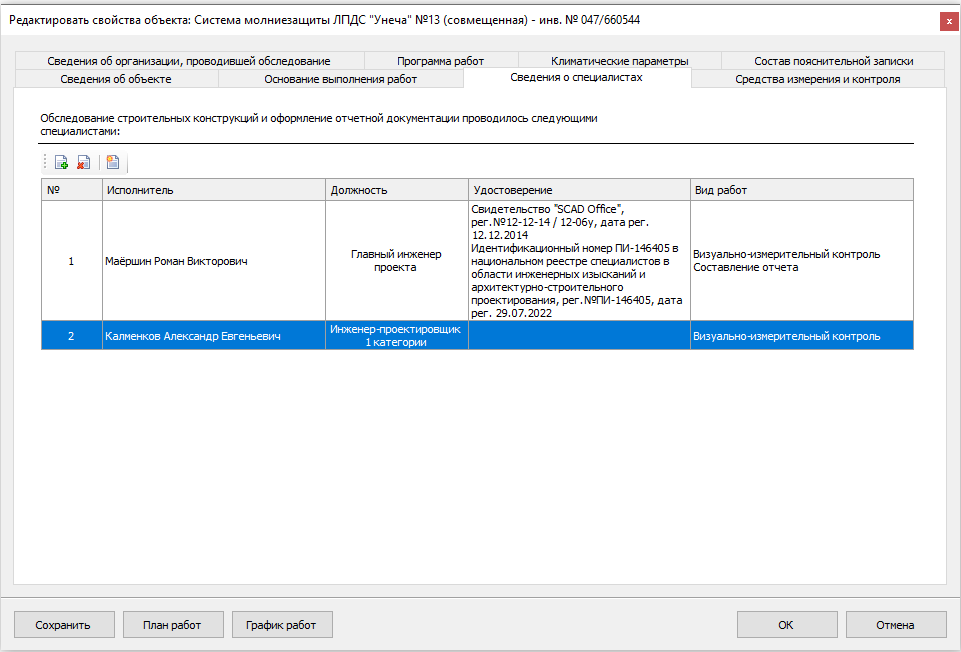 Сведения о договоре, техническом задании, сроках выполнения работ
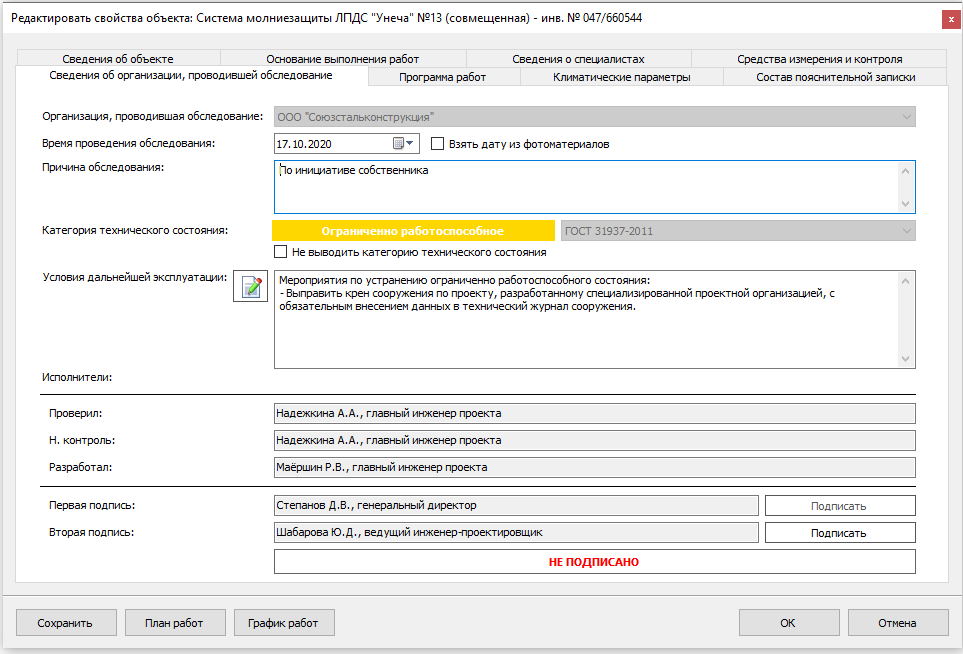 Сведения о специалистах, допущенных к выполнению работы
Сведения об организации, проводившей обследование
Сведения об инструментах и приборах
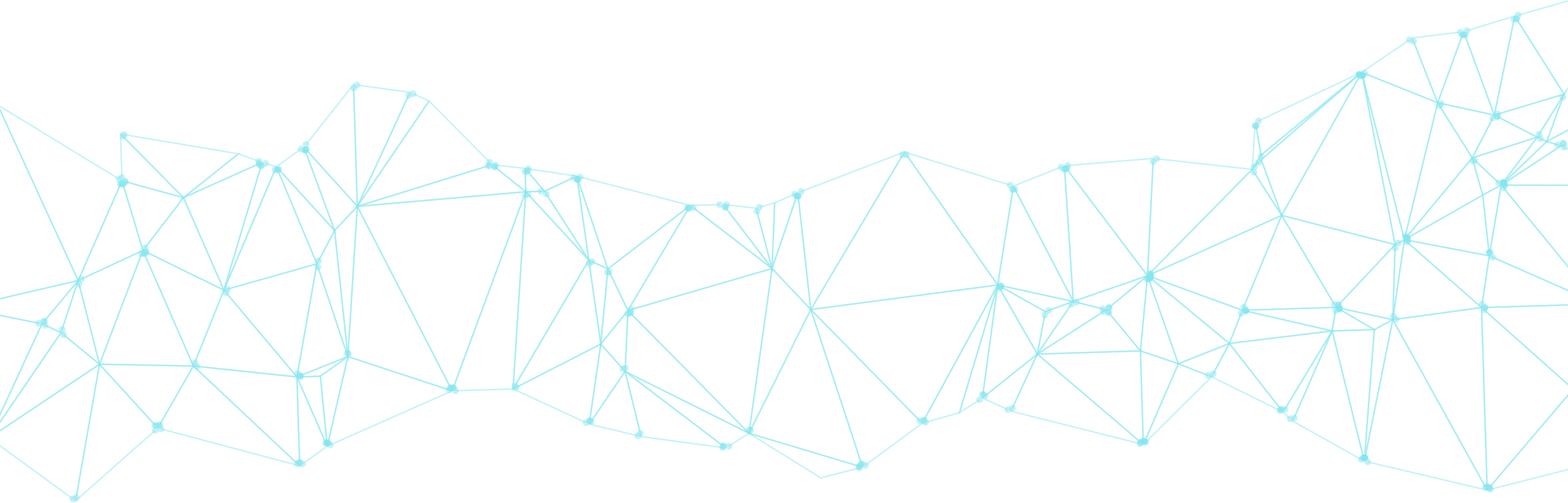 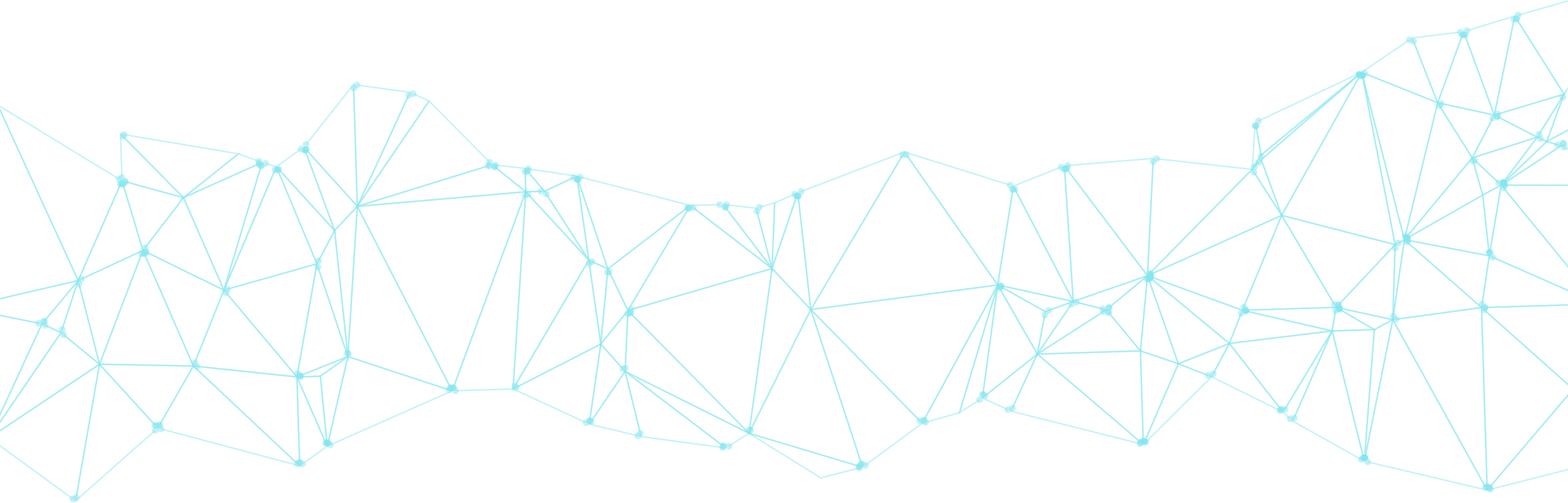 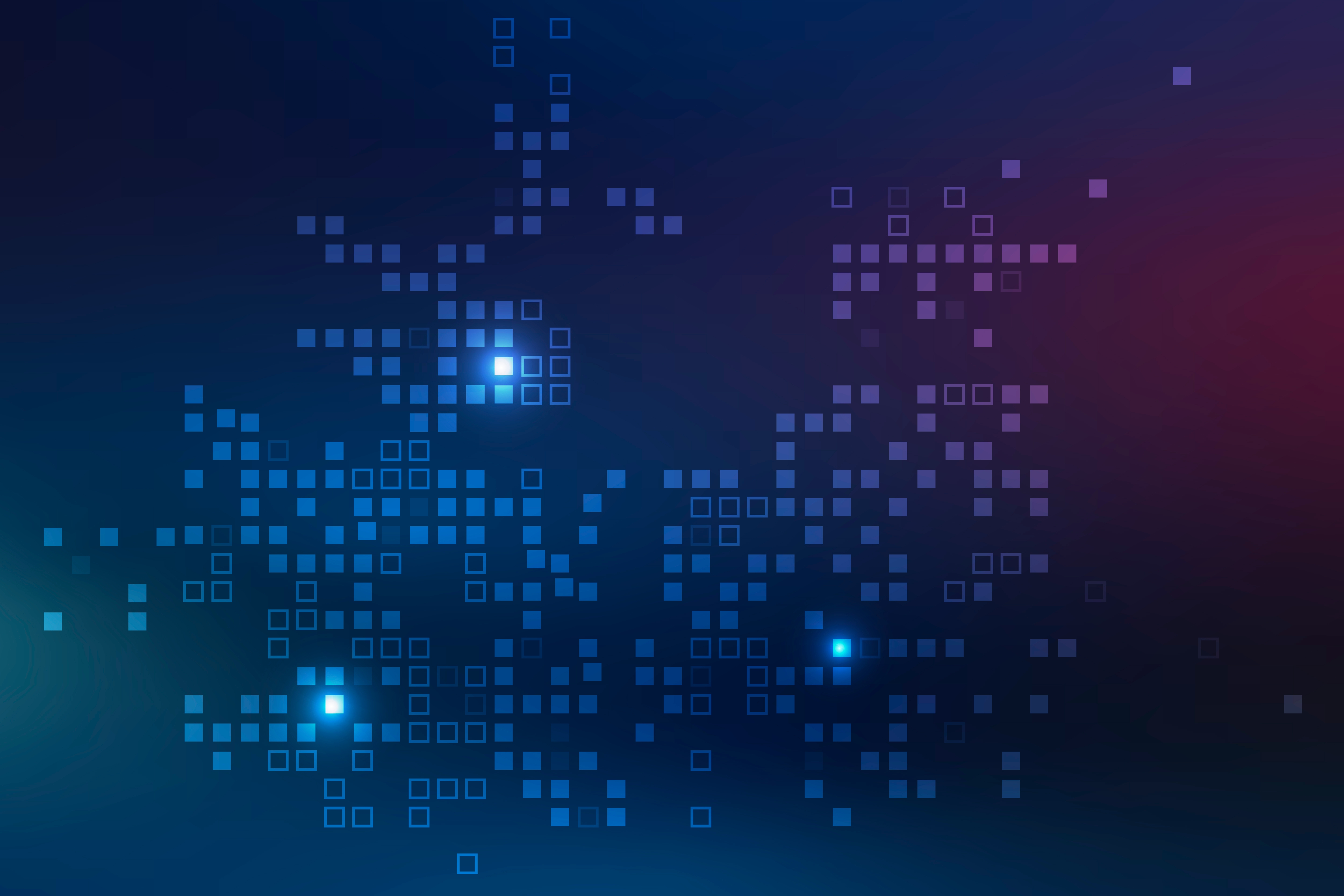 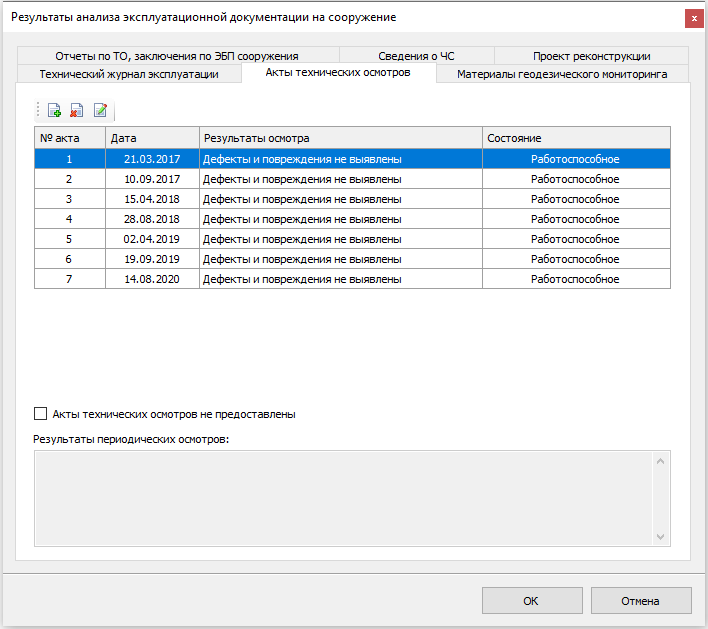 3
3
ВЕДЕНИЕ ДОКУМЕНТАЦИИ ПО ОБЪЕКТУ
ВЕДЕНИЕ ДОКУМЕНТАЦИИ 
ПО ОБЪЕКТУ
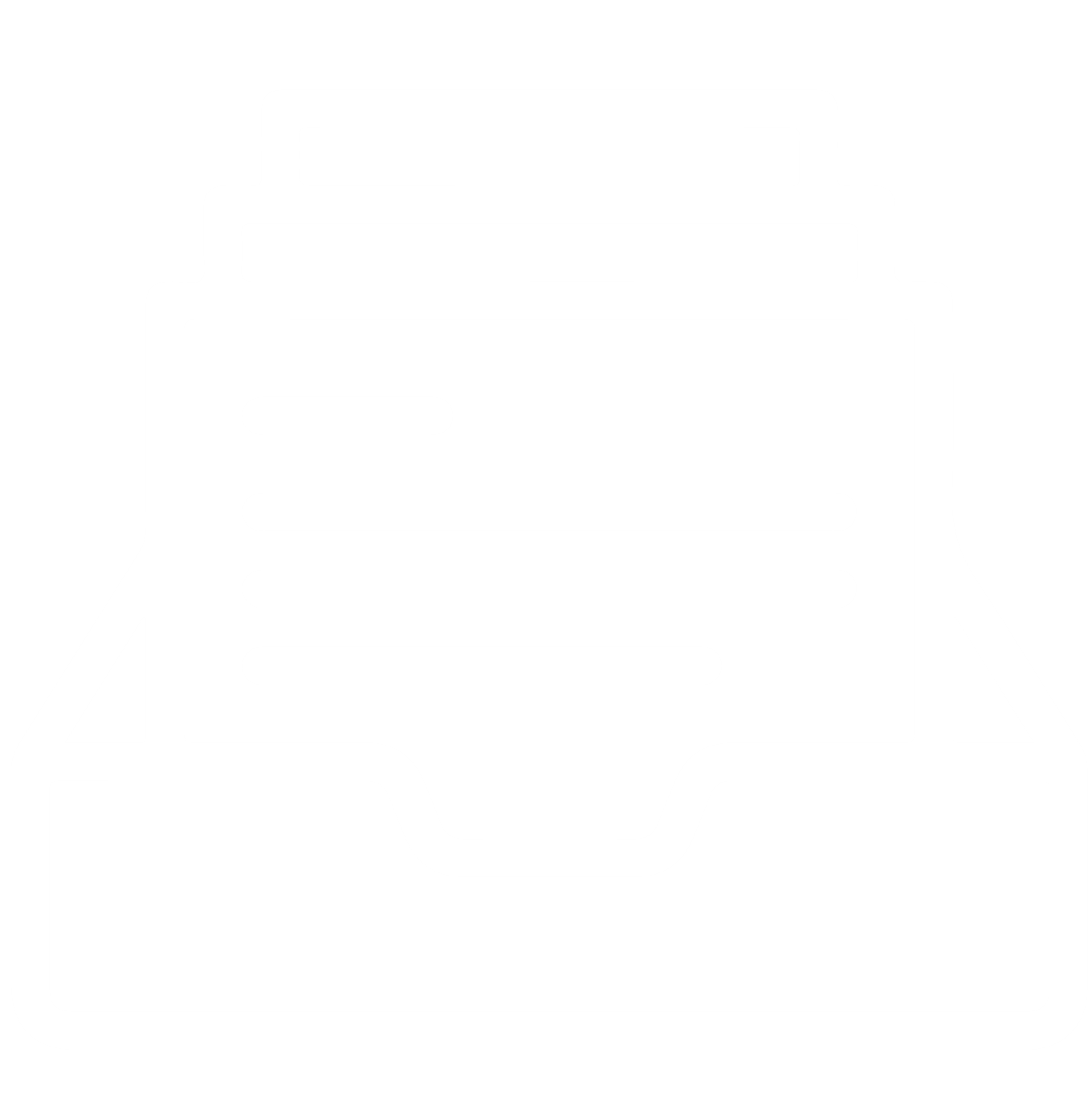 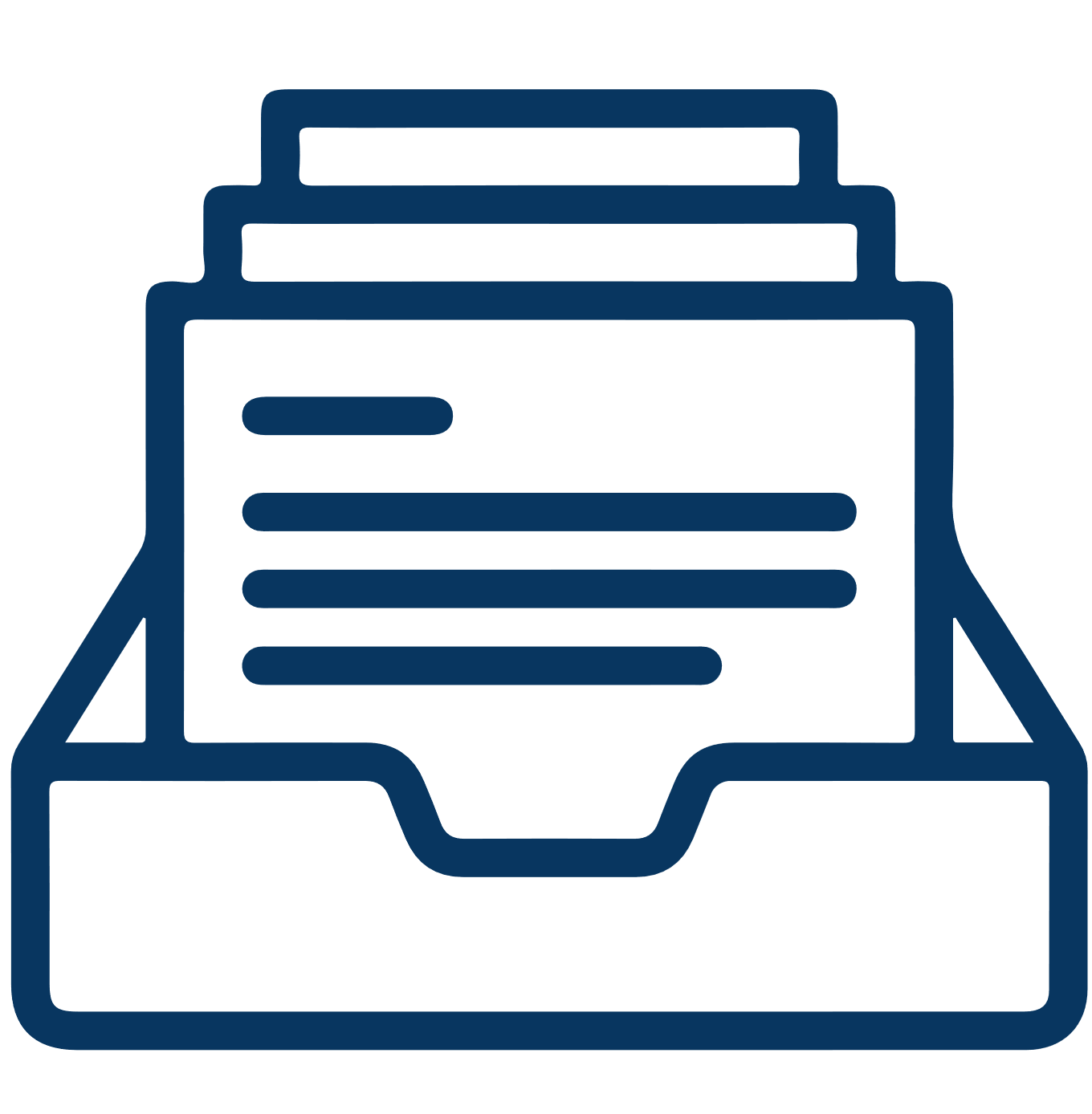 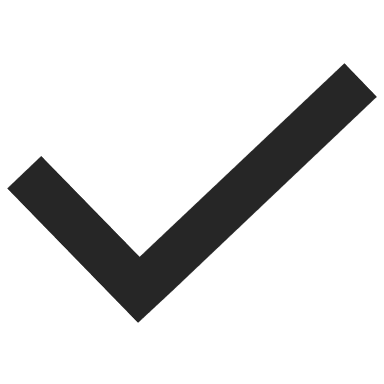 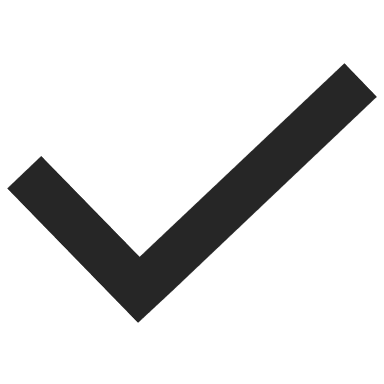 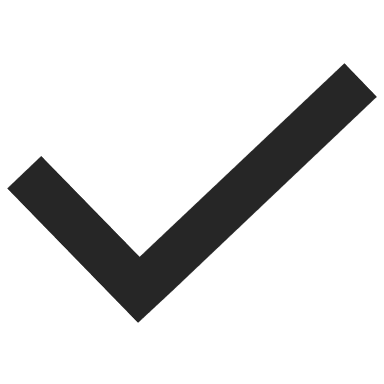 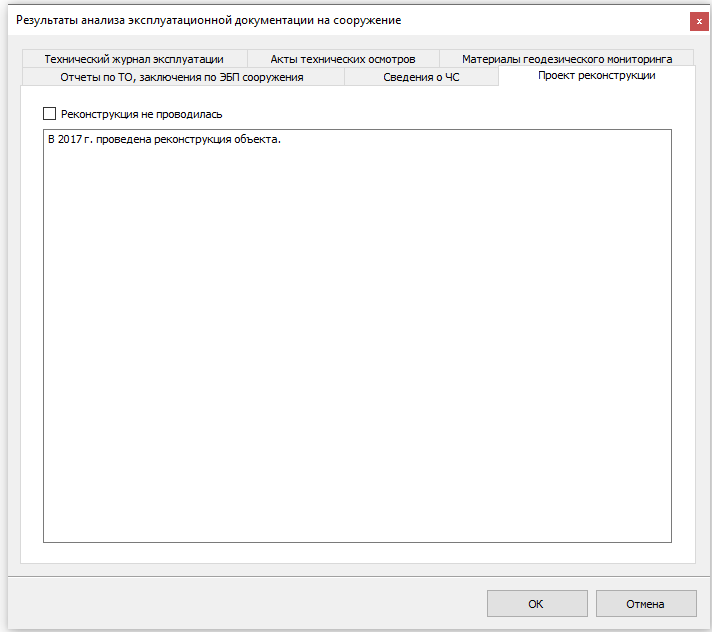 Доступ к полному объему документации
Ведение документации службой эксплуатации
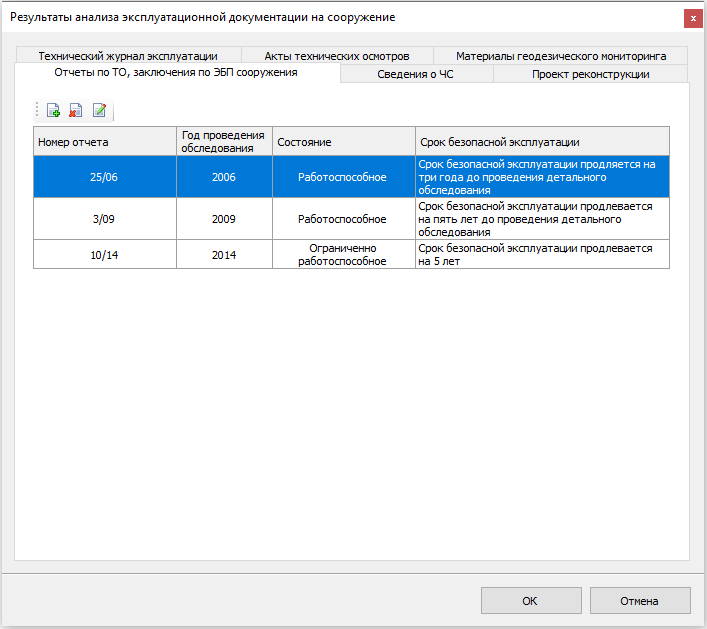 Сведения об актах технических осмотров, отчеты по ТО, данные о проектах реконструкции
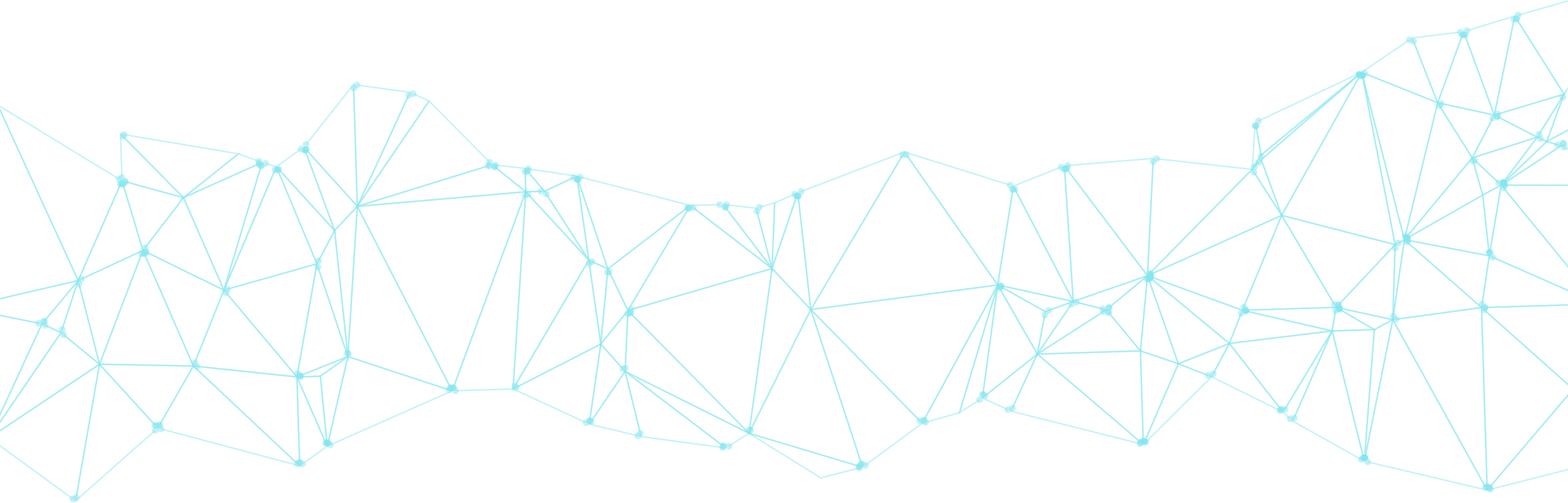 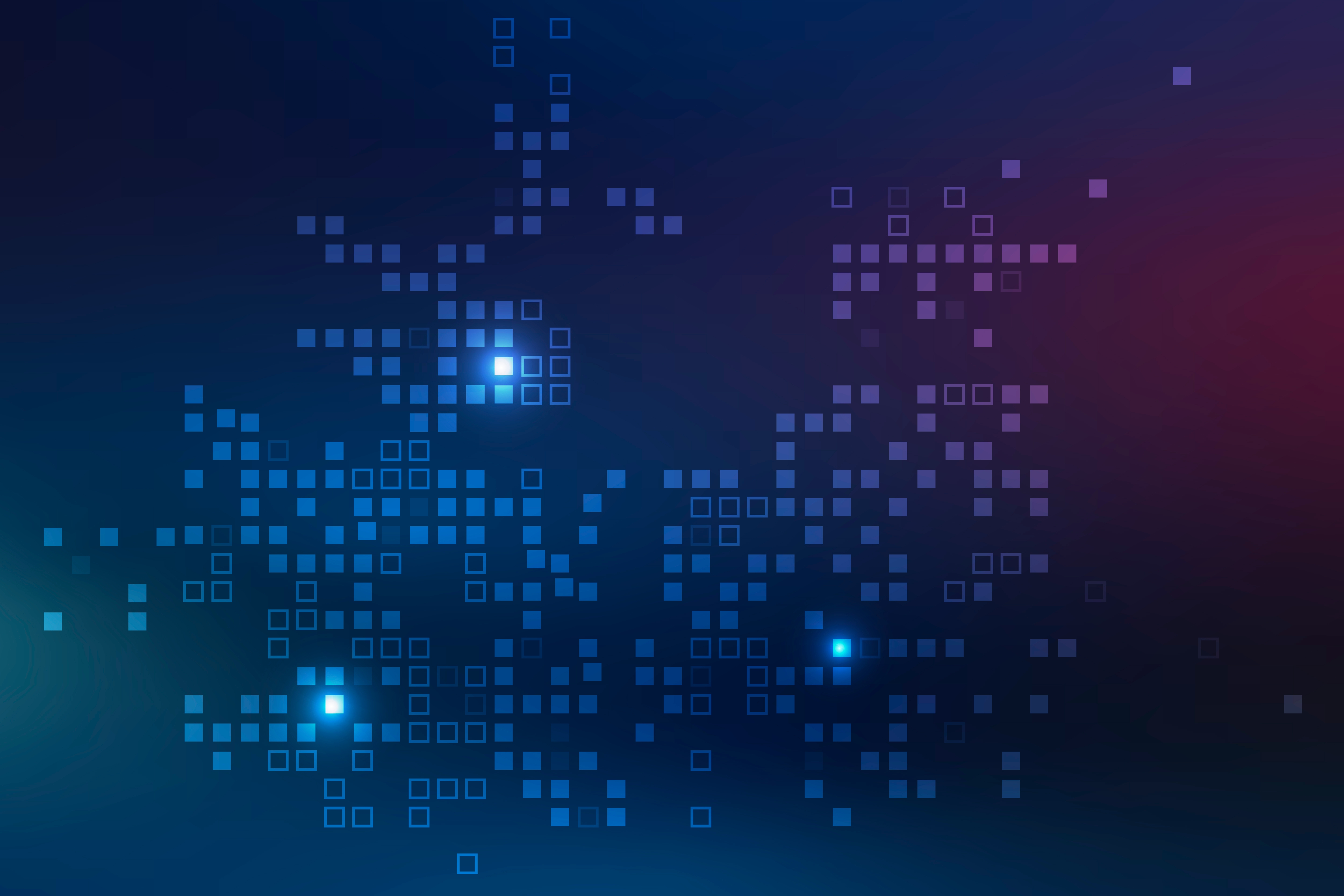 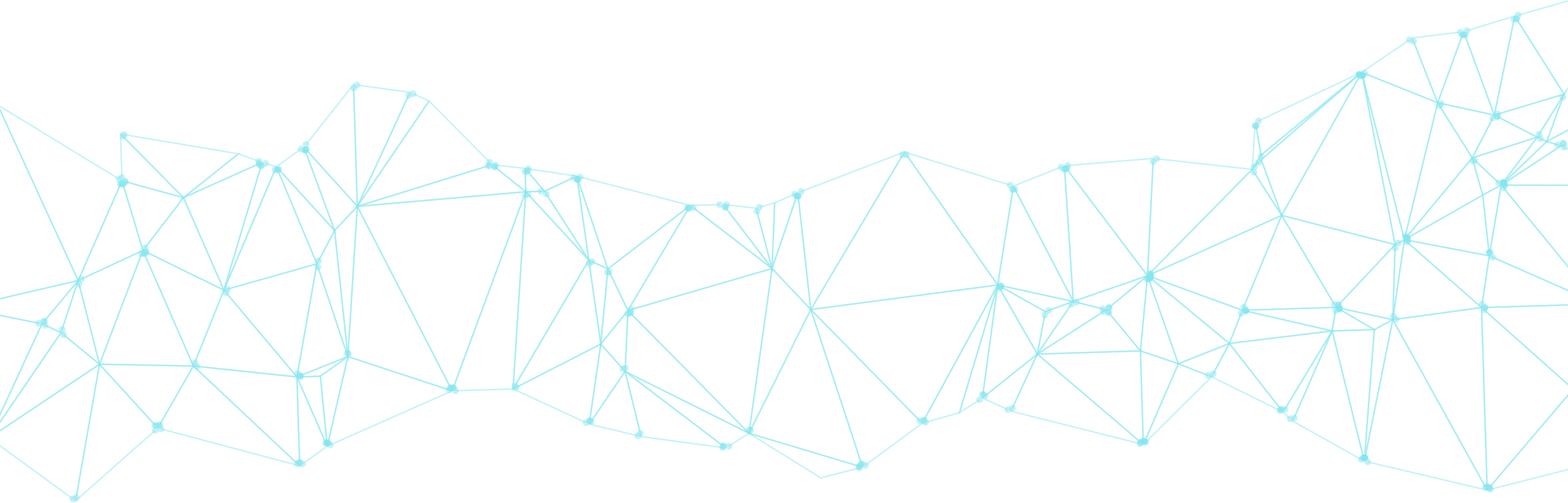 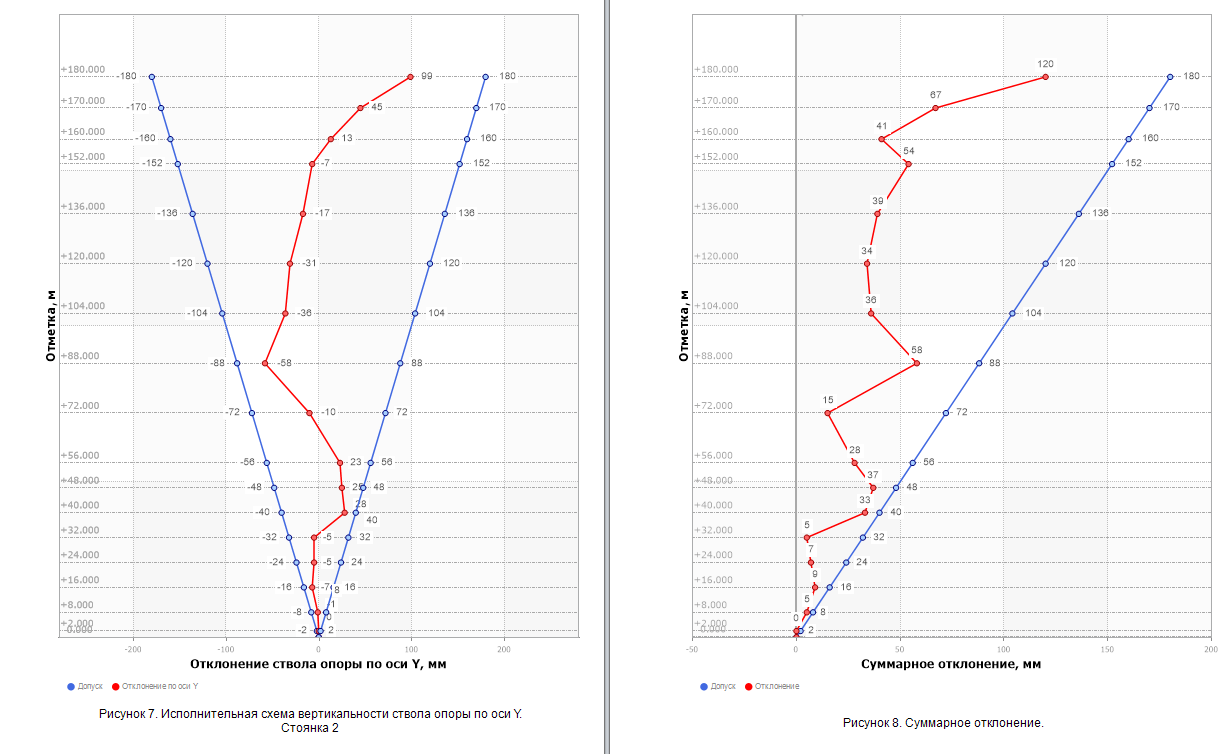 4
4
СТАНДАРТИЗАЦИЯ ПРОТОКОЛОВ КОНТРОЛЯ
СТАНДАРТИЗАЦИЯ ПРОТОКОЛОВ КОНТРОЛЯ
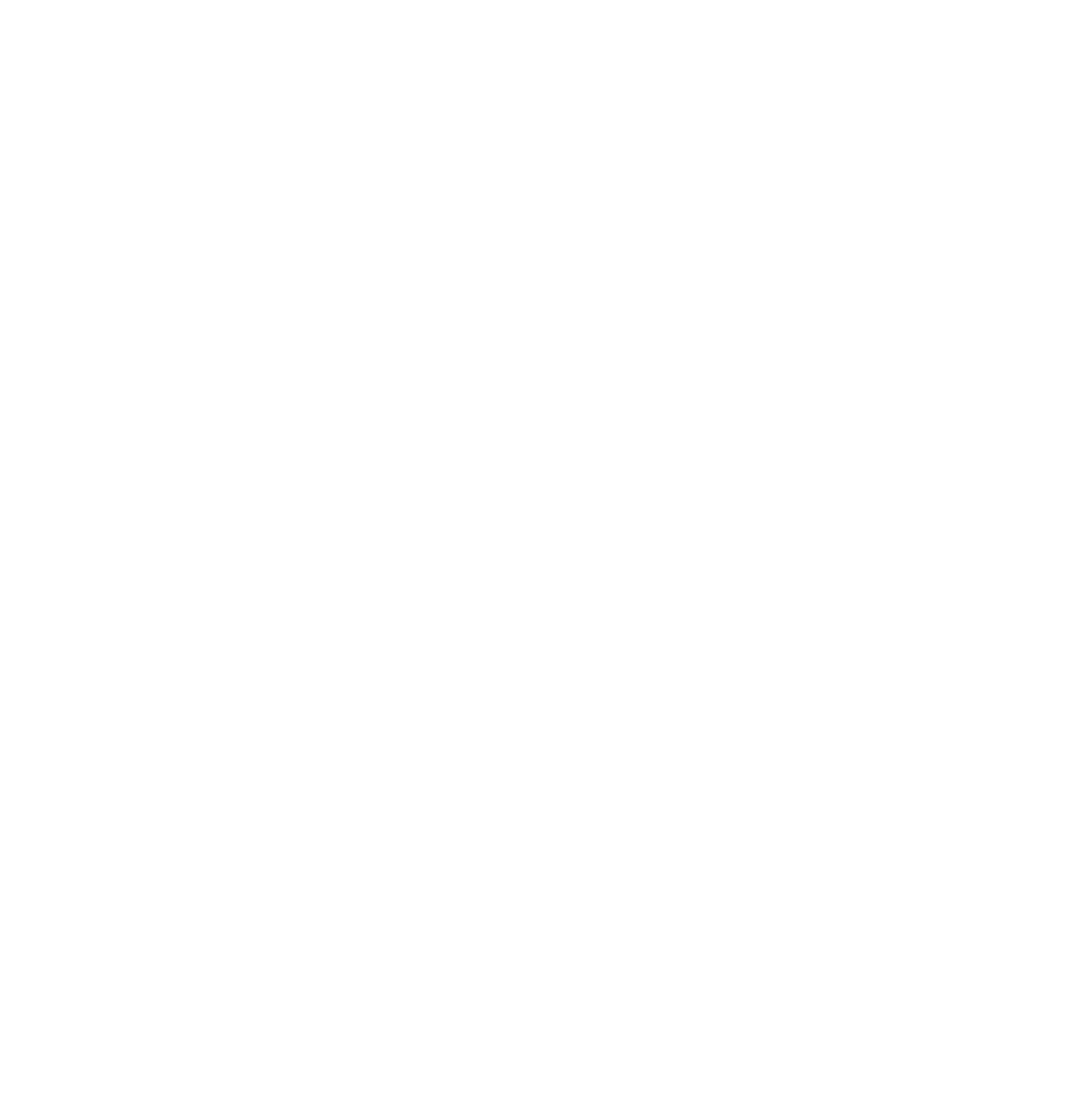 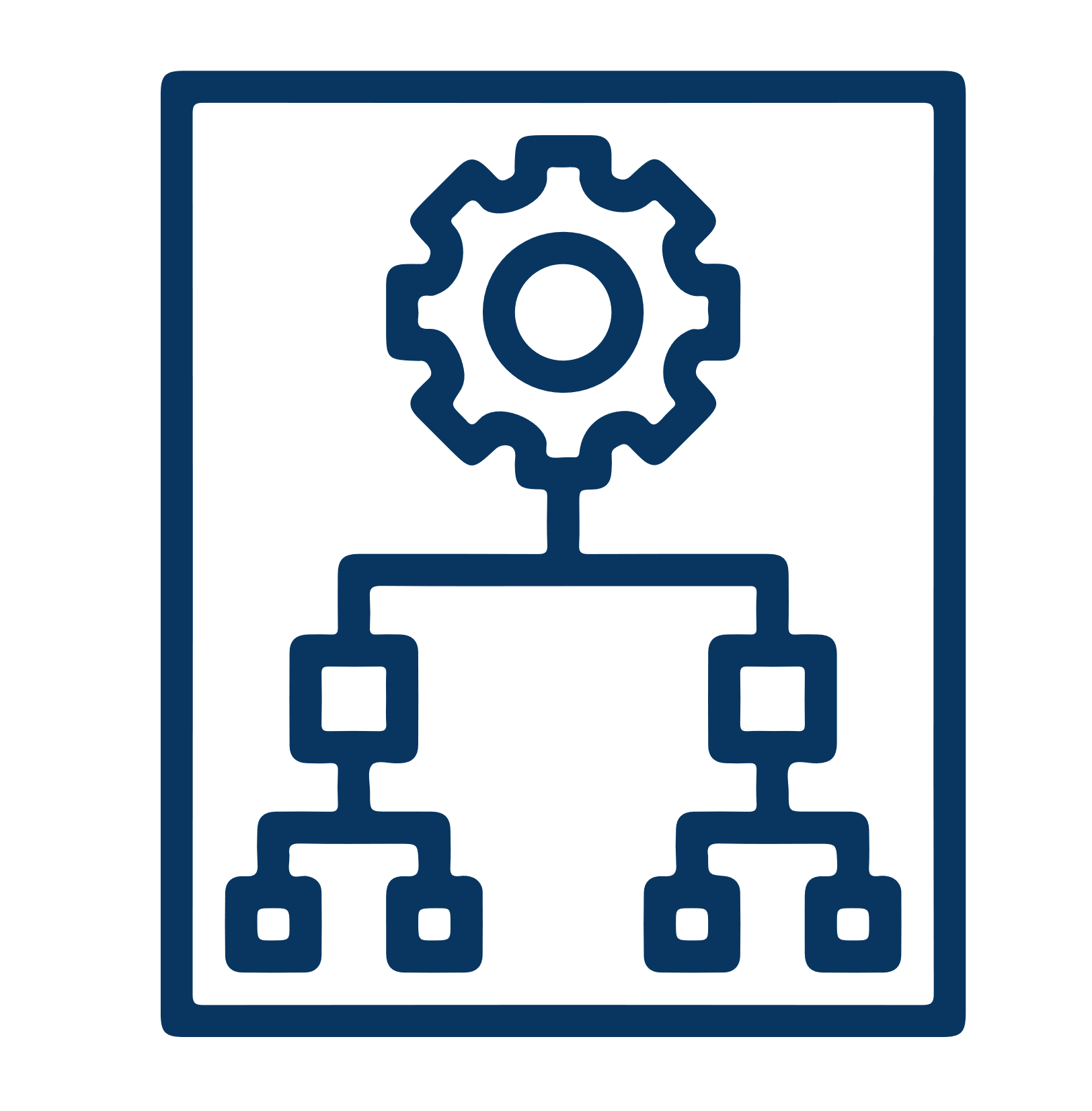 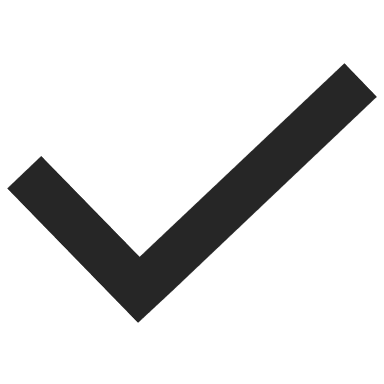 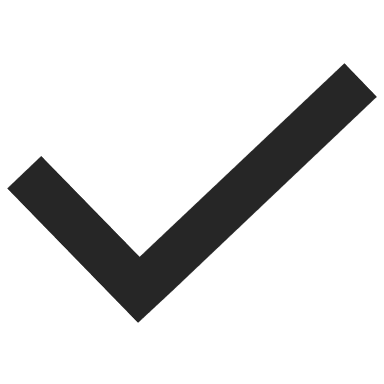 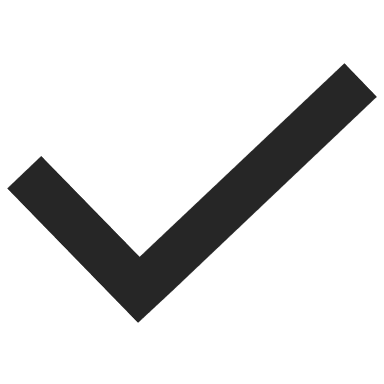 Контроль поверок средств измерений
Анализ изменения результатов измерений
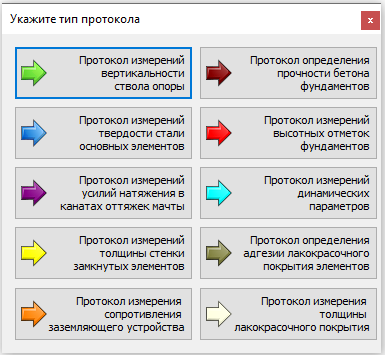 Единый подход к методике измерений и обработке результатов
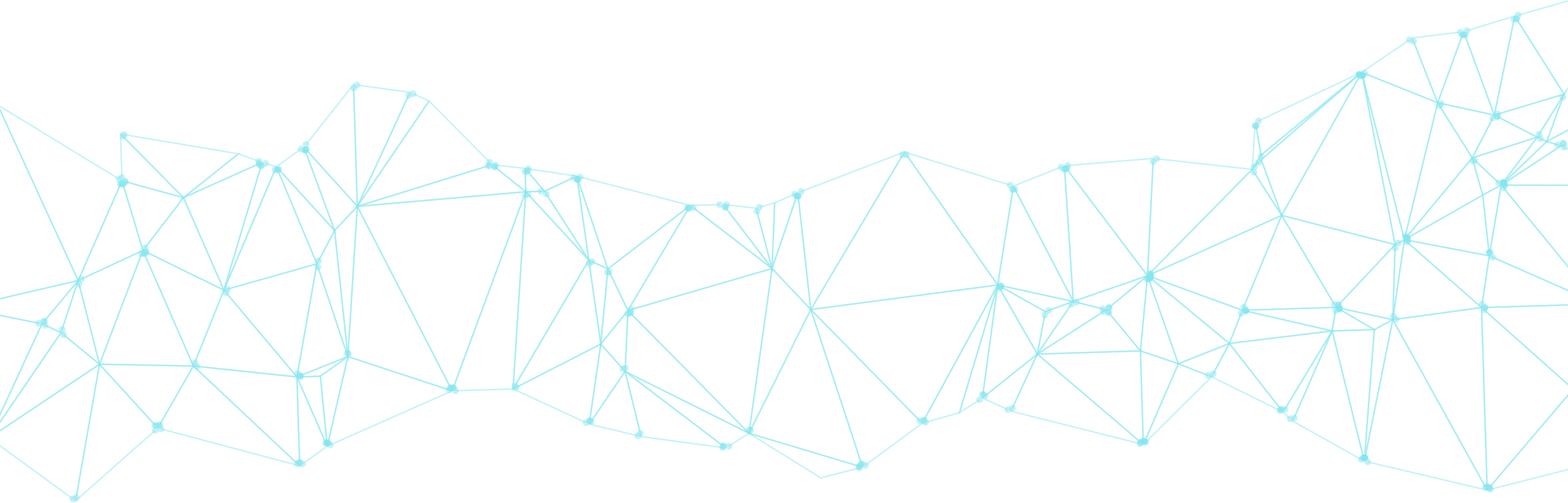 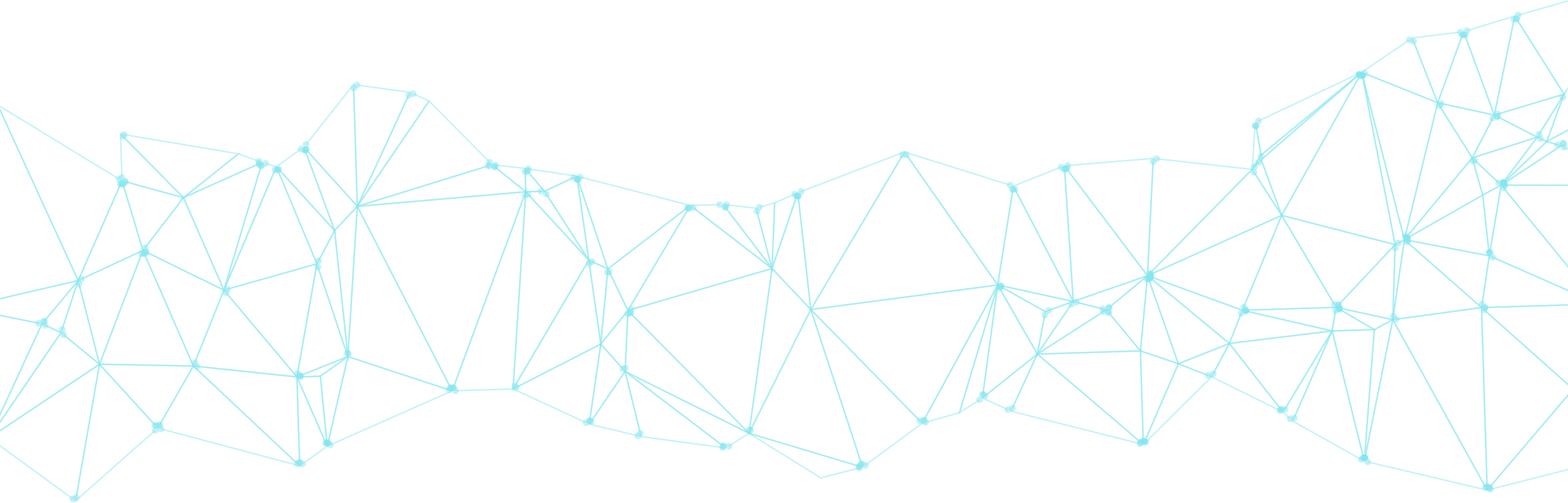 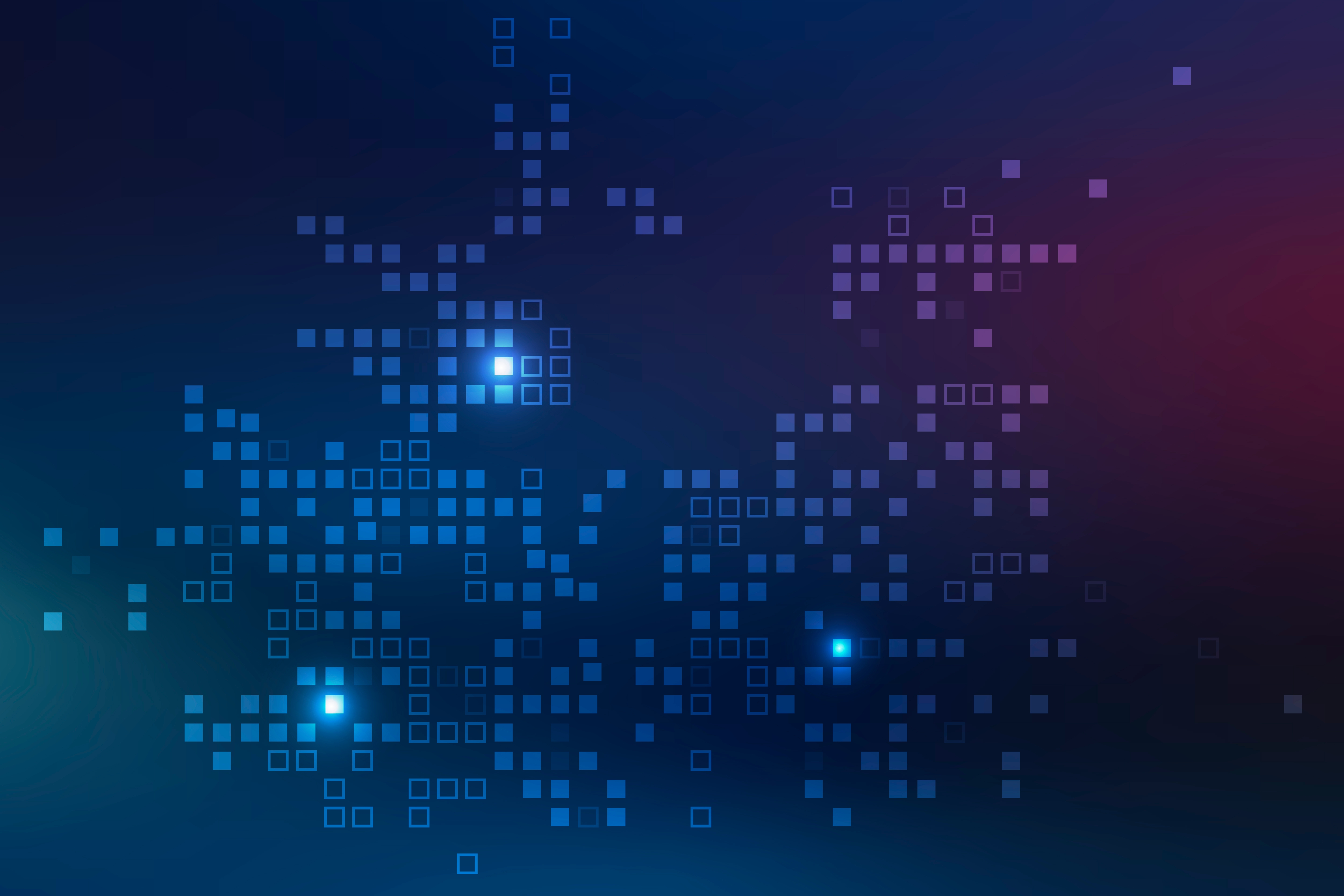 5
5
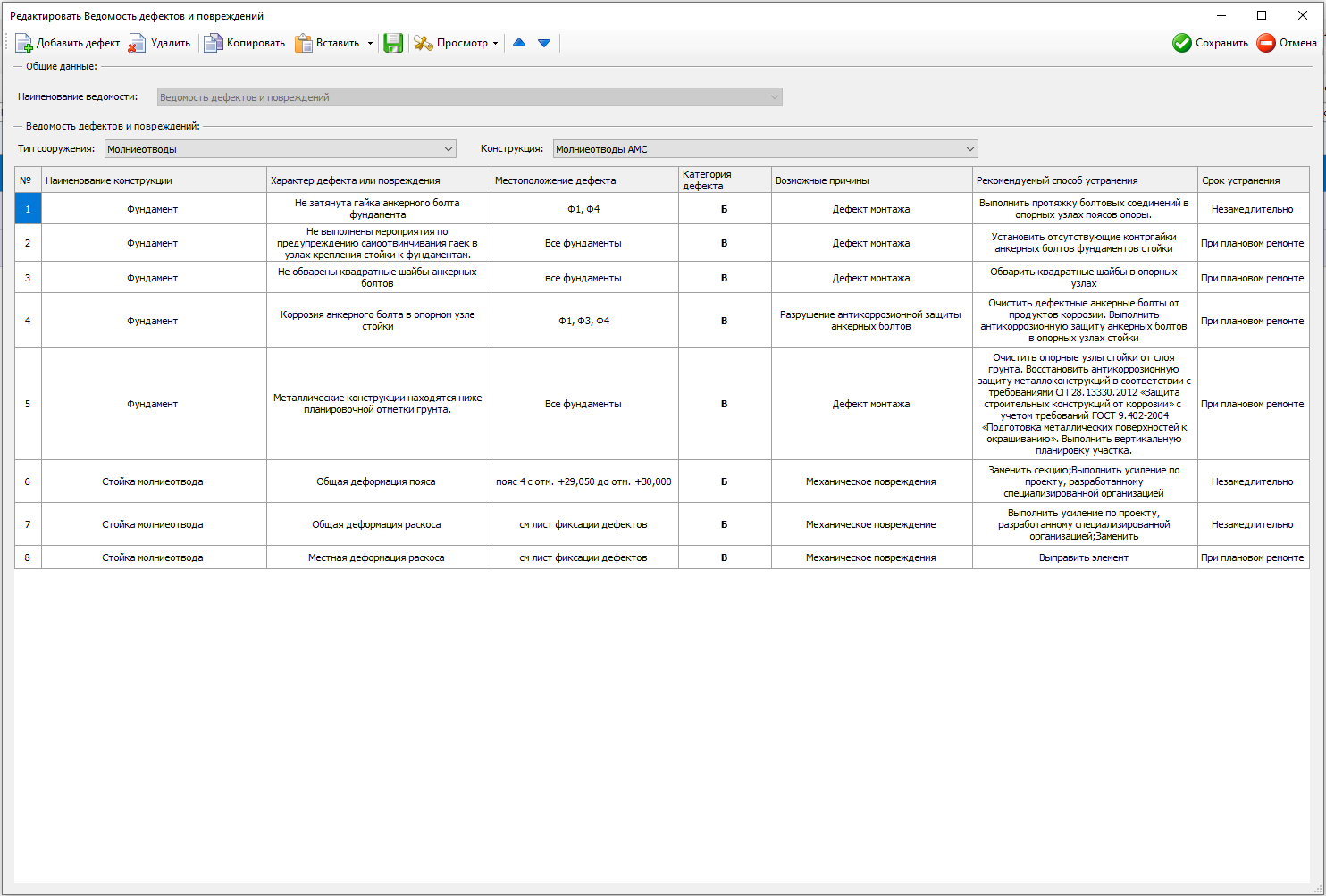 УНИФИКАЦИЯ ДЕФЕКТОВ И ПОВРЕЖДЕНИЙ
УНИФИКАЦИЯ ДЕФЕКТОВ И ПОВРЕЖДЕНИЙ
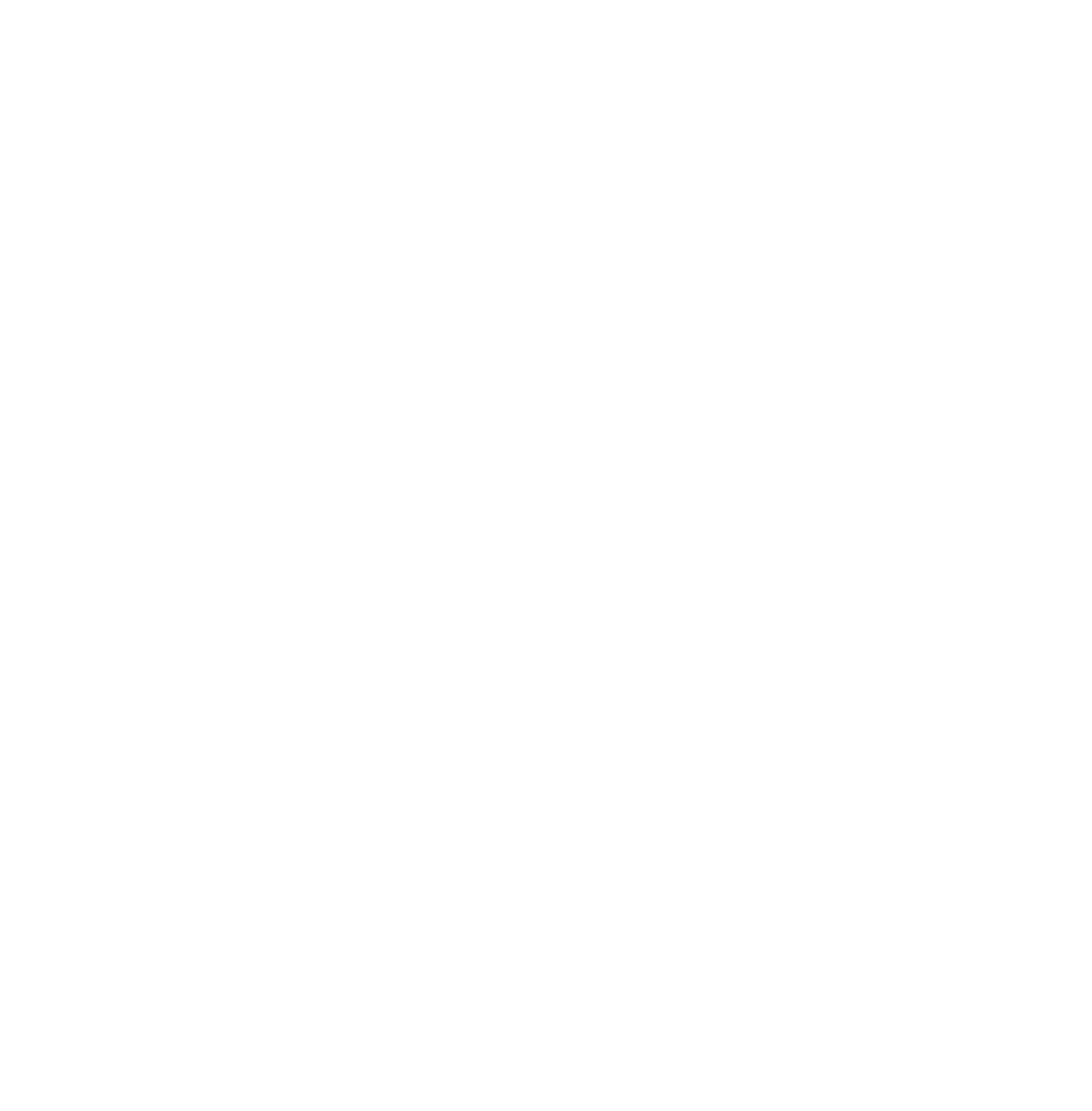 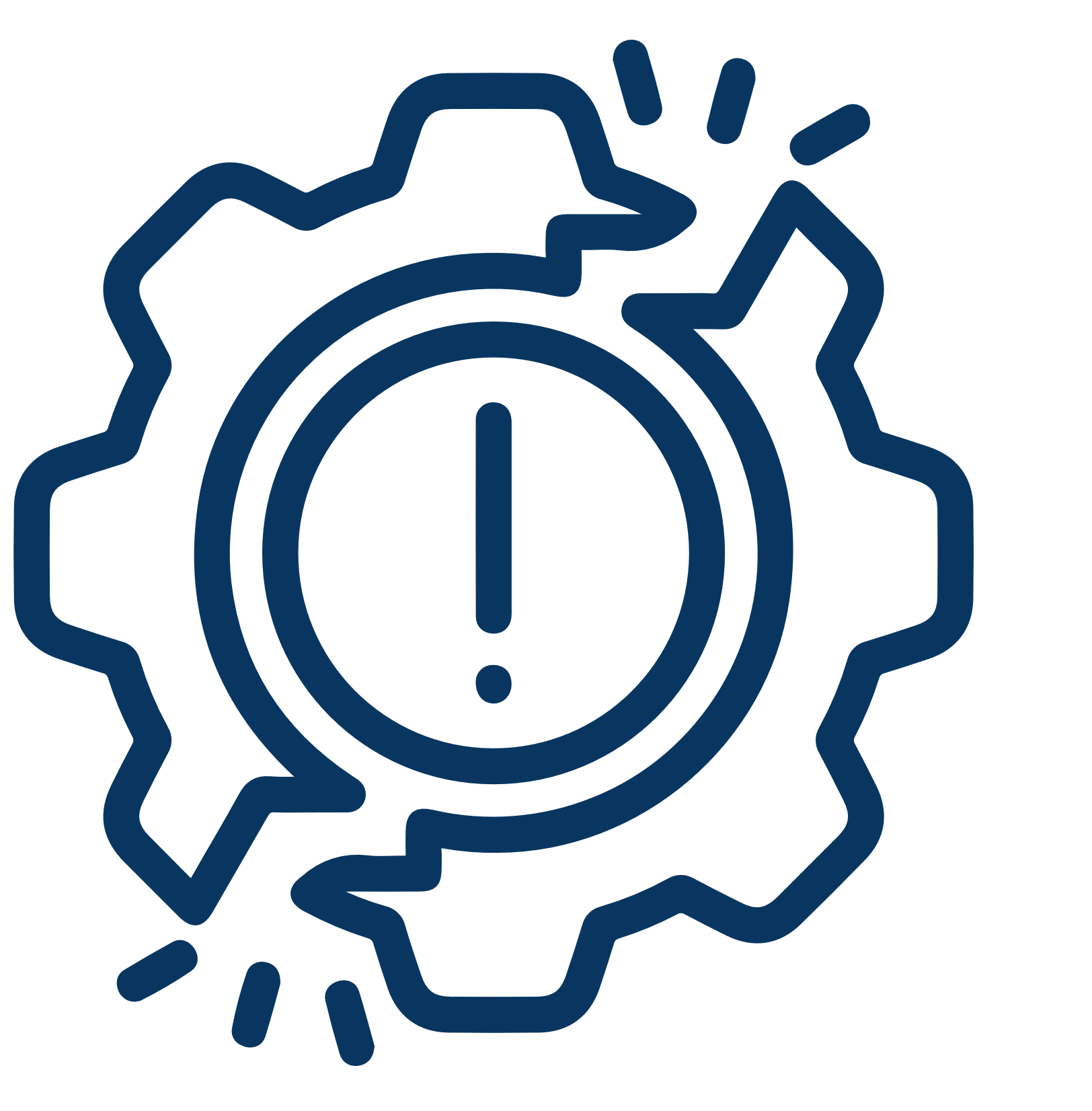 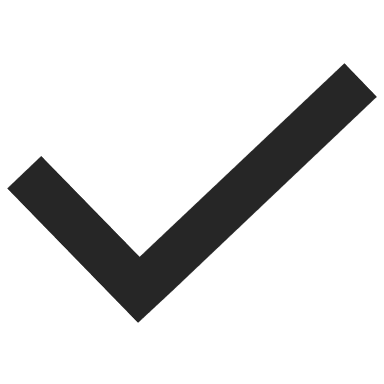 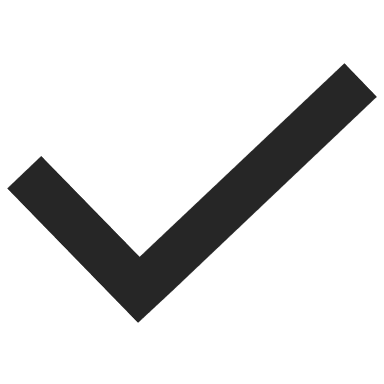 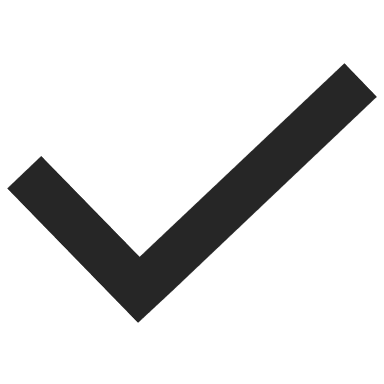 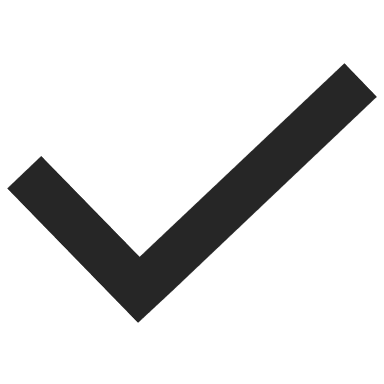 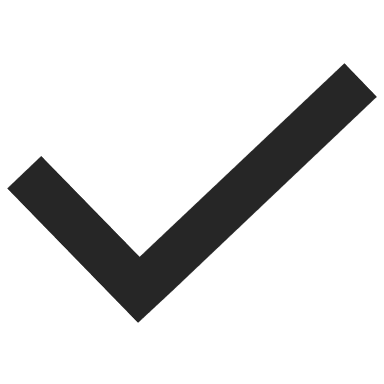 Единая база дефектов и повреждений
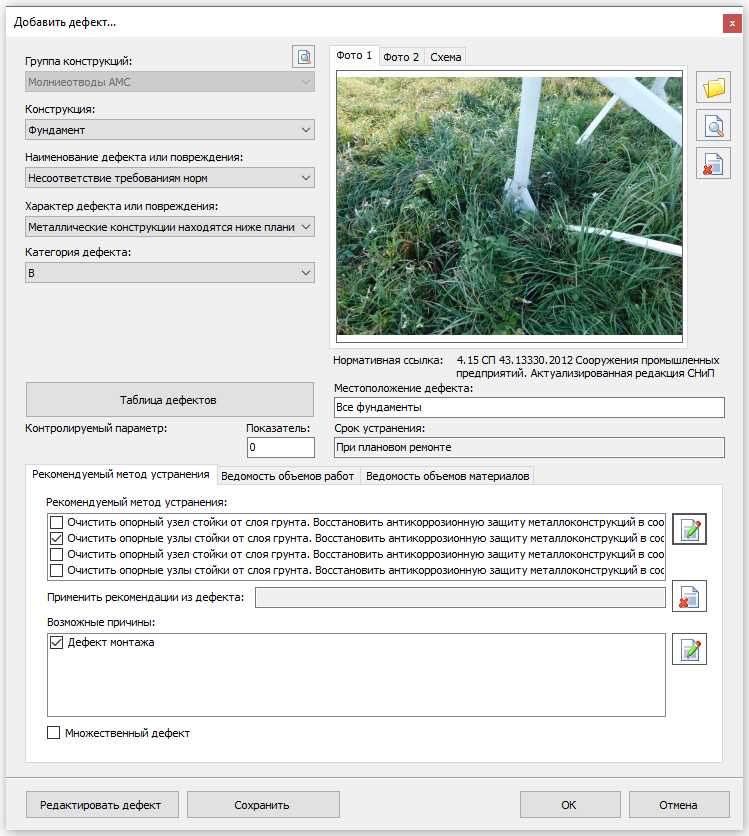 Стандартизация рекомендаций по устранению дефектов
Контроль за устранением дефектов
Нормативное обоснование
Единый̆ подход к категоризации дефектов
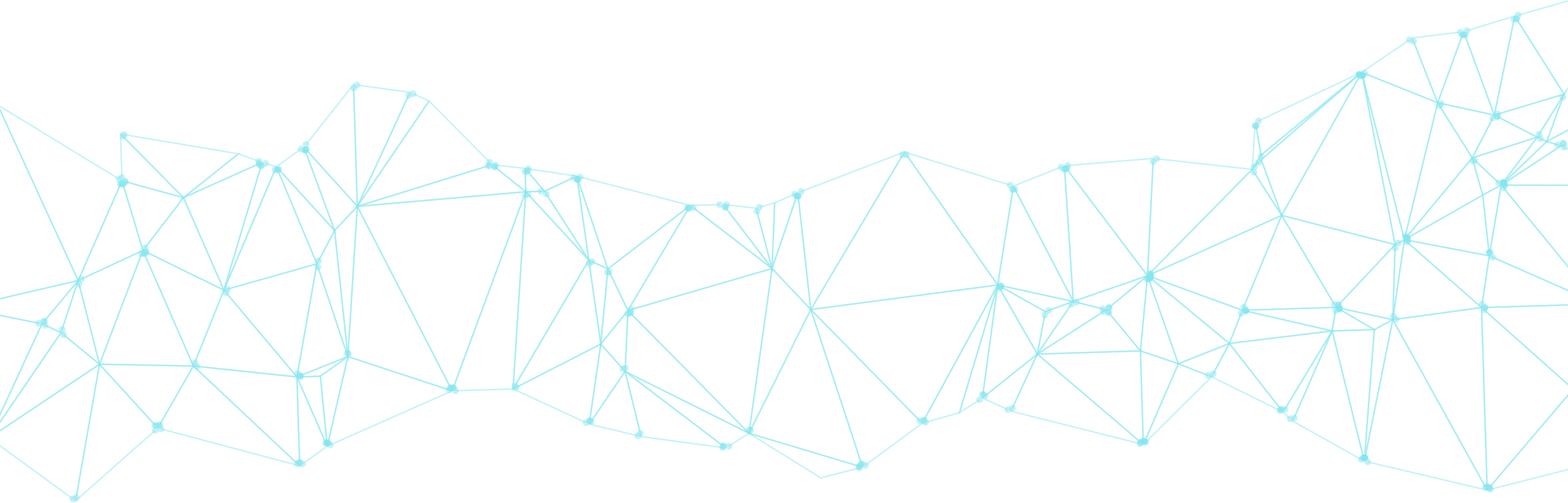 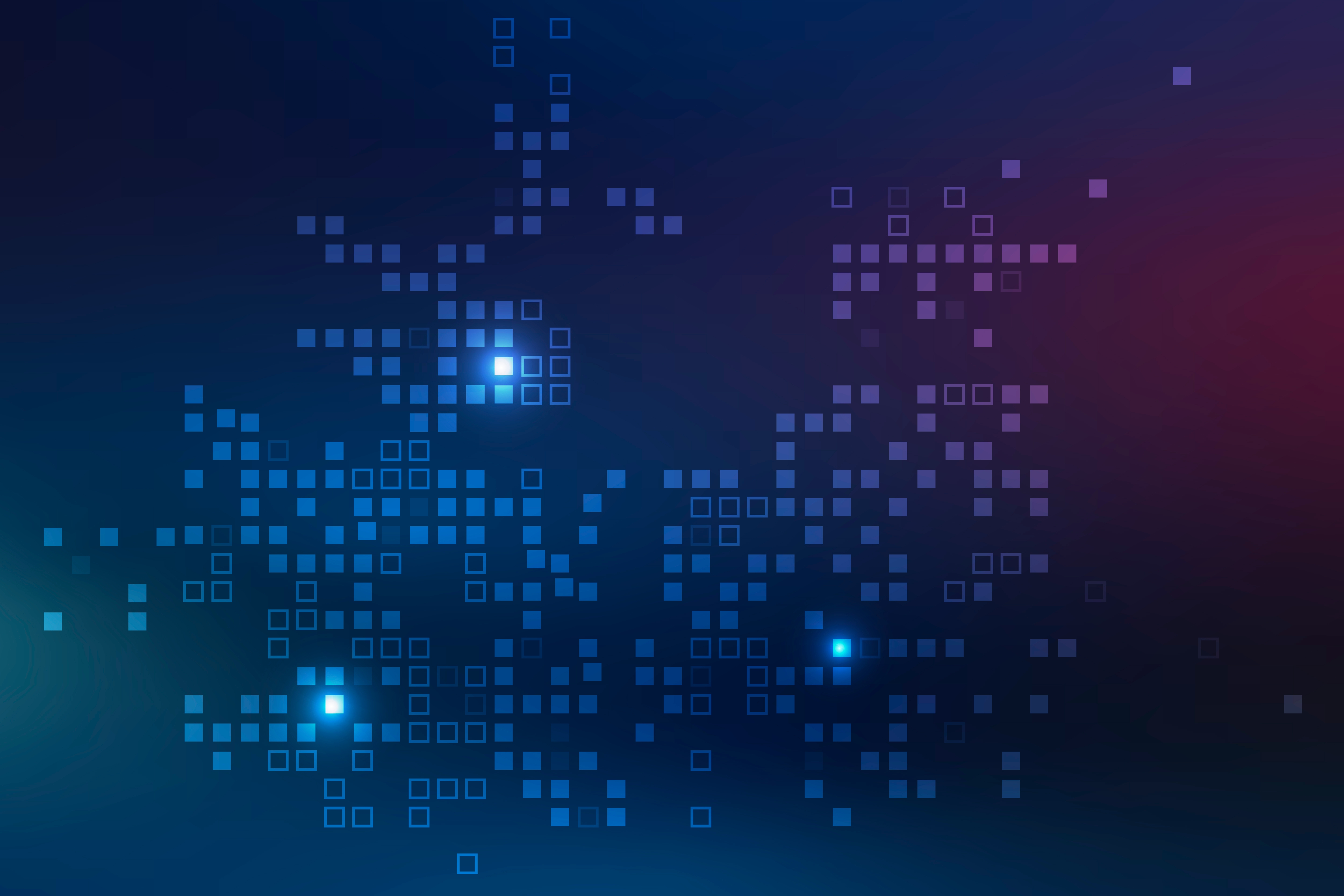 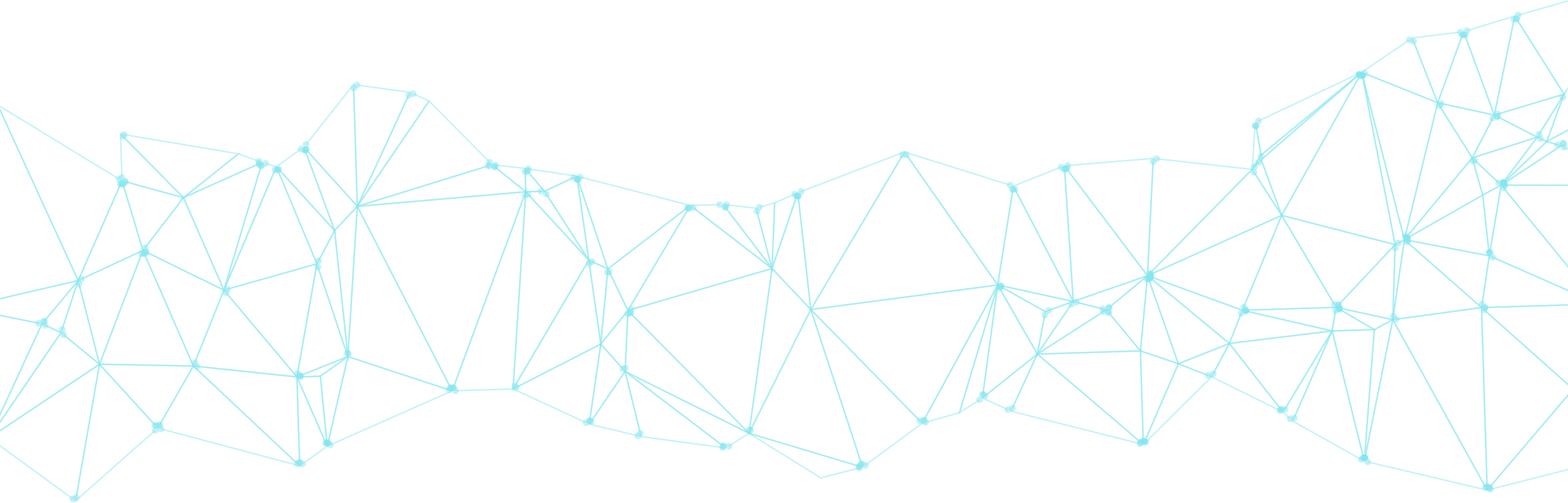 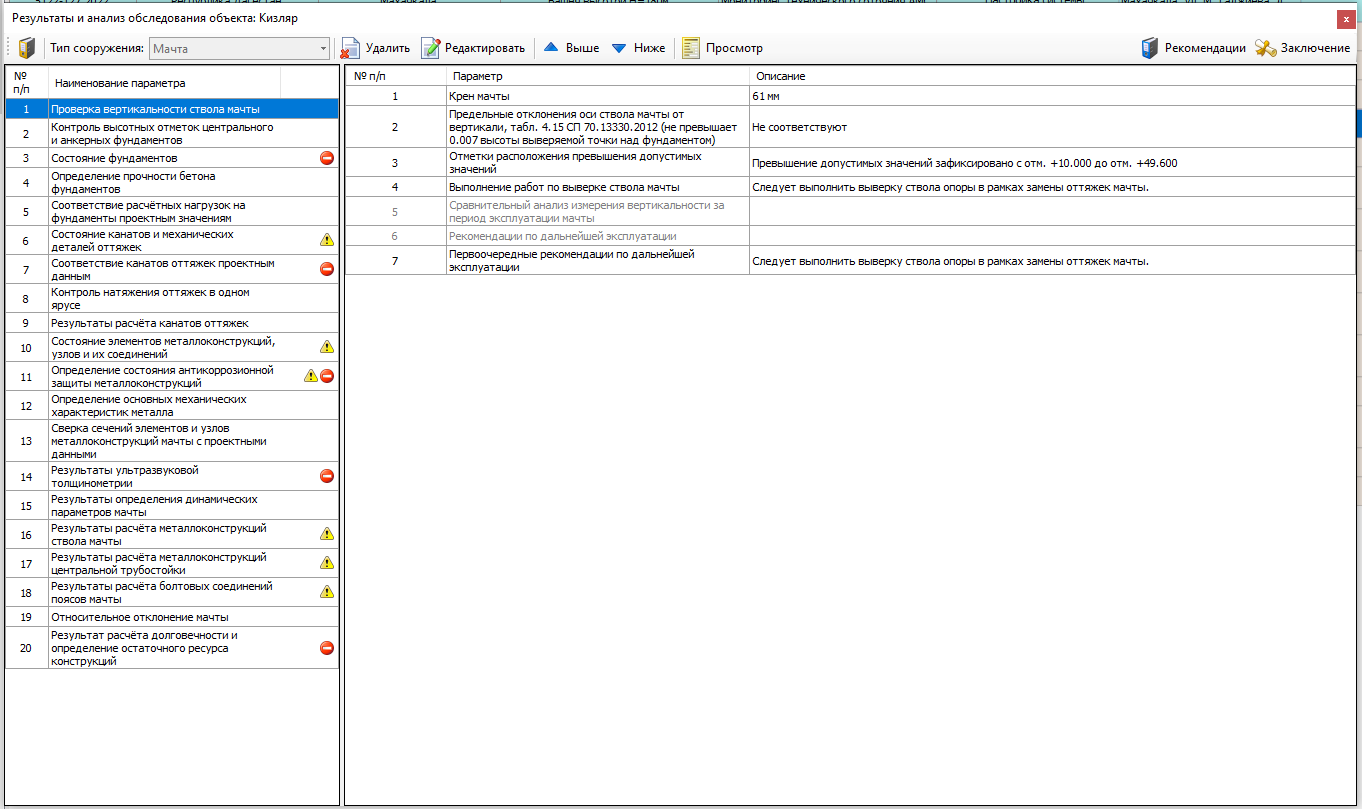 6
6
ОБРАБОТКА И АНАЛИЗ РЕЗУЛЬТАТОВ ОБСЛЕДОВАНИЯ
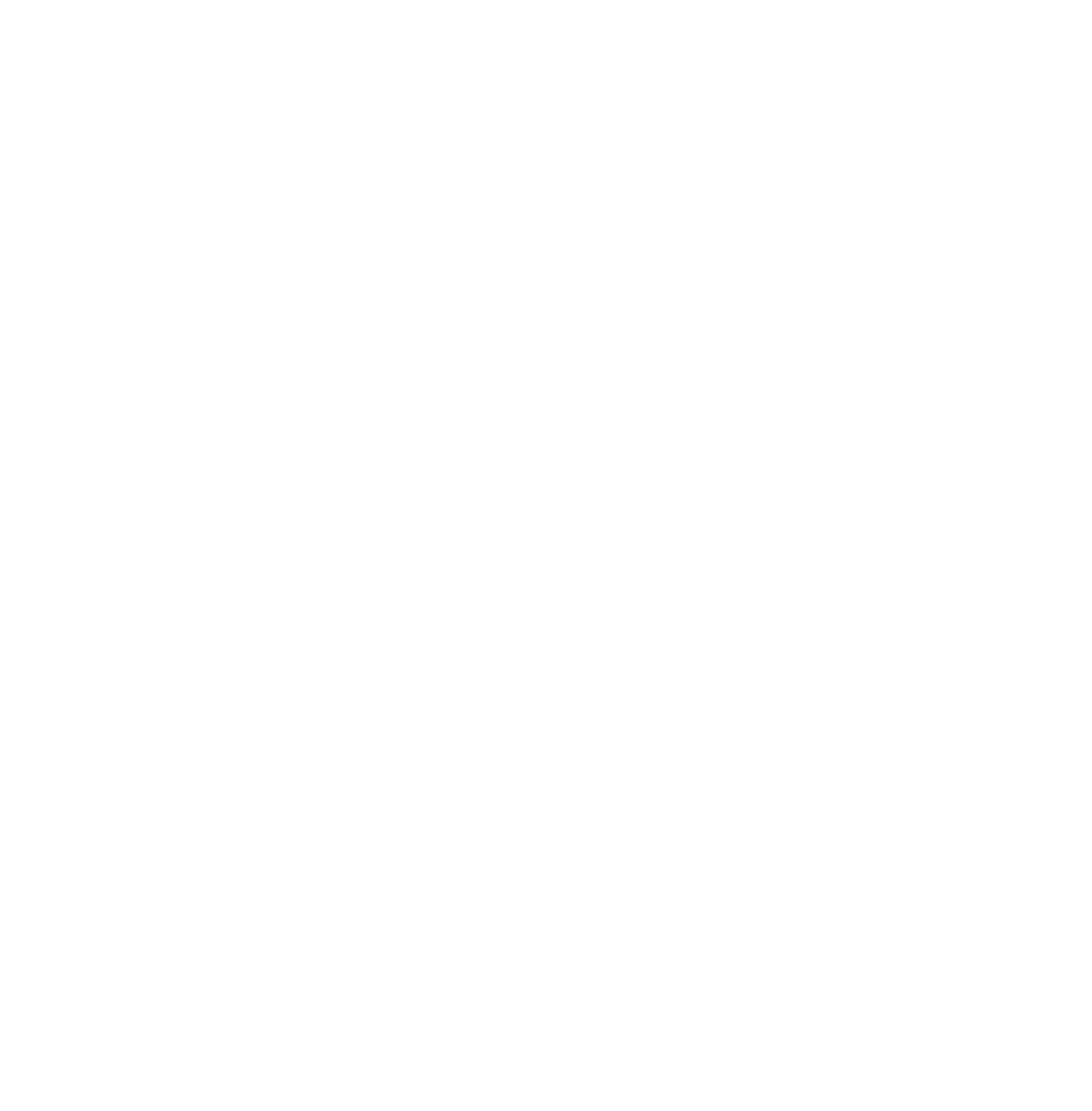 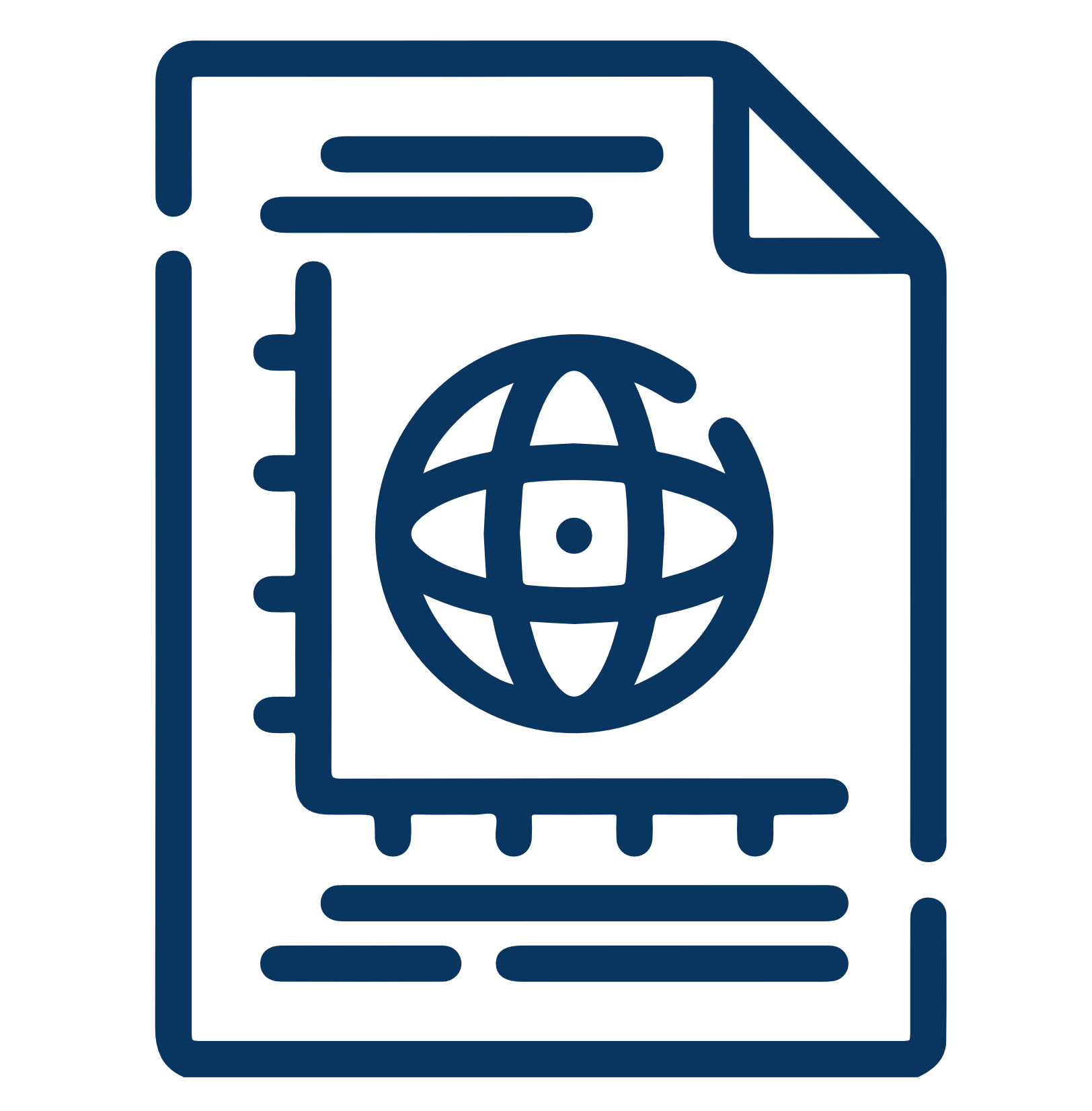 Назначение категории технического состояния на основании полной информации об объекте
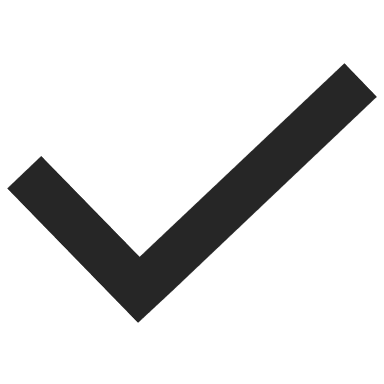 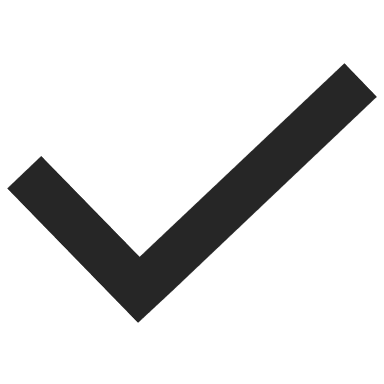 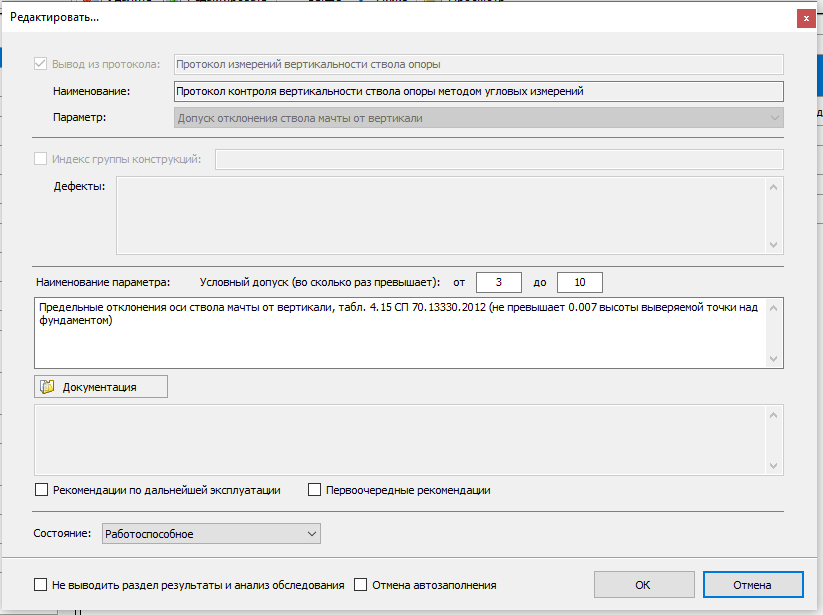 7
7
6
РАЗРАБОТКА РЕКОМЕНДАЦИЙ ЭКСПЛУАТАЦИИ ОБЪЕКТА
РАЗРАБОТКА РЕКОМЕНДАЦИЙ ЭКСПЛУАТАЦИИ ОБЪЕКТА
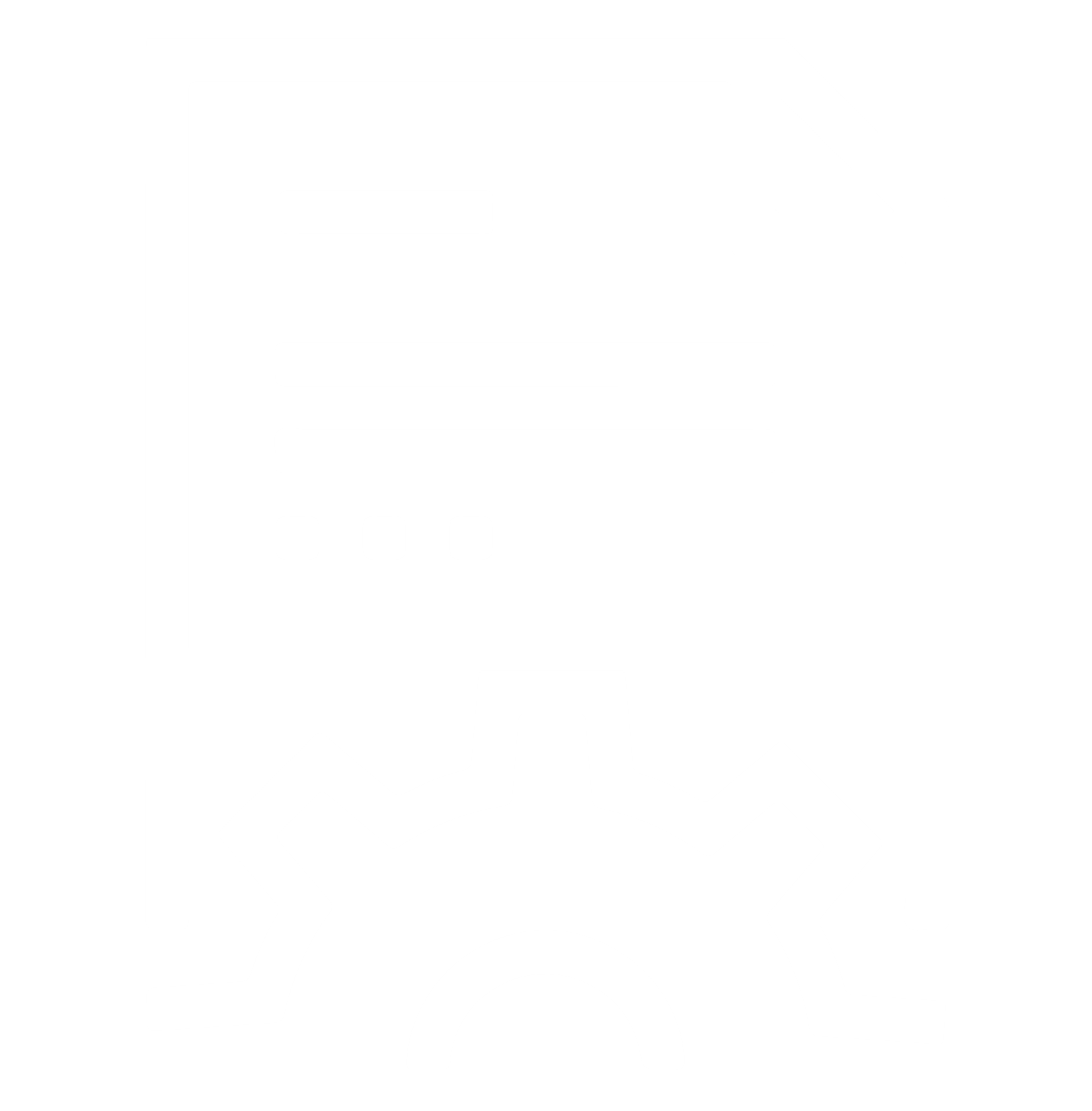 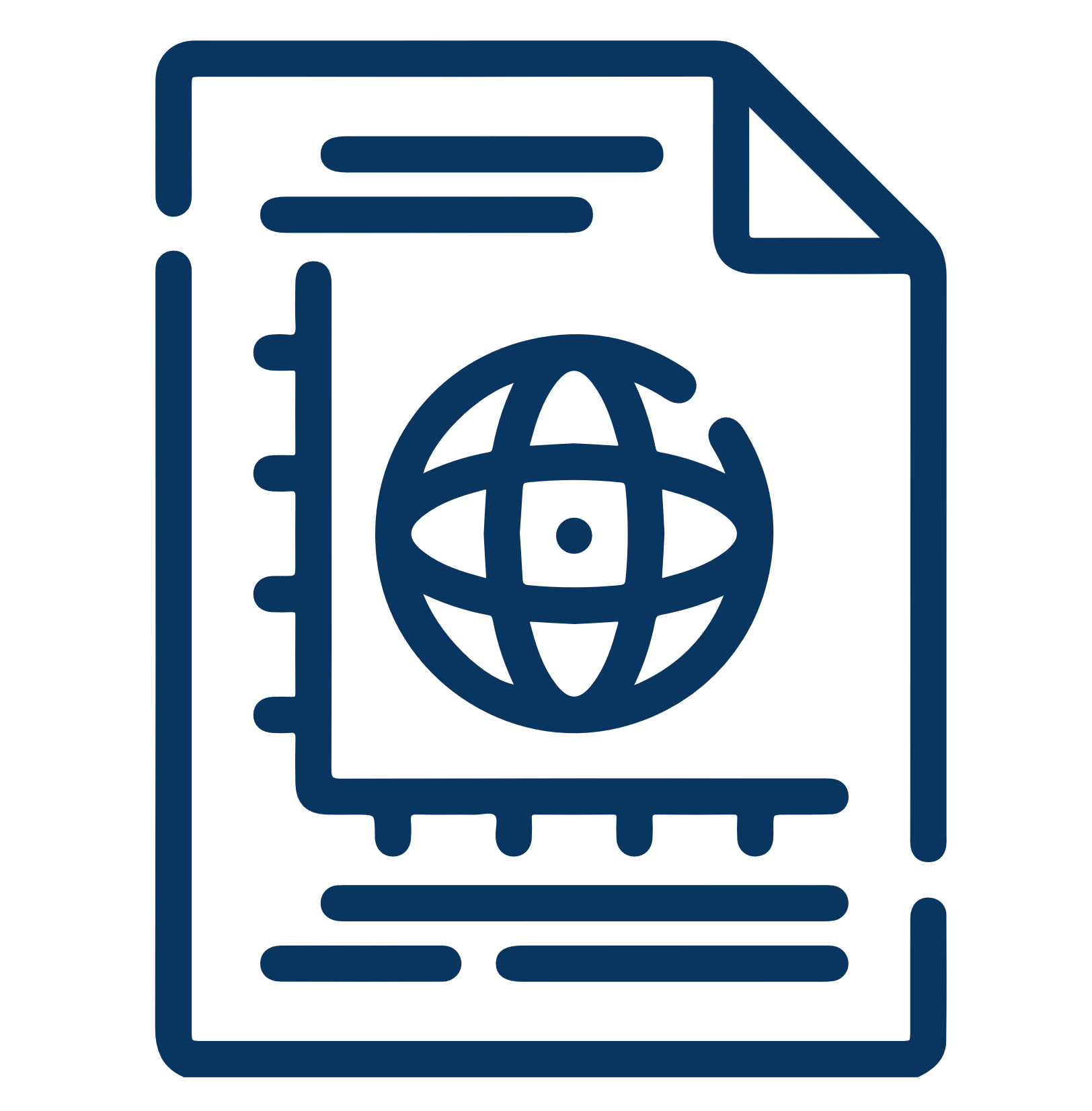 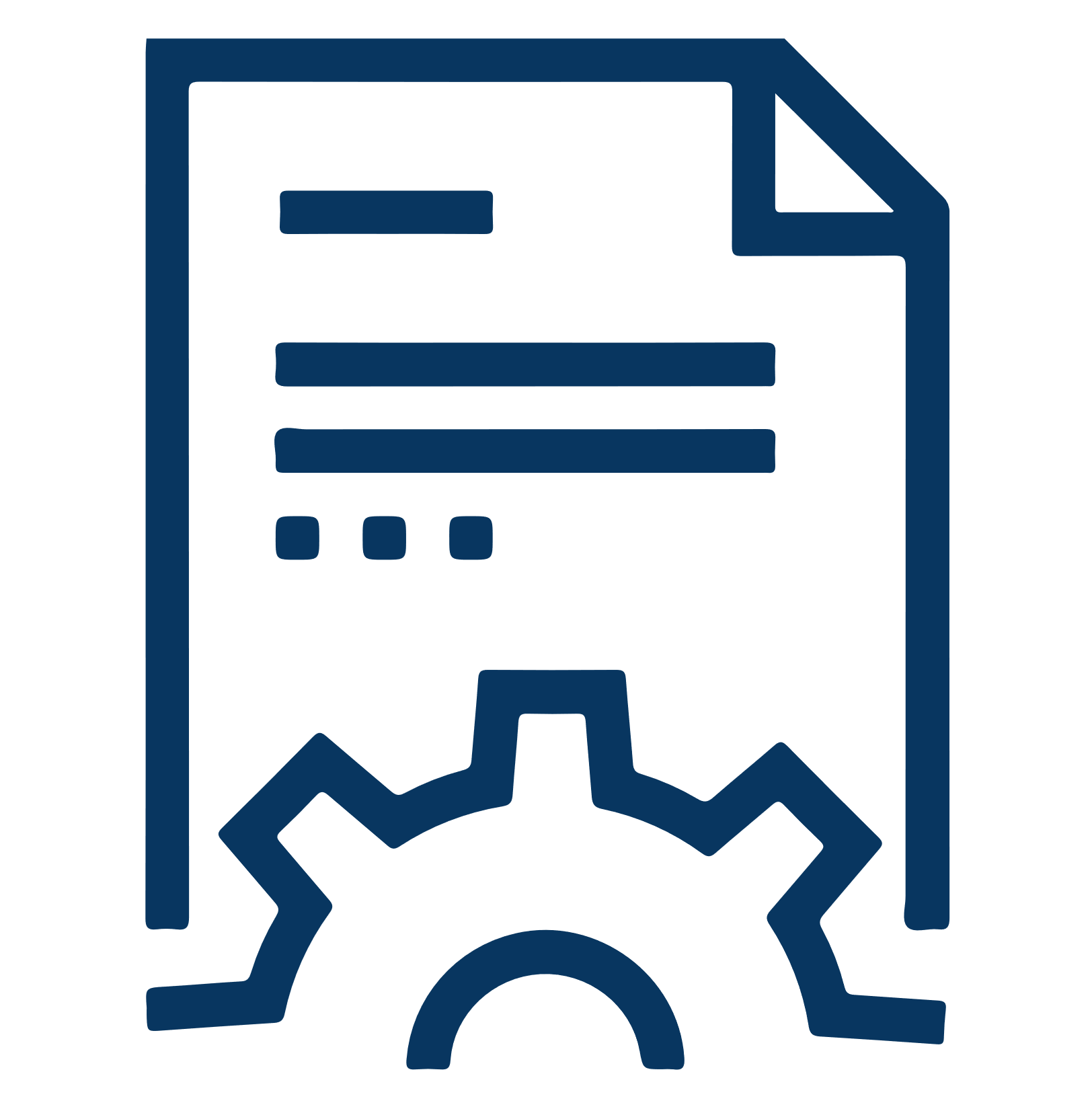 Разработка рекомендаций на основании выявленных дефектов, проведенных измерений
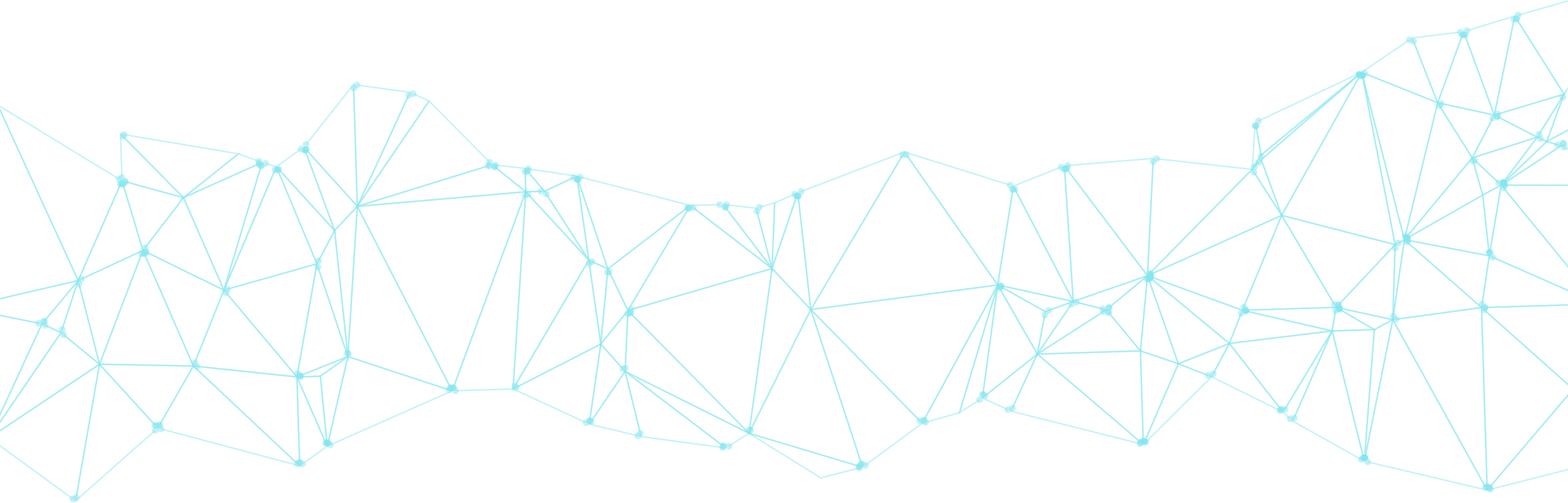 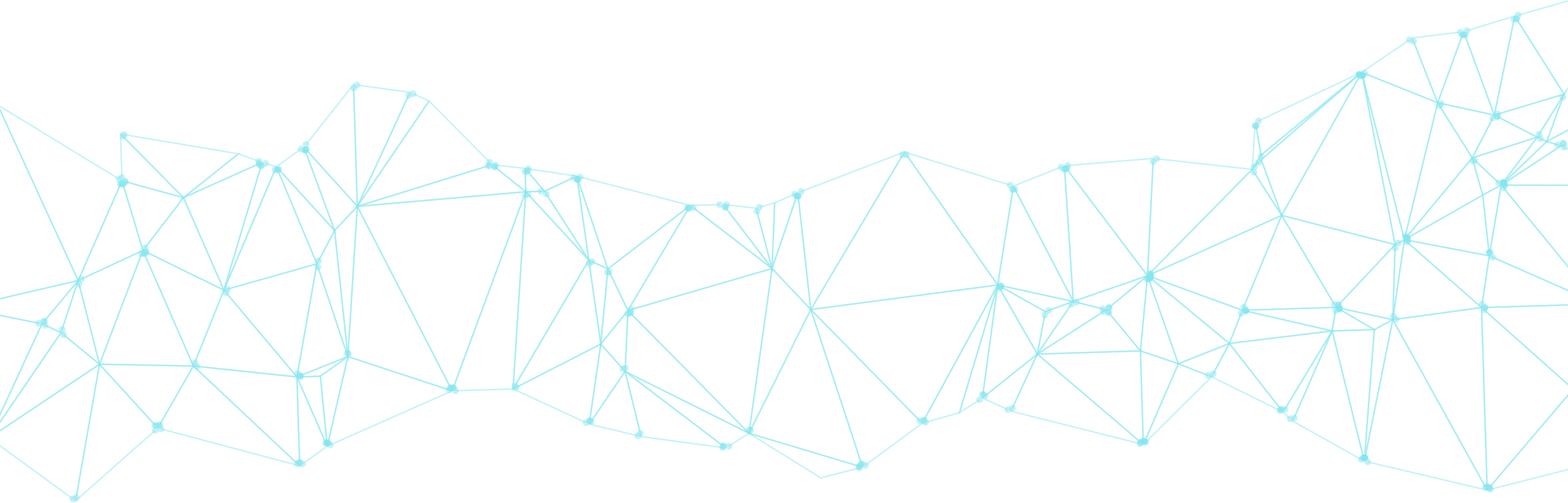 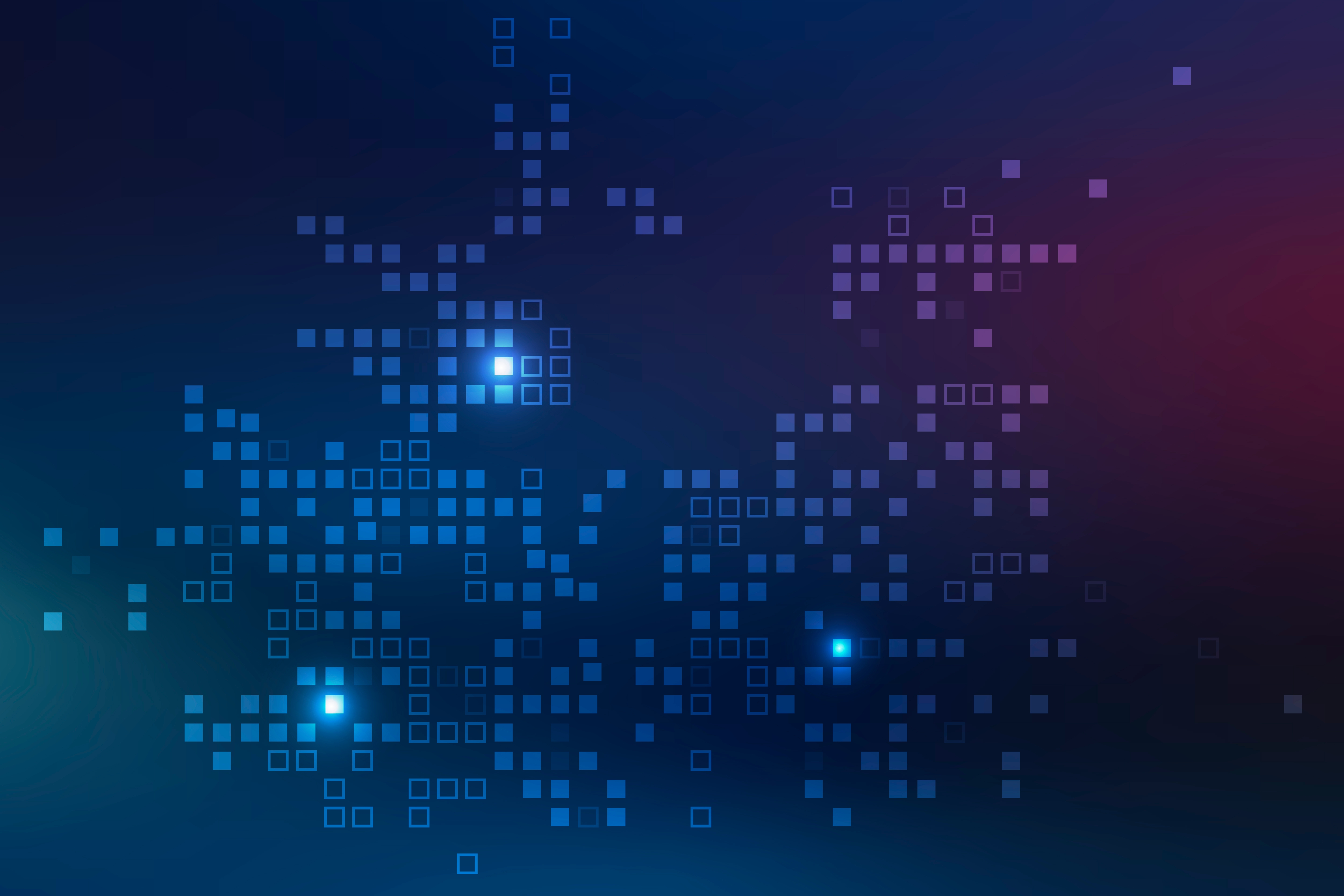 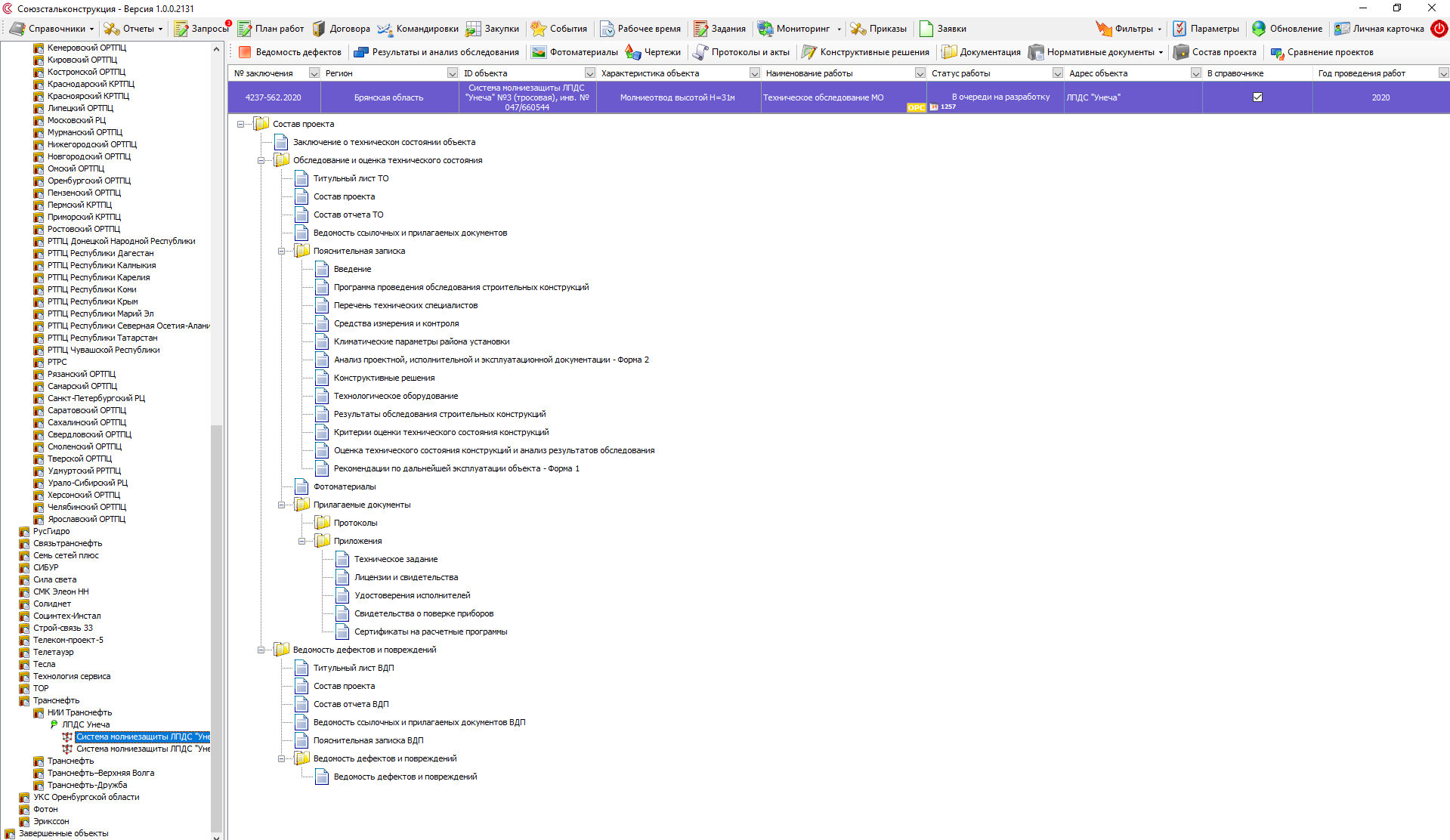 8
8
5
УНИФИКАЦИЯ ДЕФЕКТОВ И ПОВРЕЖДЕНИЙ
ЕДИНСТВО ИТОГОВОЙ ДОКУМЕНТАЦИИ
ЕДИНСТВО ИТОГОВОЙ ДОКУМЕНТАЦИИ
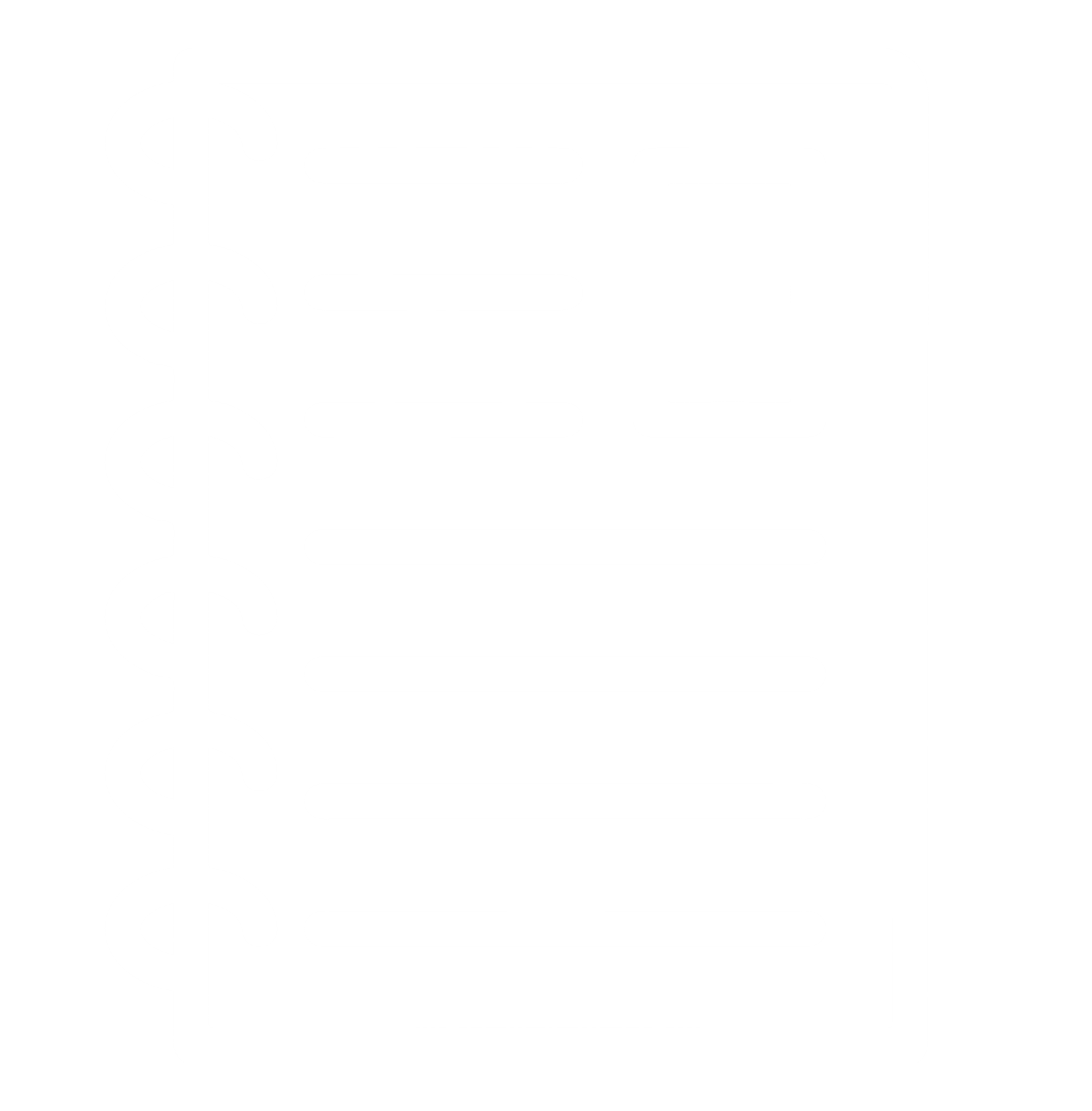 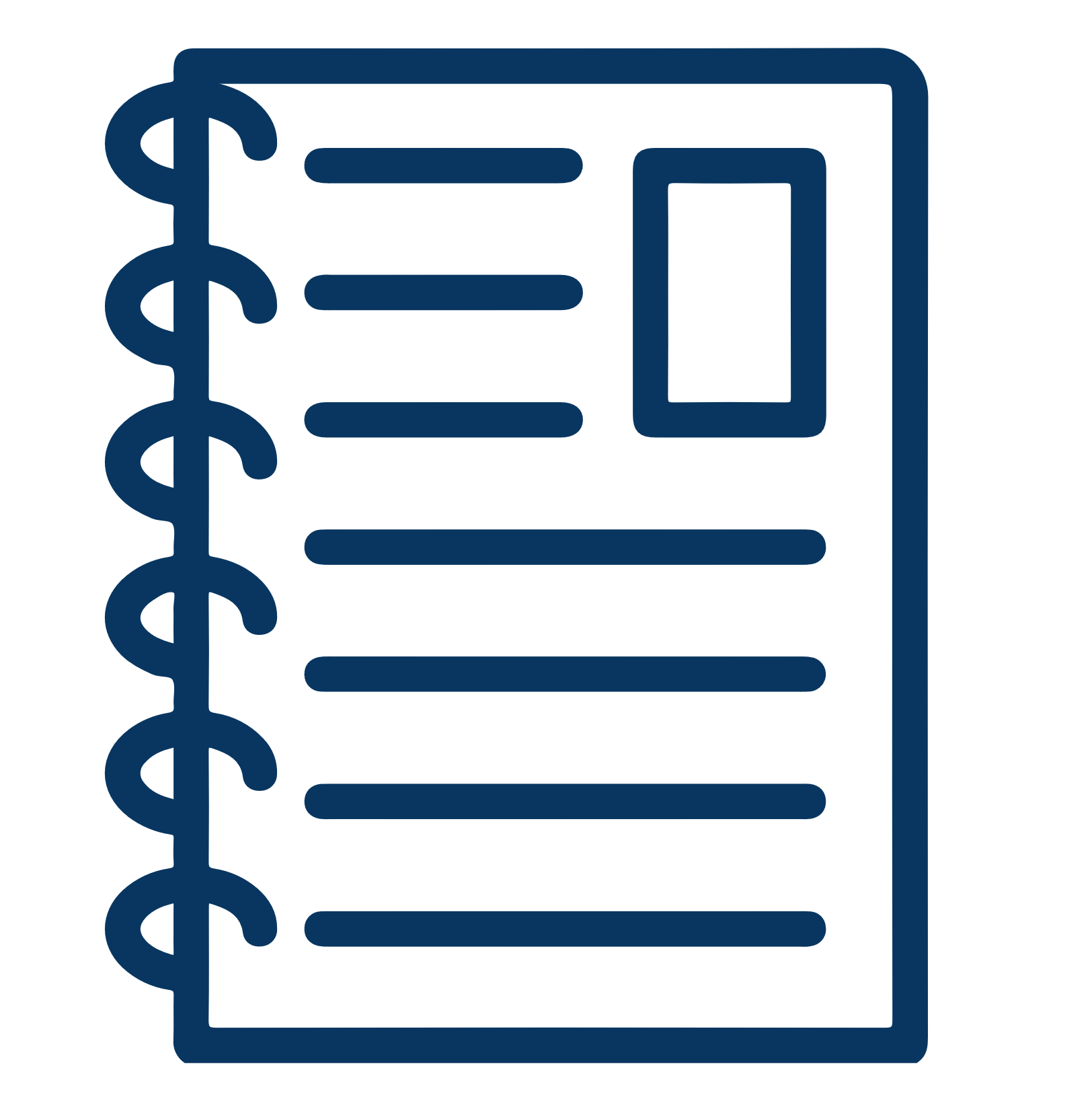 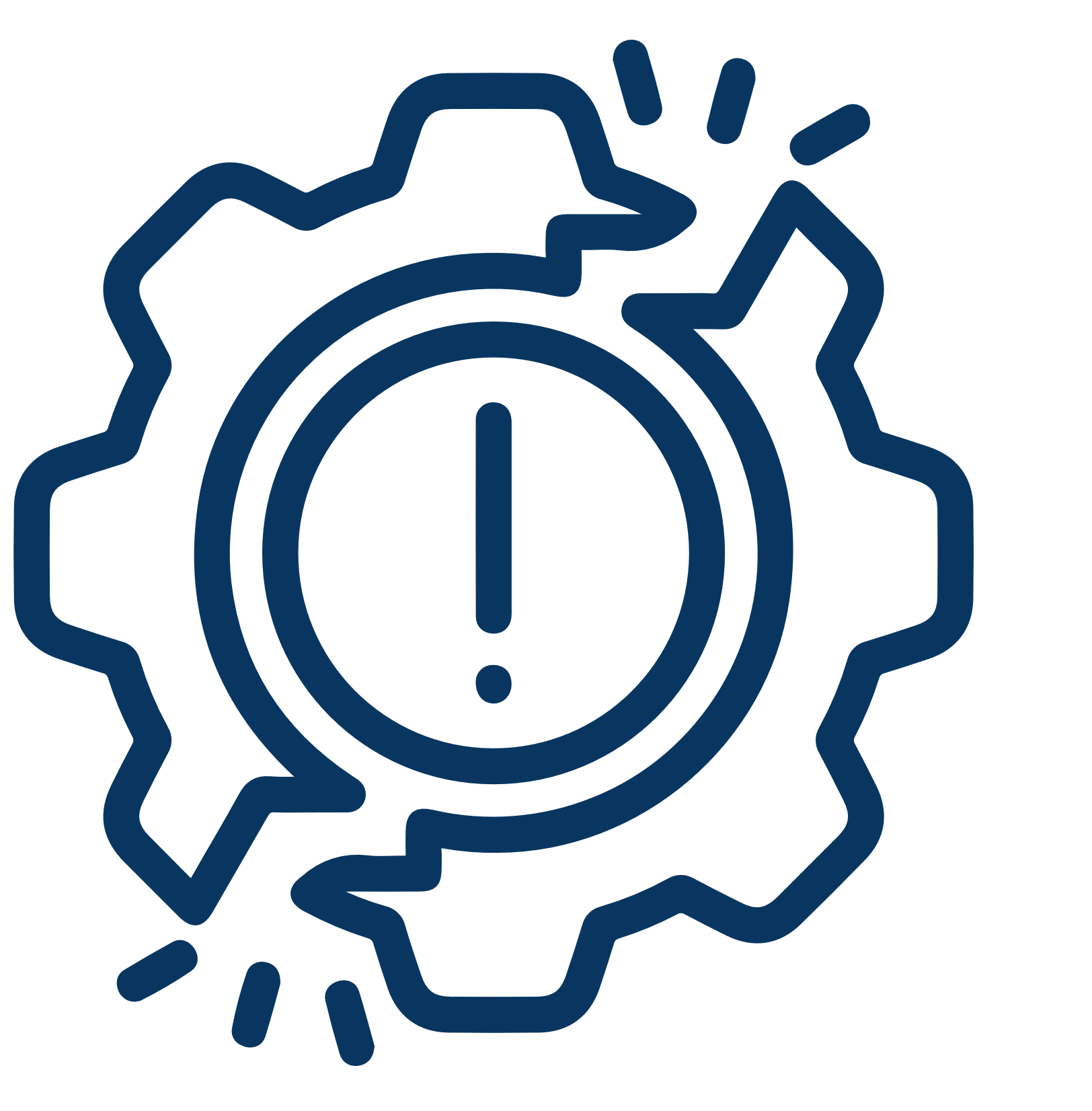 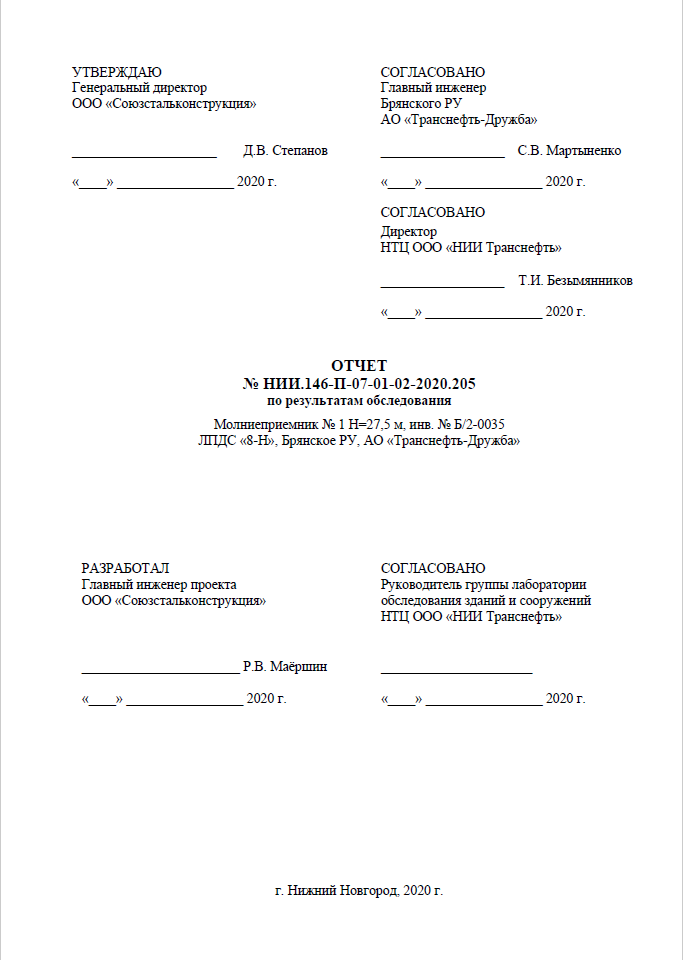 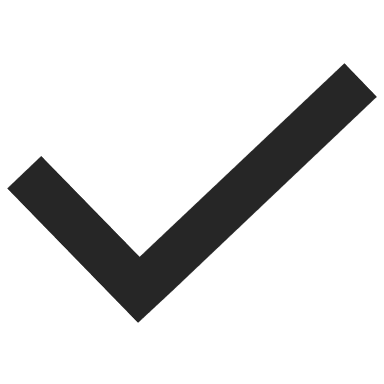 Соответствие состава и оформления отчетной документации с требованиями РД-91.080.00-КТН-059-15
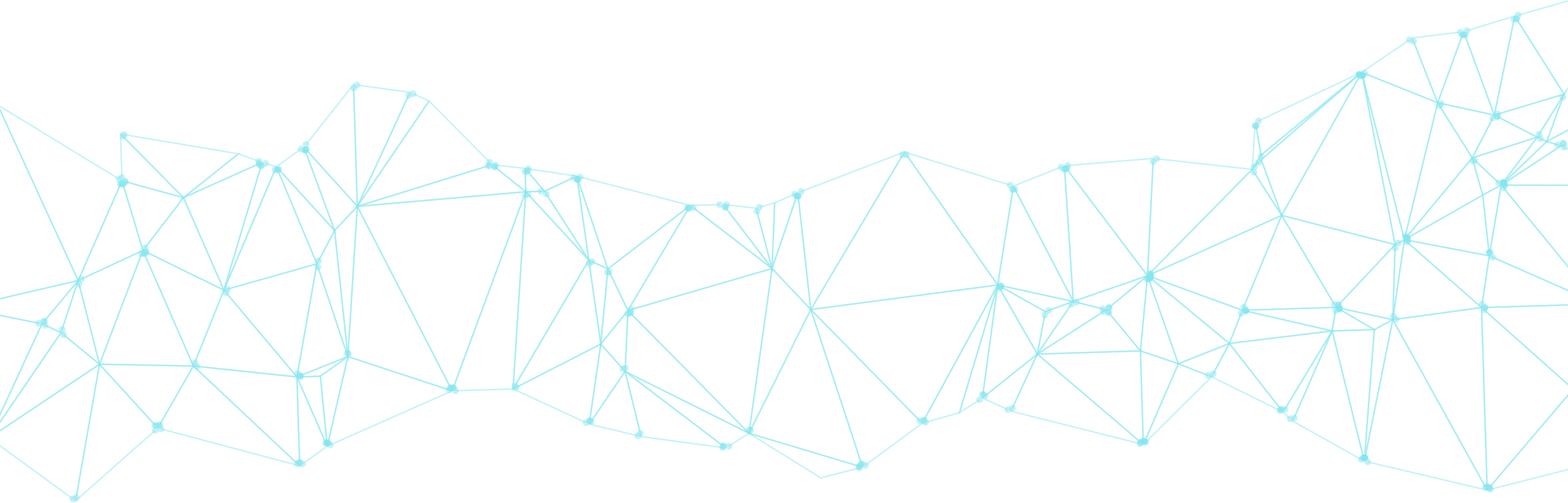 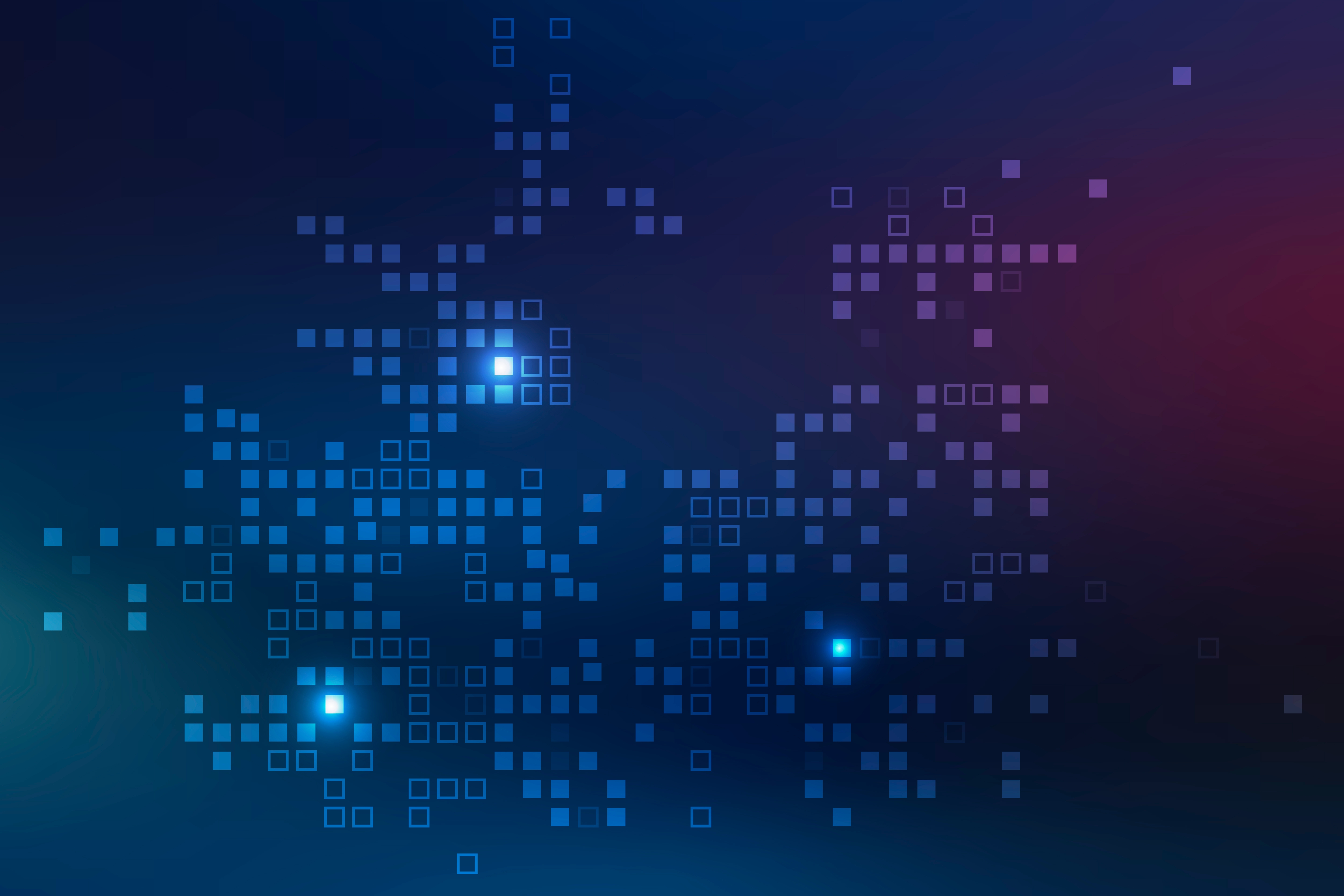 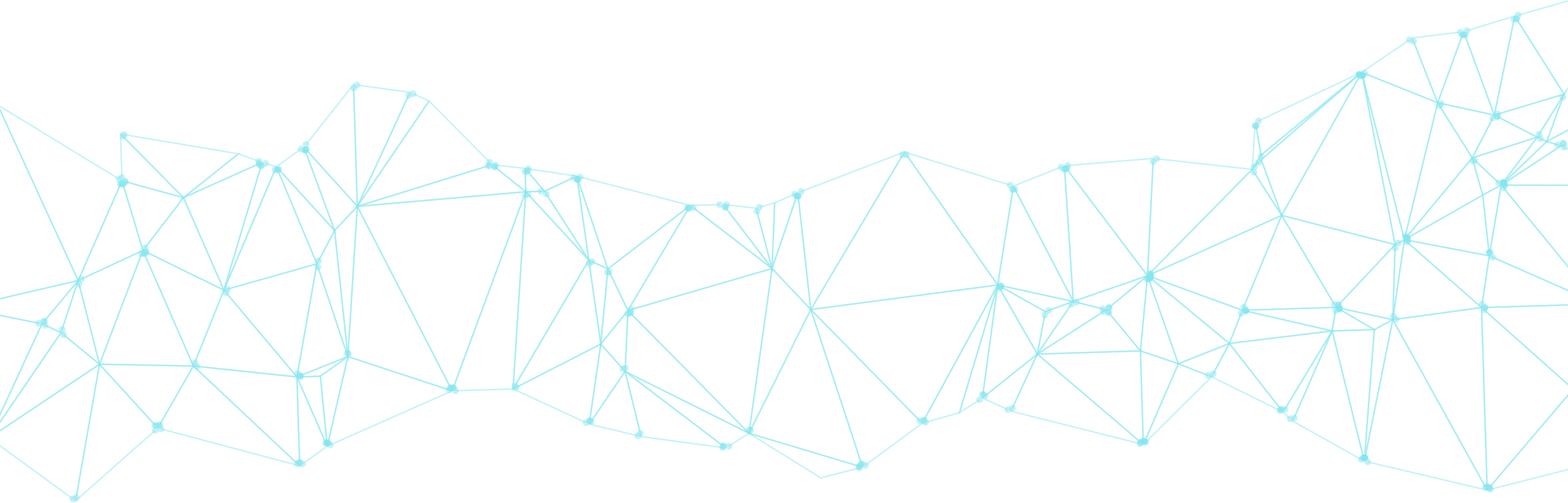 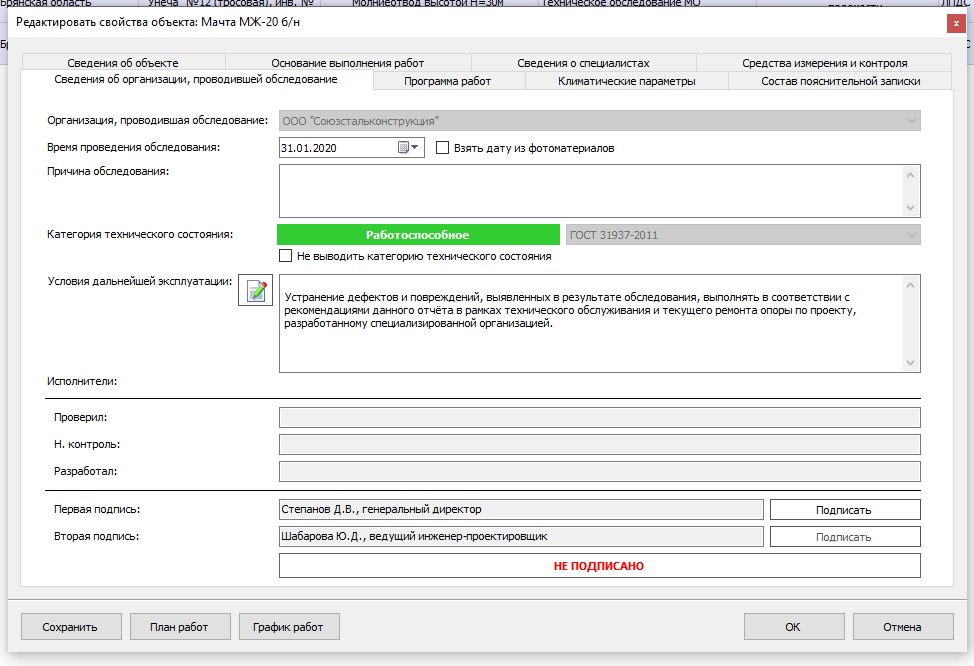 9
8
9
5
УНИФИКАЦИЯ ДЕФЕКТОВ И ПОВРЕЖДЕНИЙ
ЕДИНСТВО ИТОГОВОЙ ДОКУМЕНТАЦИИ
ЭЛЕКТРОННЫЙ ДОКУМЕНТООБОРОТ
ЭЛЕКТРОННЫЙ ДОКУМЕНТООБОРОТ
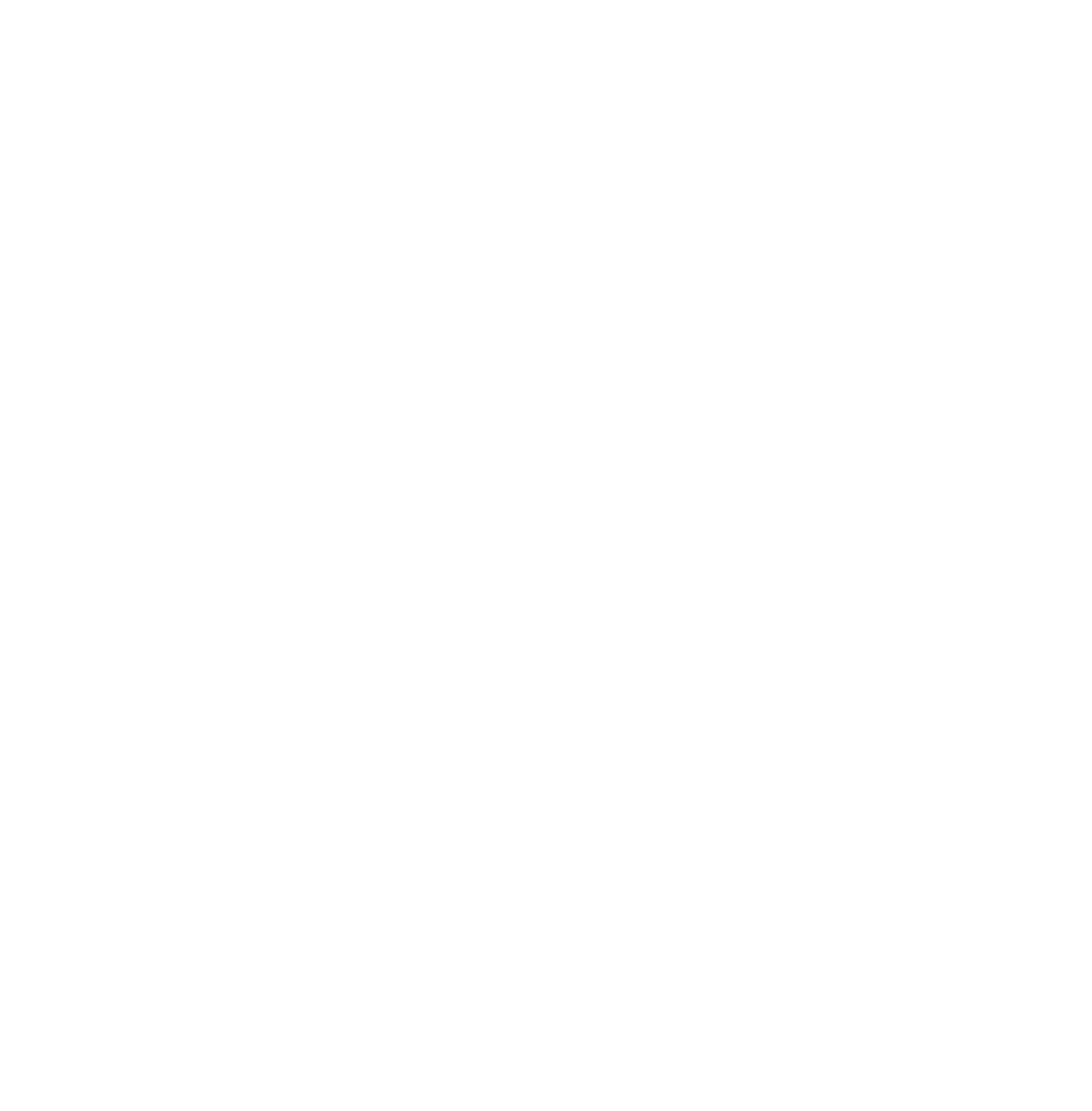 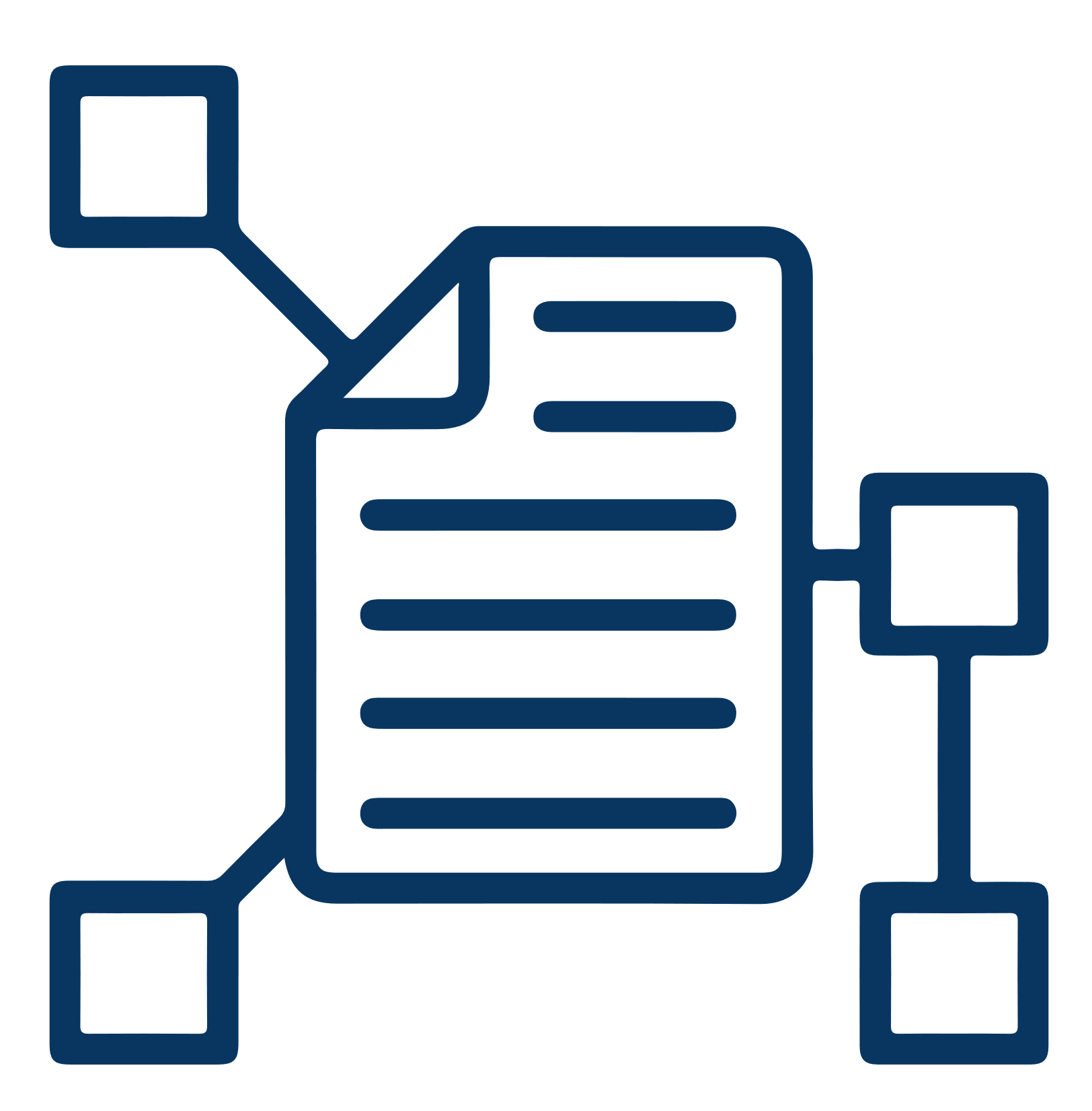 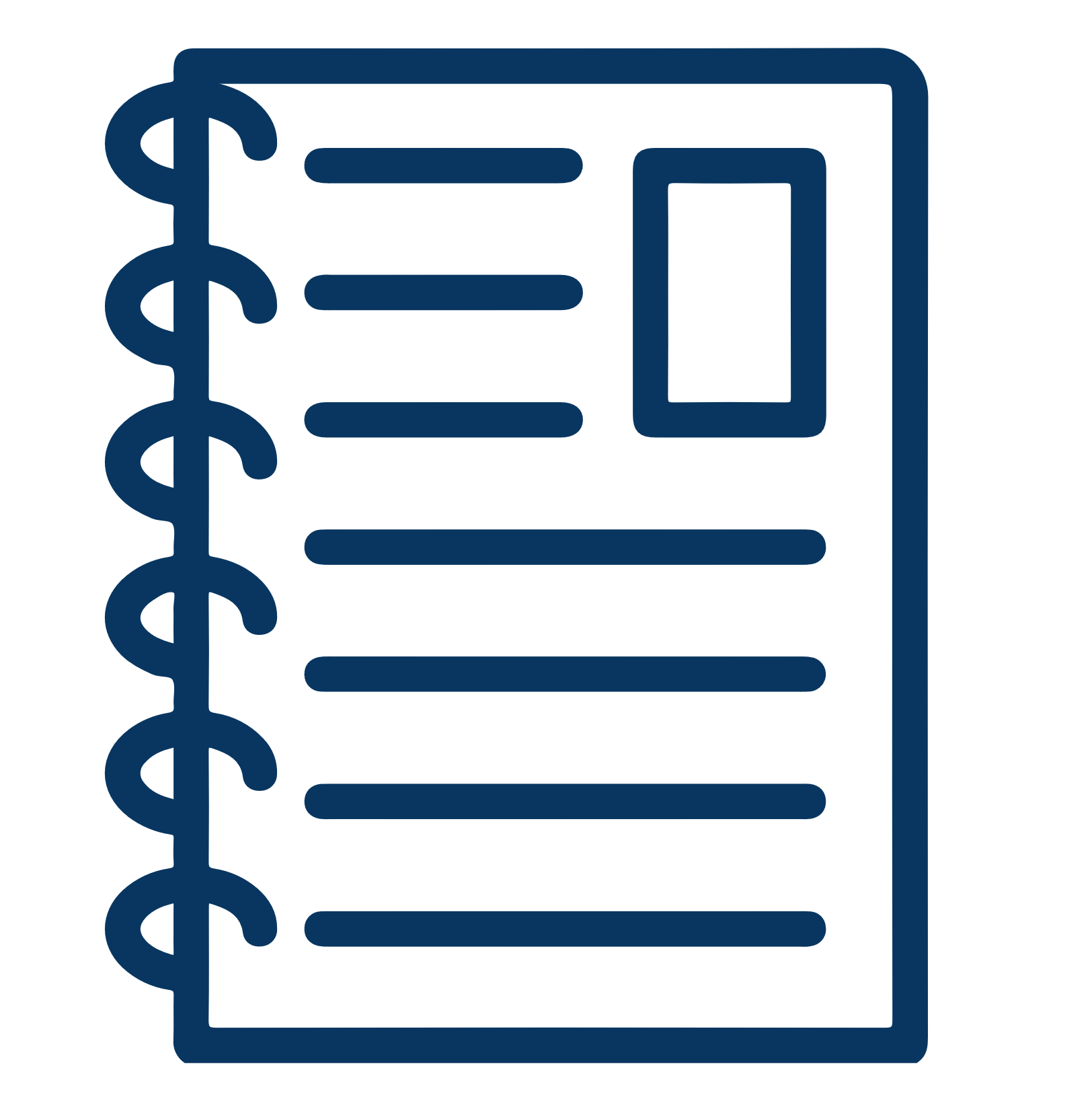 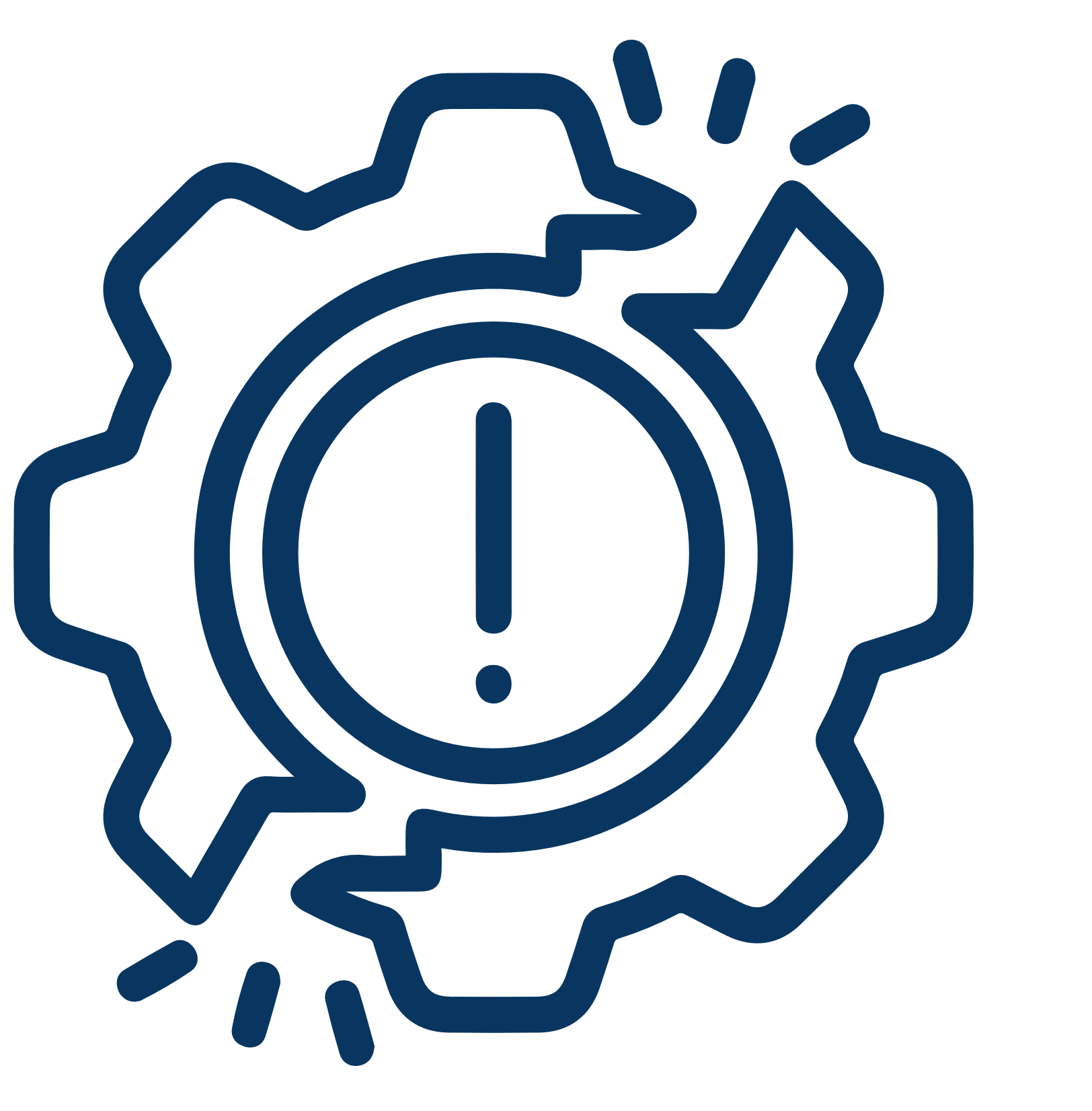 Личный кабинет исполнителя
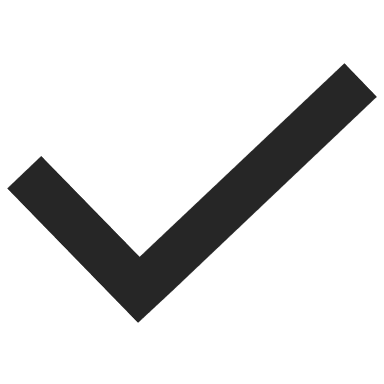 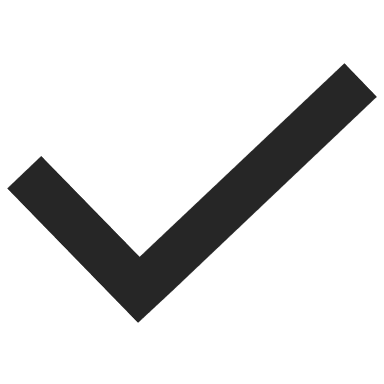 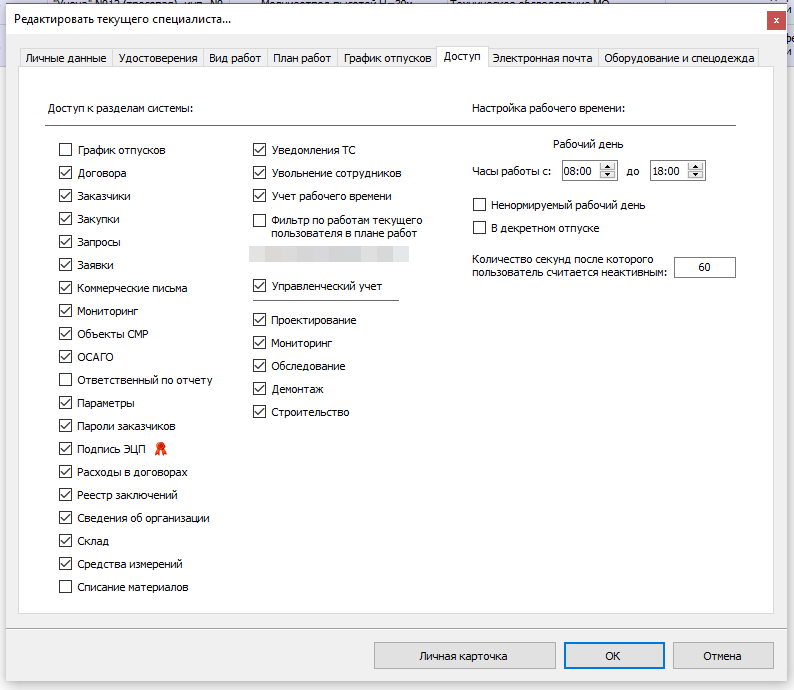 ИНДИВИДУАЛЬНЫЙ ДОСТУП К ПО С ОПРЕДЕЛЕННЫМ НАБОРОМ ПРАВ
10
8
5
УНИФИКАЦИЯ ДЕФЕКТОВ И ПОВРЕЖДЕНИЙ
ЕДИНСТВО ИТОГОВОЙ ДОКУМЕНТАЦИИ
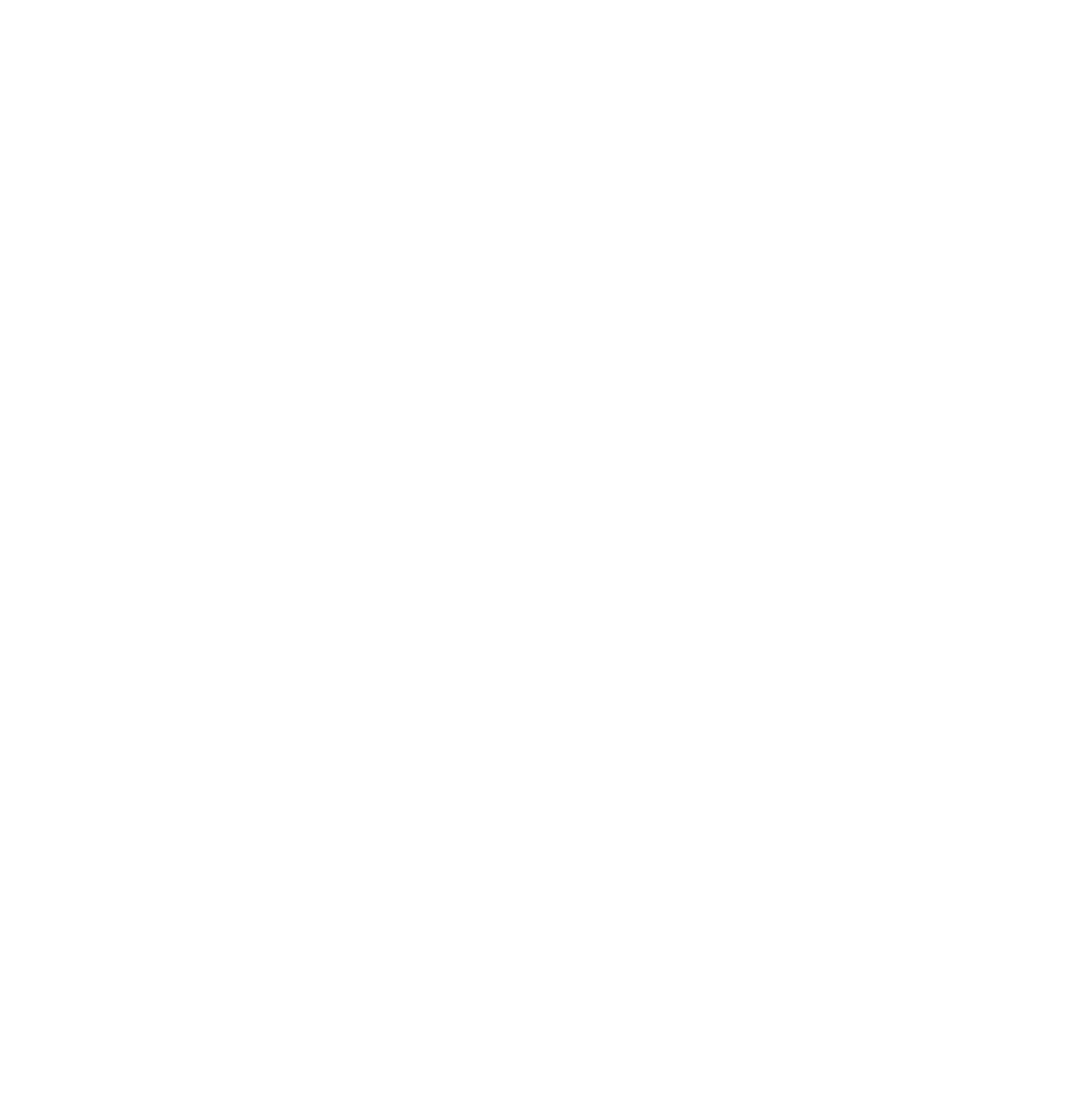 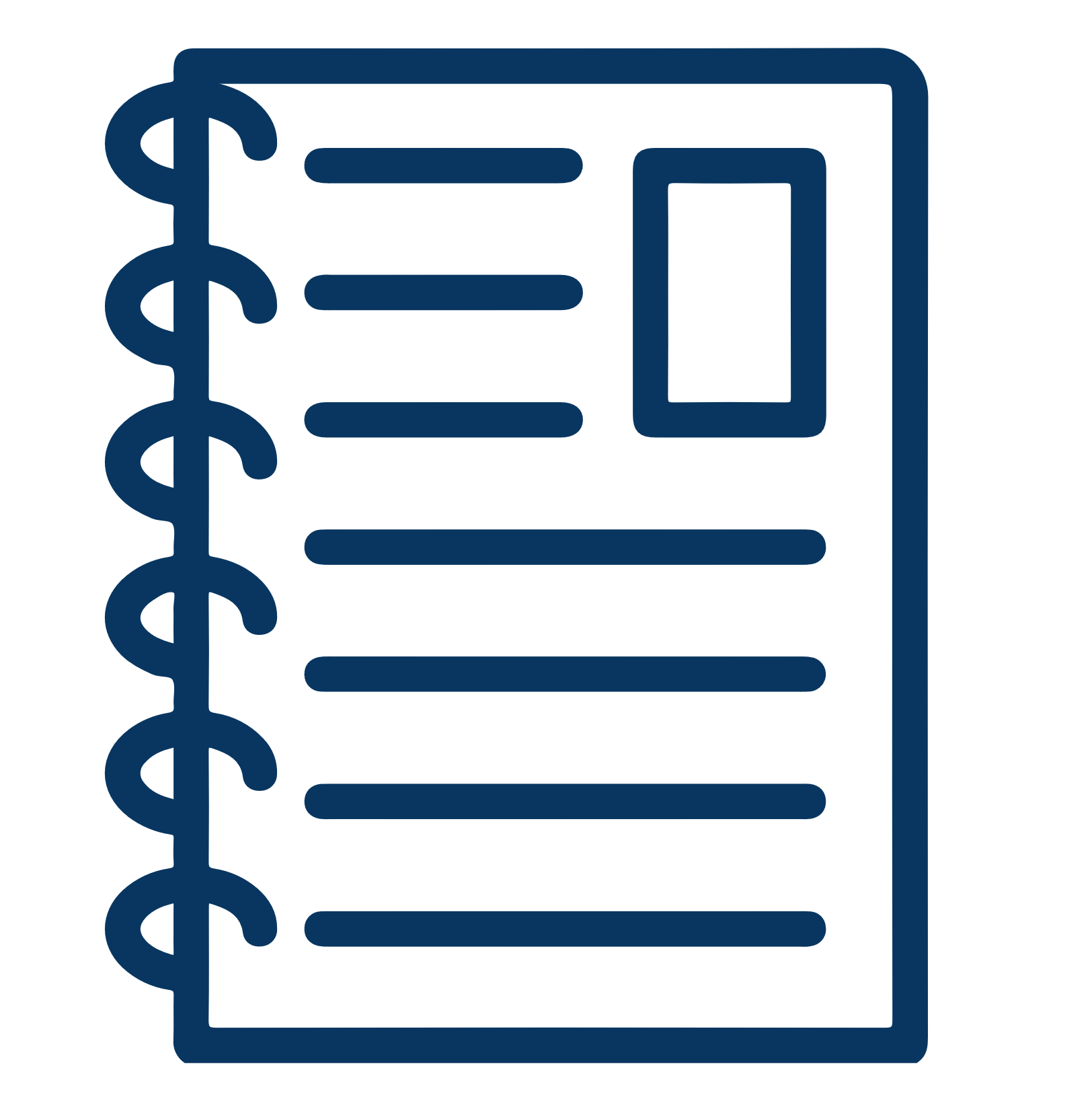 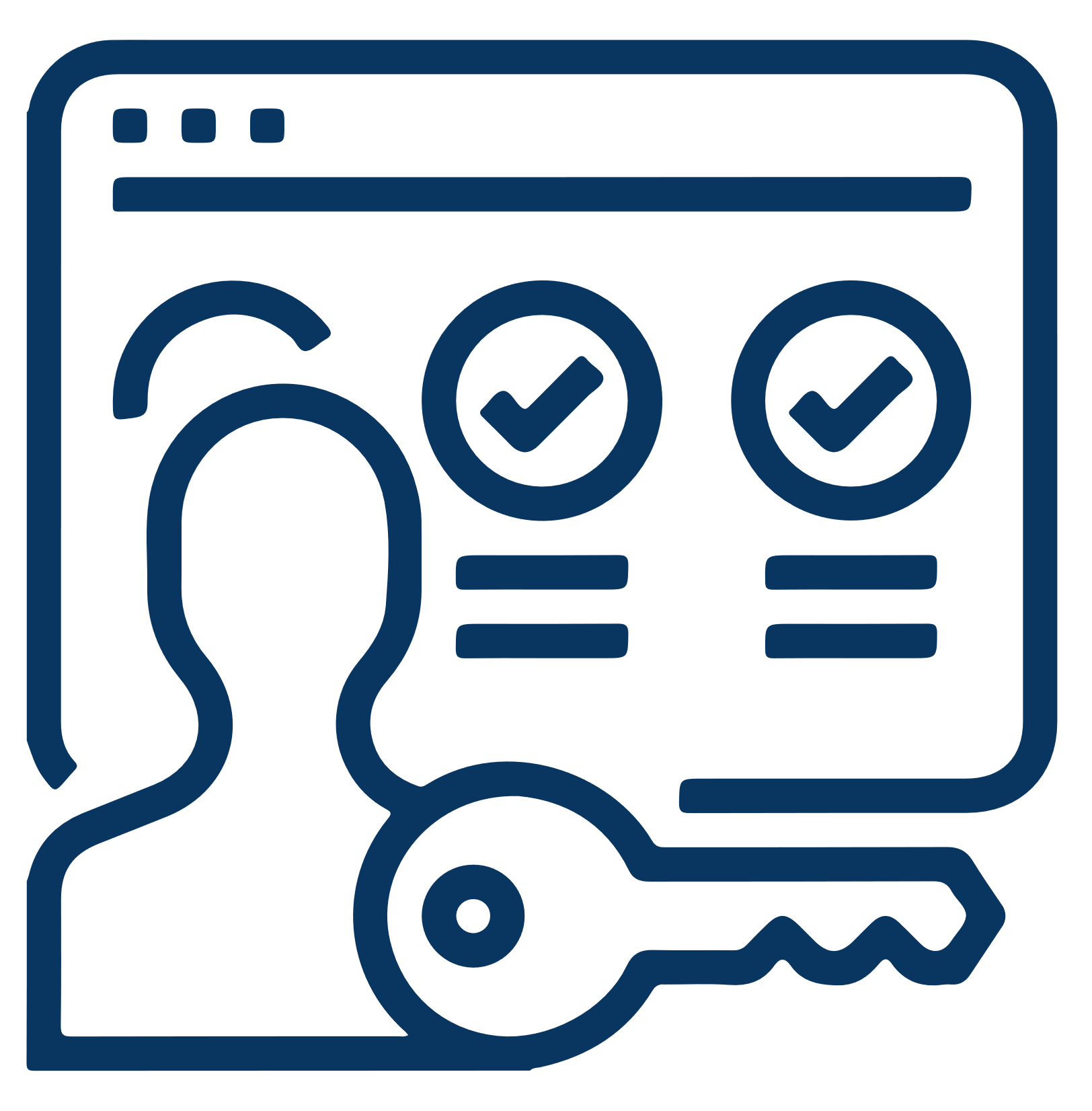 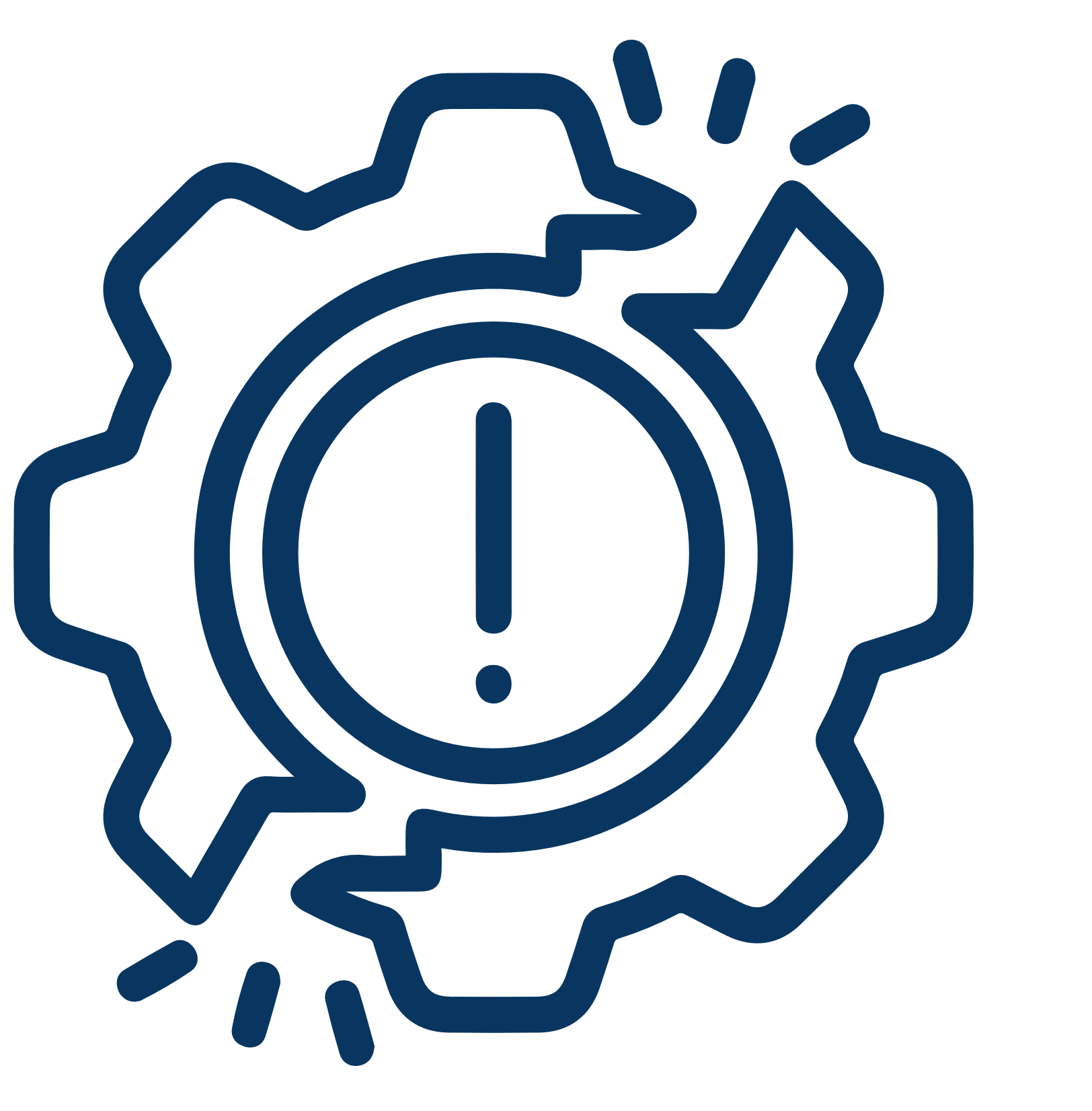 Индивидуальный доступ к ПО с определенным набором прав
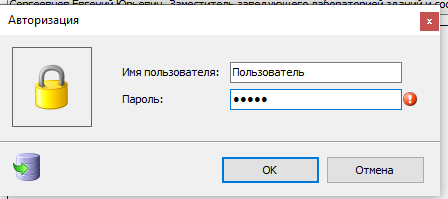 11
8
8
5
5
УНИФИКАЦИЯ ДЕФЕКТОВ И ПОВРЕЖДЕНИЙ
ЕДИНСТВО ИТОГОВОЙ ДОКУМЕНТАЦИИ
УНИФИКАЦИЯ ДЕФЕКТОВ И ПОВРЕЖДЕНИЙ
ЕДИНСТВО ИТОГОВОЙ ДОКУМЕНТАЦИИ
ЗАЩИТА ИНФОРМАЦИИ
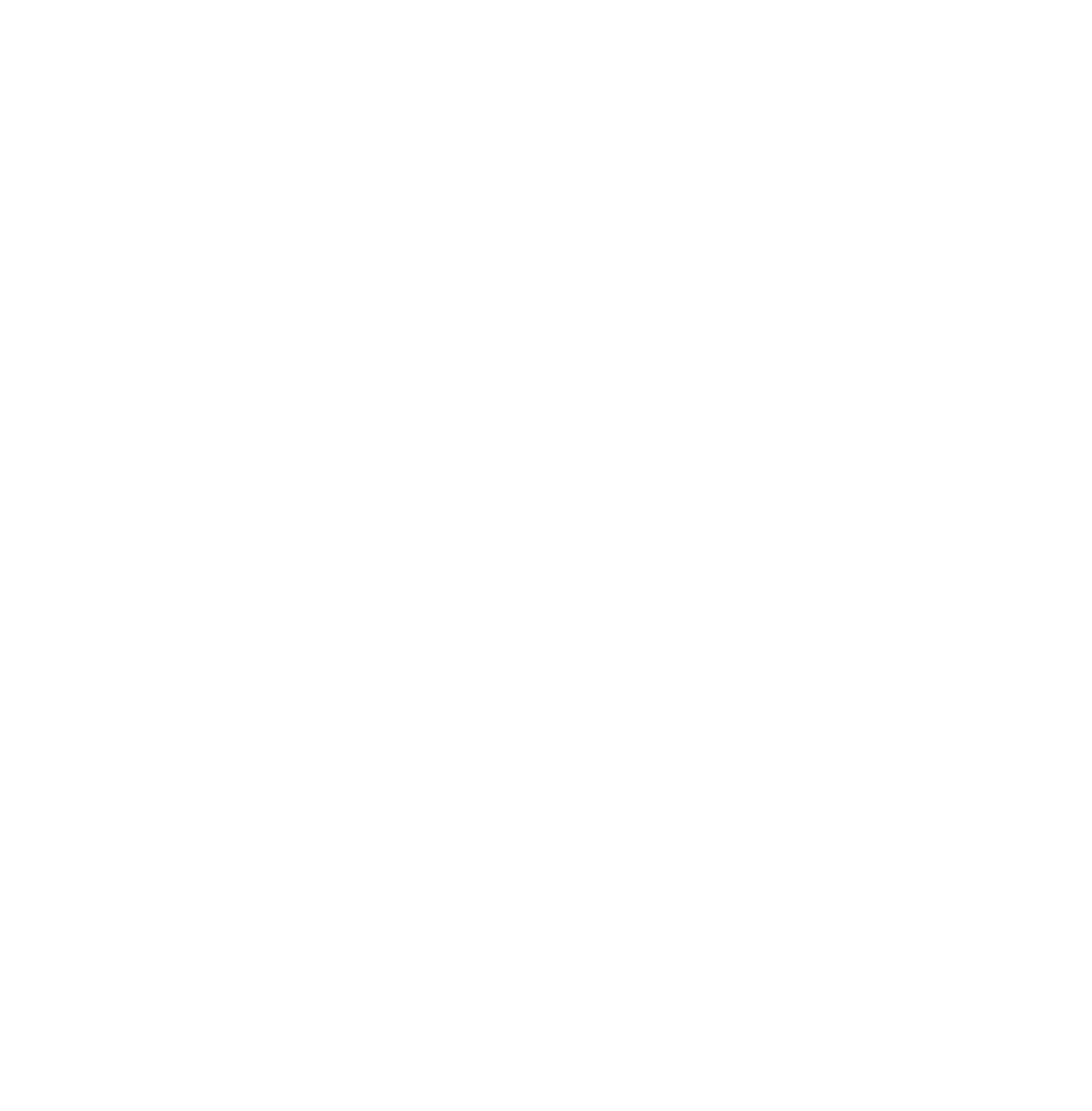 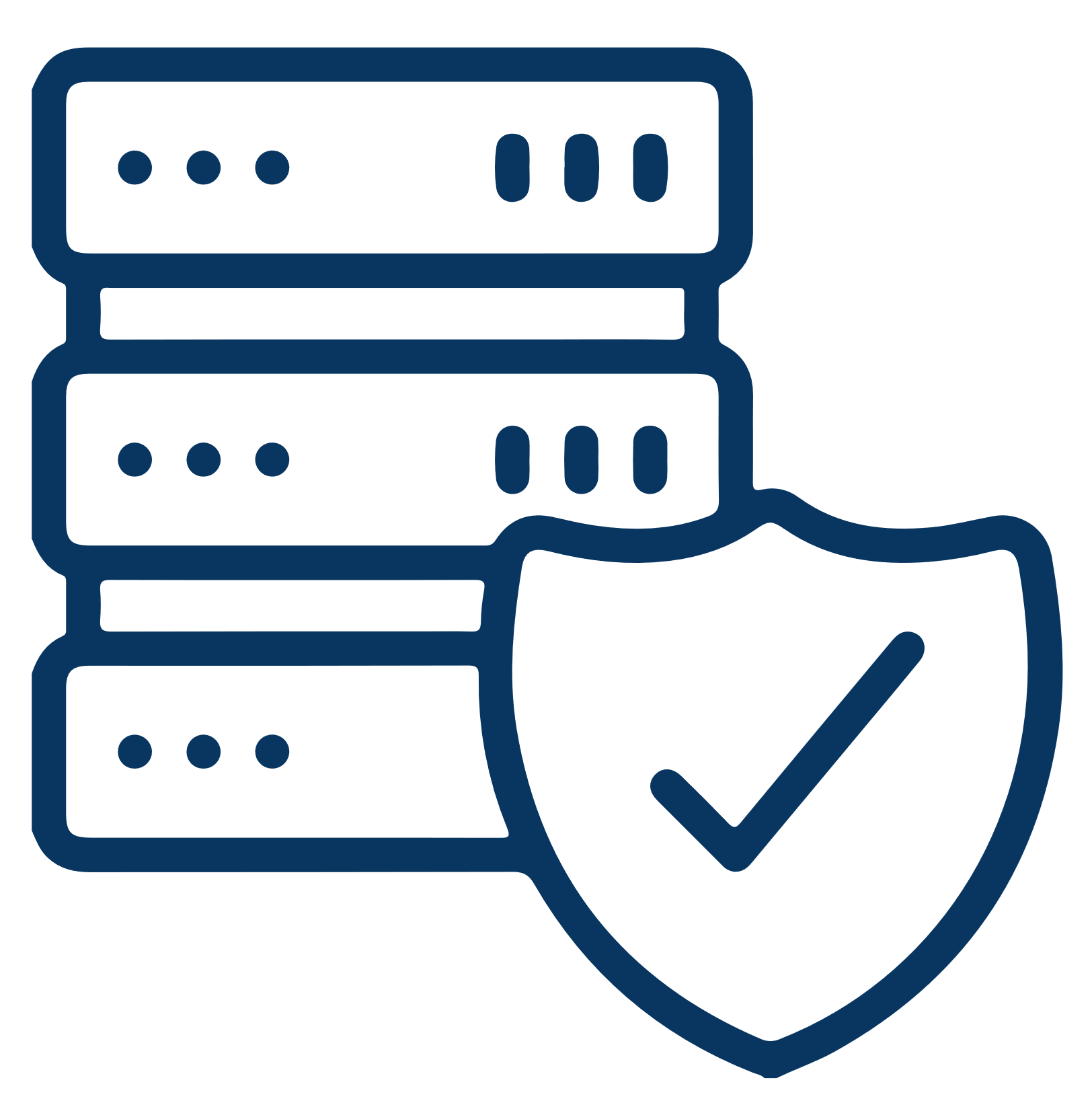 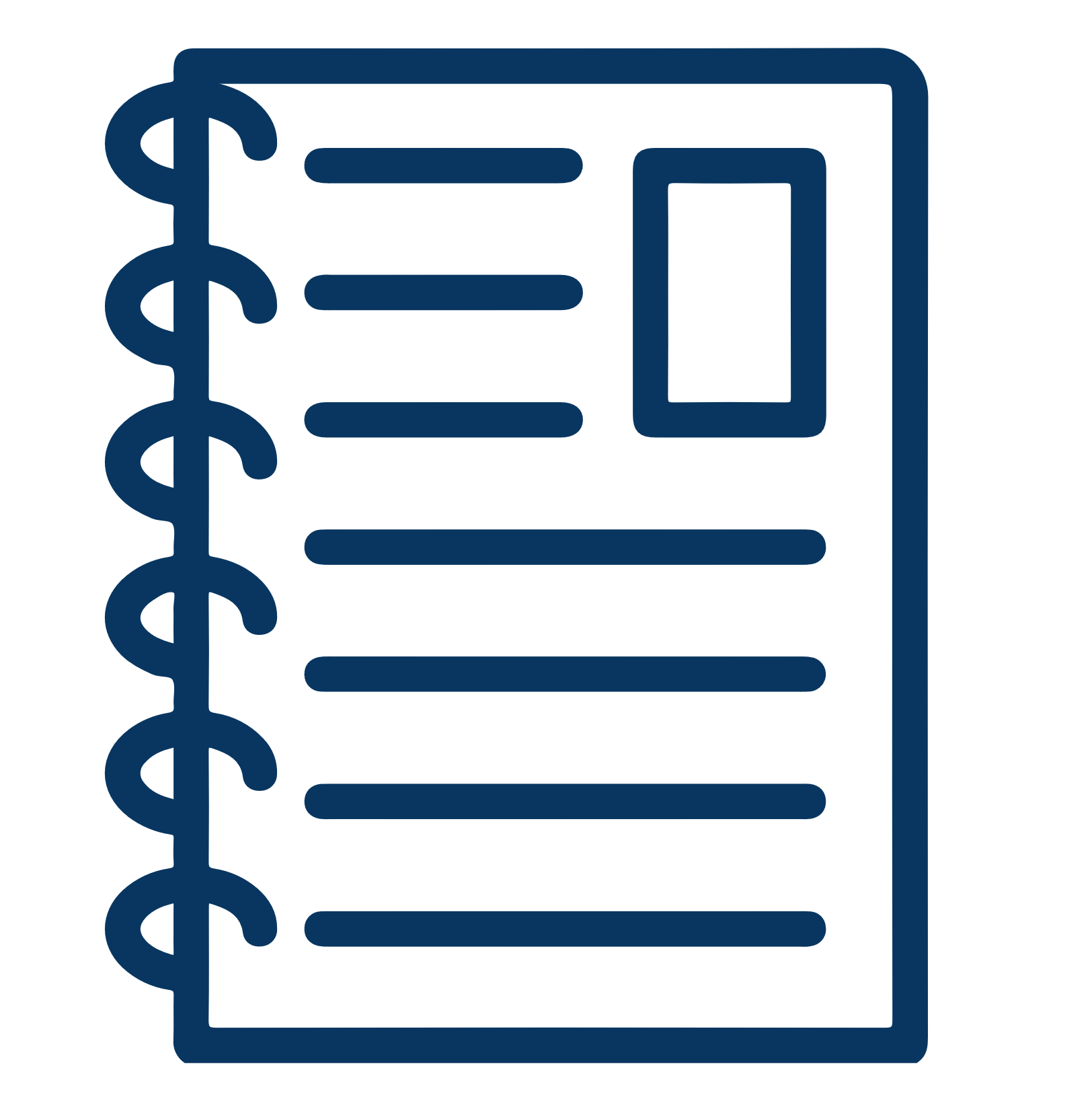 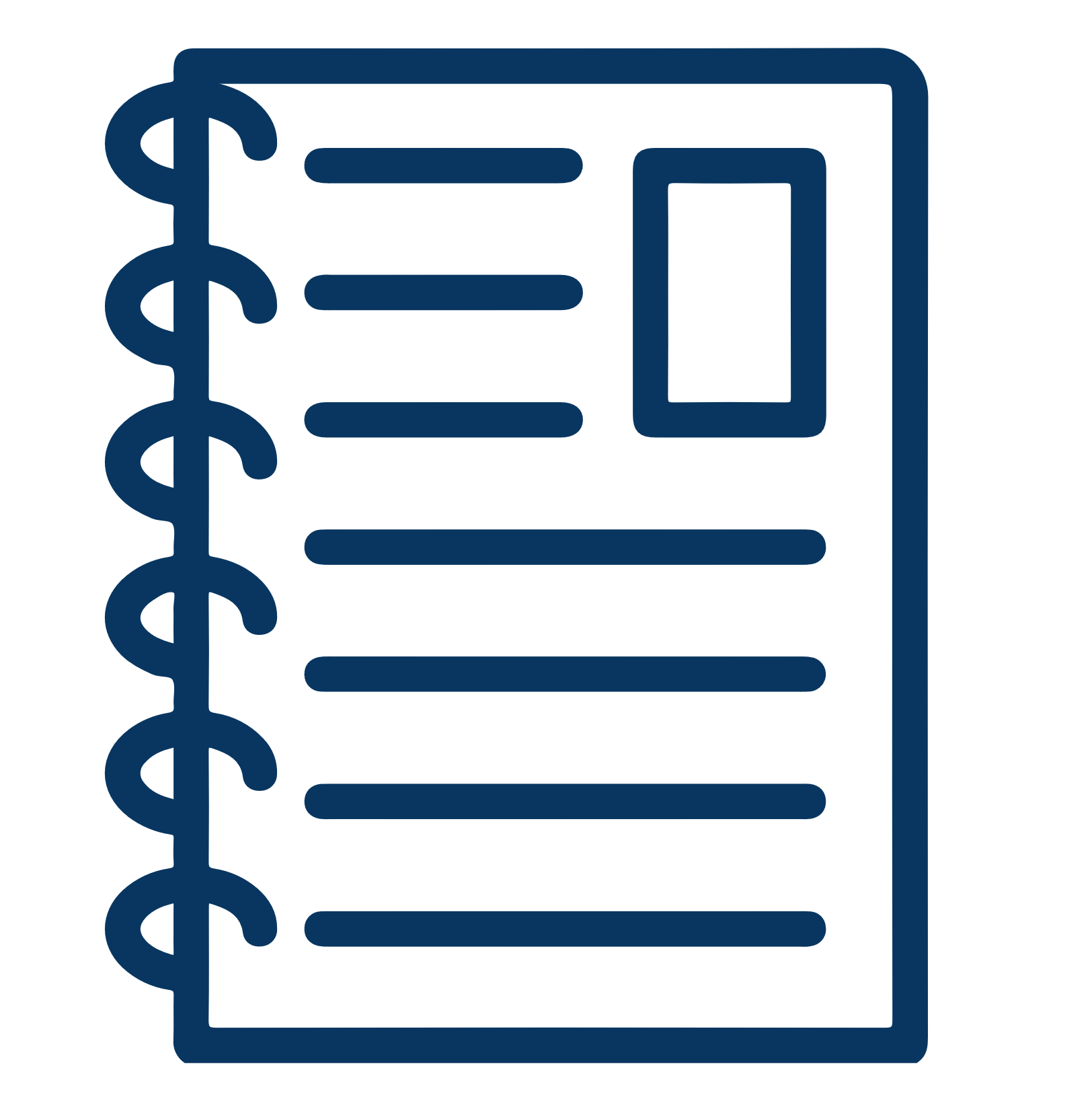 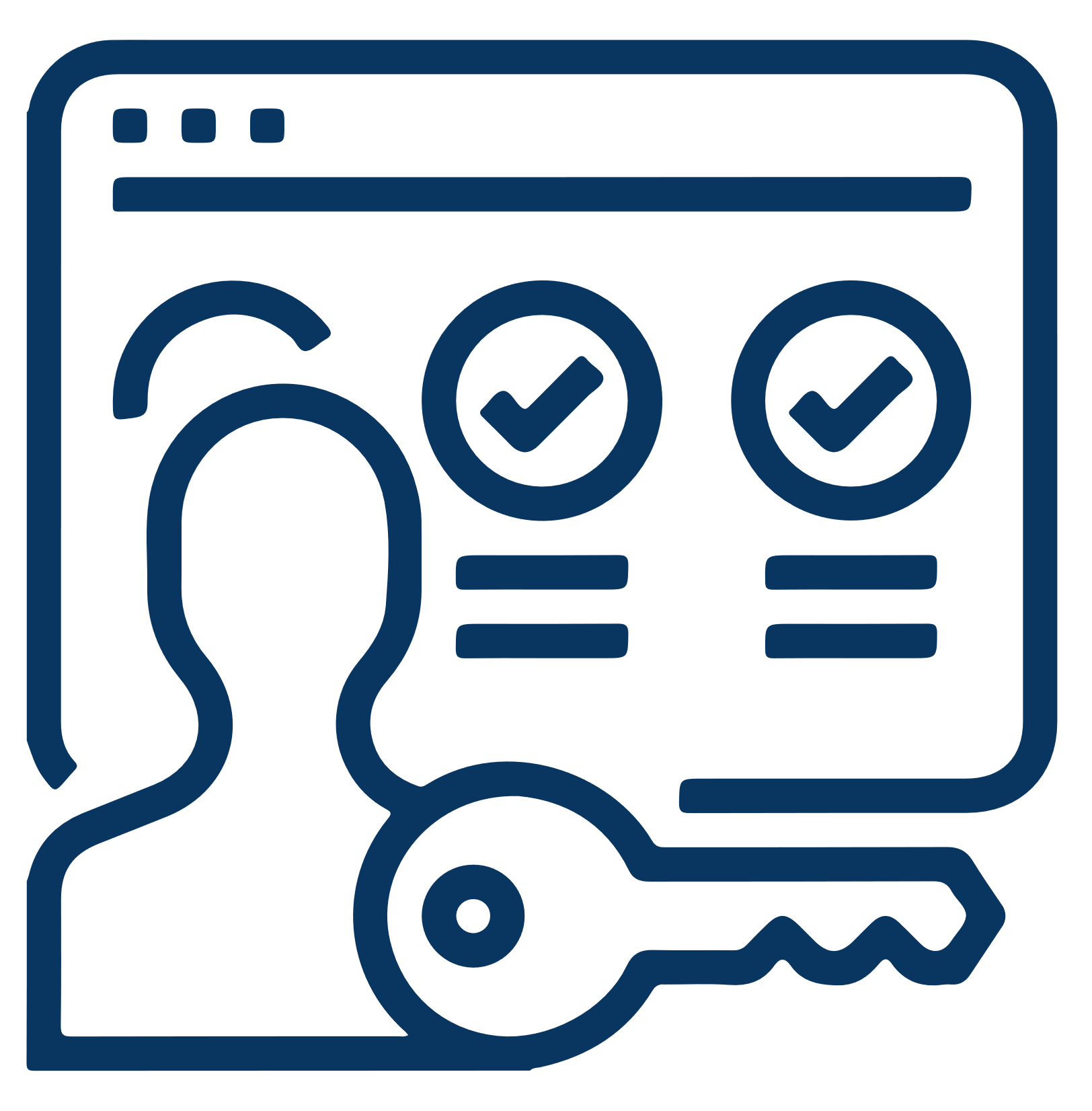 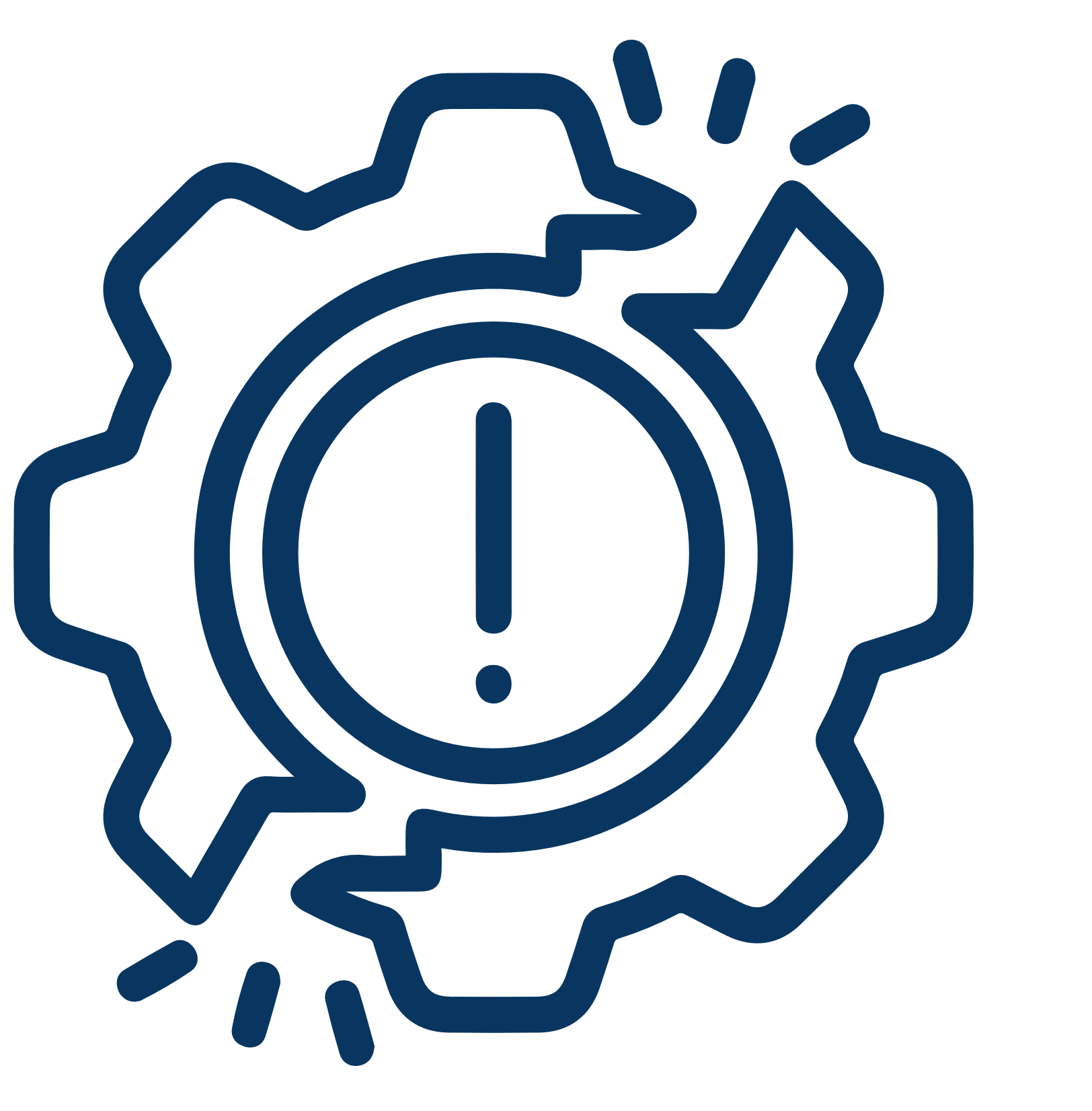 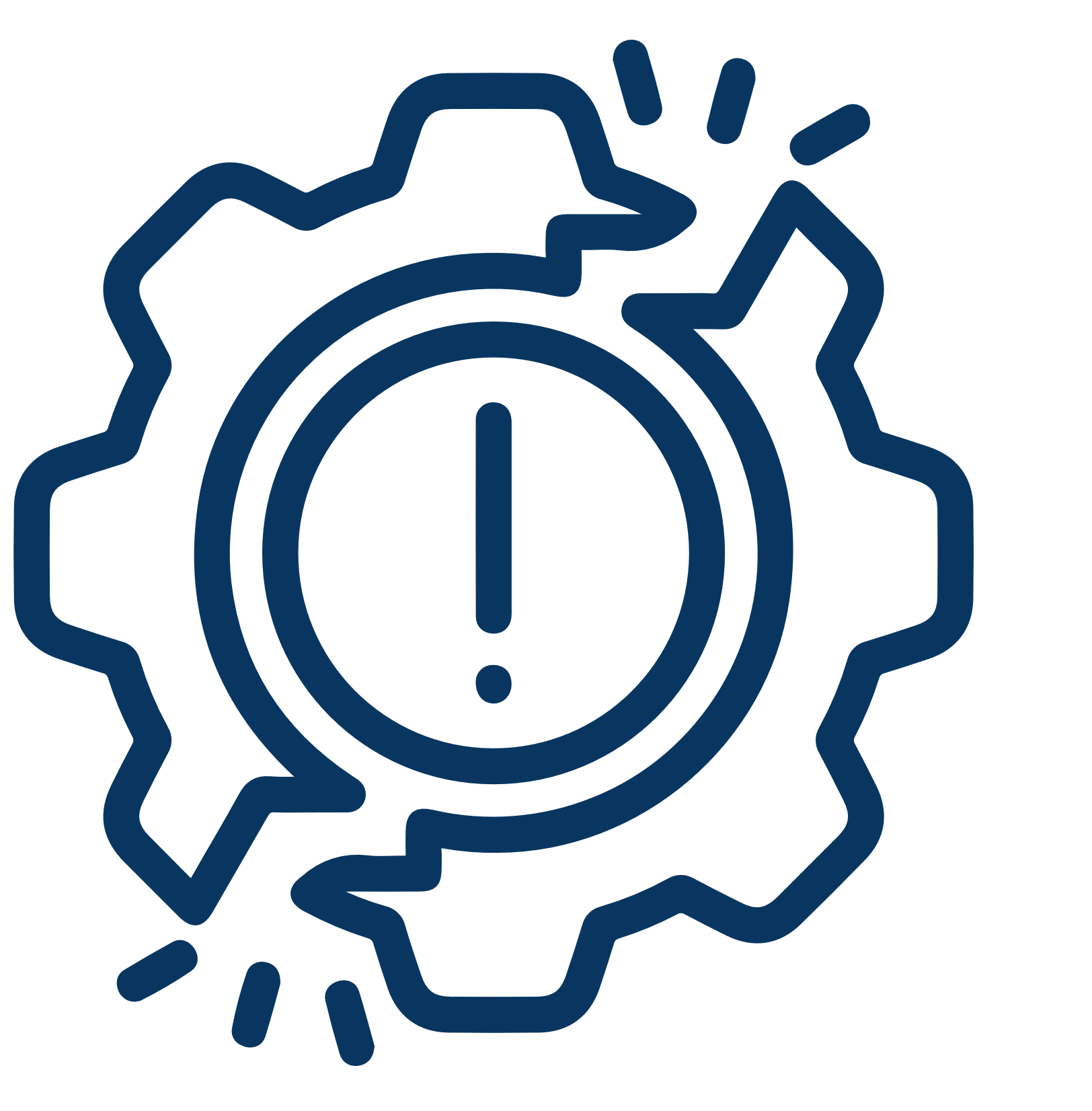 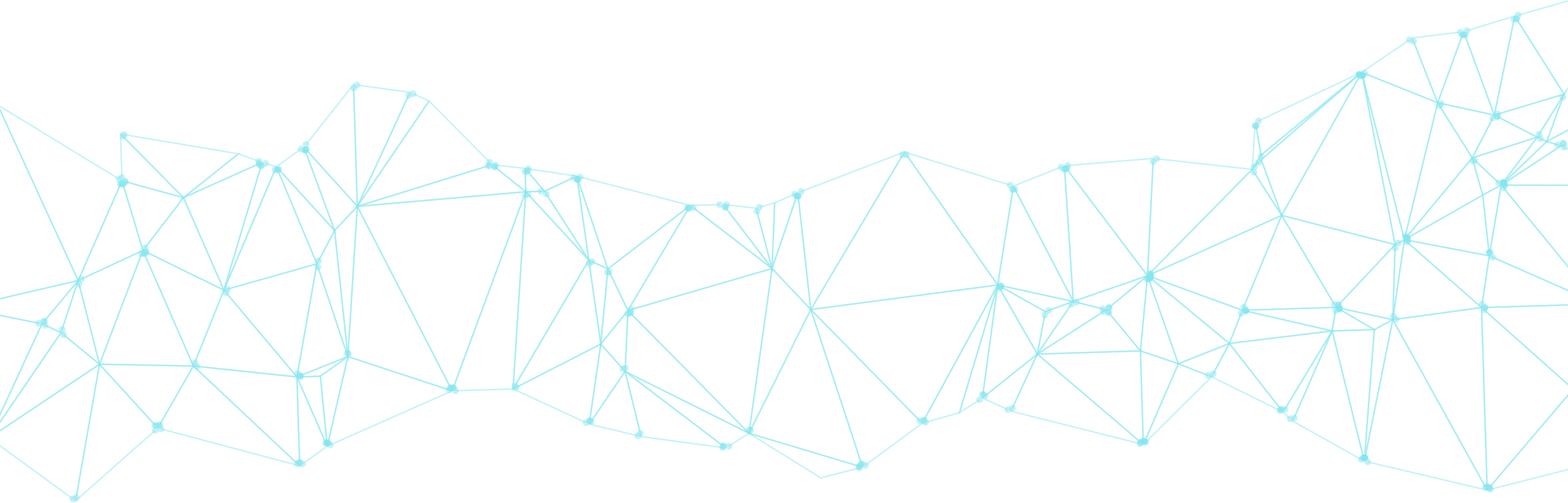 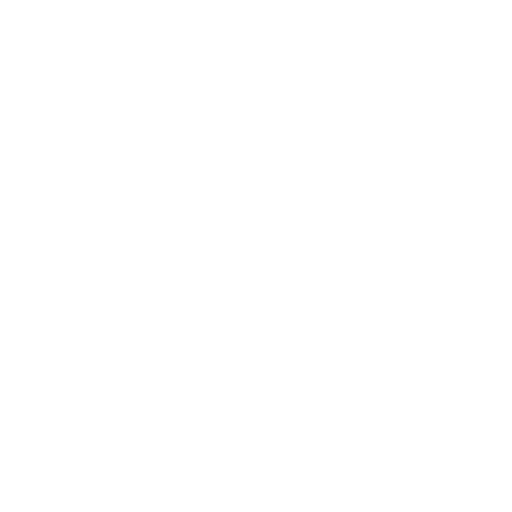 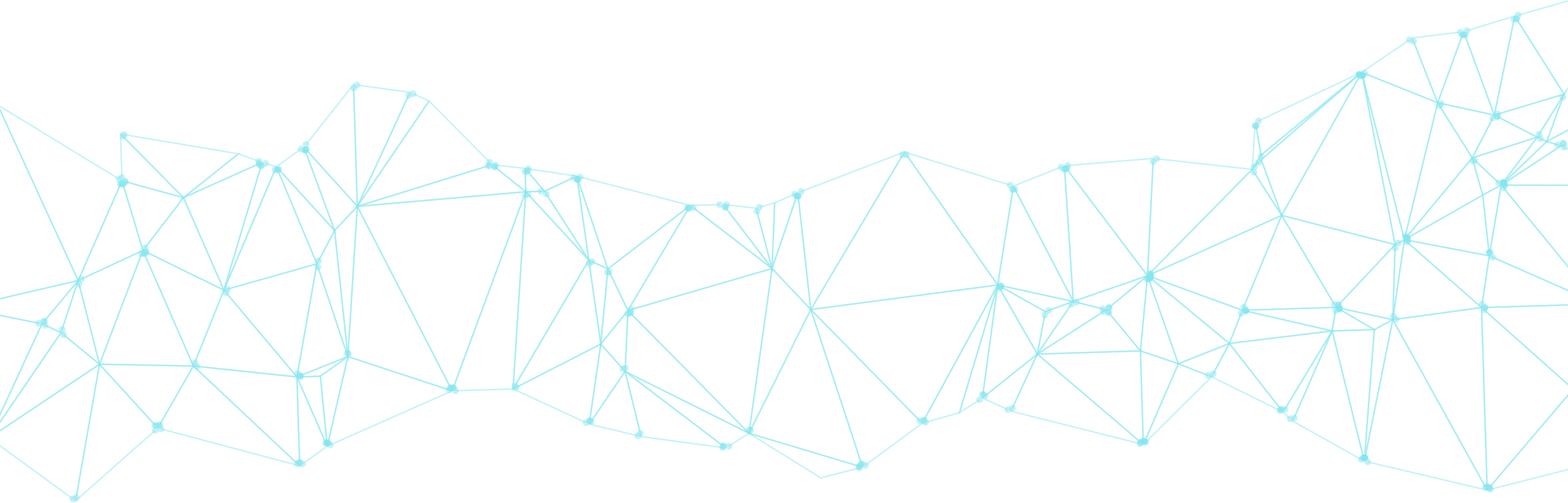 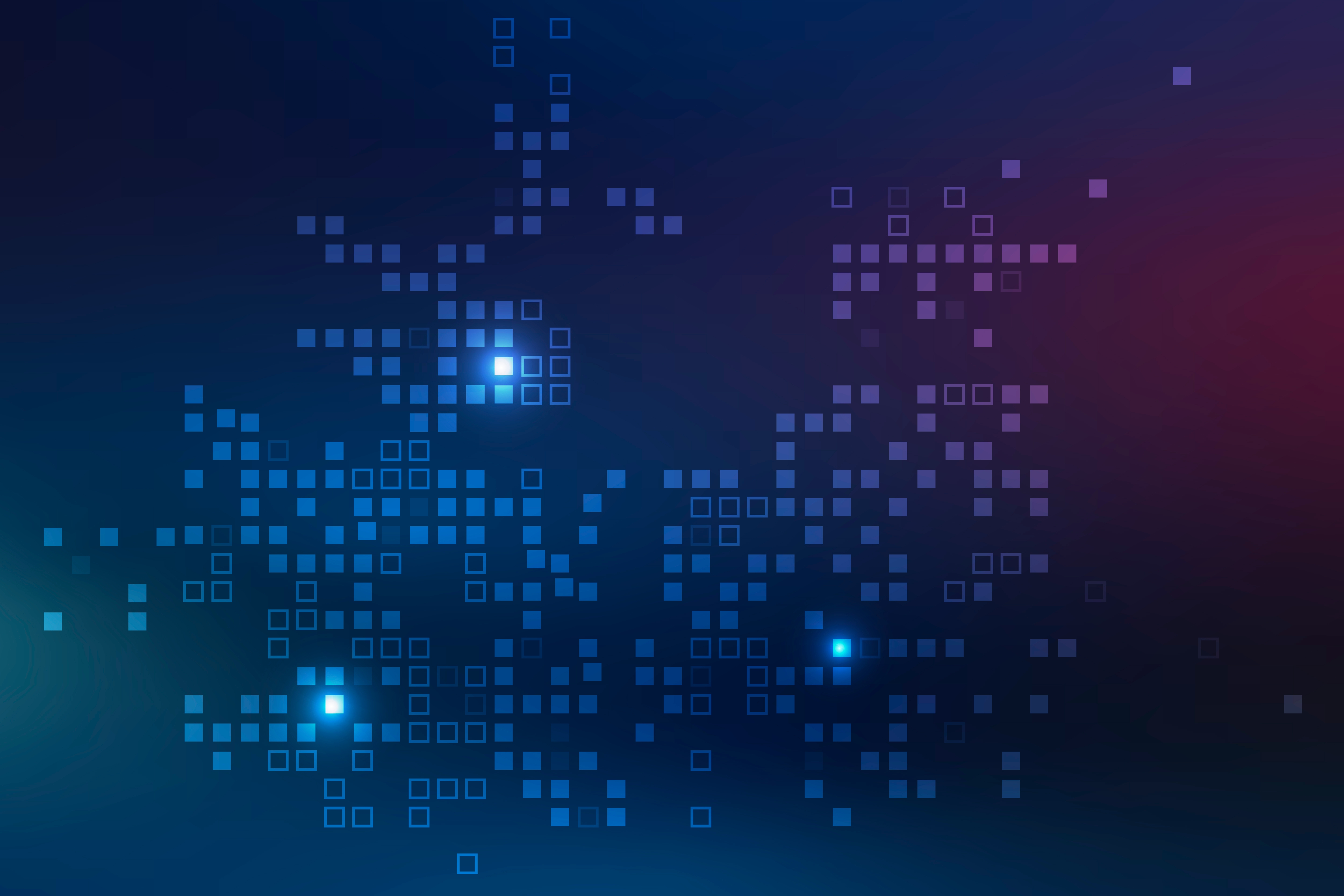 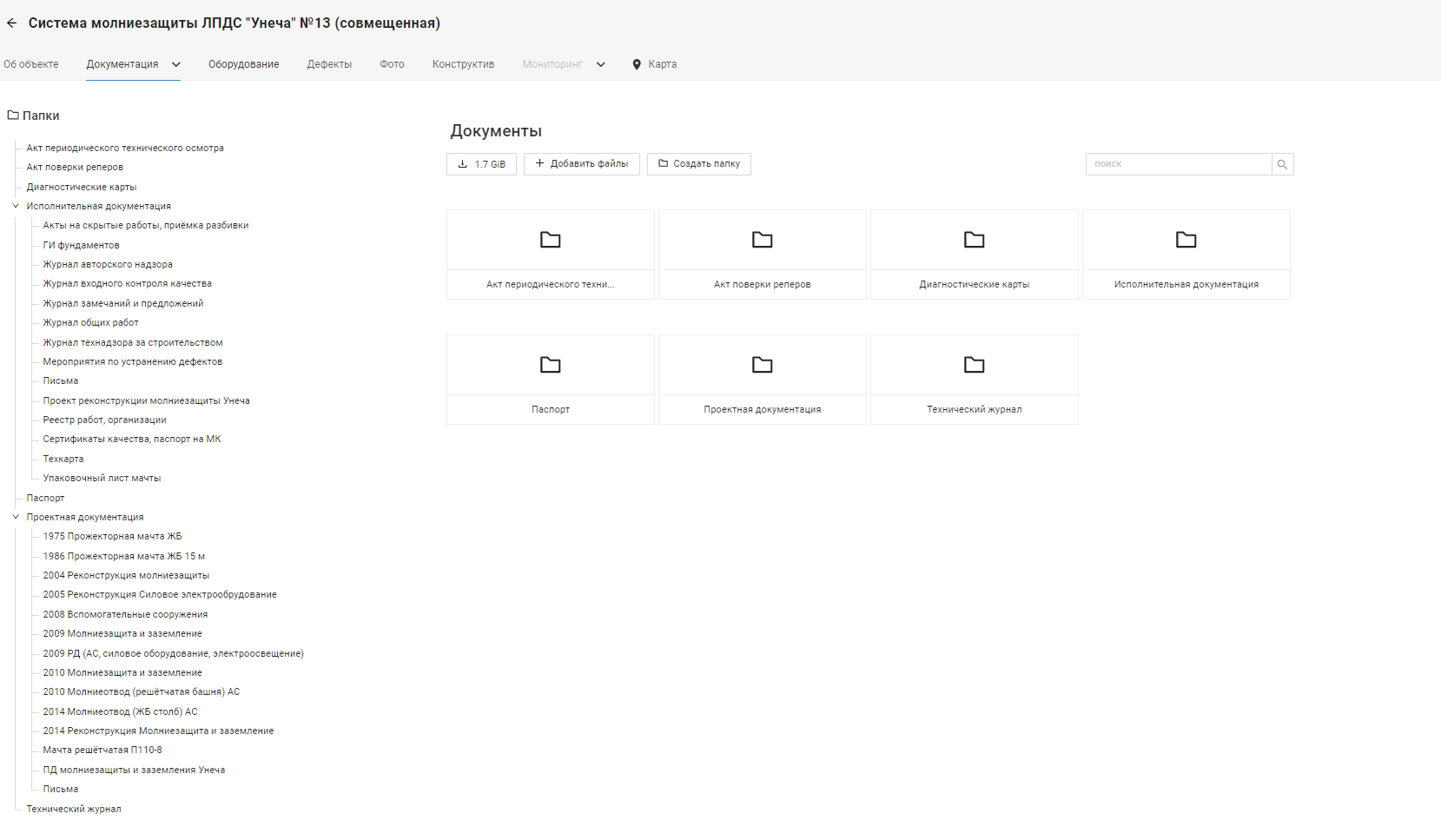 ИНДИВИДУАЛЬНЫЙ ДОСТУП К ПО С ОПРЕДЕЛЕННЫМ НАБОРОМ ПРАВ
12
12
8
ЖУРНАЛ РАБОТ ПО ОБЪЕКТУ
5
УНИФИКАЦИЯ ДЕФЕКТОВ И ПОВРЕЖДЕНИЙ
ЕДИНСТВО ИТОГОВОЙ ДОКУМЕНТАЦИИ
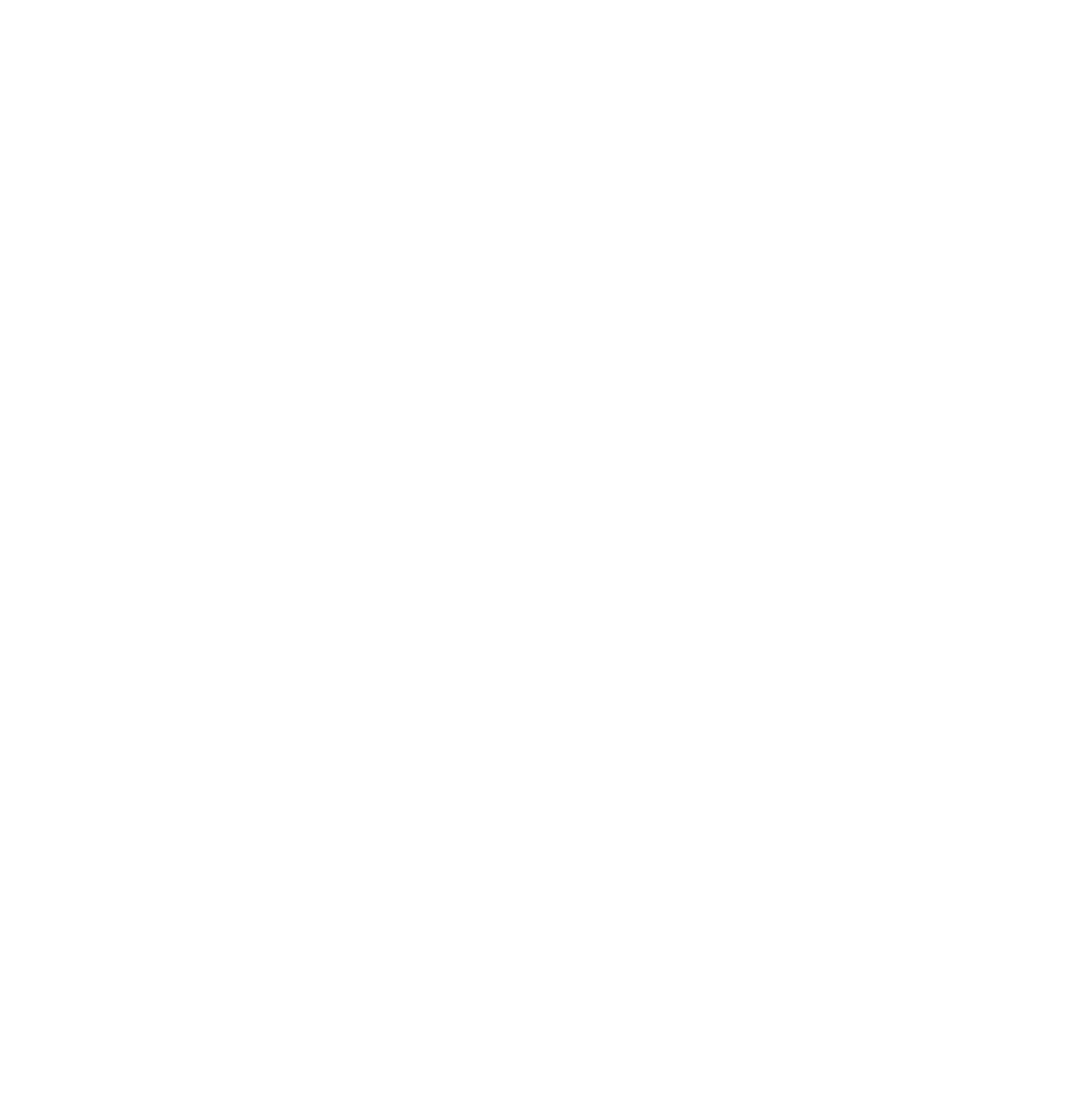 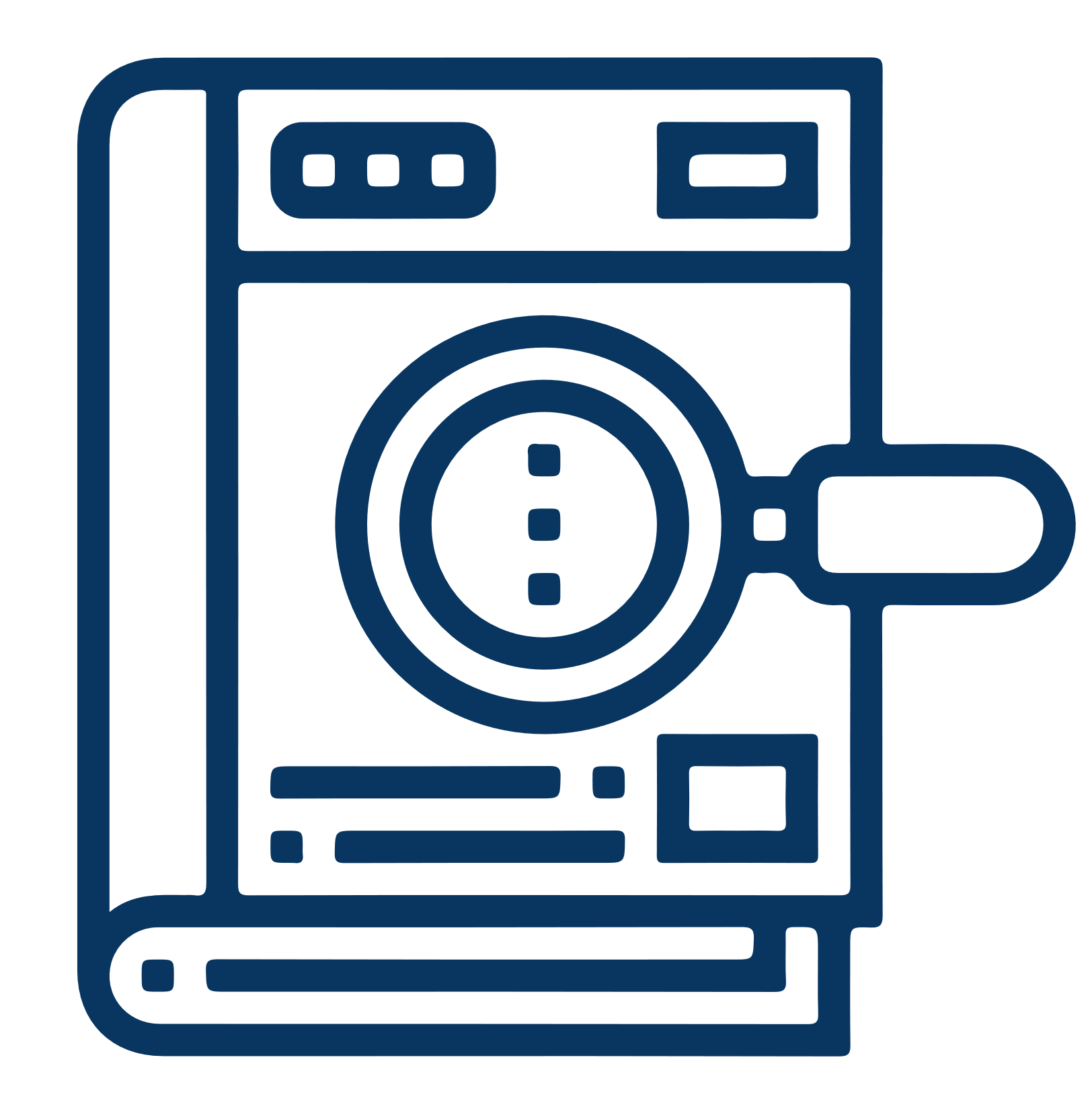 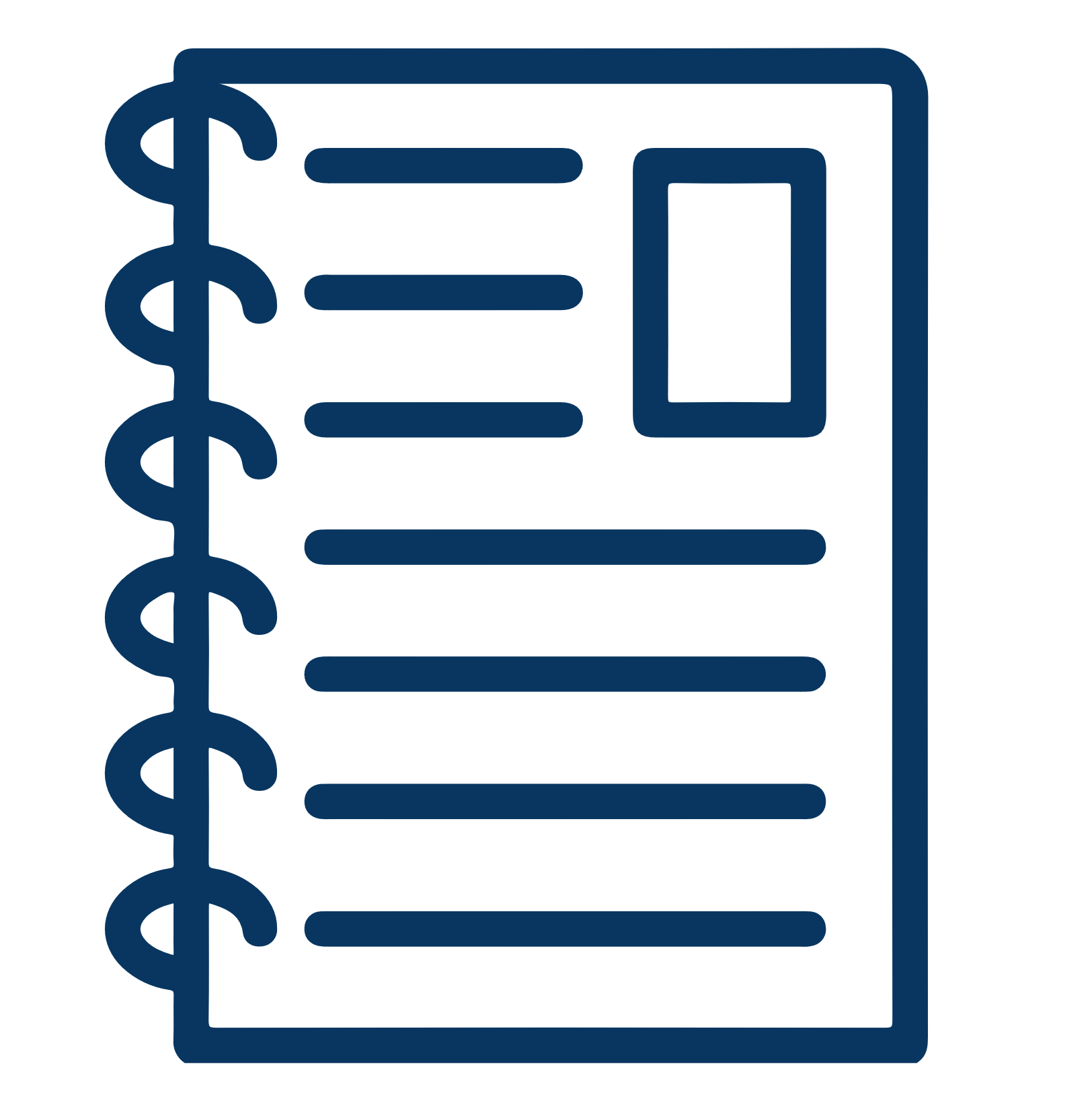 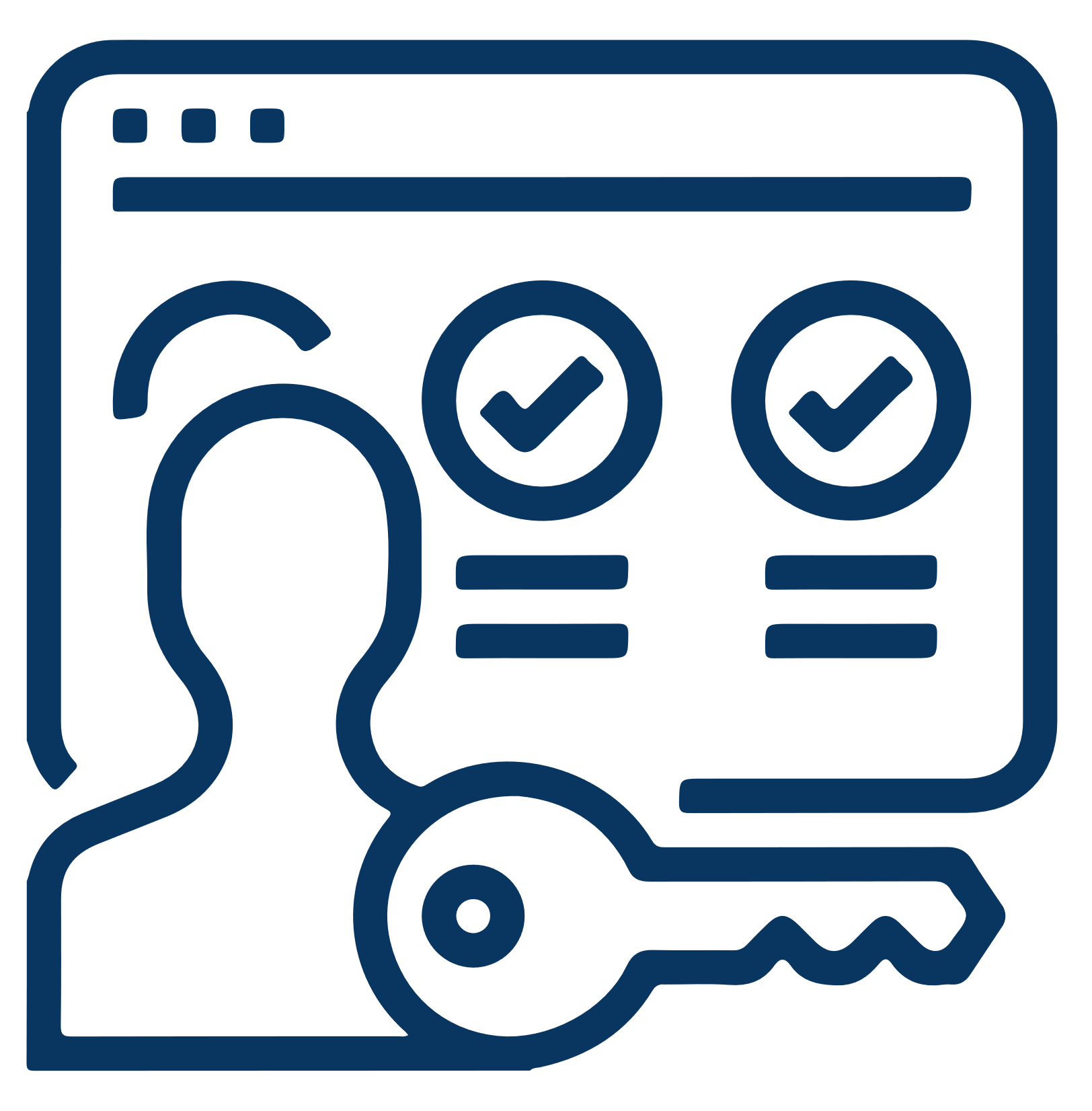 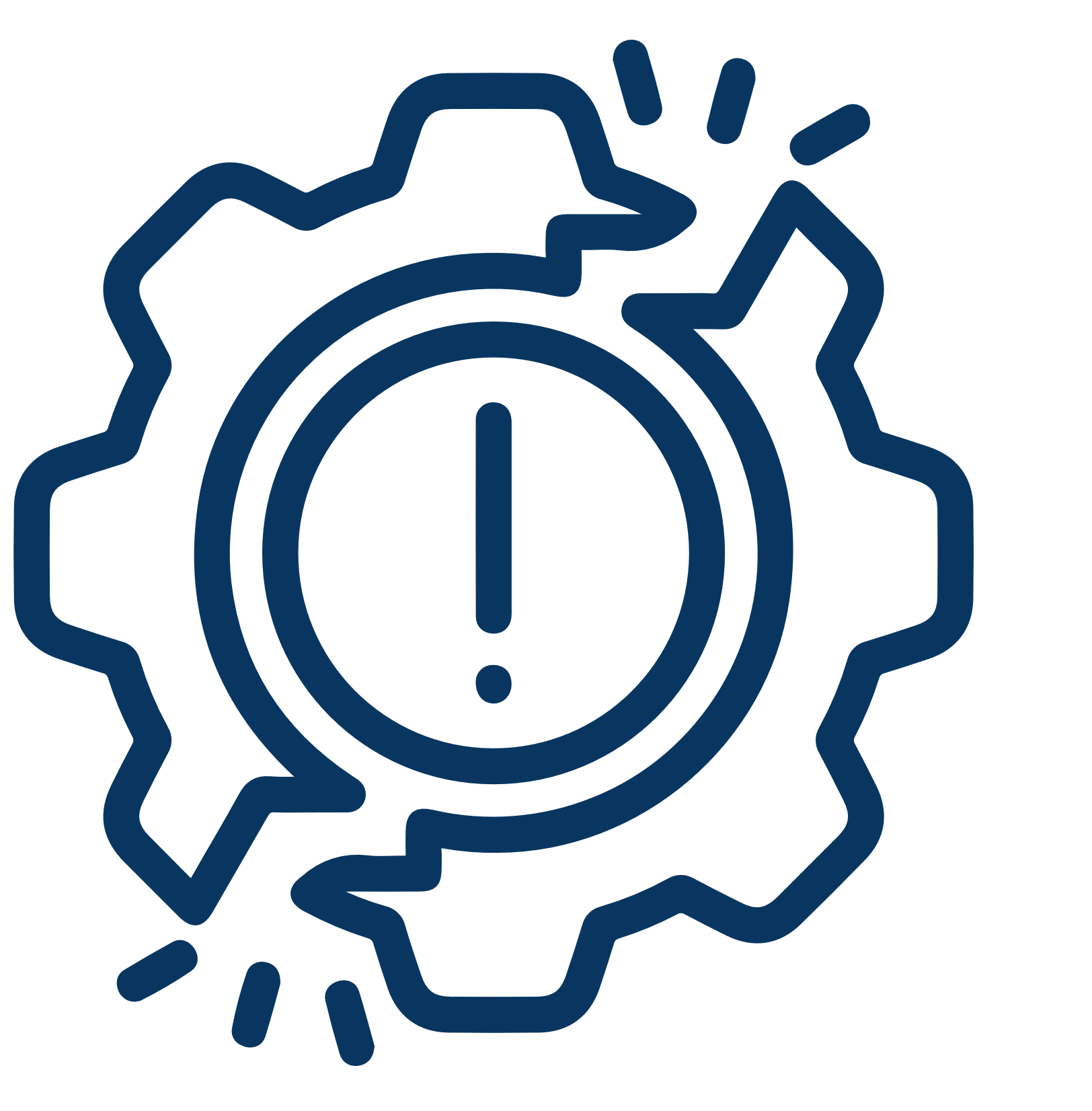 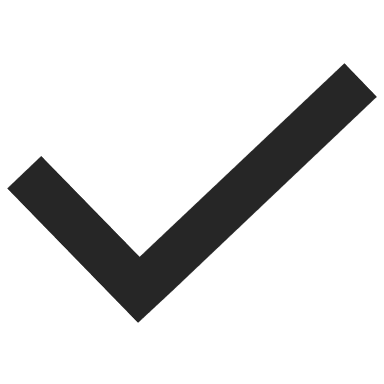 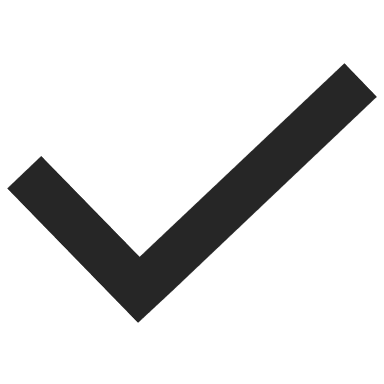 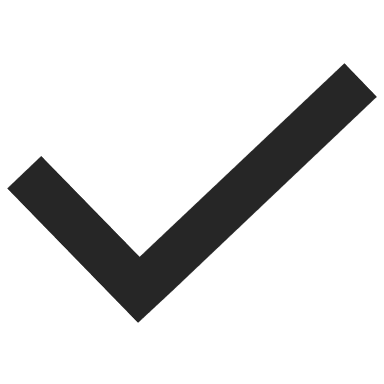 Единый реестр информации о проводимых работах
Контроль за качеством выполненных работ
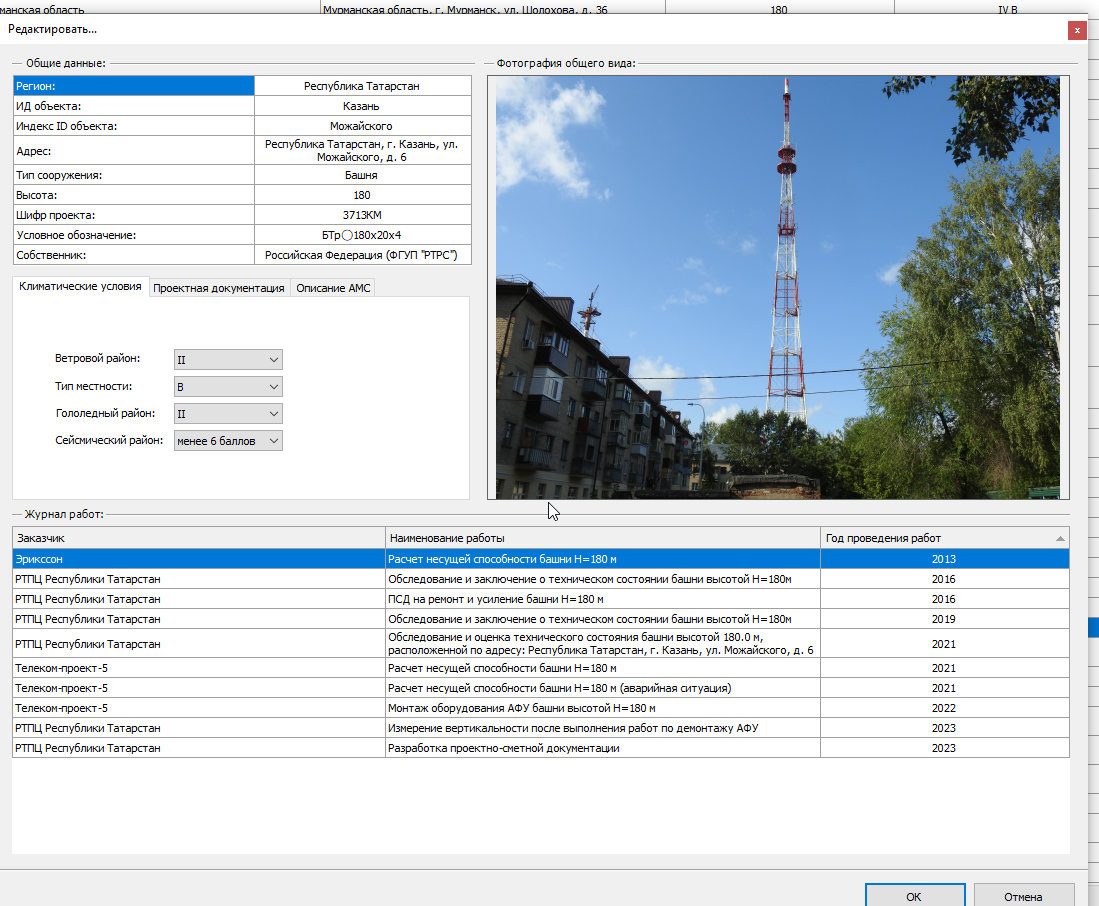 Полная история выполненных работ по каждому объекту
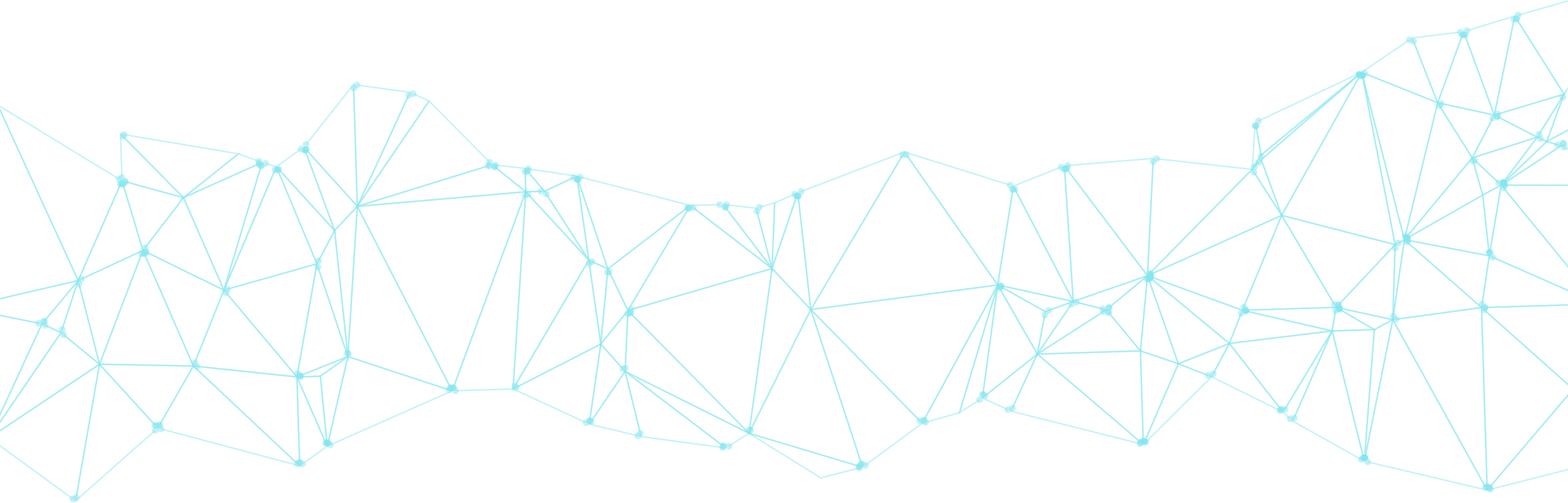 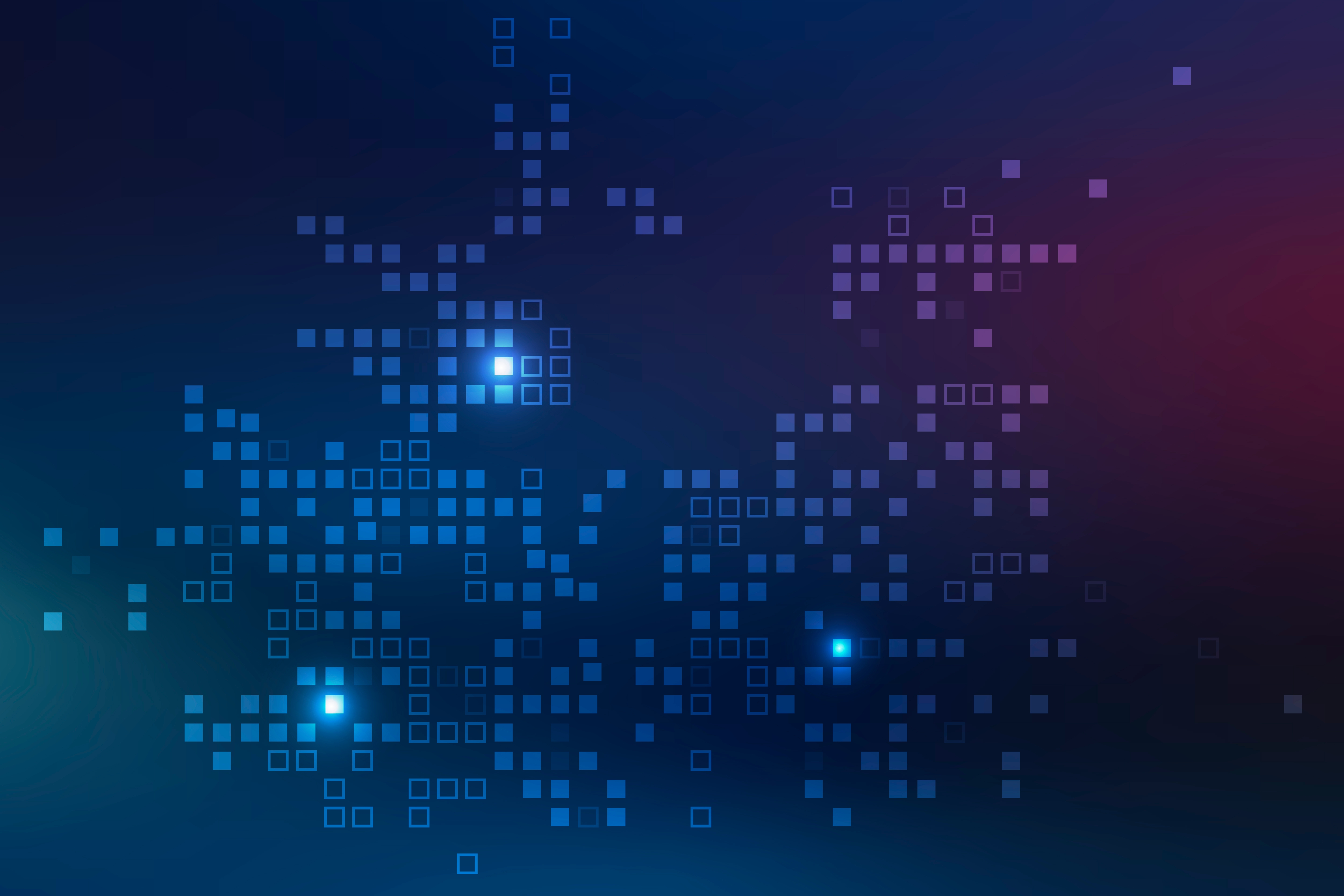 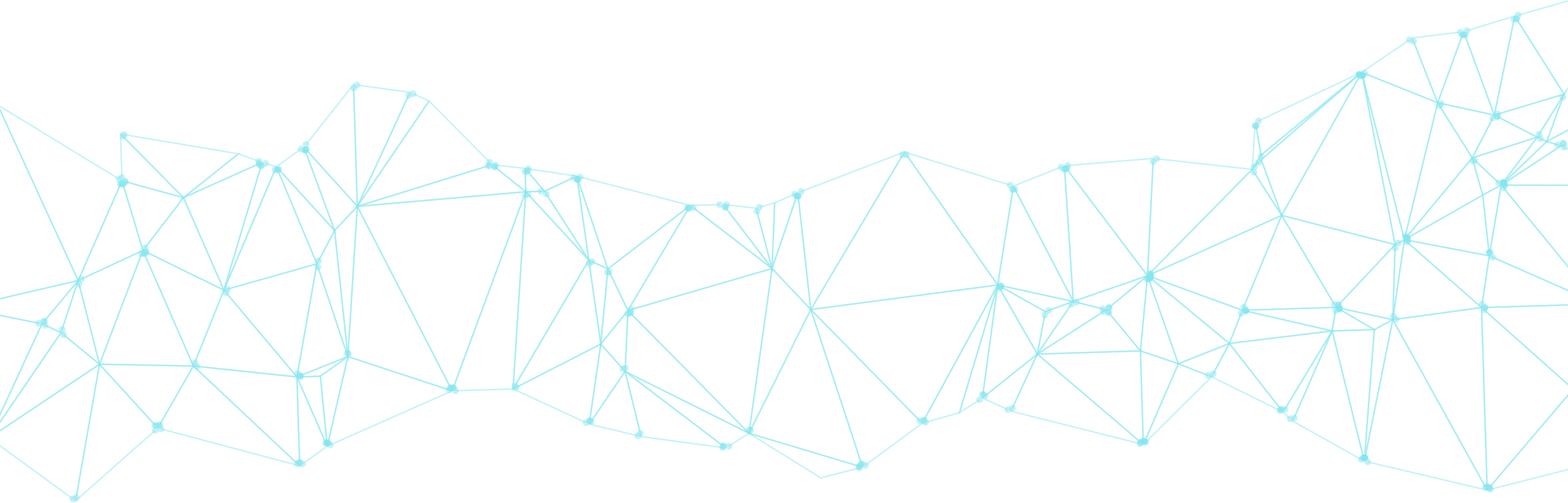 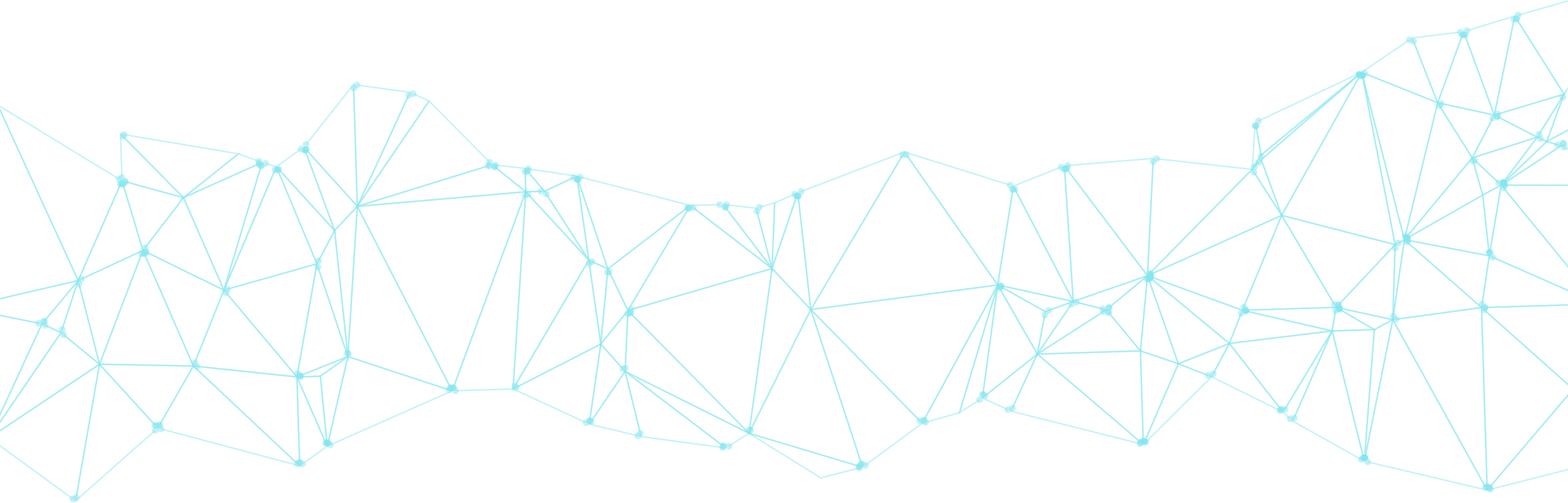 12
13
13
8
5
УНИФИКАЦИЯ ДЕФЕКТОВ И ПОВРЕЖДЕНИЙ
ЕДИНСТВО ИТОГОВОЙ ДОКУМЕНТАЦИИ
ПЛАНИРОВАНИЕ
РАБОТ
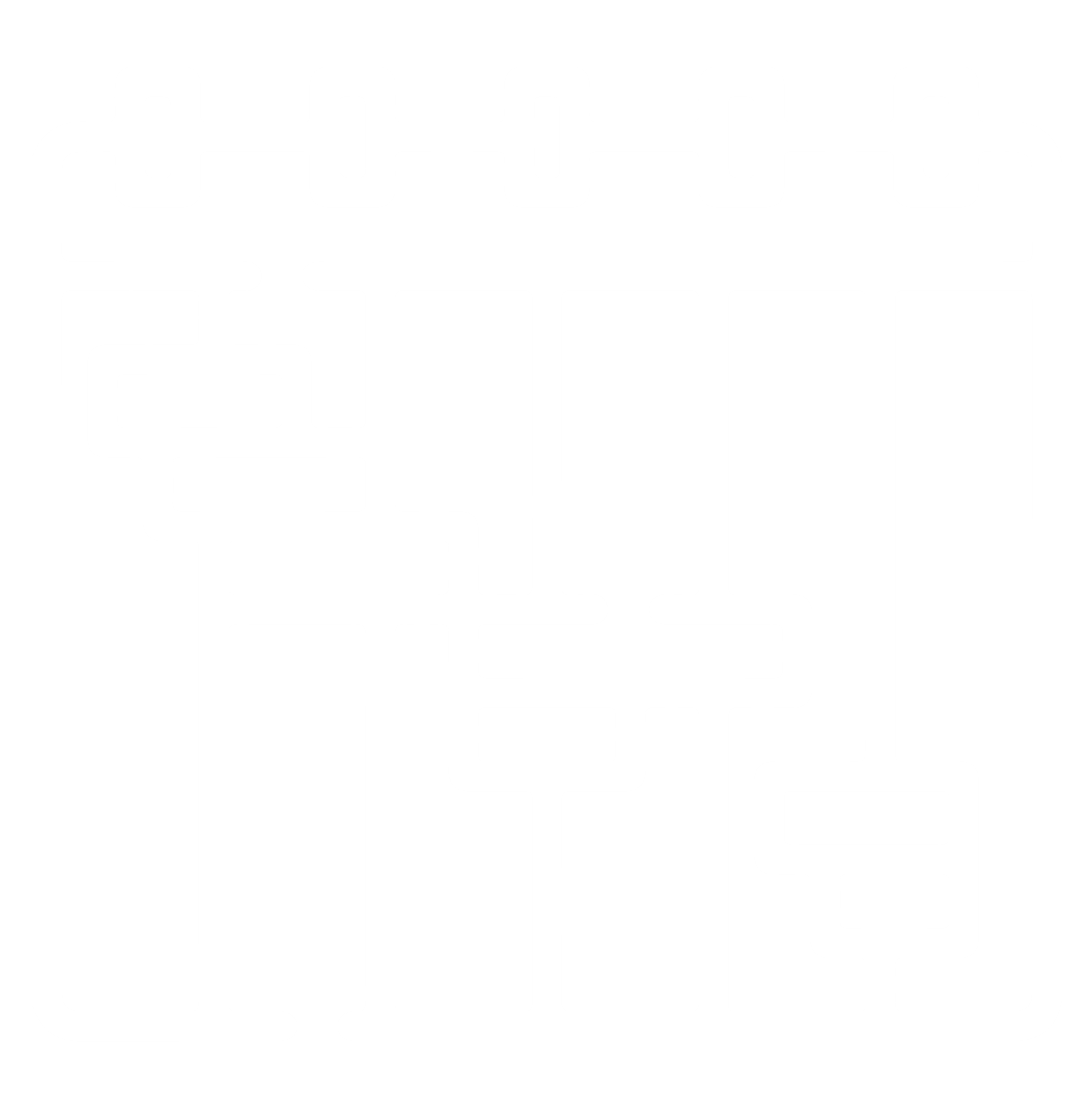 ПЛАНИРОВАНИЕ РАБОТ
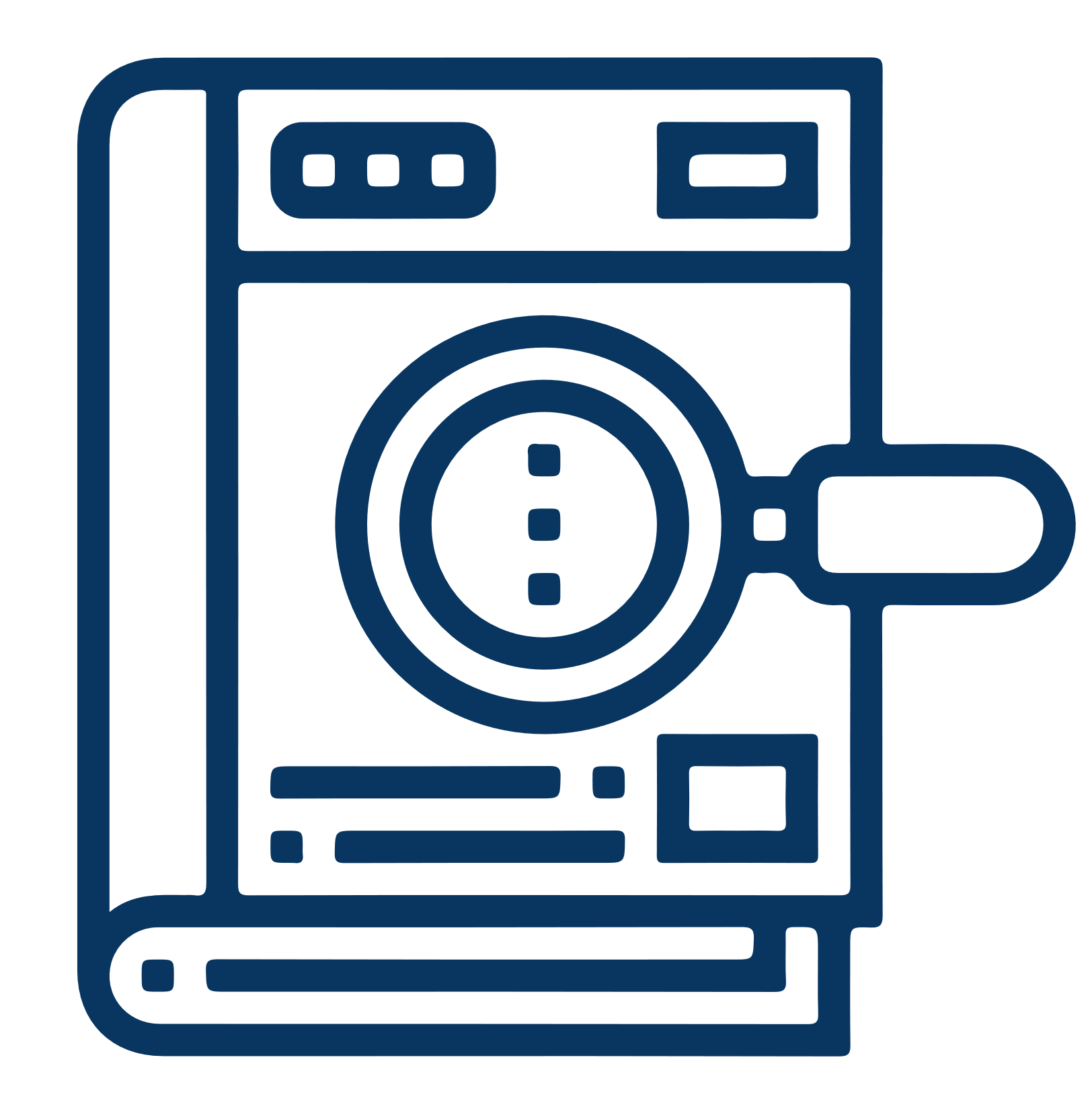 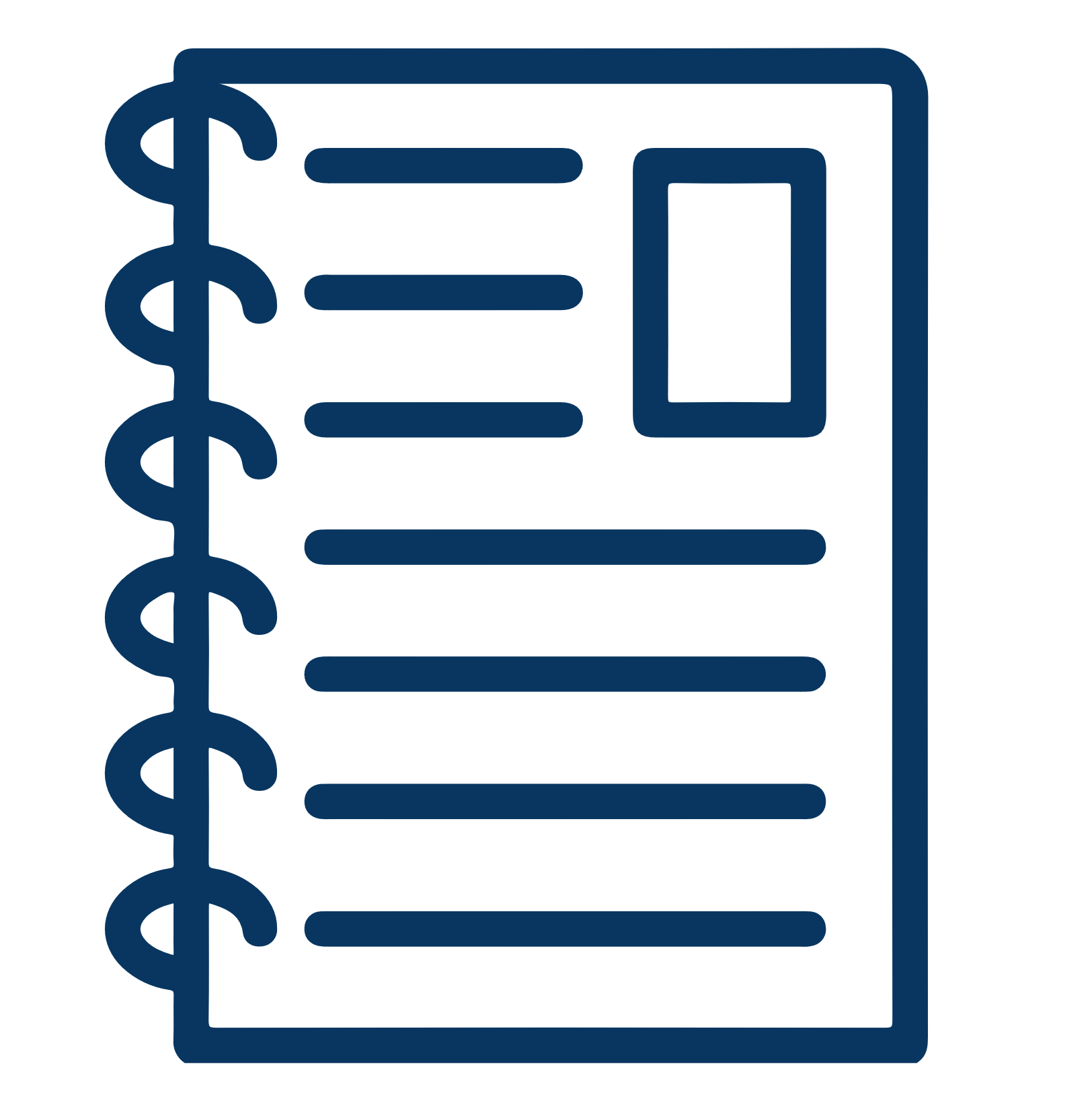 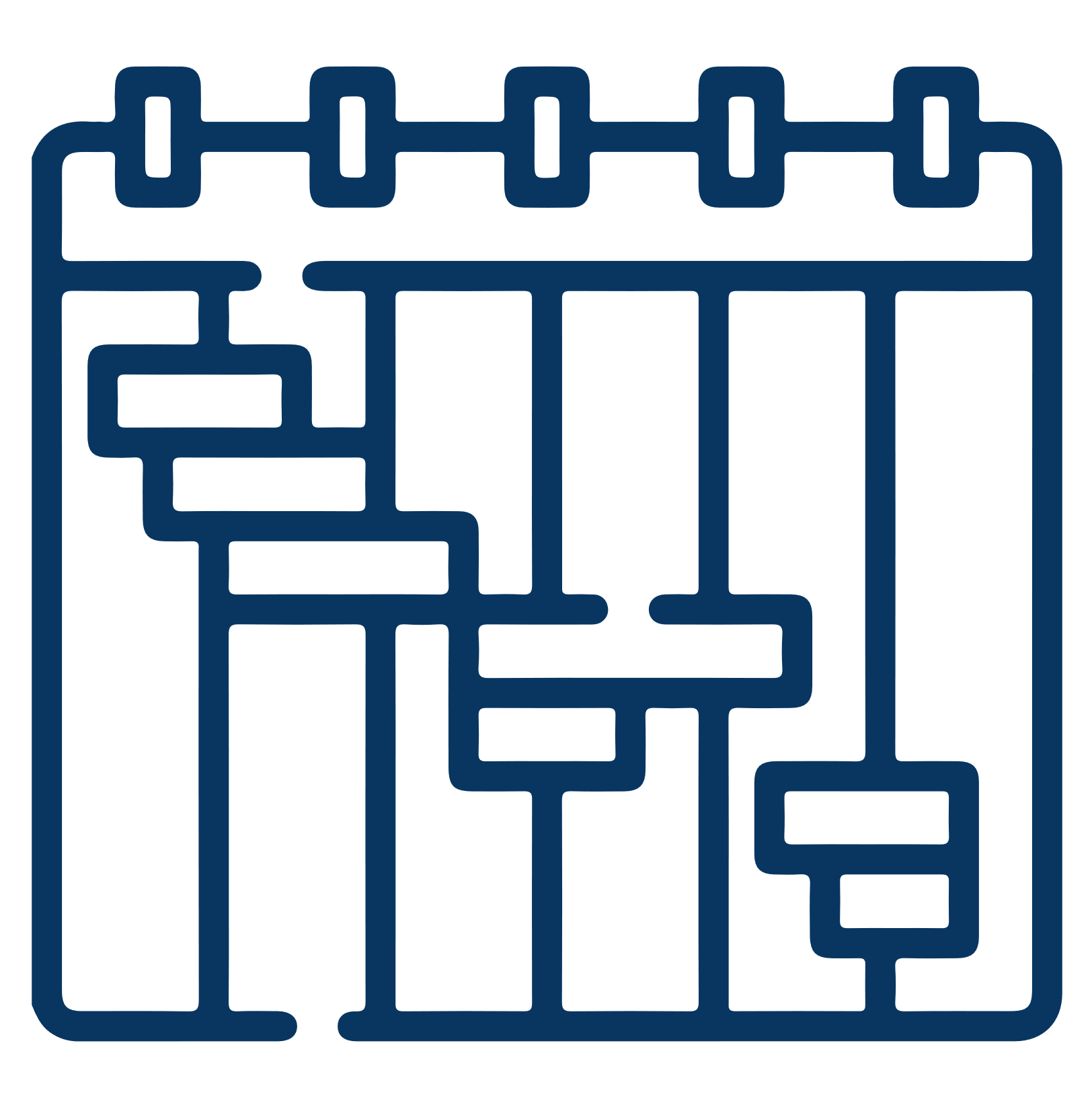 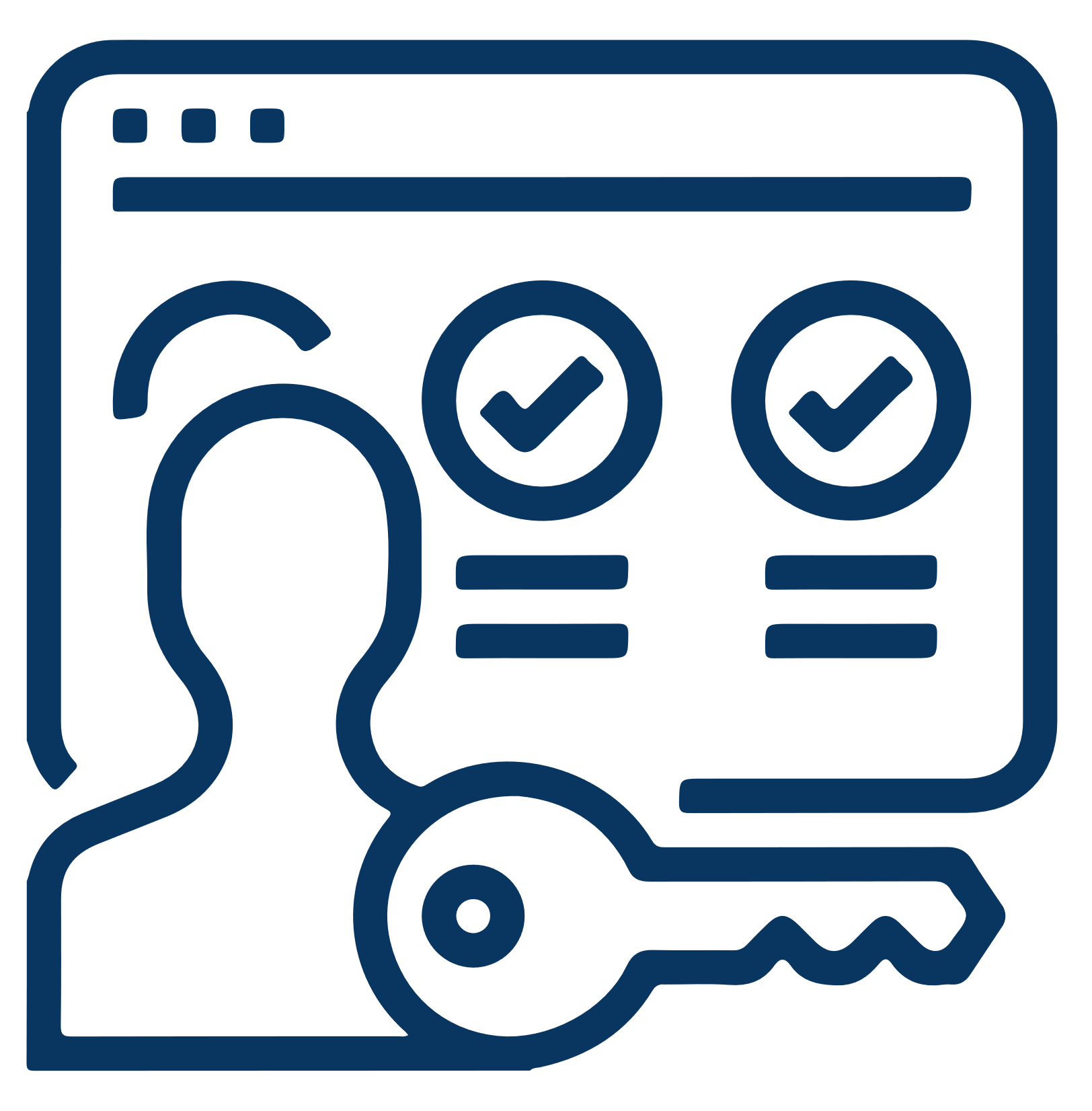 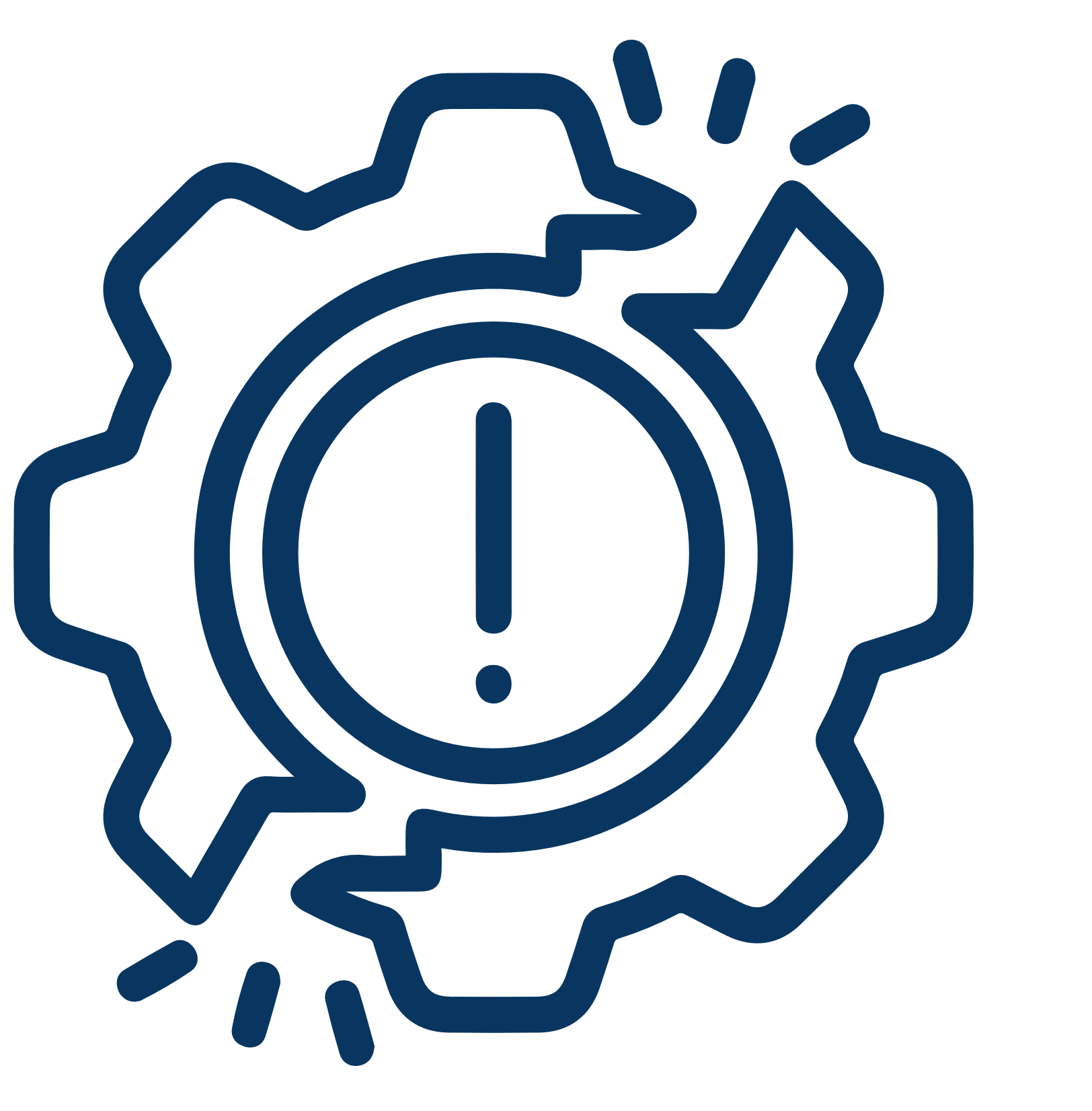 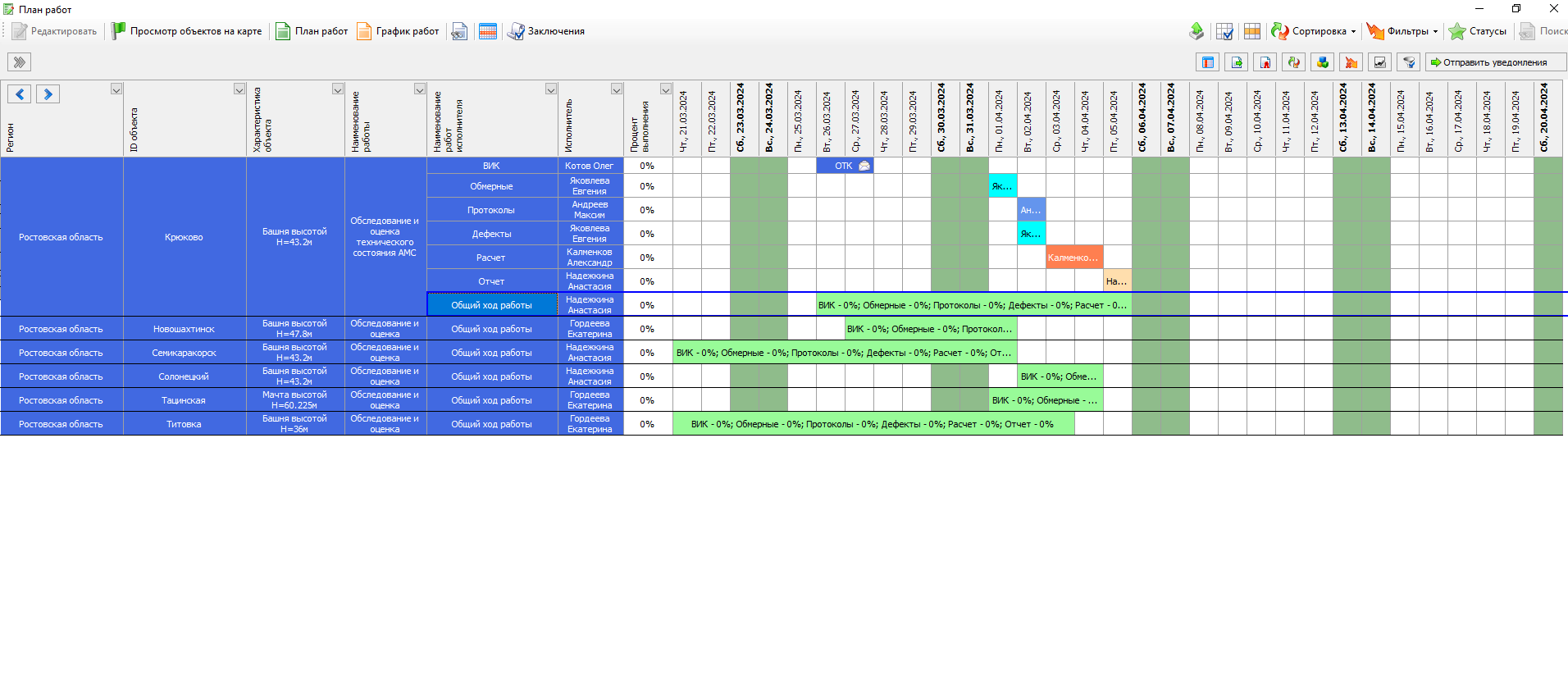 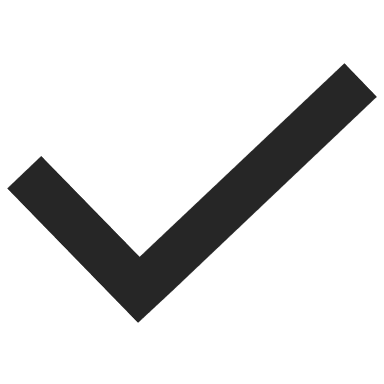 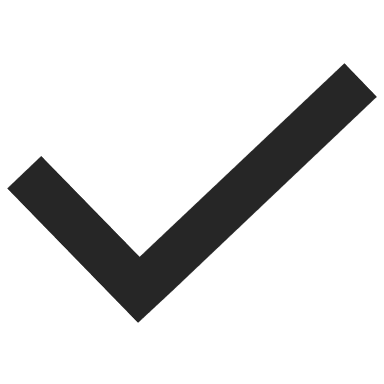 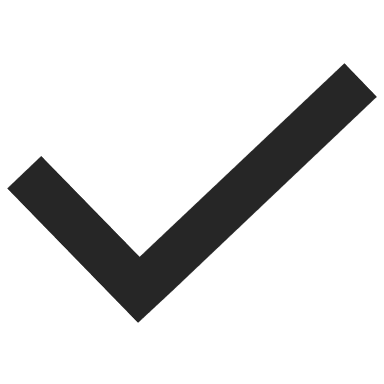 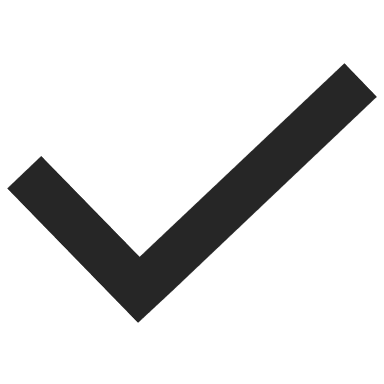 Календарный график выполнения работ
Процент готовности работ
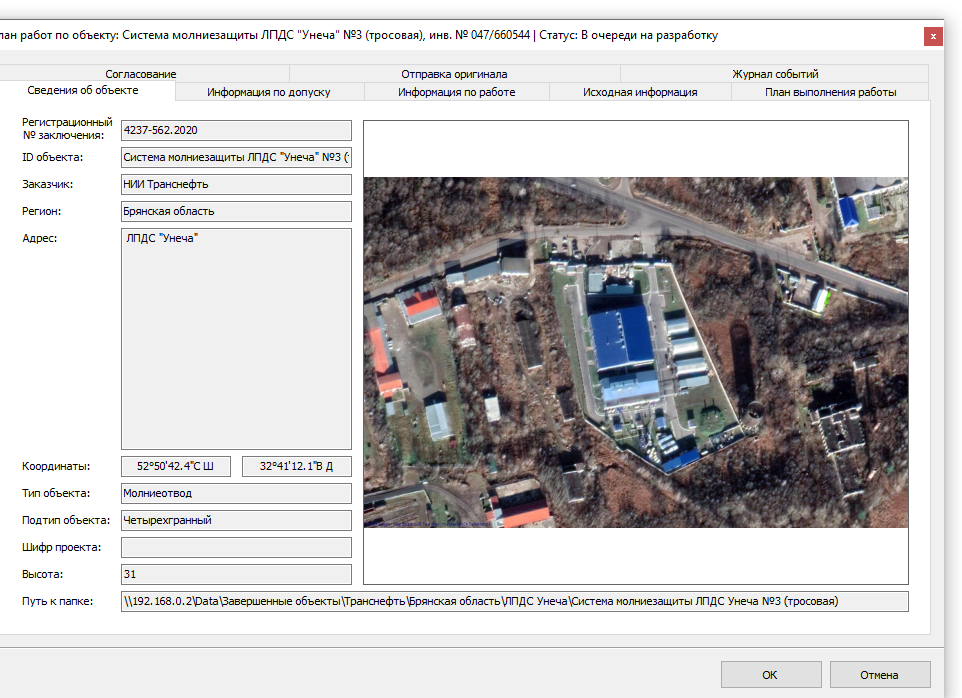 Прослеживаемость работ
Персонализация заданий
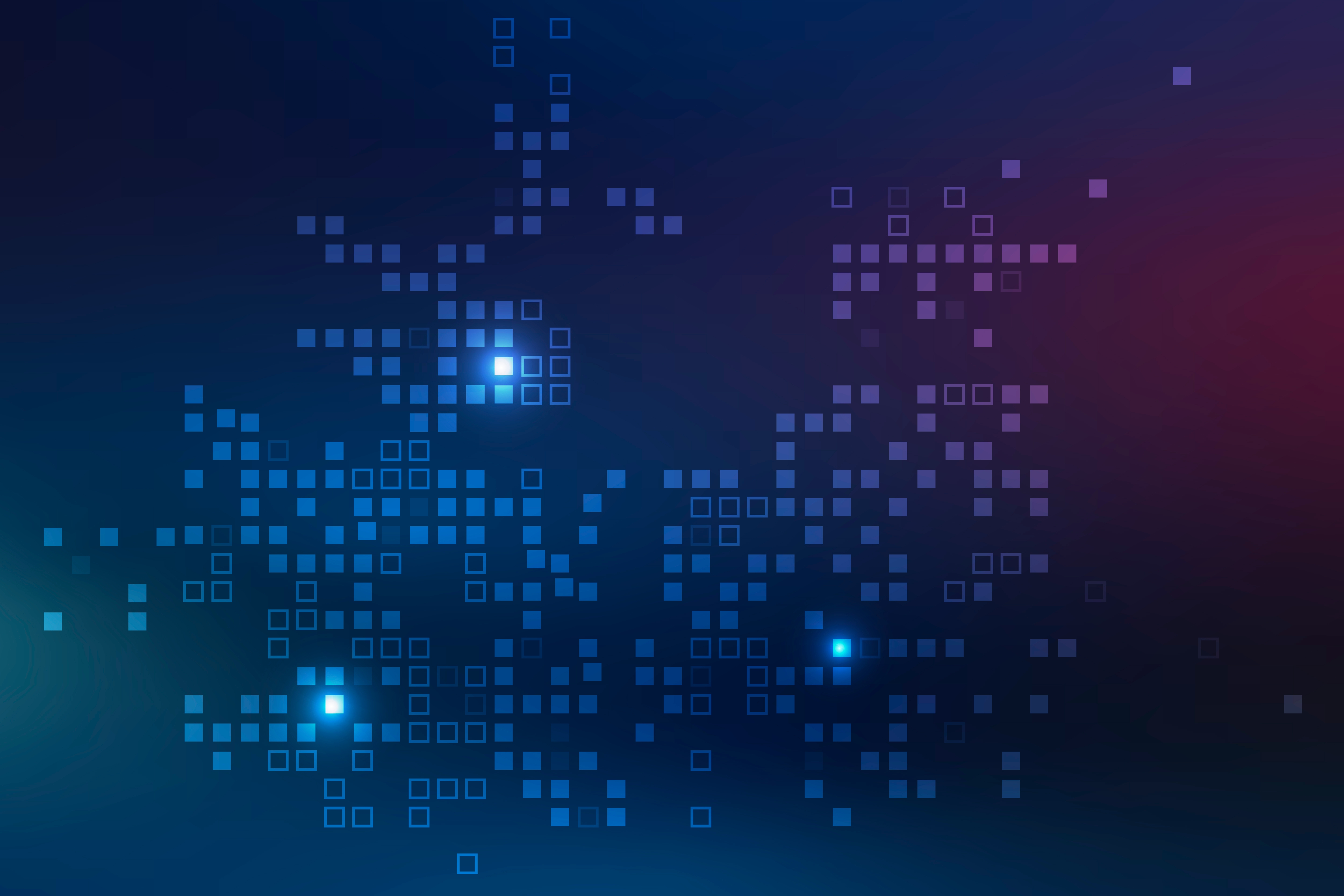 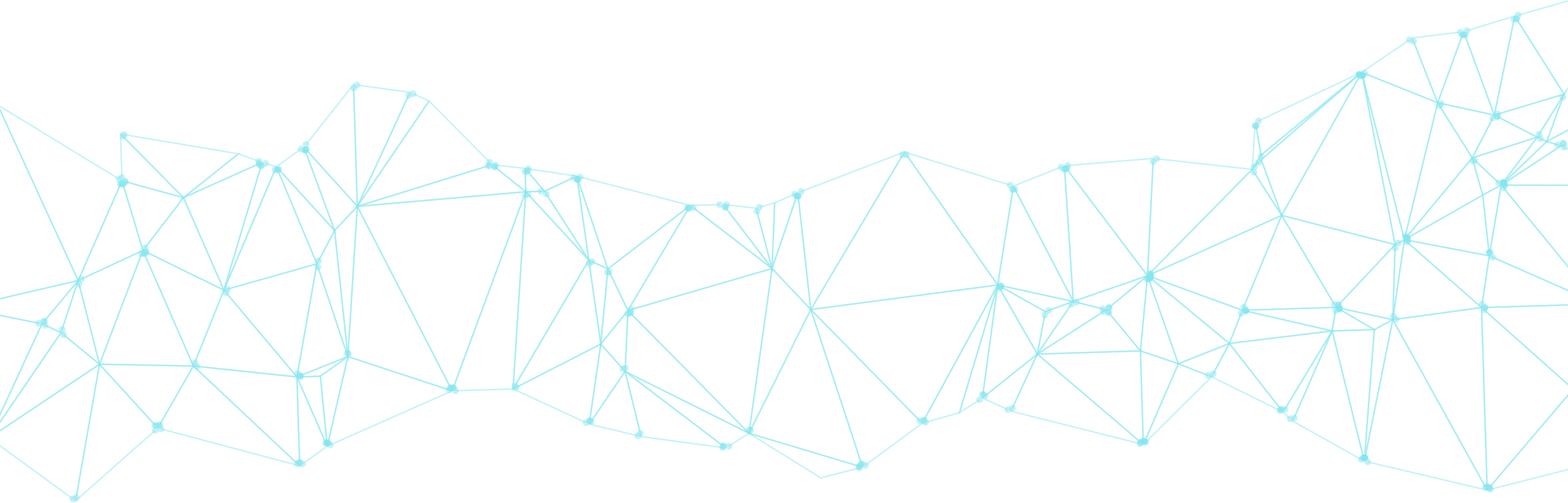 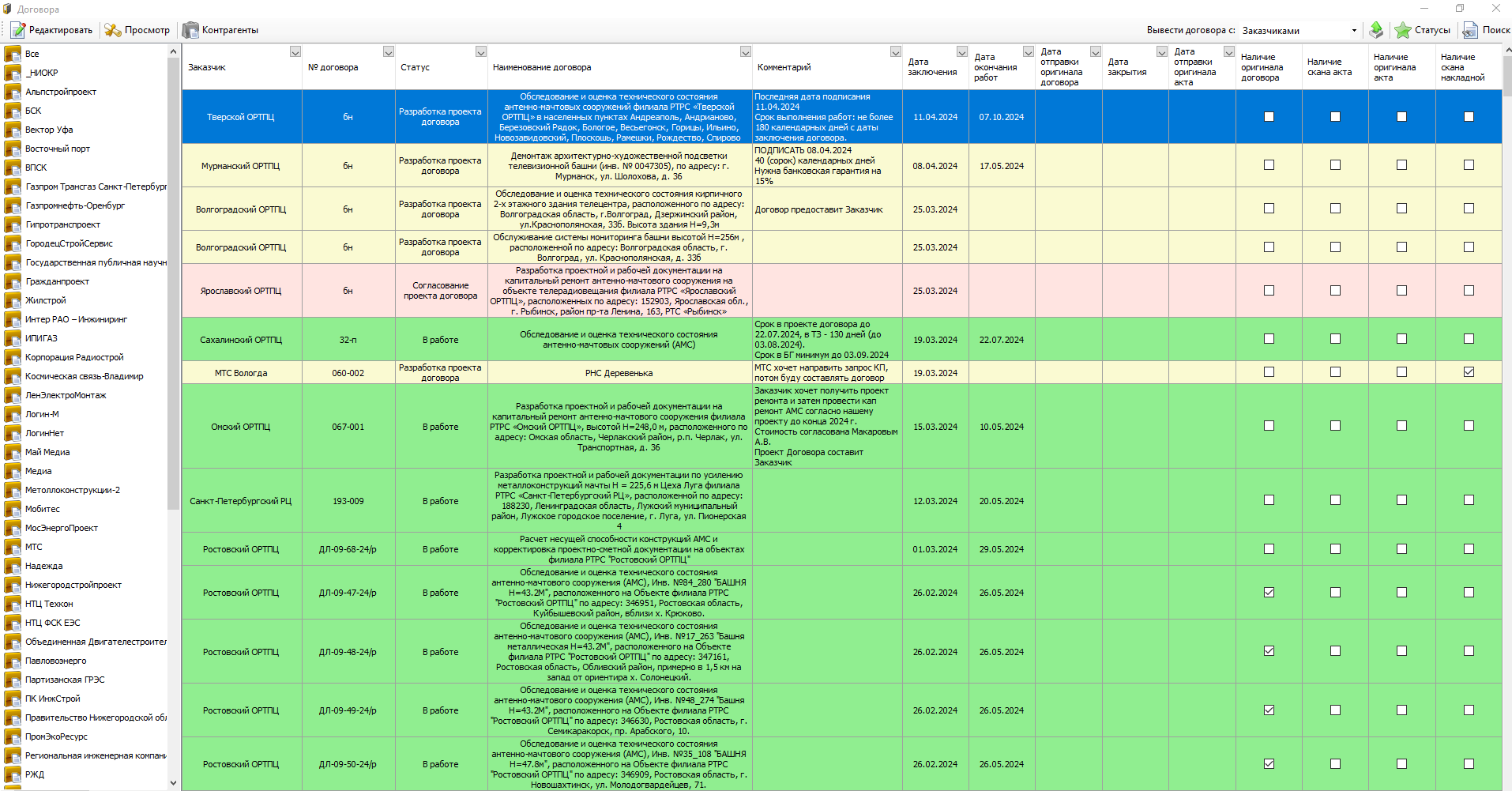 12
13
14
14
8
5
РЕЕСТР ДОГОВОРОВ НА ВЫПОЛНЕНИЕ РАБОТ
УНИФИКАЦИЯ ДЕФЕКТОВ И ПОВРЕЖДЕНИЙ
ЕДИНСТВО ИТОГОВОЙ ДОКУМЕНТАЦИИ
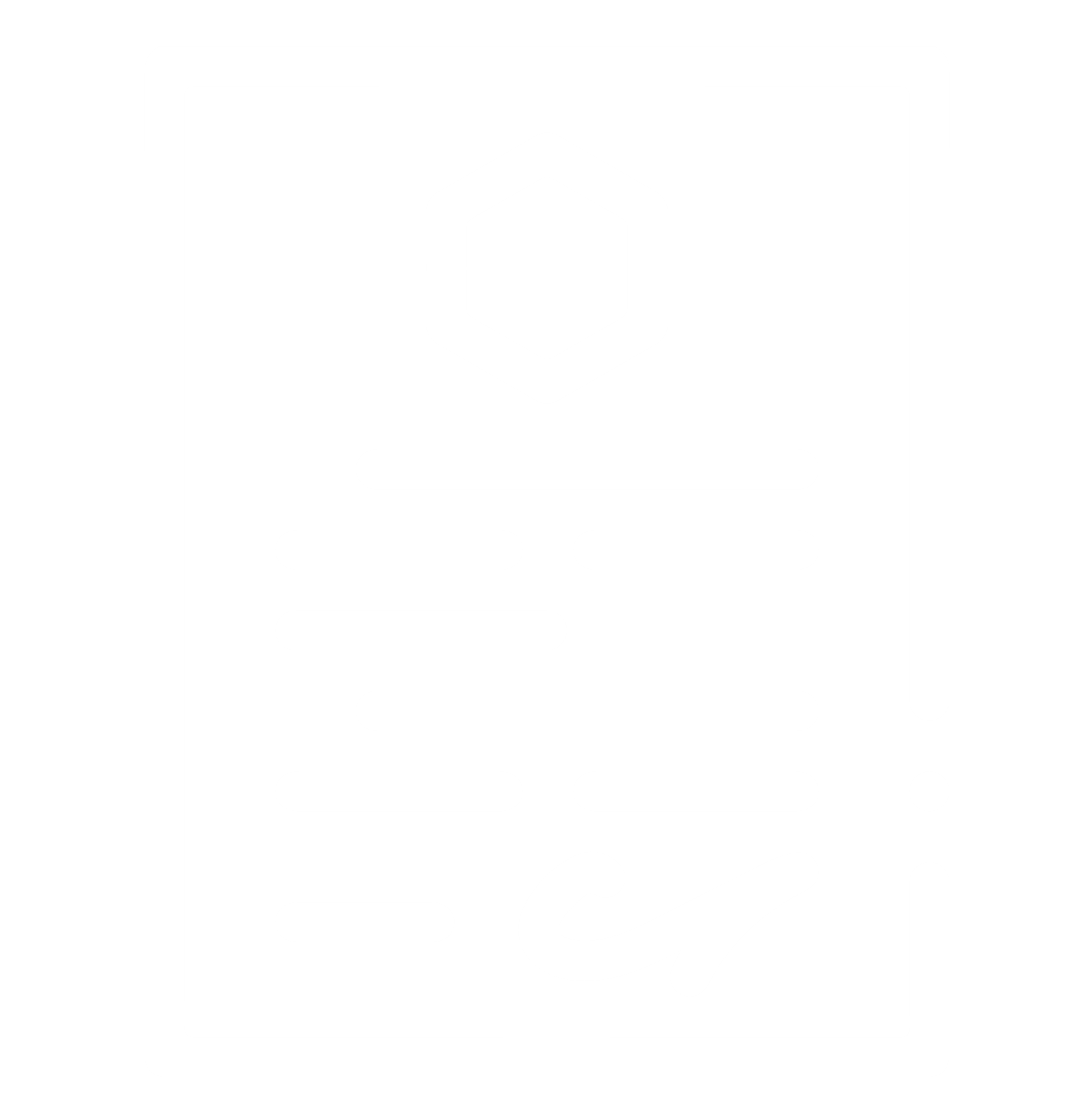 РЕЕСТР ДОГОВОРОВ НА ВЫПОЛНЕНИЕ РАБОТ
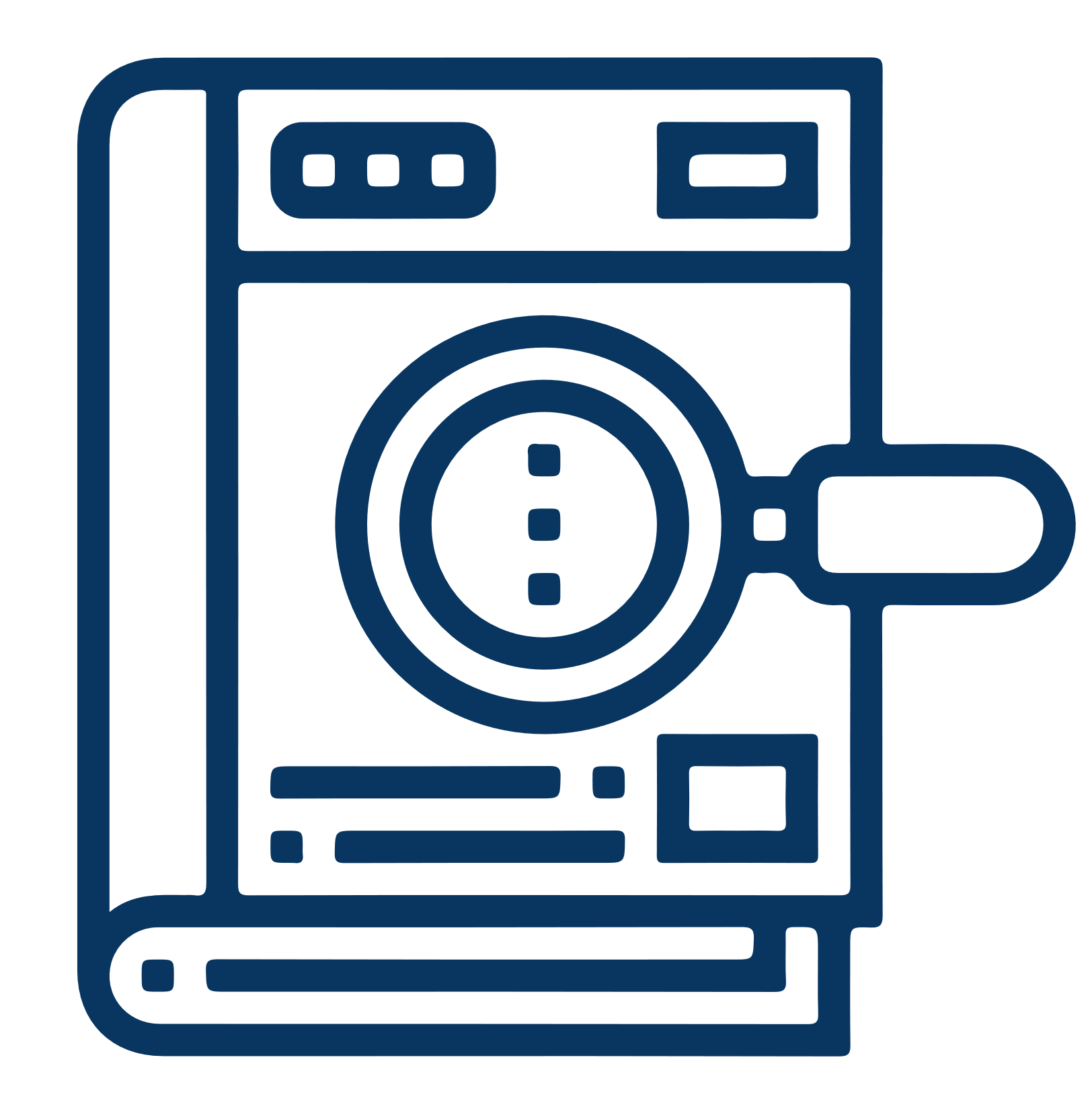 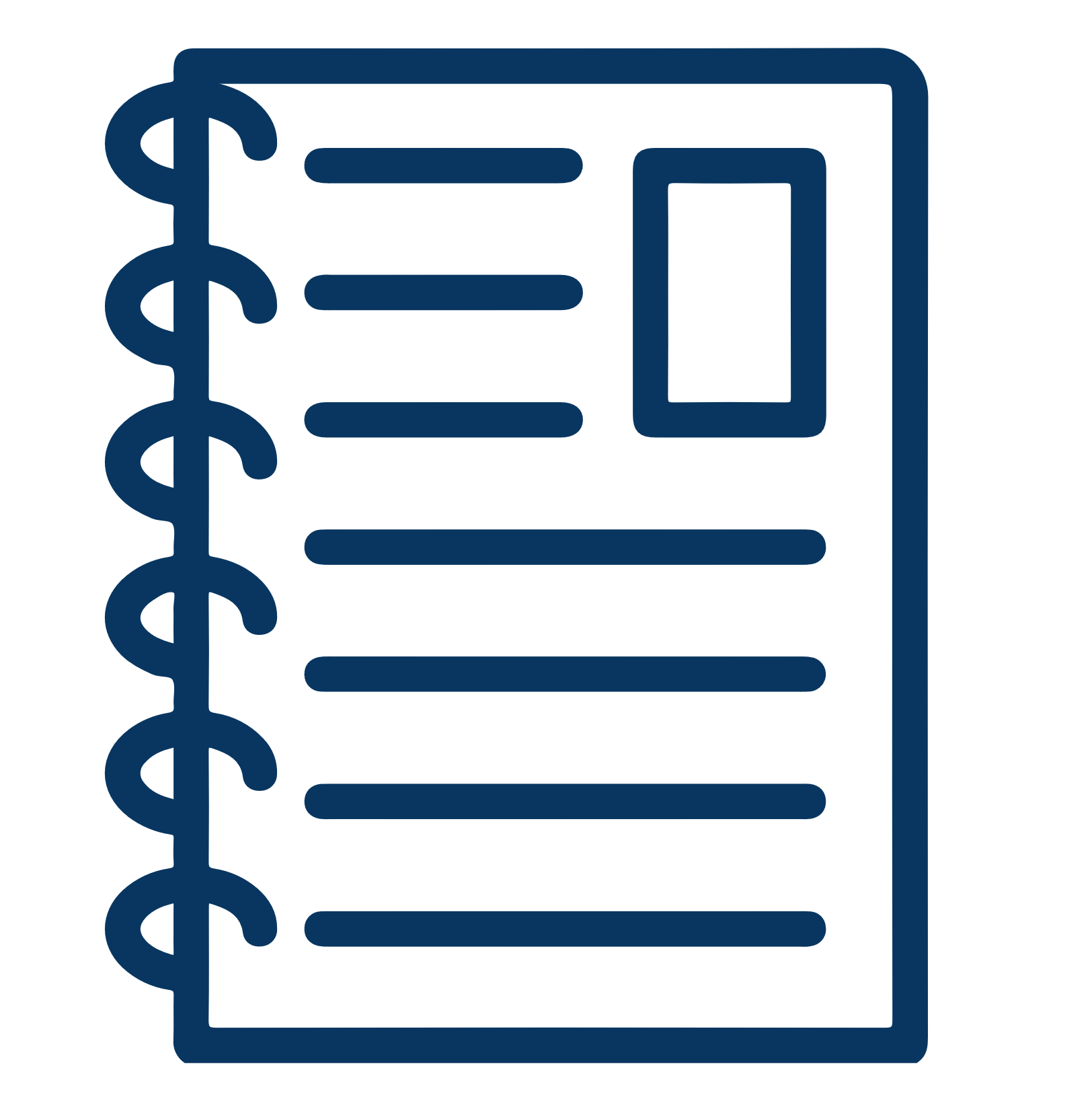 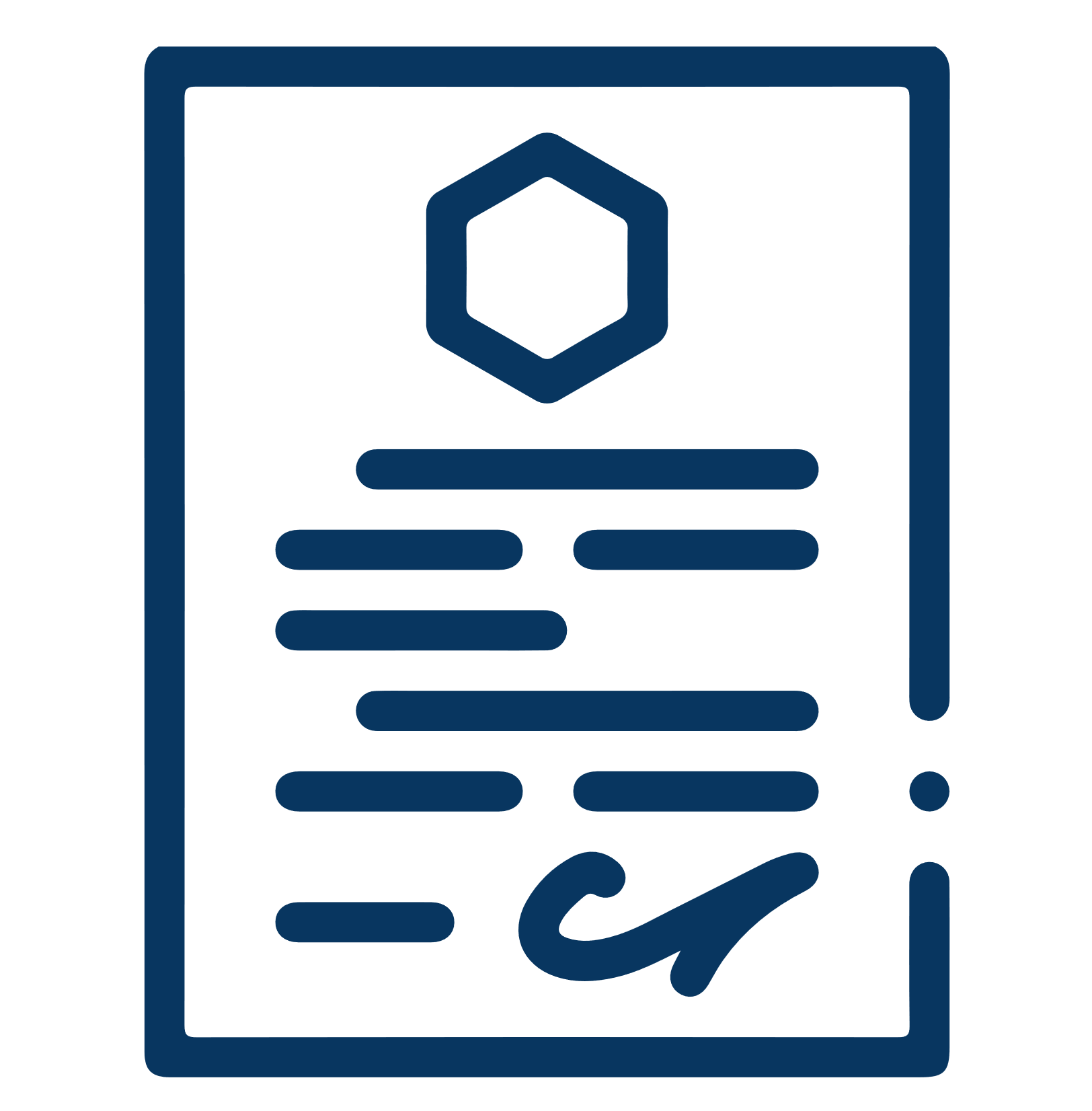 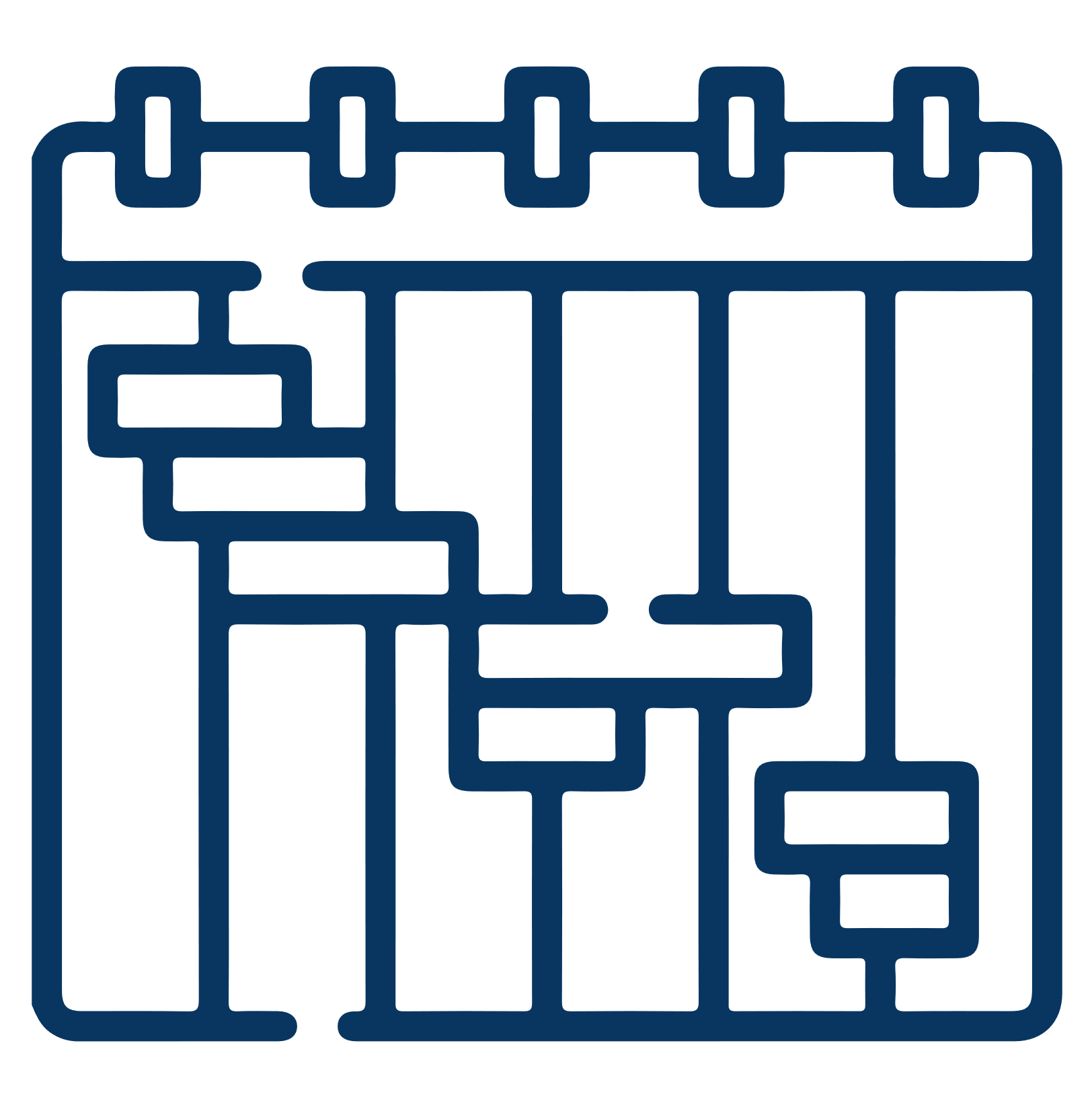 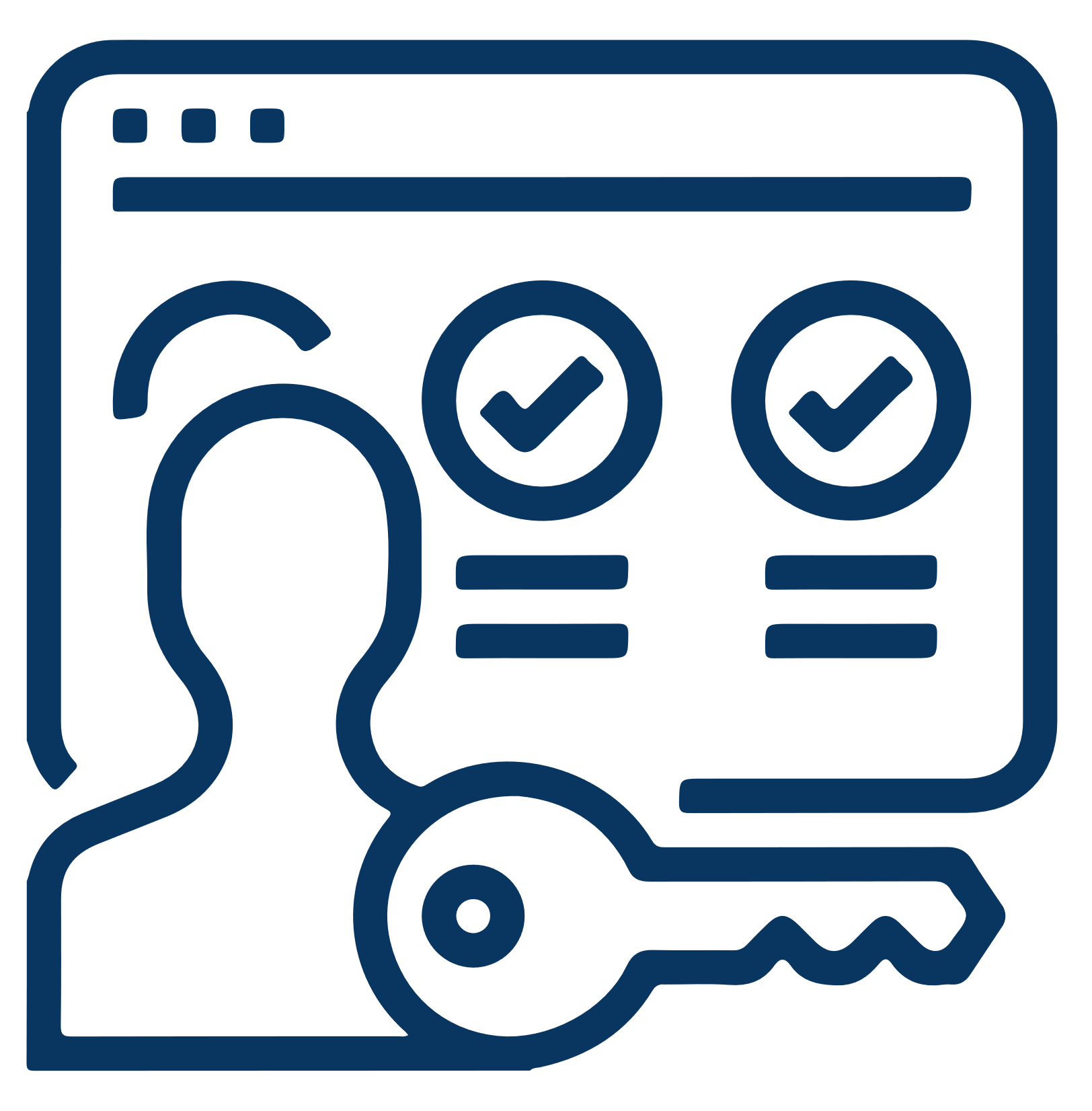 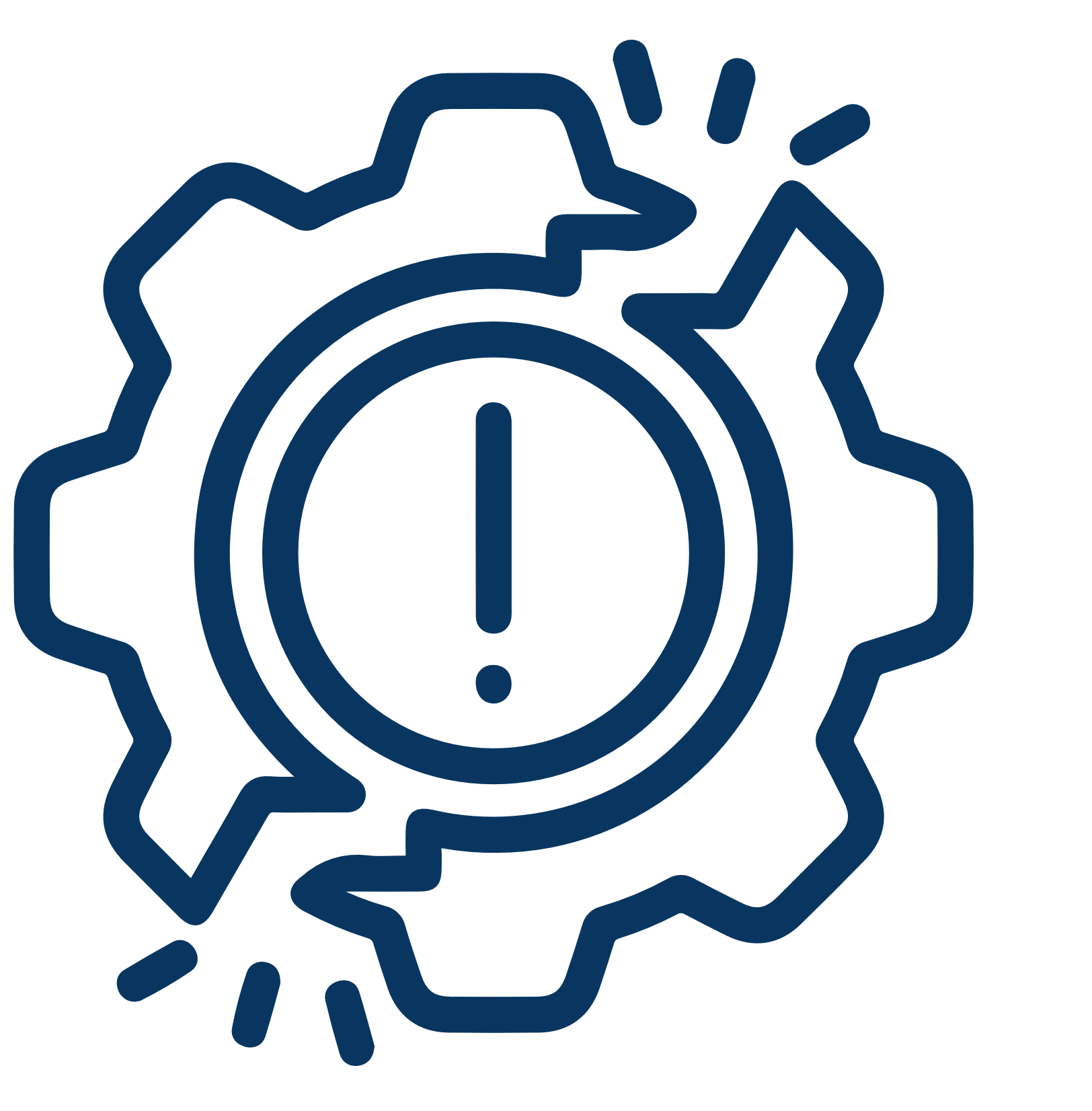 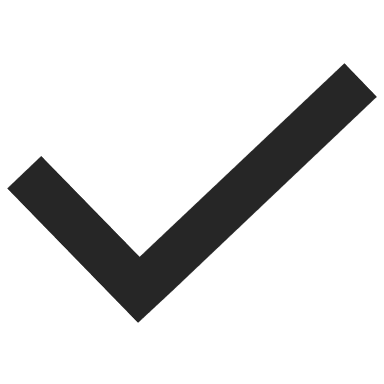 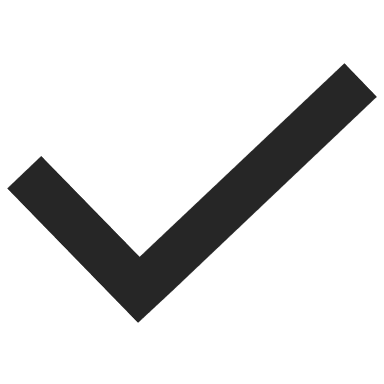 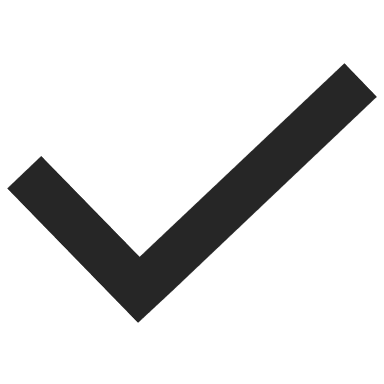 Контактная информация об исполнителе
Список объектов, закрепленных за каждым договором
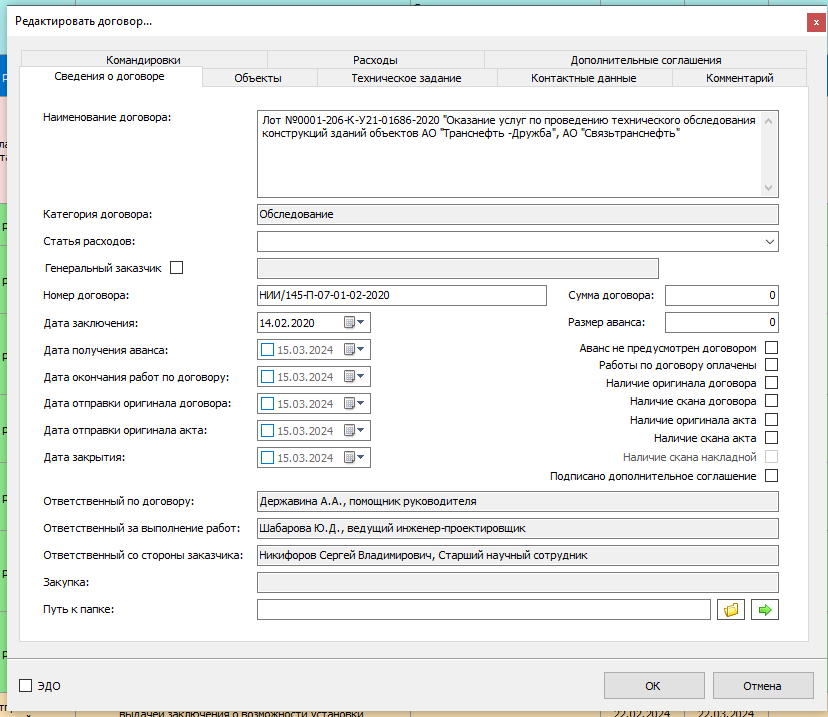 Сроки проведения работ, техническое задание
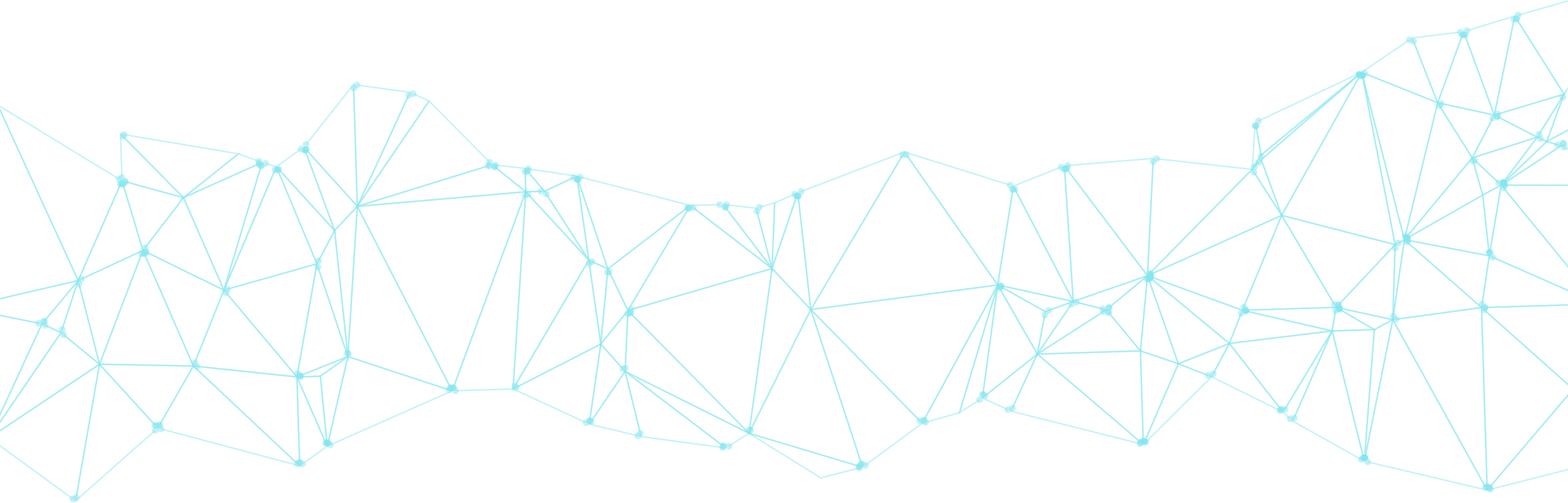 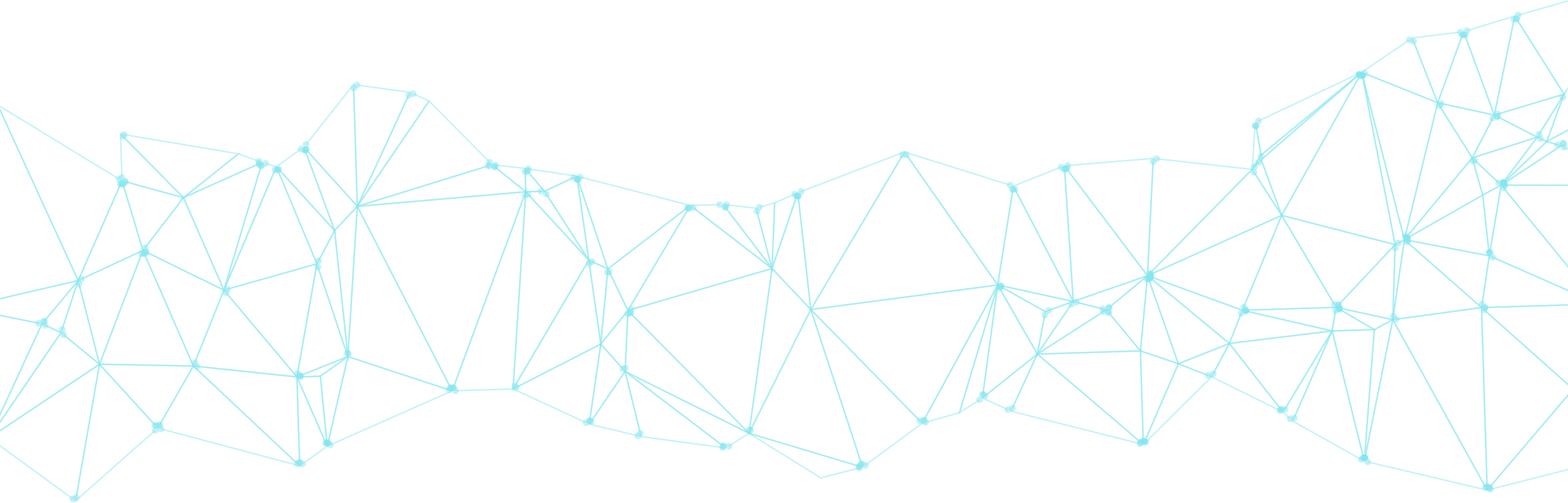 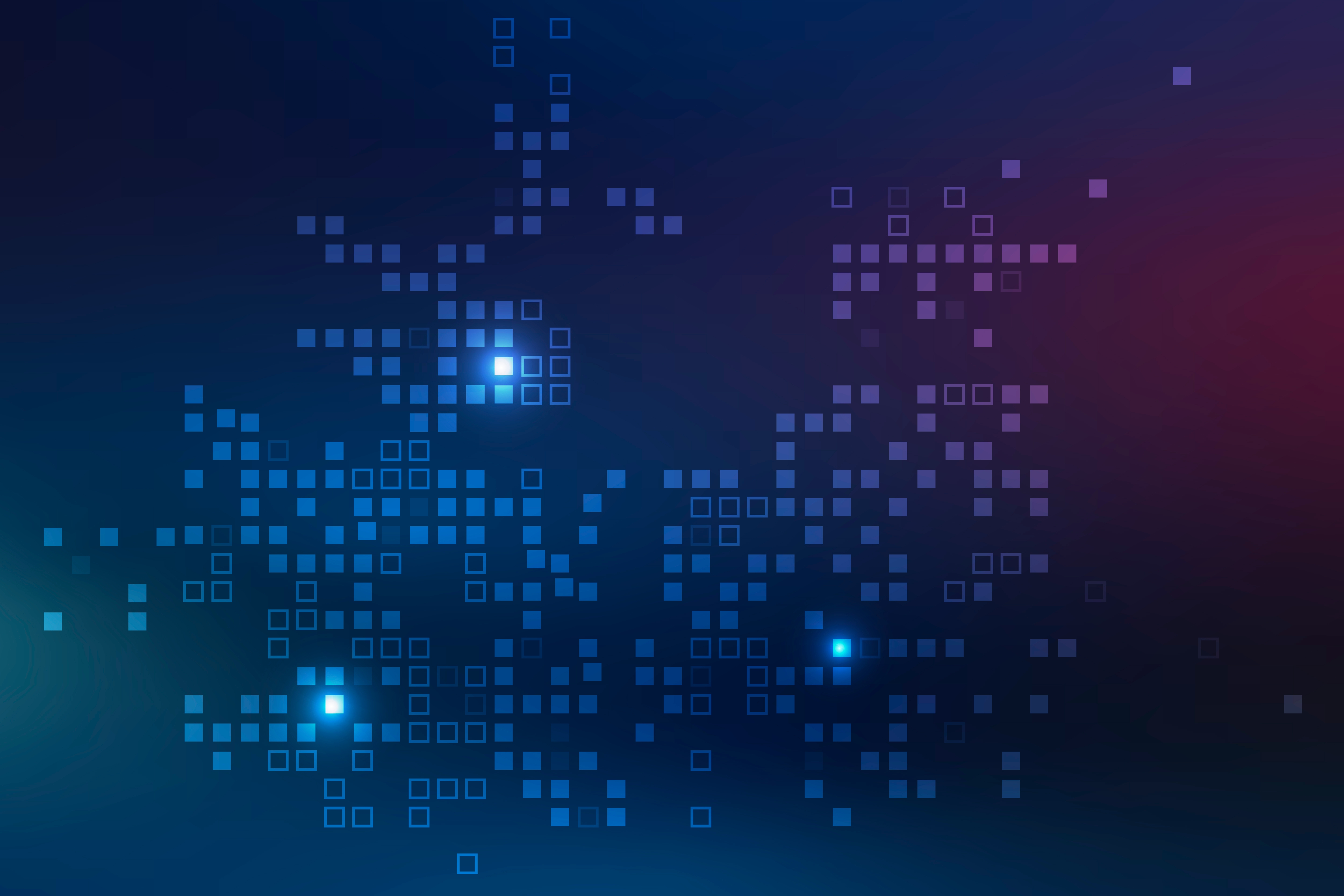 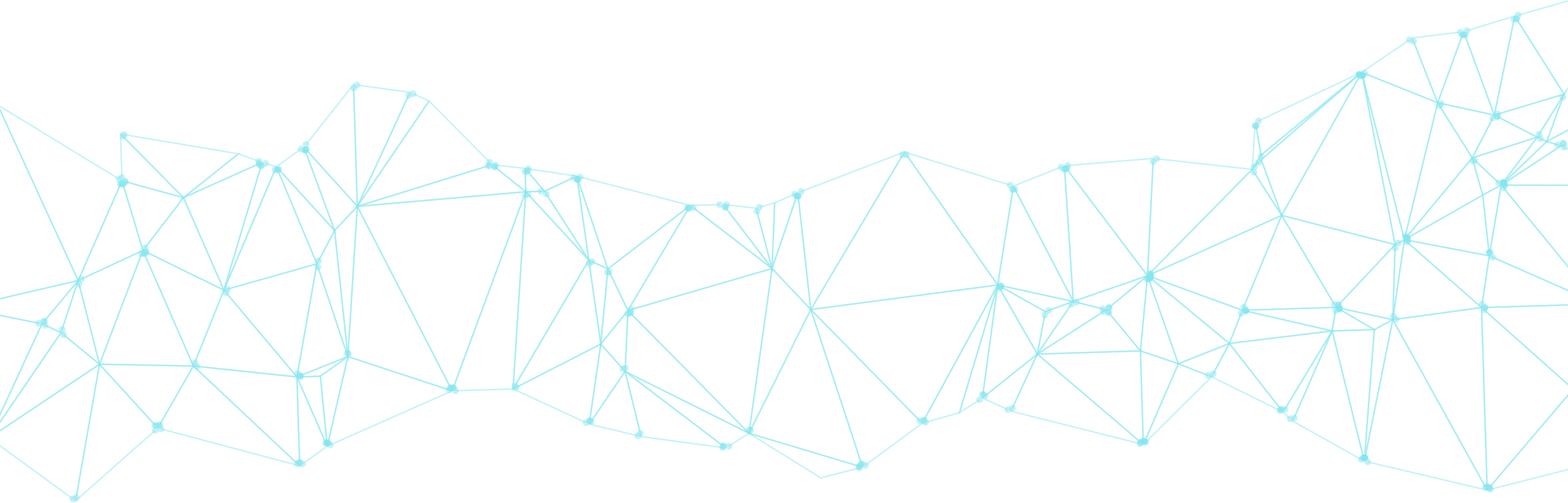 15
12
13
14
15
8
5
УНИФИКАЦИЯ ДЕФЕКТОВ И ПОВРЕЖДЕНИЙ
ЕДИНСТВО ИТОГОВОЙ ДОКУМЕНТАЦИИ
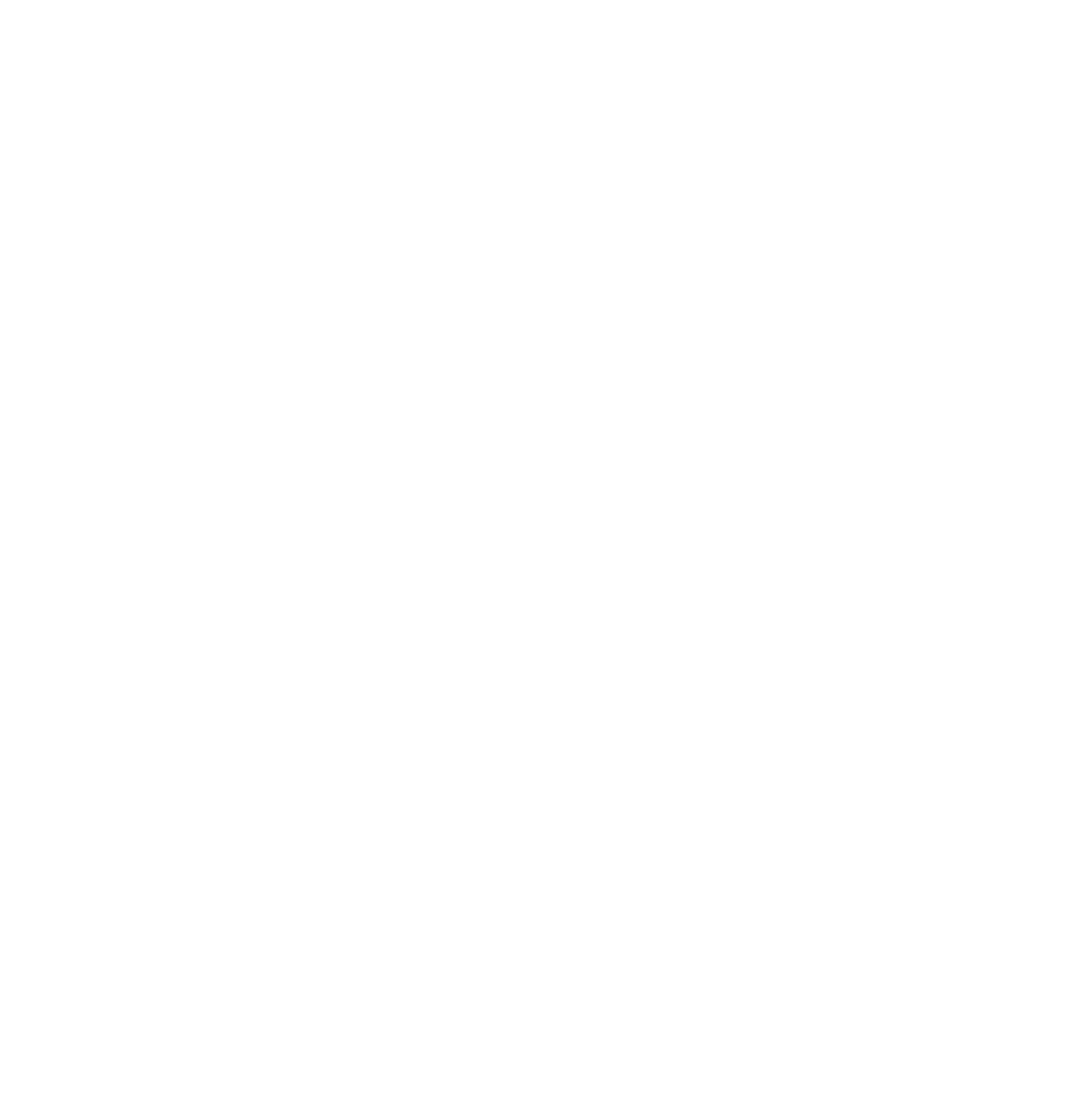 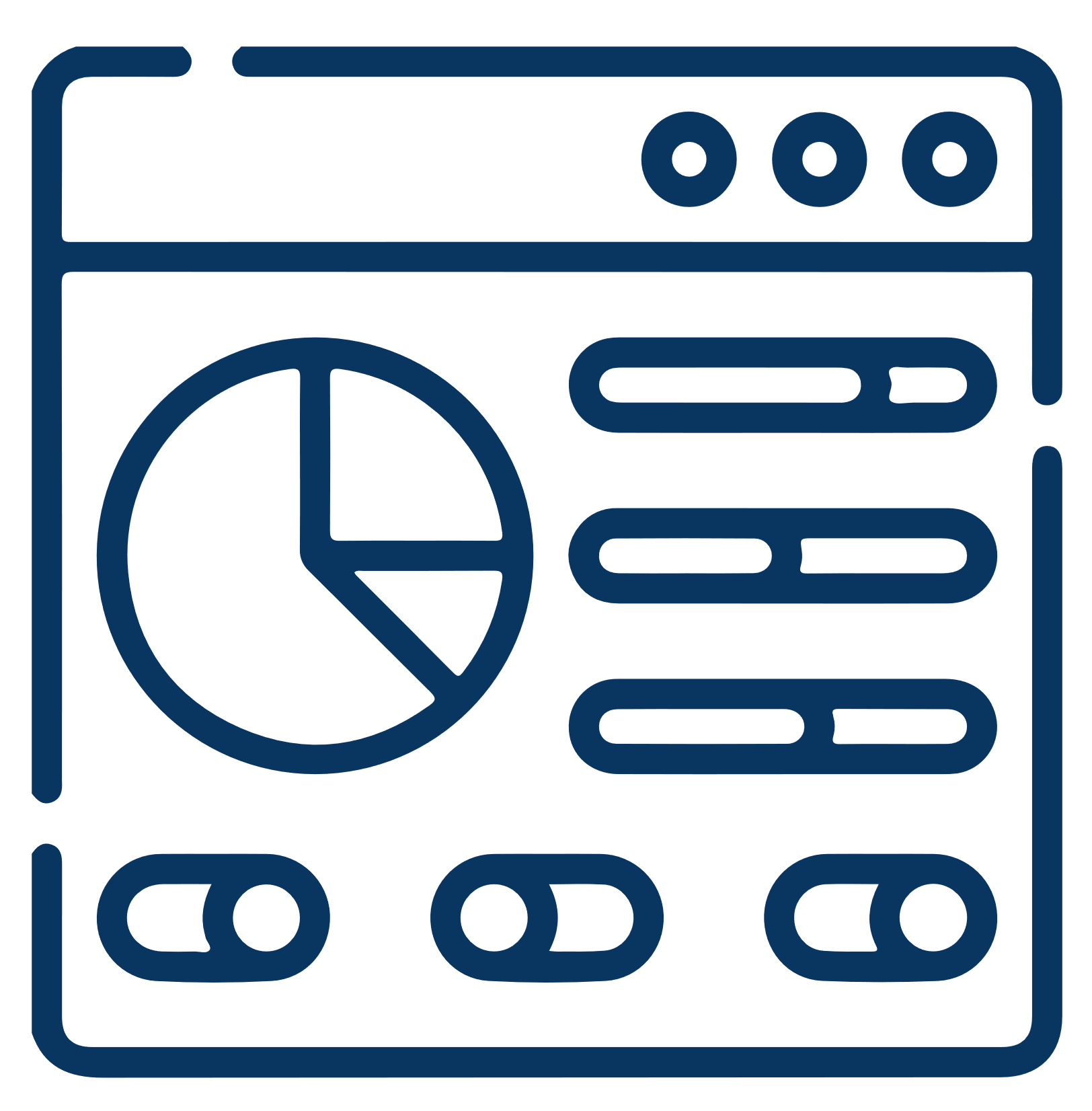 ПООБЪЕКТНЫЙ КОНТРОЛЬ ВЫПОЛНЕНИЯ РАБОТ
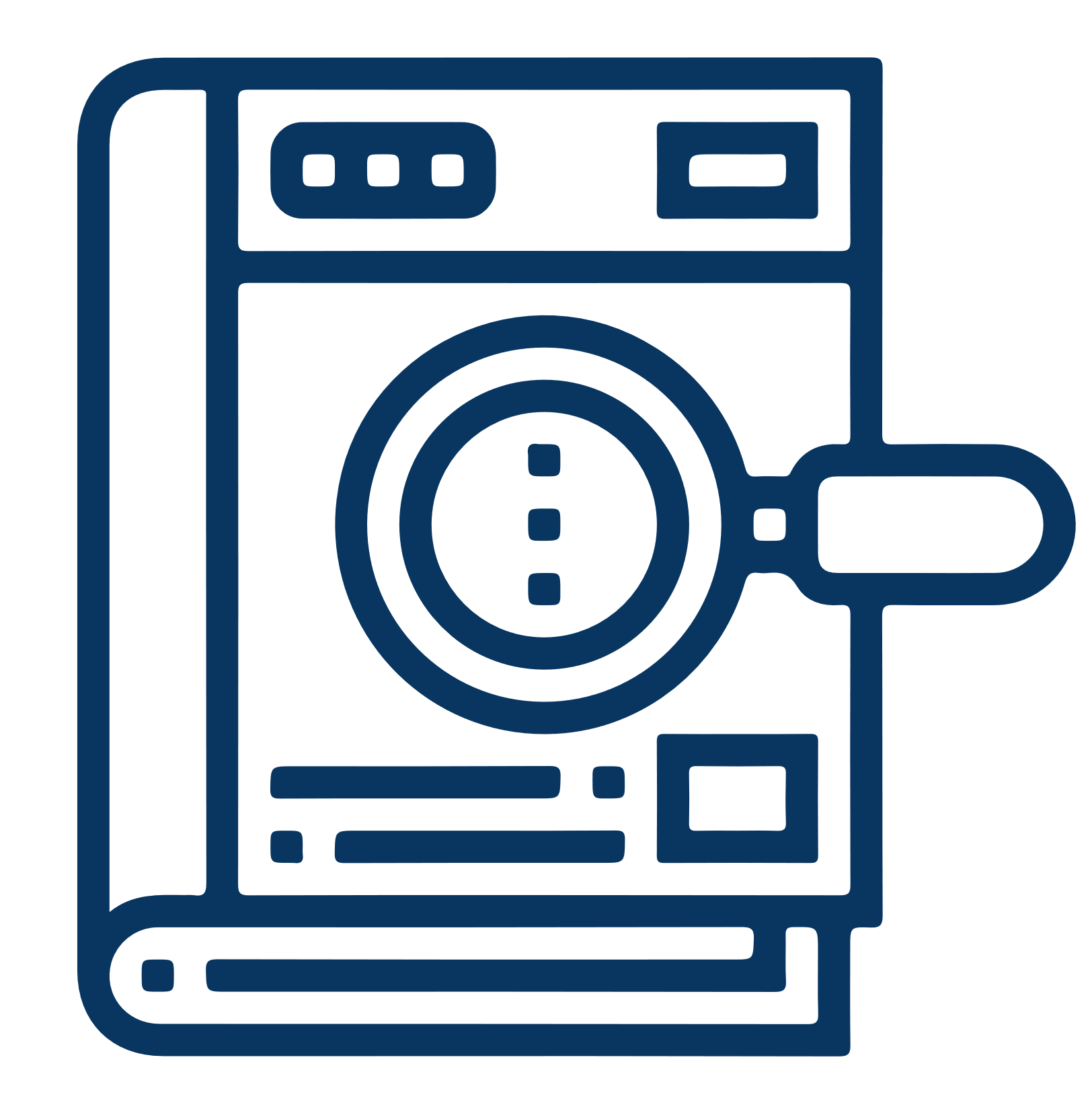 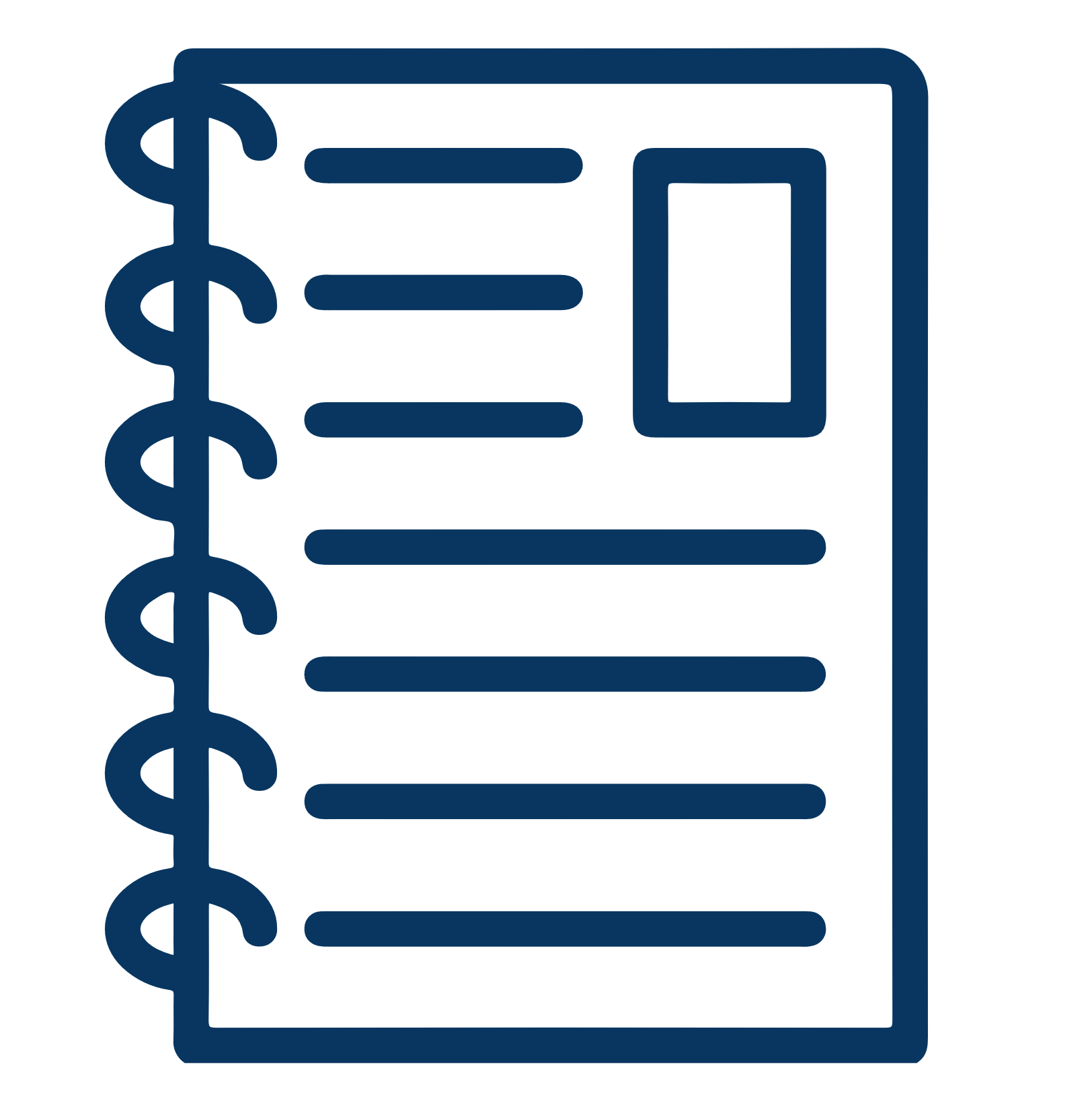 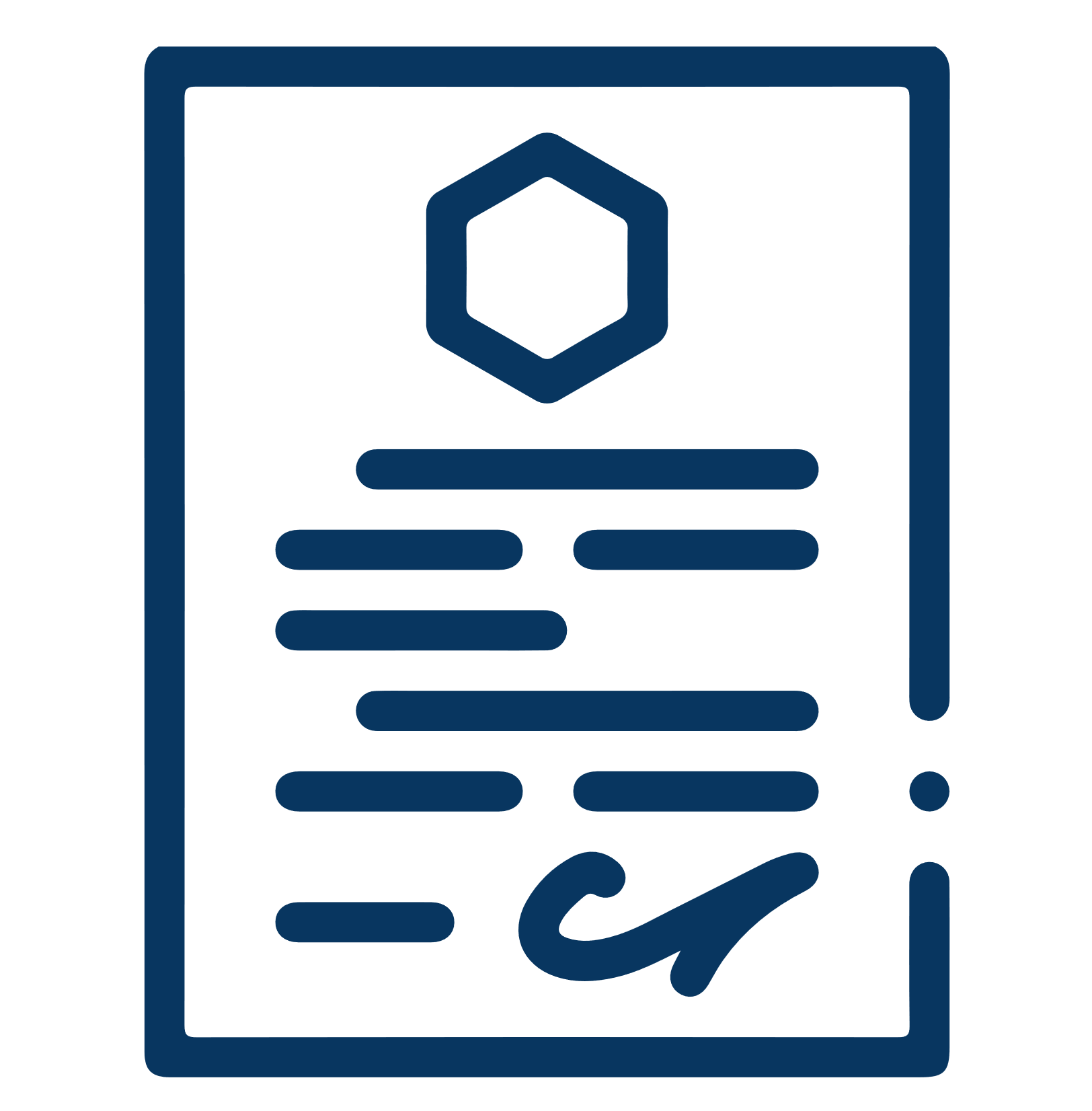 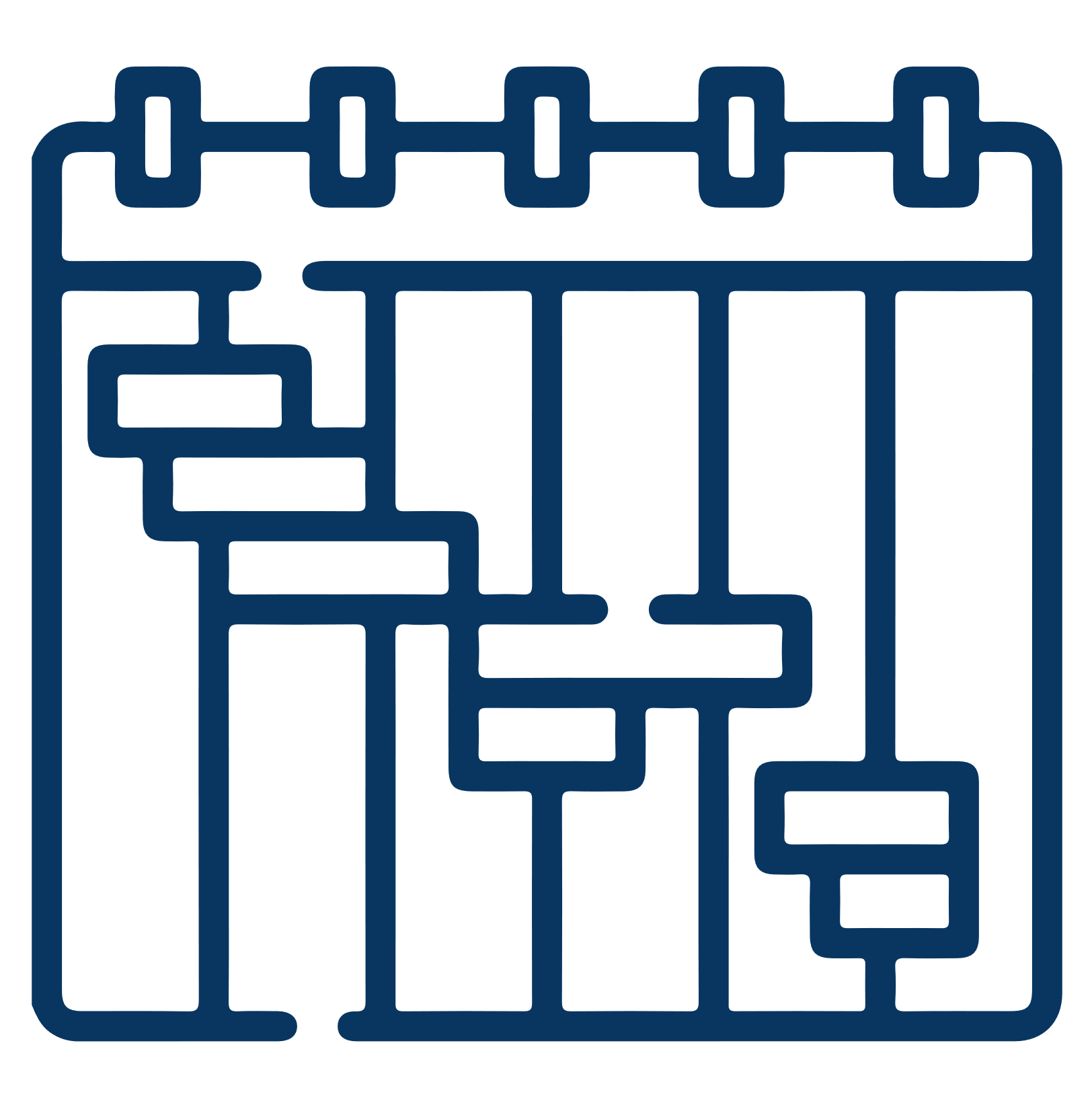 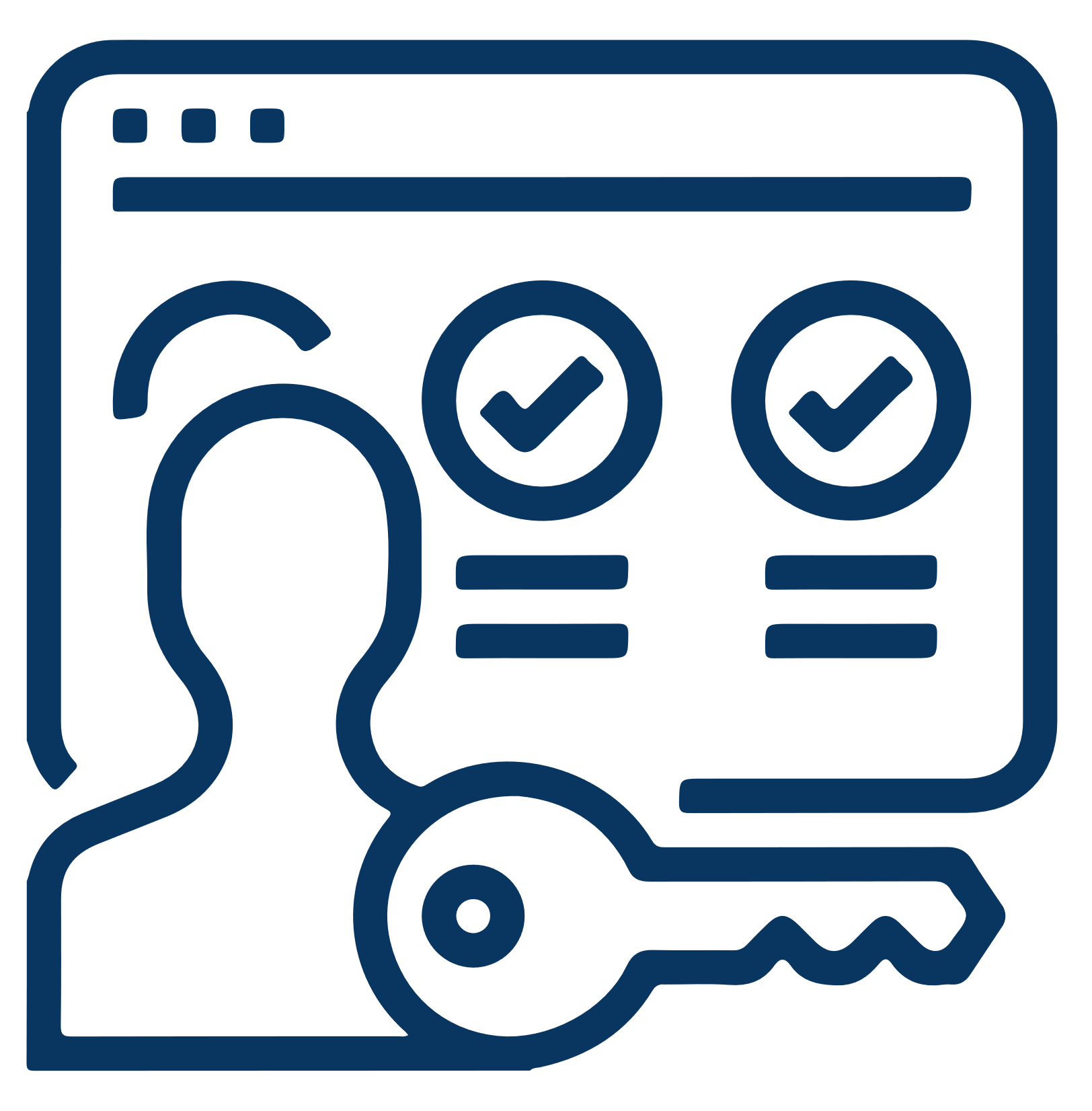 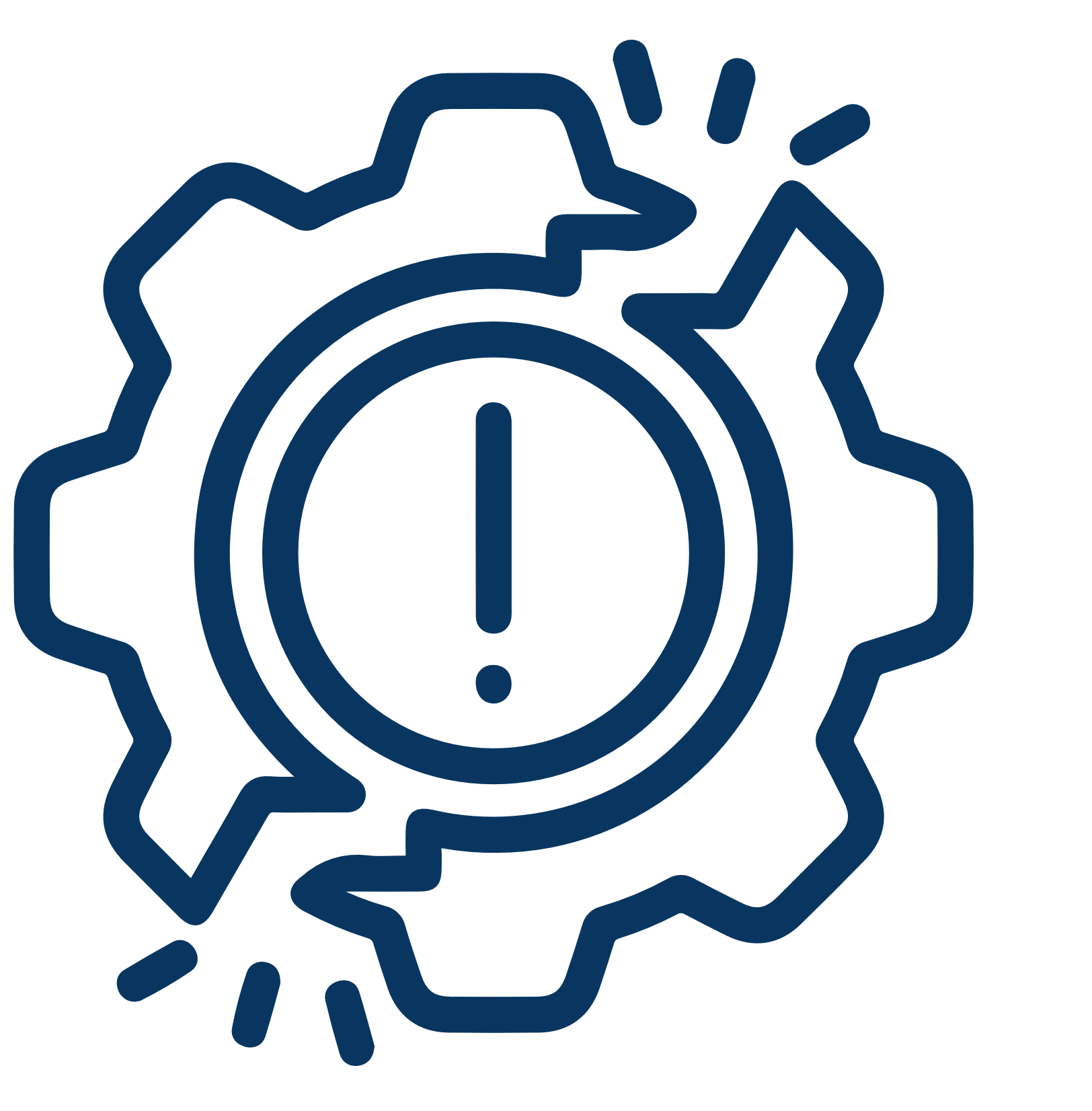 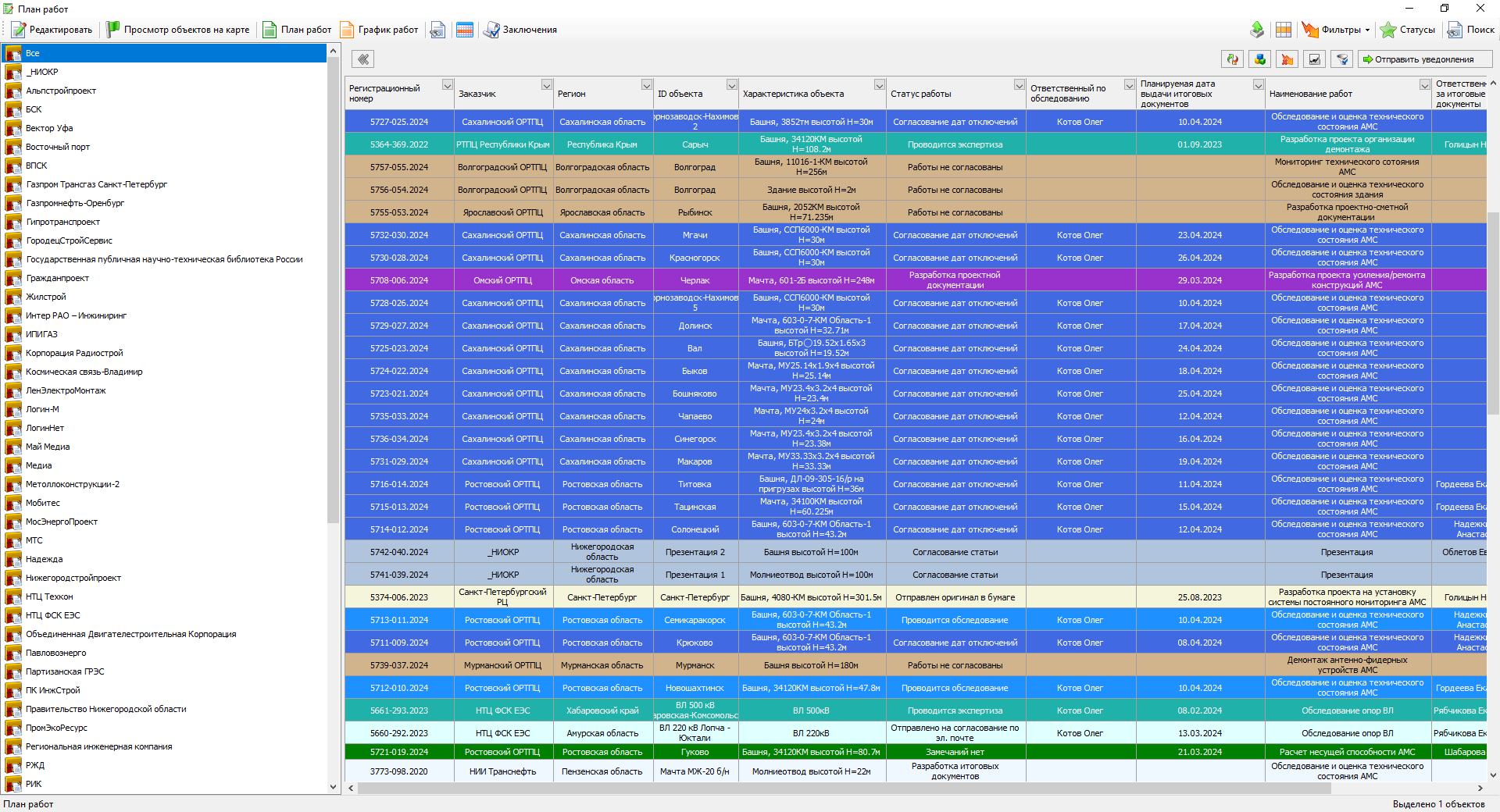 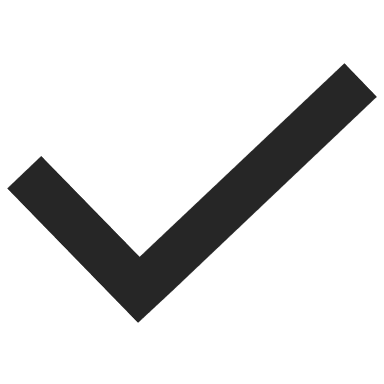 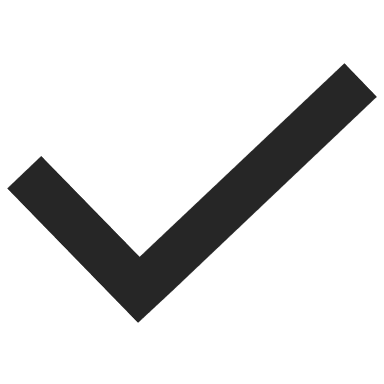 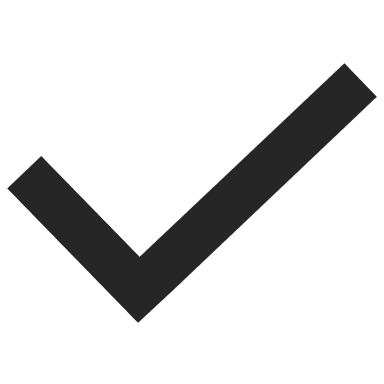 Процент 
выполнения работ
Статусы работ
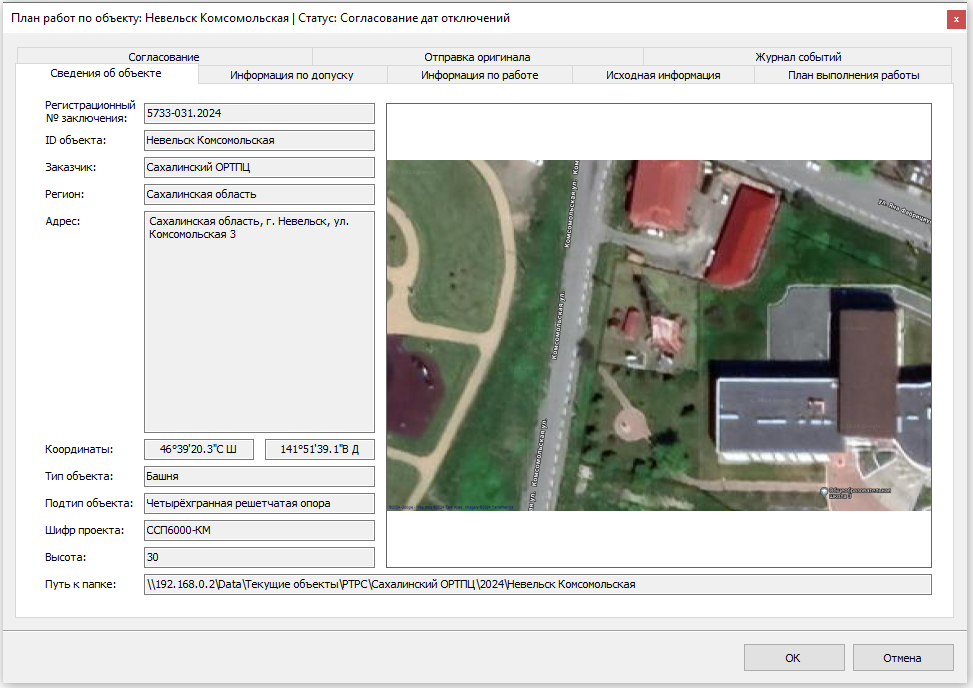 Сведения об ответственных исполнителях
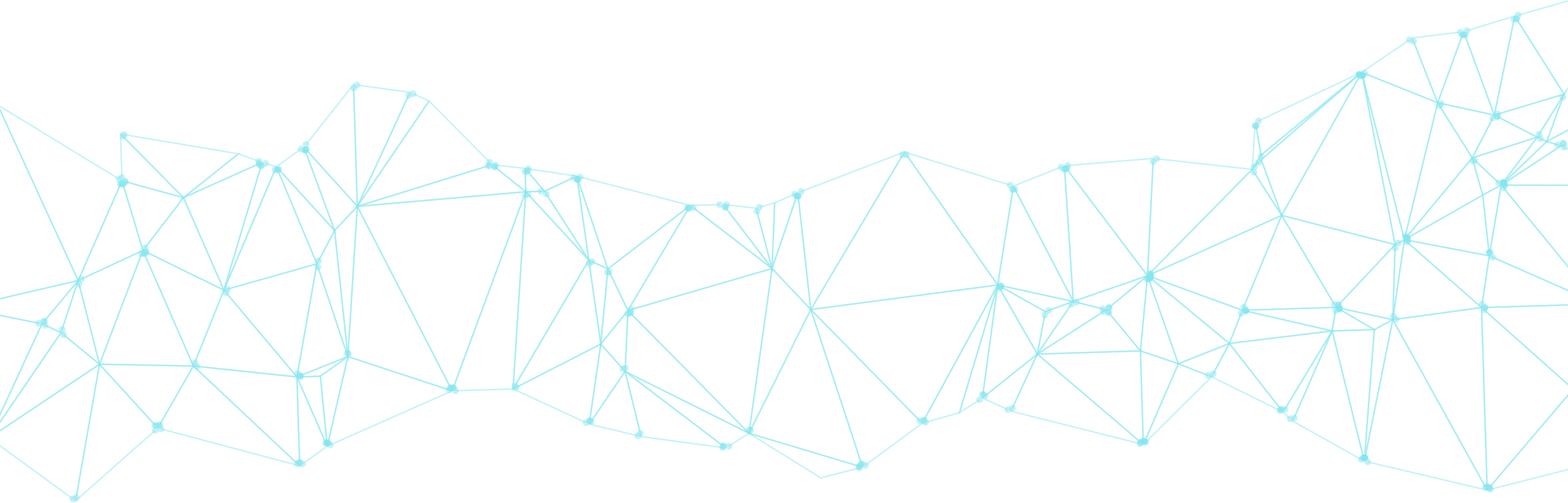 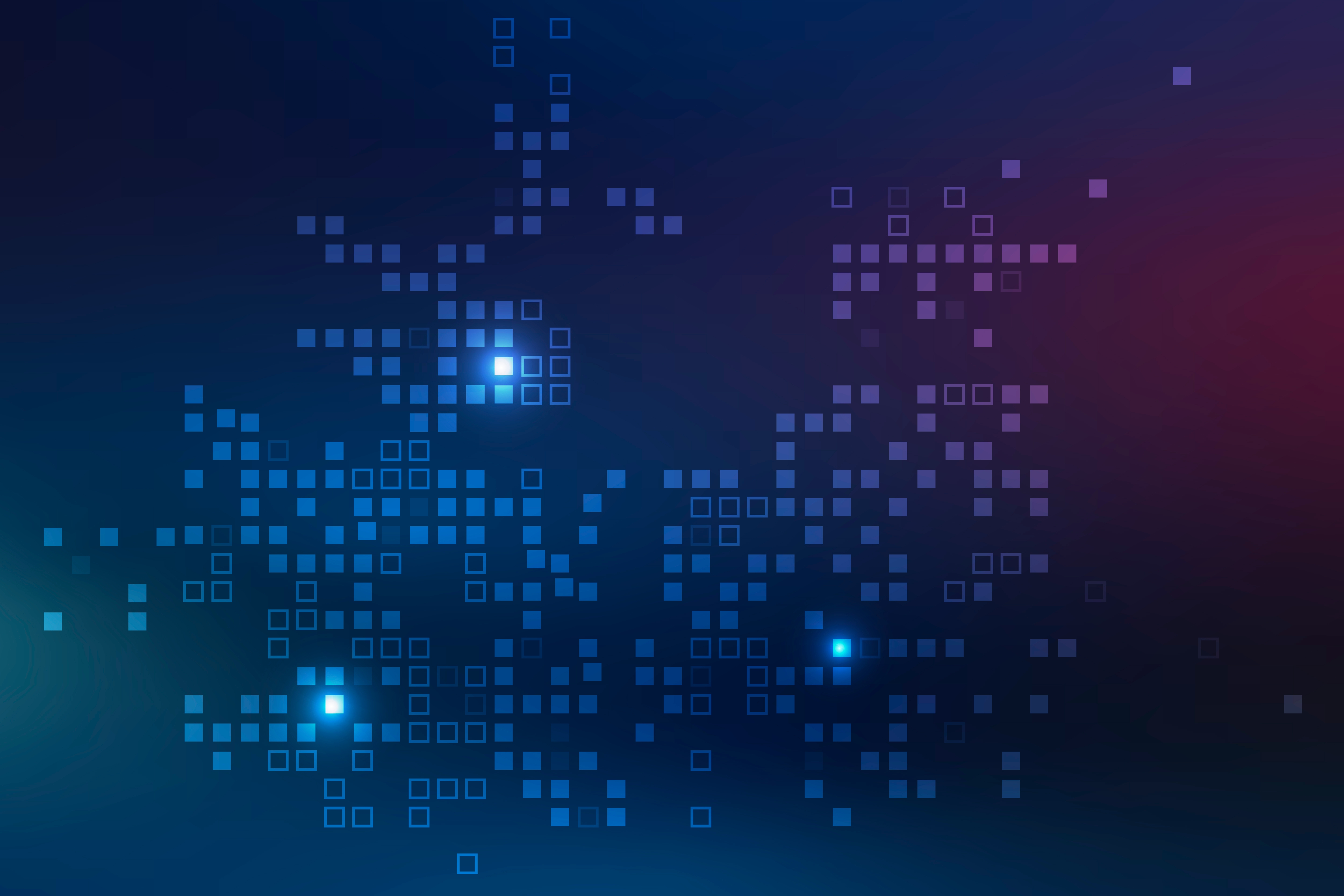 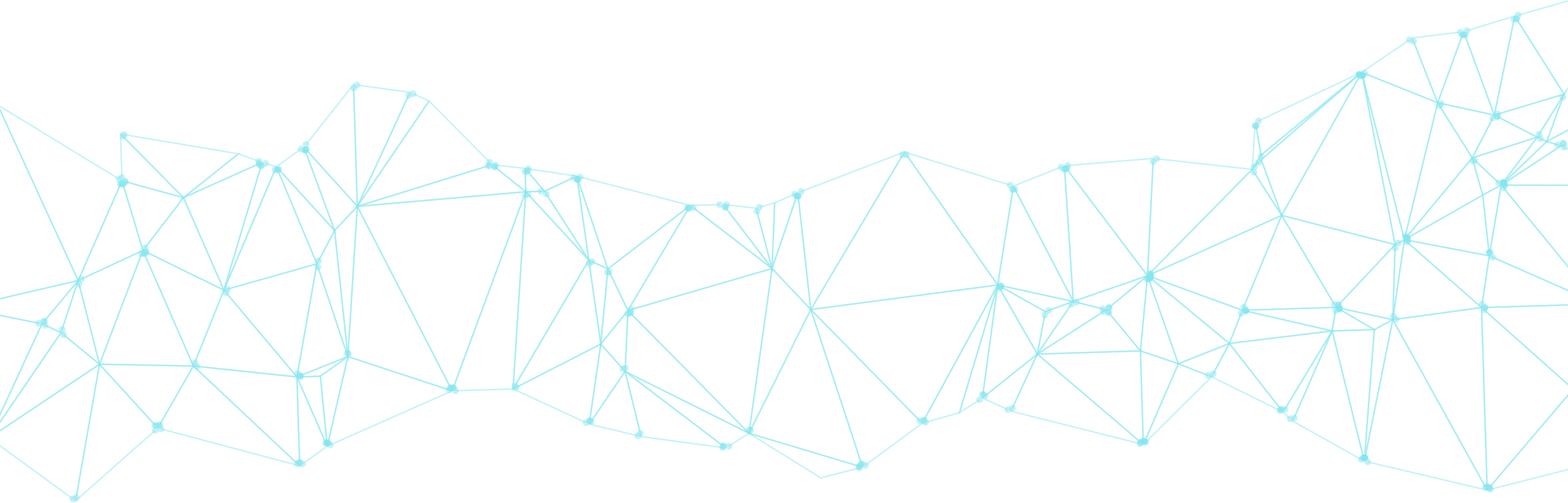 15
12
13
14
16
16
8
5
УНИФИКАЦИЯ ДЕФЕКТОВ И ПОВРЕЖДЕНИЙ
ЕДИНСТВО ИТОГОВОЙ ДОКУМЕНТАЦИИ
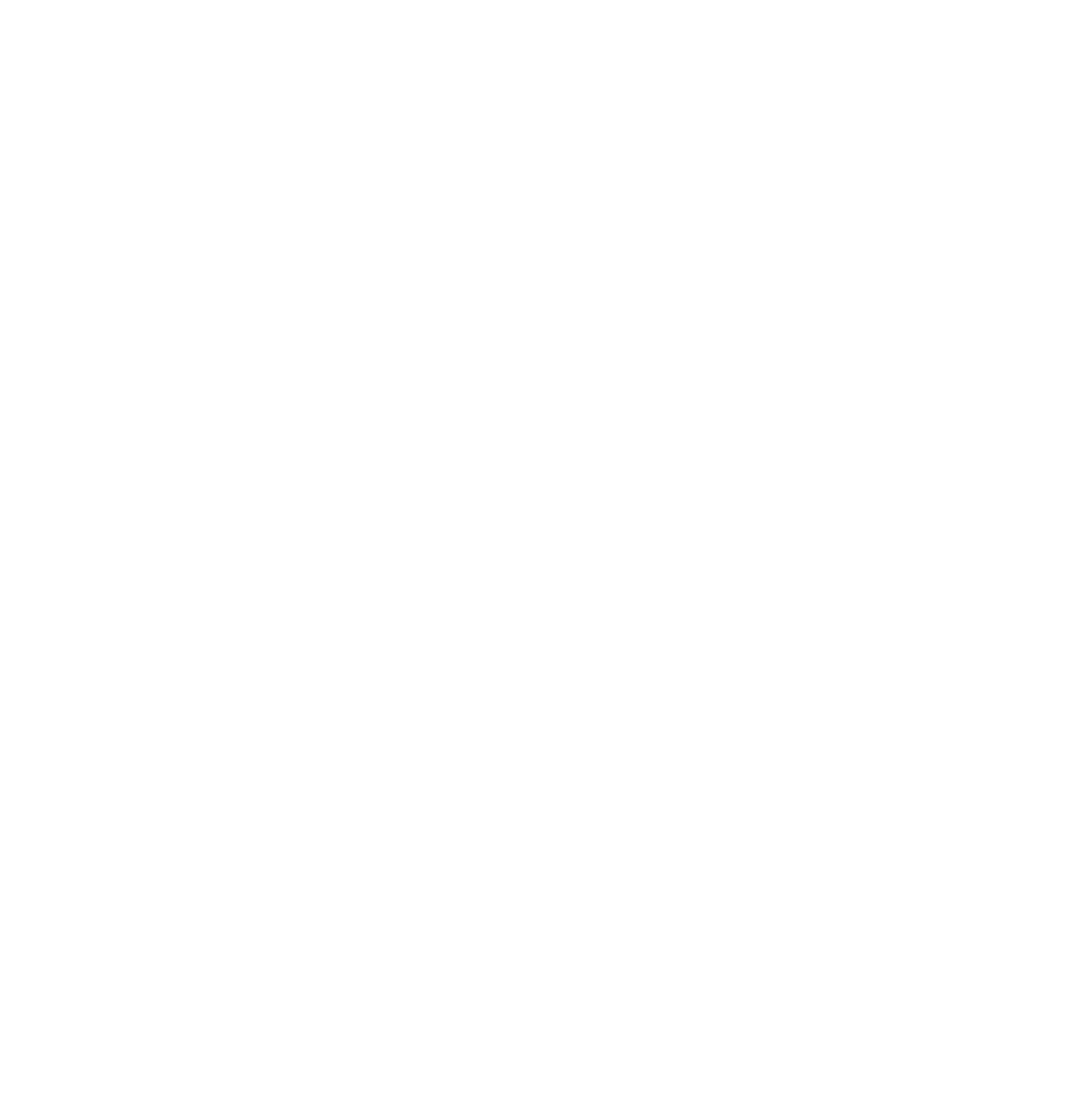 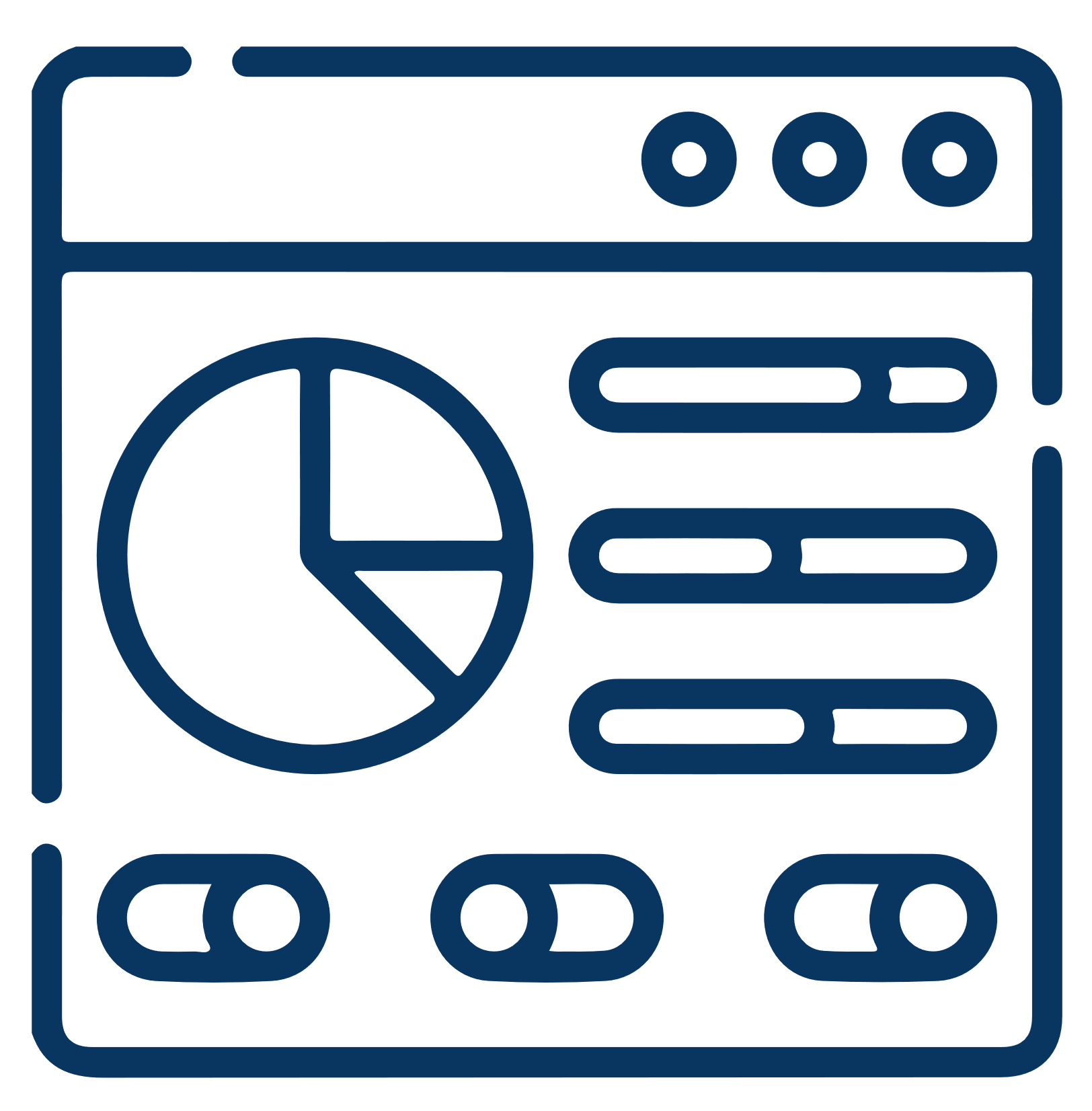 РЕЕСТР ИСПОЛНИТЕЛЕЙ РАБОТ (СРО, ЛИЦЕНЗИИ, ПРОВЕРКИ)
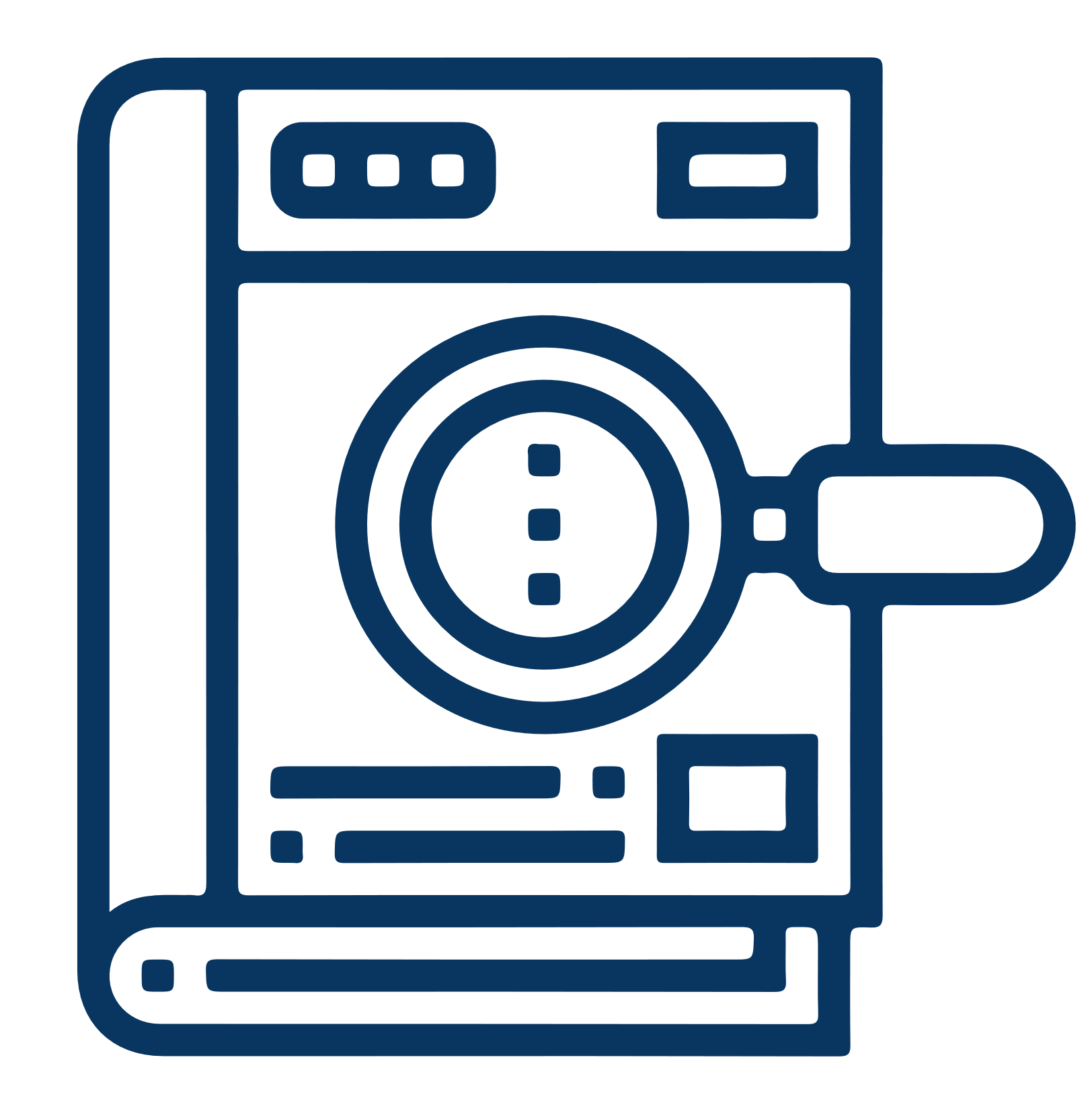 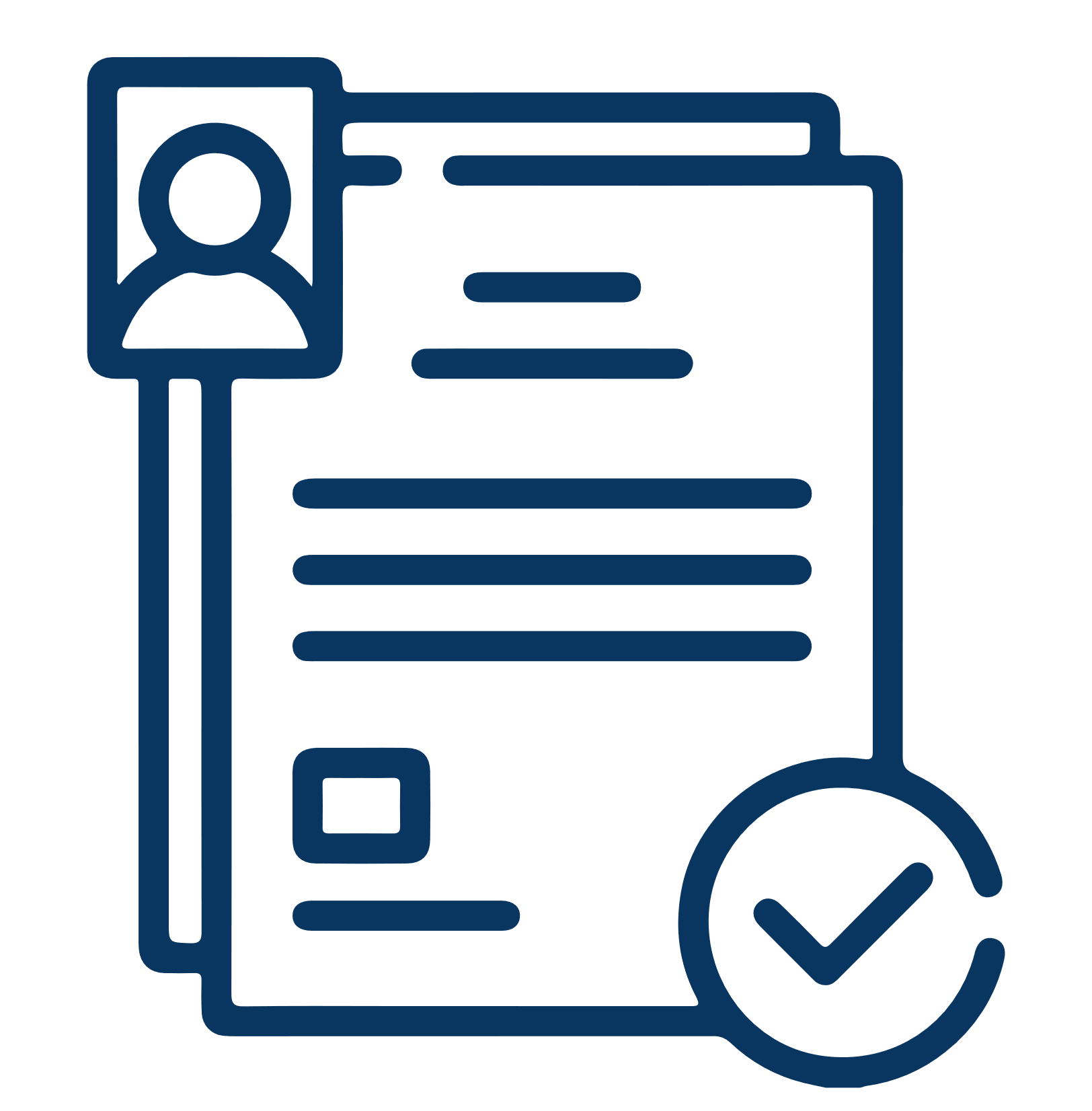 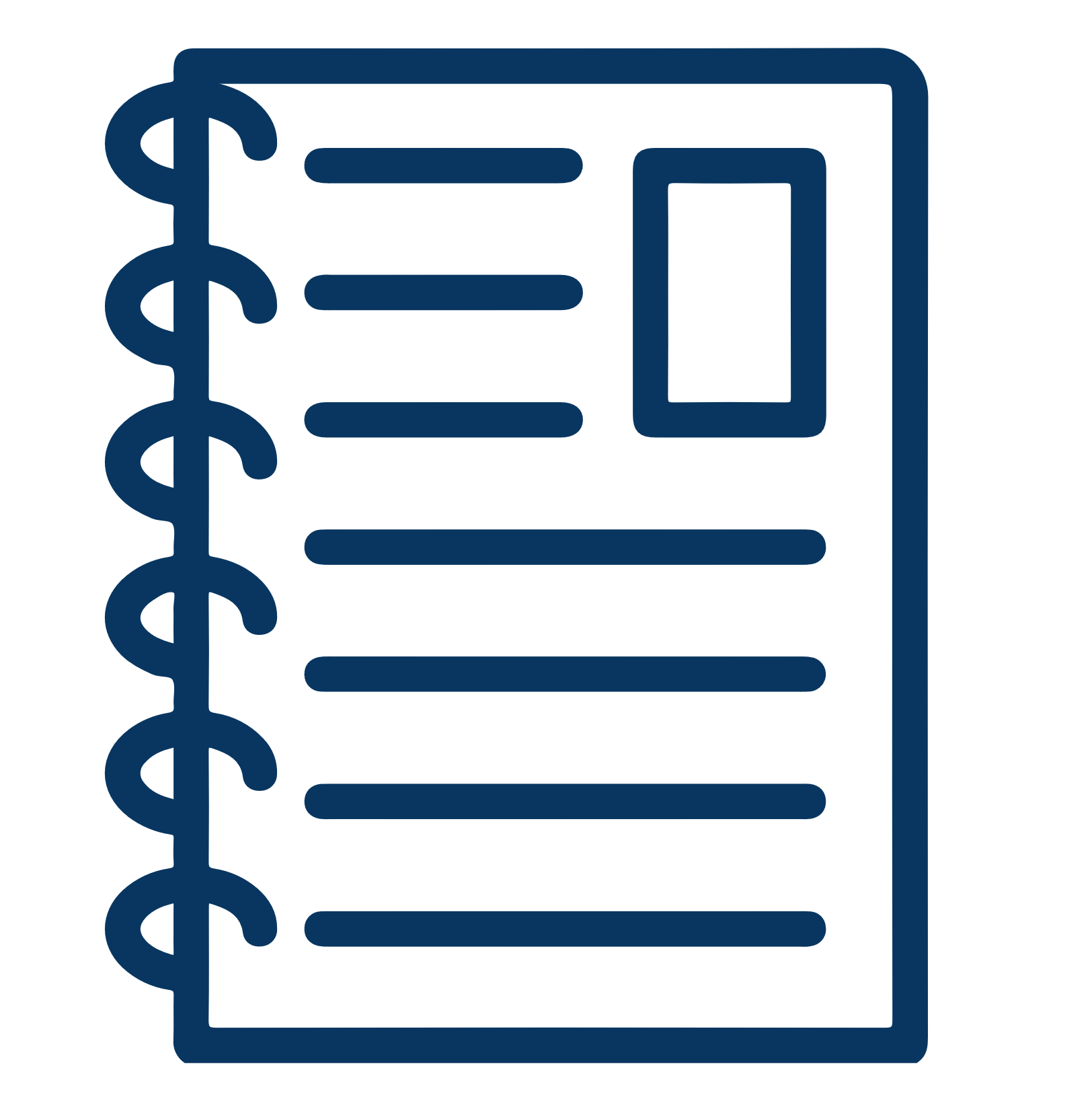 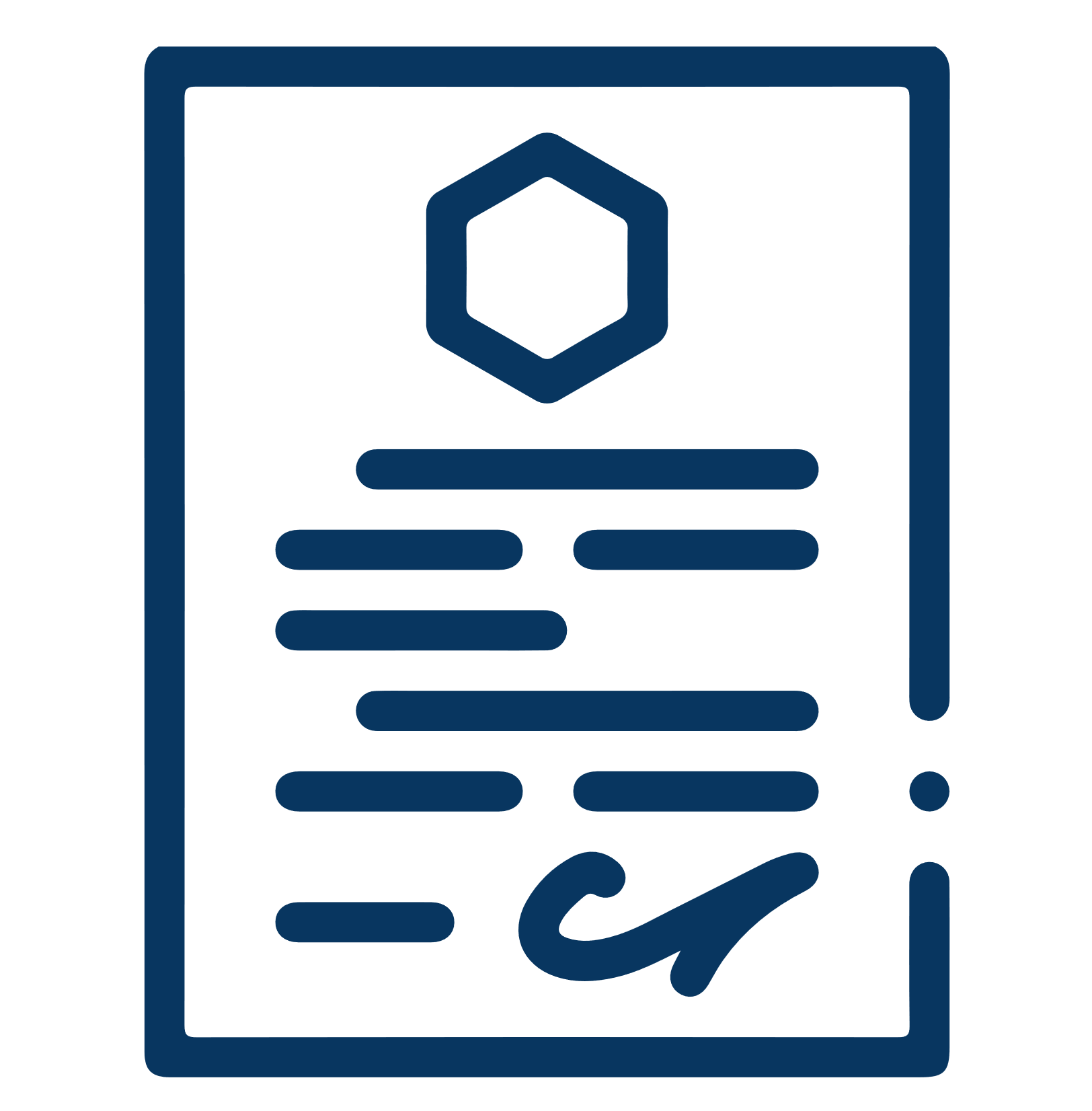 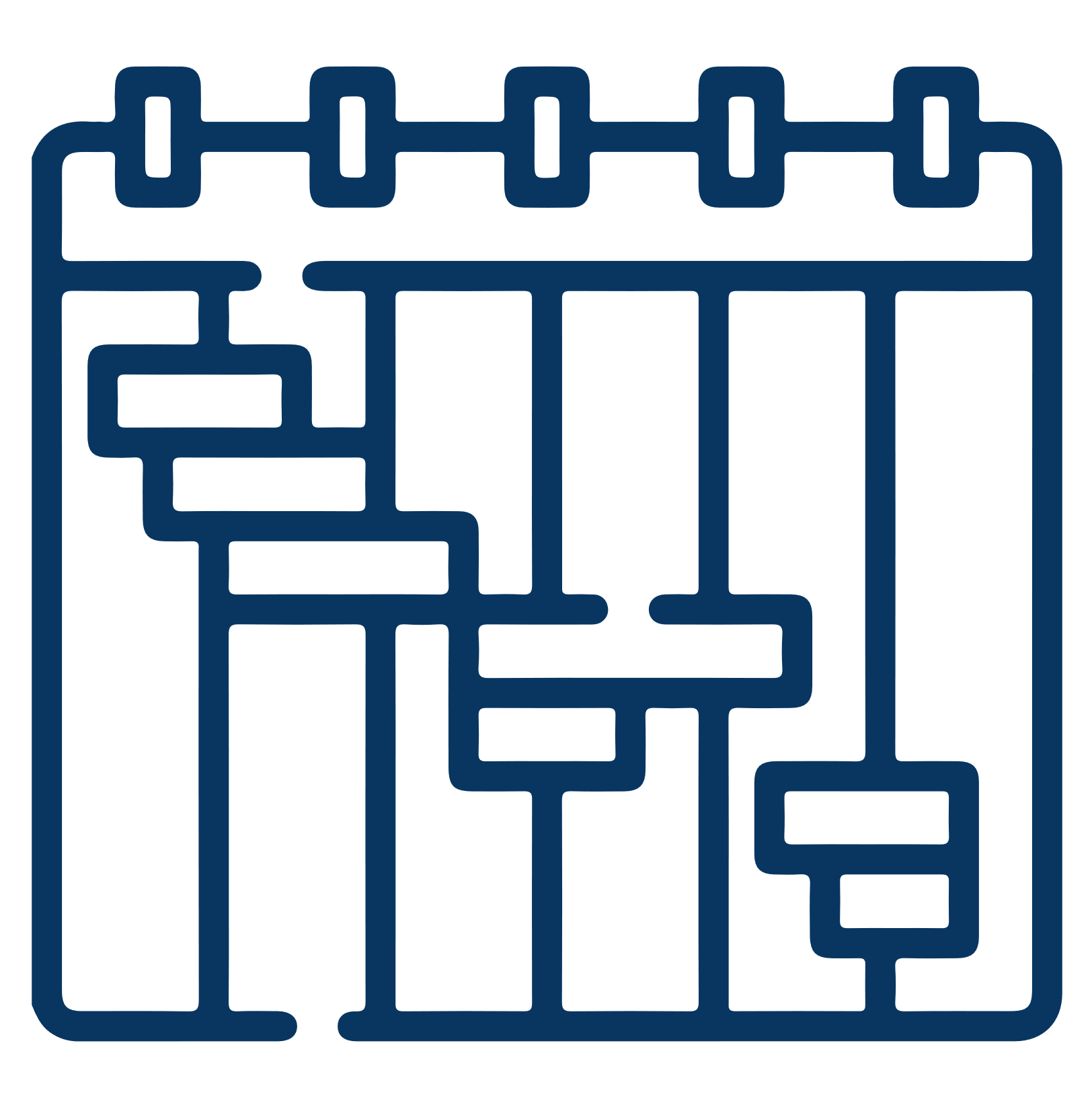 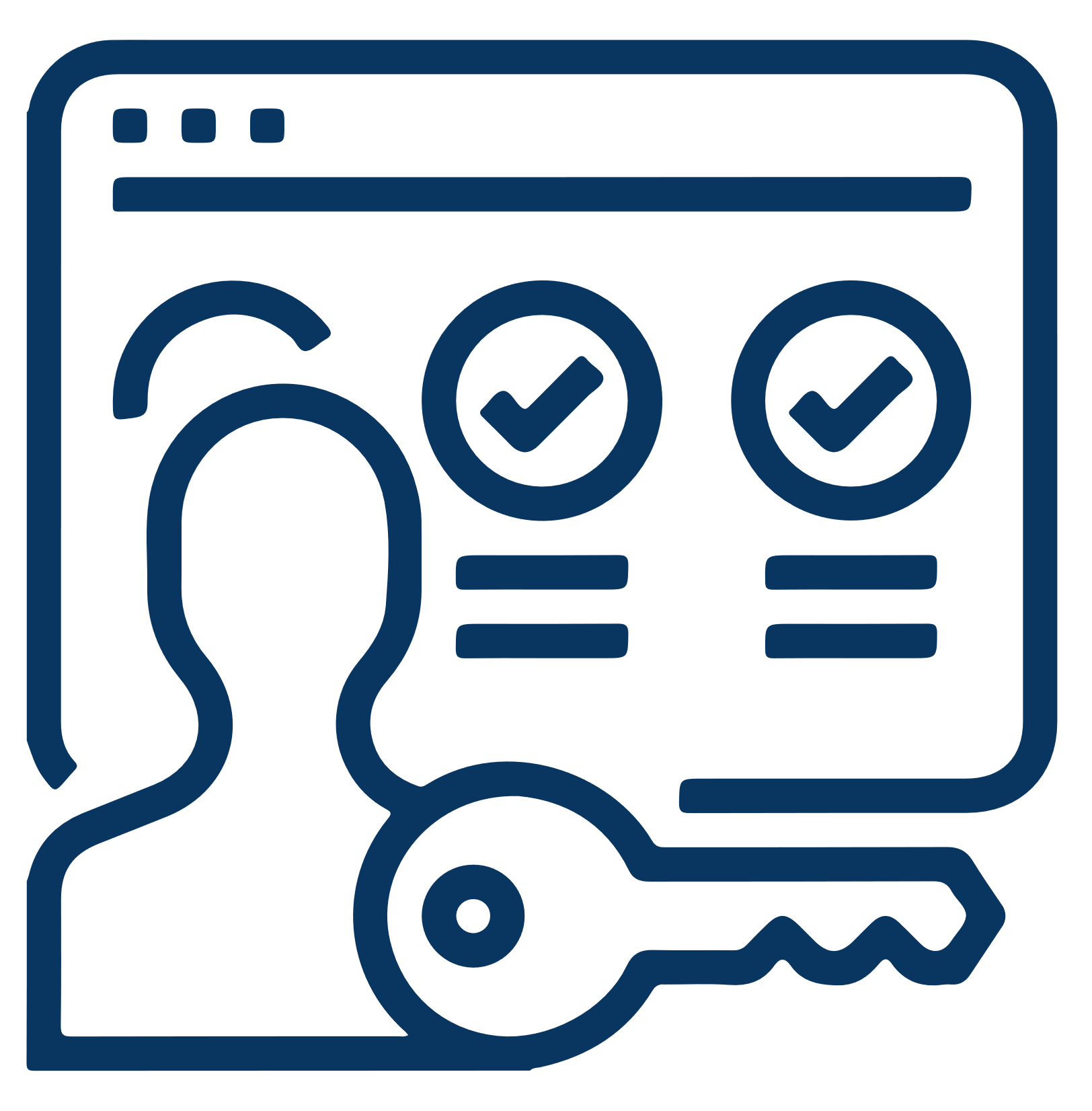 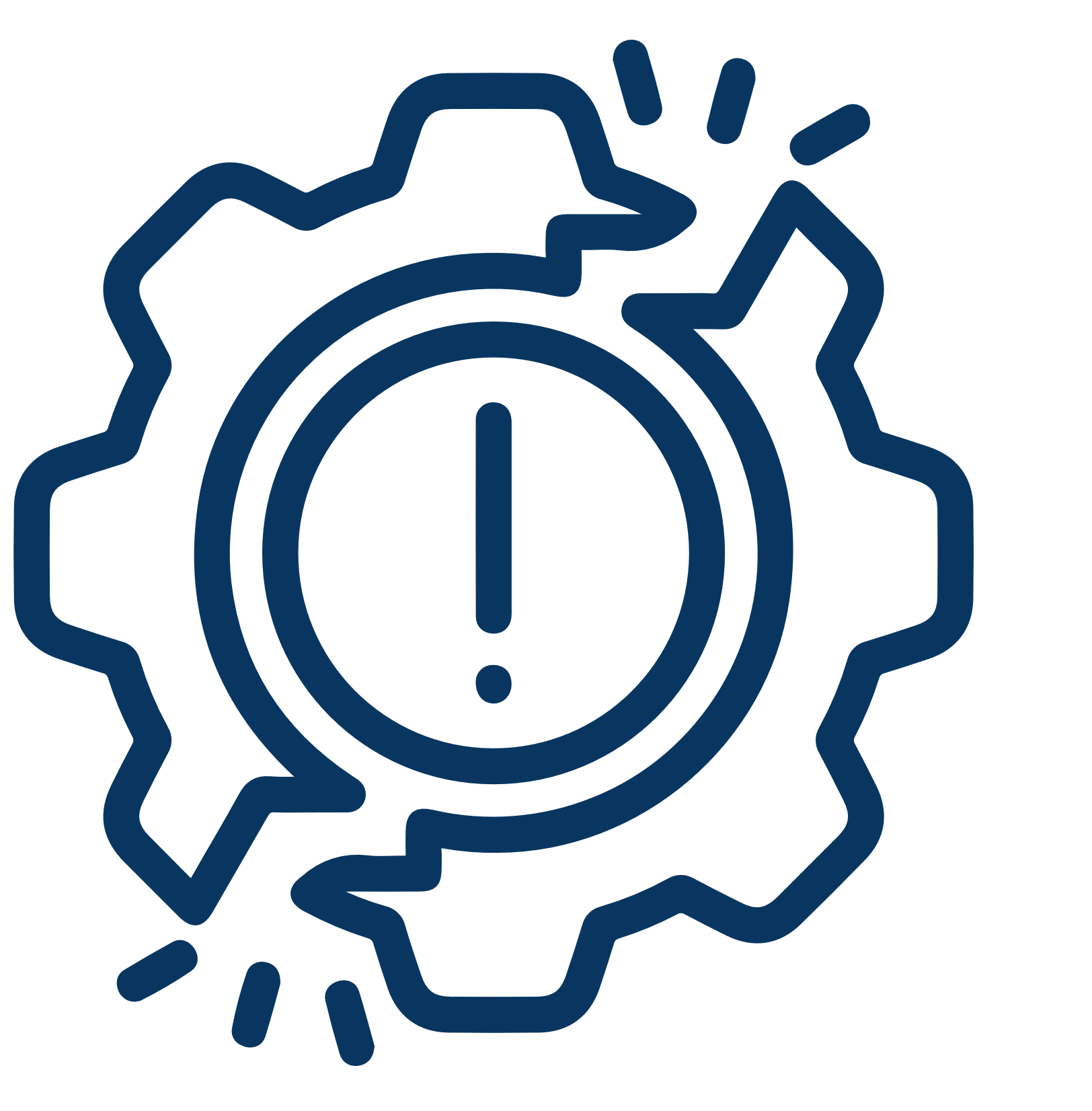 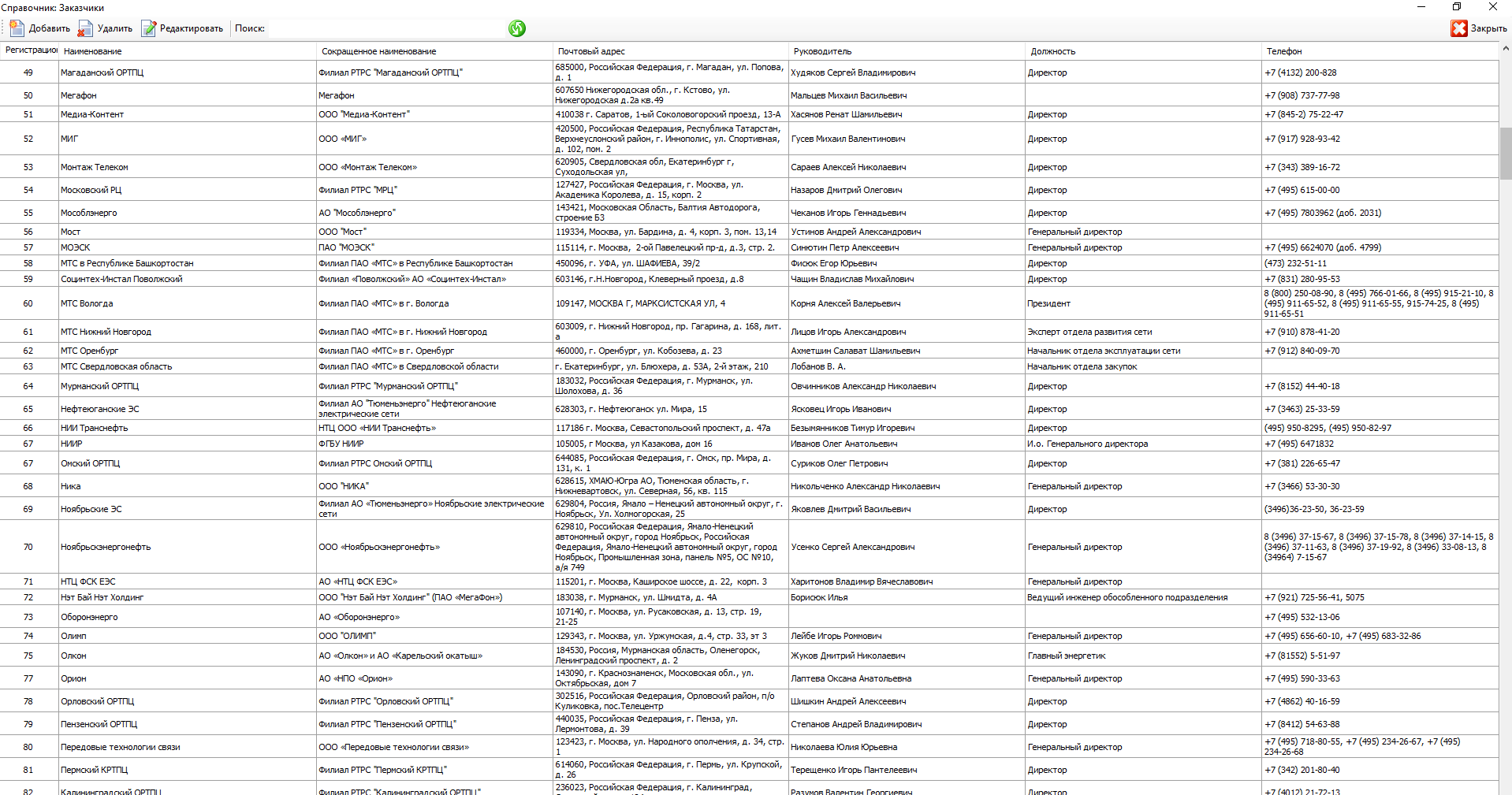 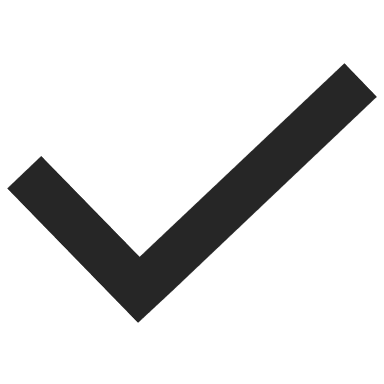 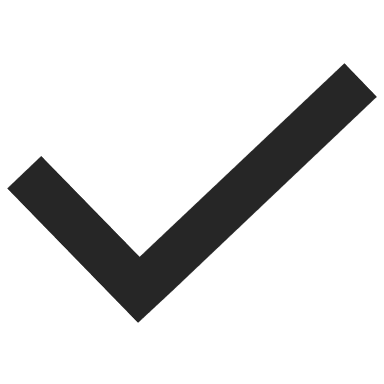 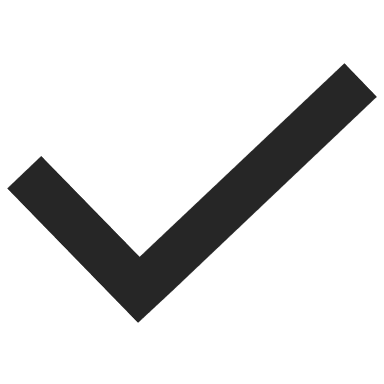 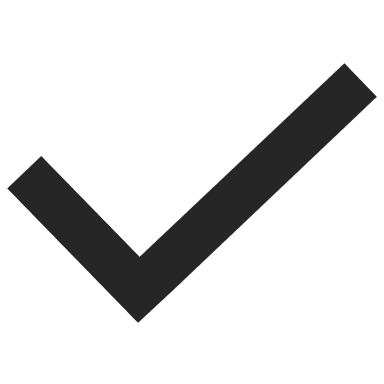 Контактная информация исполнителя
Сведения о СРО, лицензиях, поверках
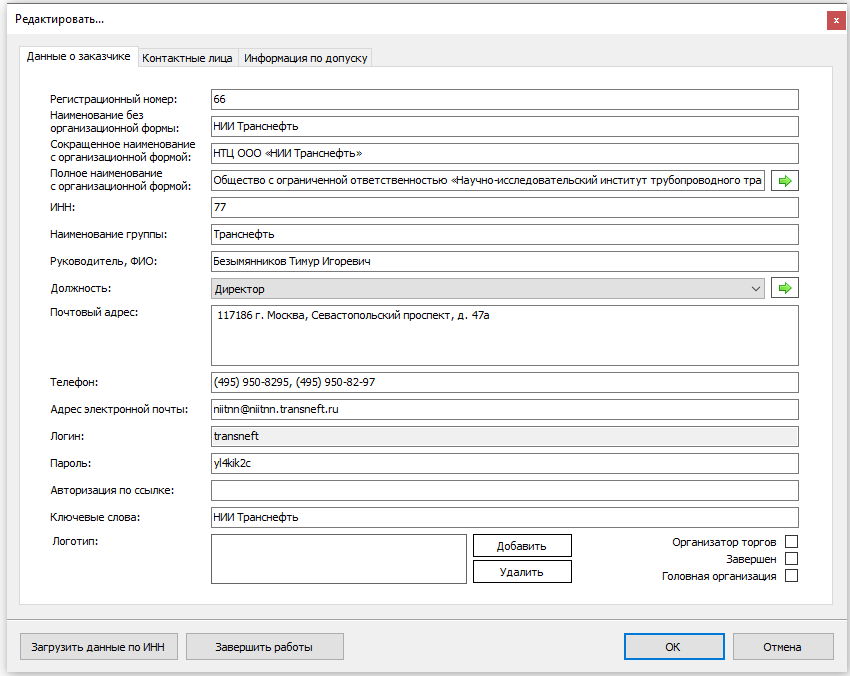 Список ответственных по договору
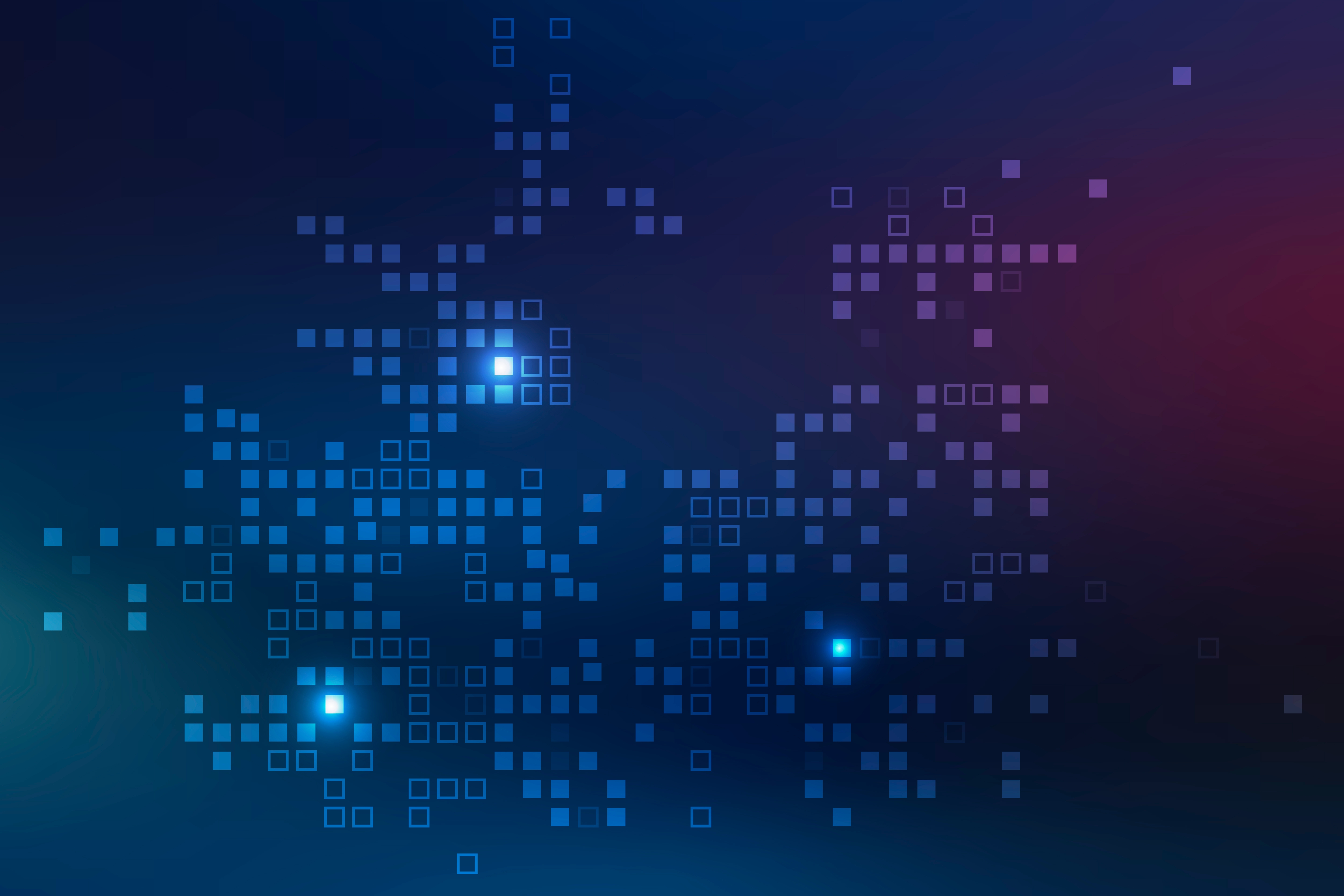 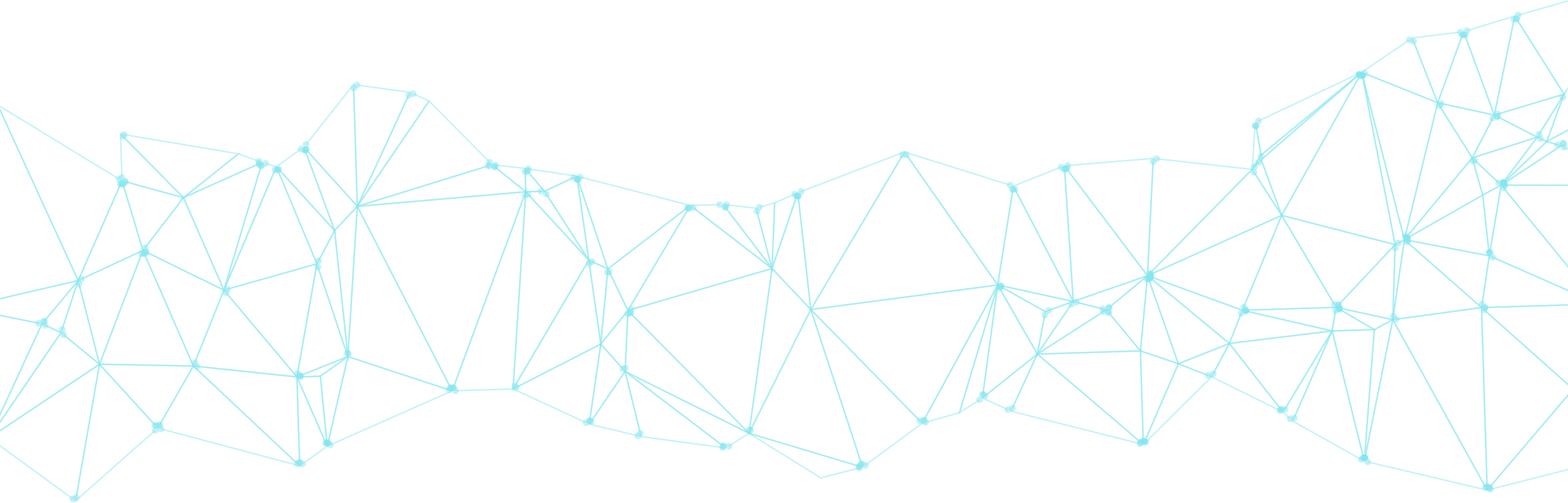 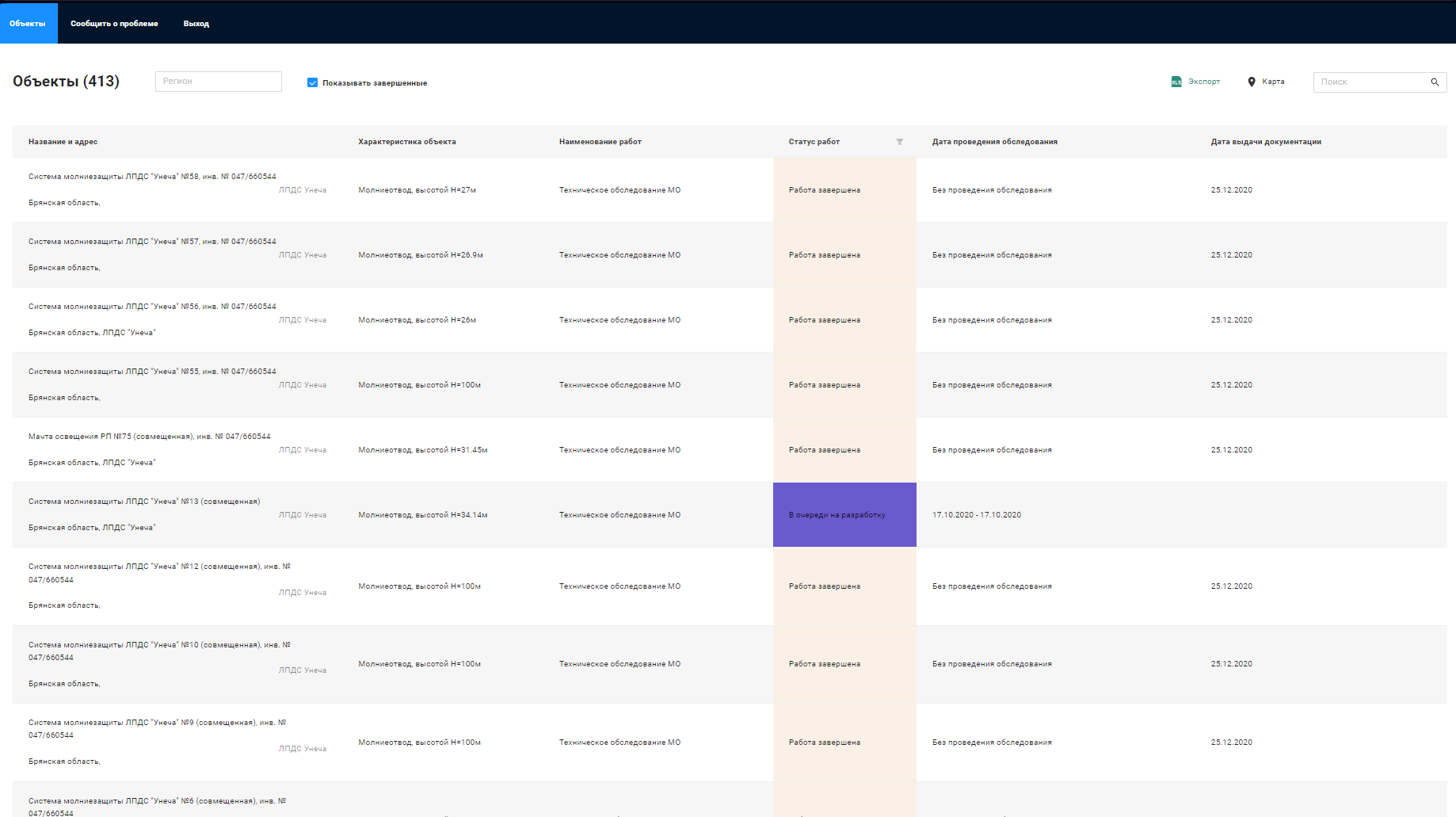 15
12
13
14
17
17
8
5
УНИФИКАЦИЯ ДЕФЕКТОВ И ПОВРЕЖДЕНИЙ
ЕДИНСТВО ИТОГОВОЙ ДОКУМЕНТАЦИИ
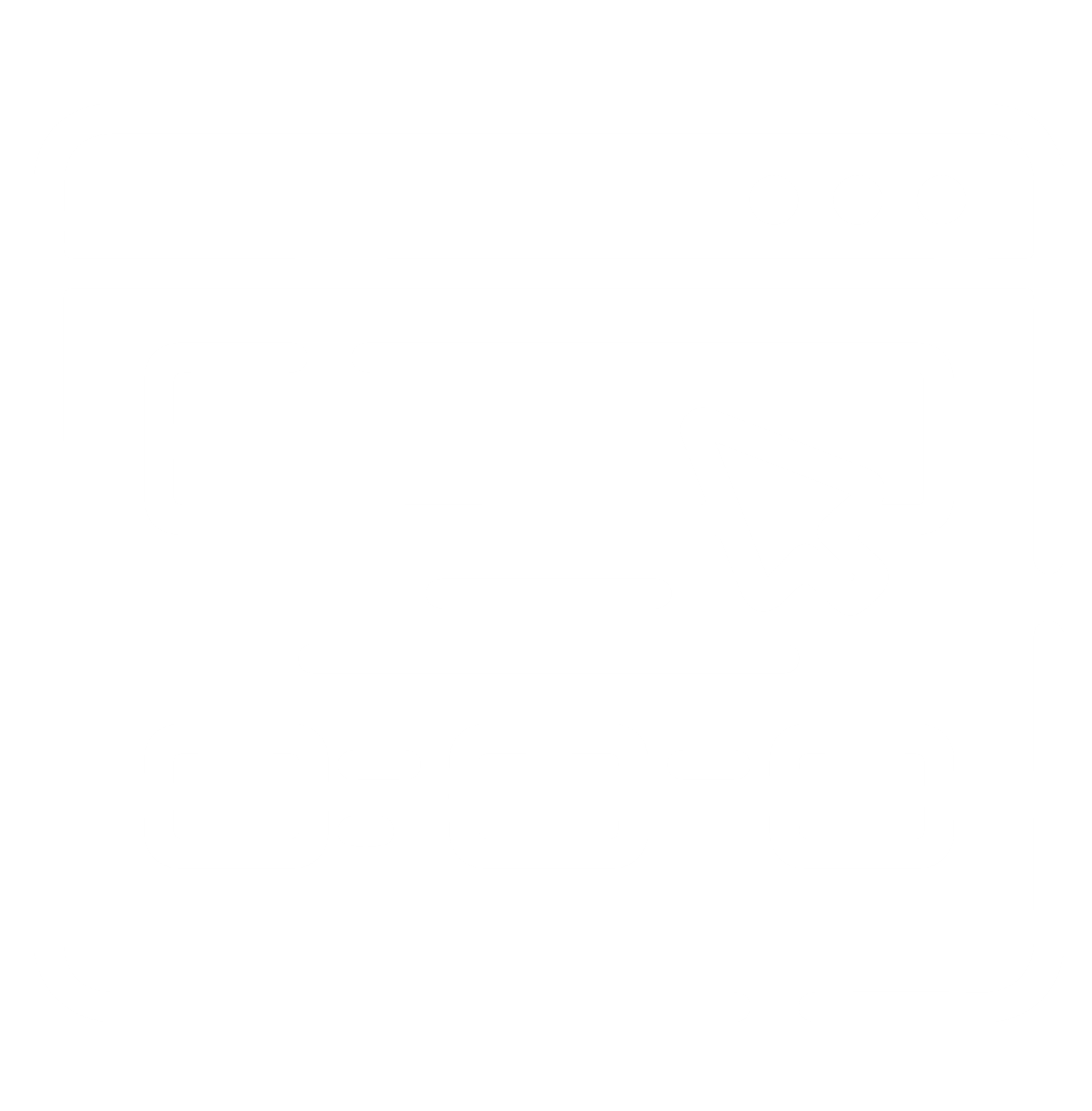 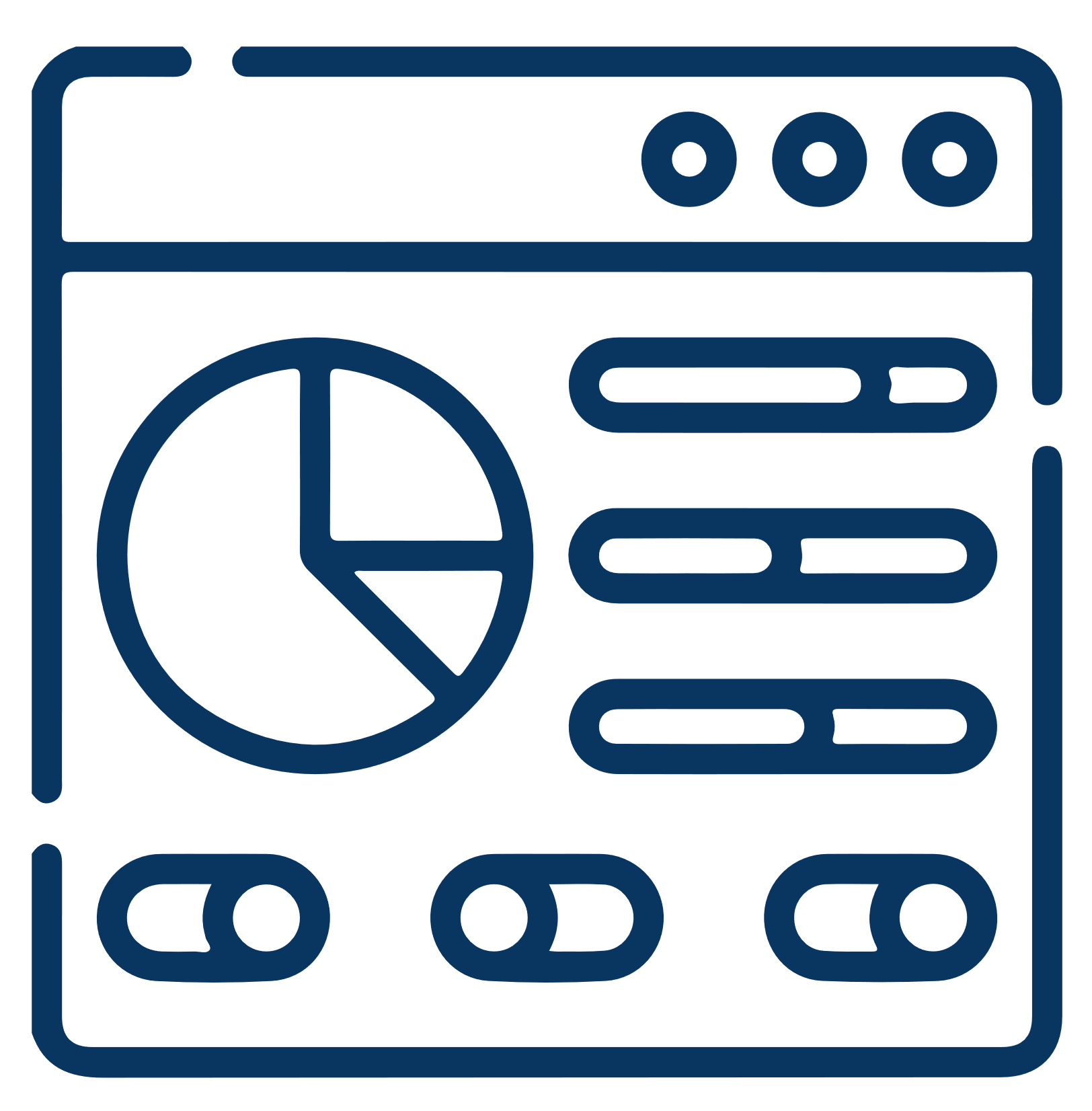 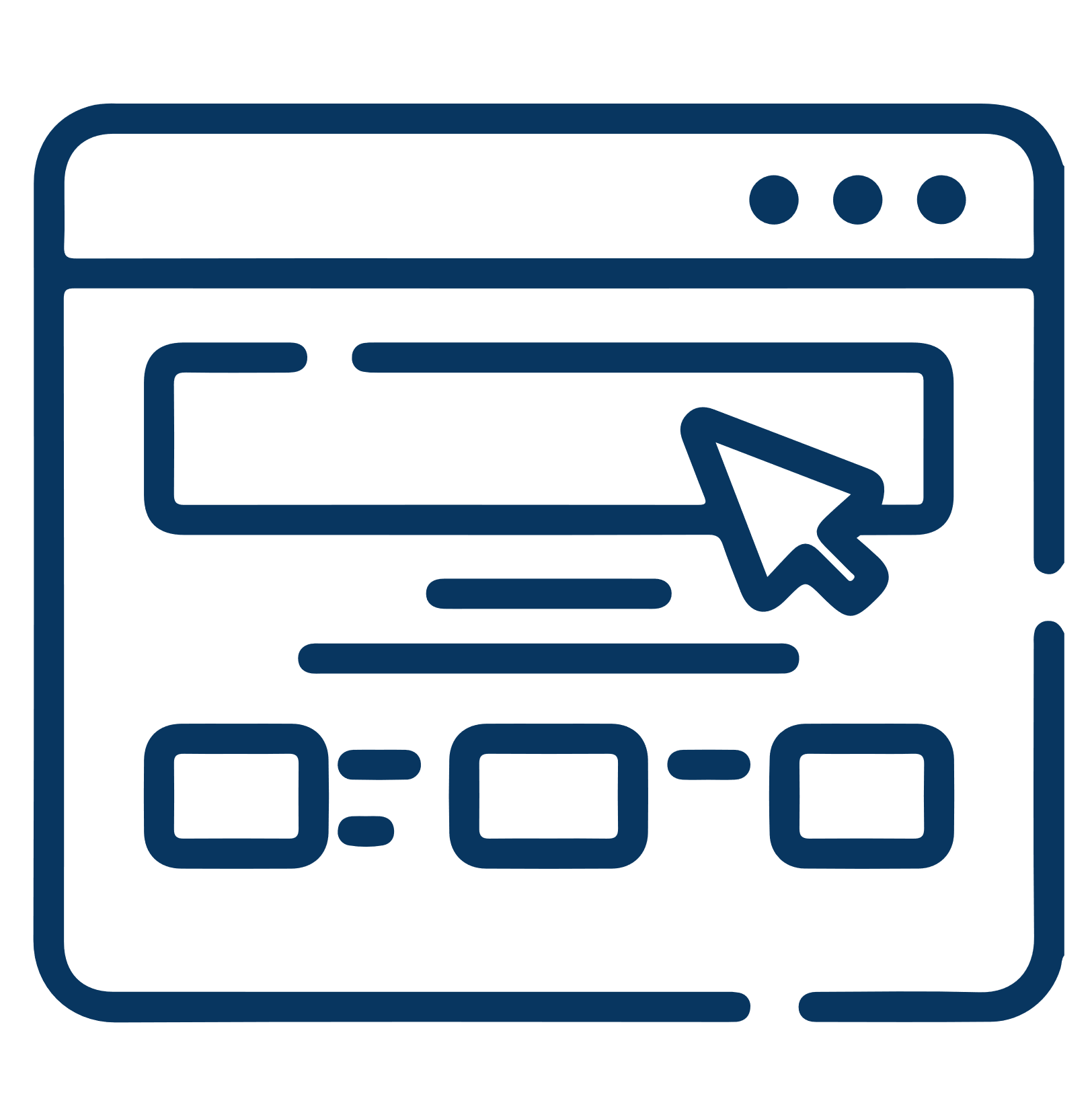 ВЕБ ИНТЕРФЕЙС
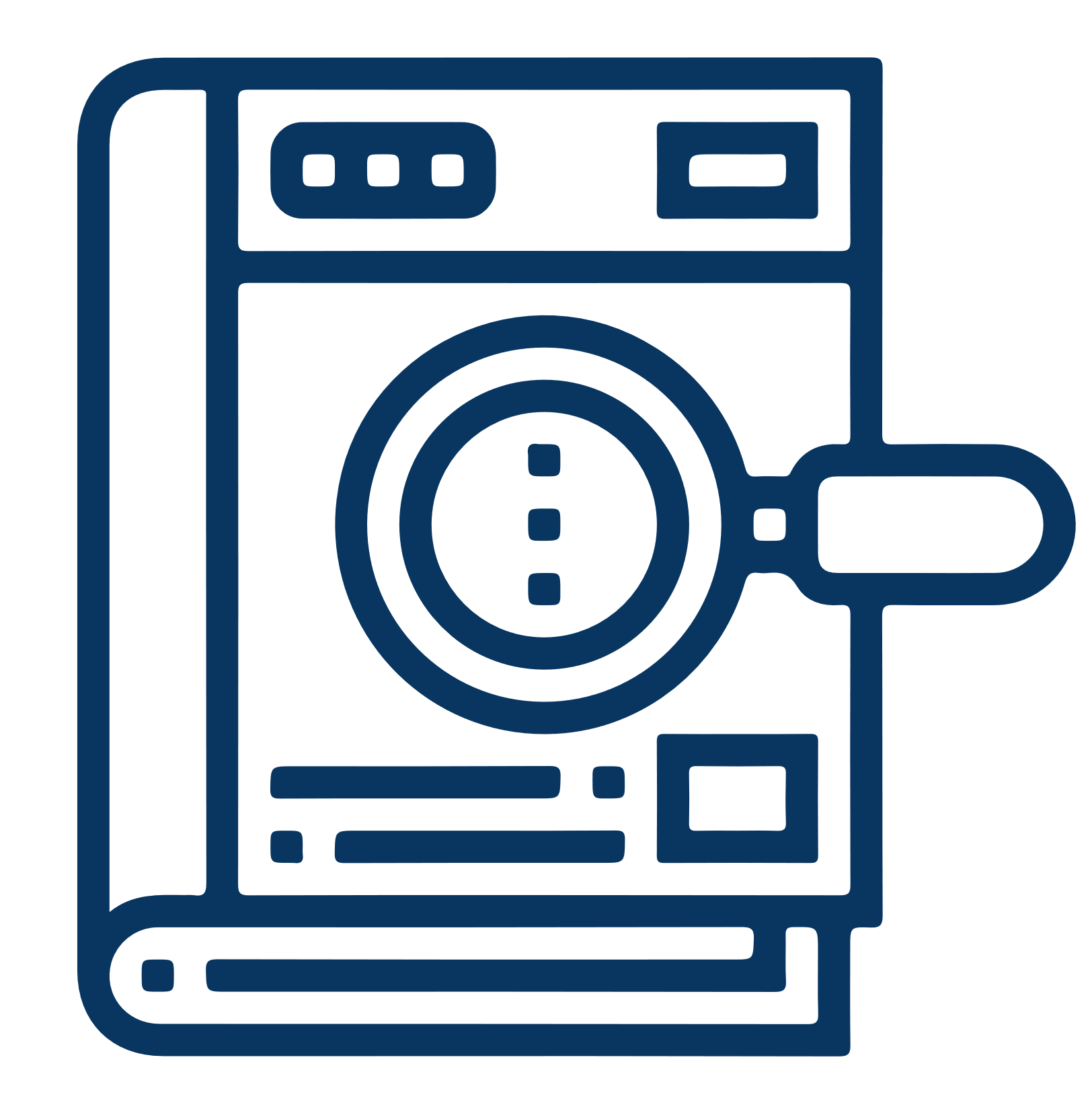 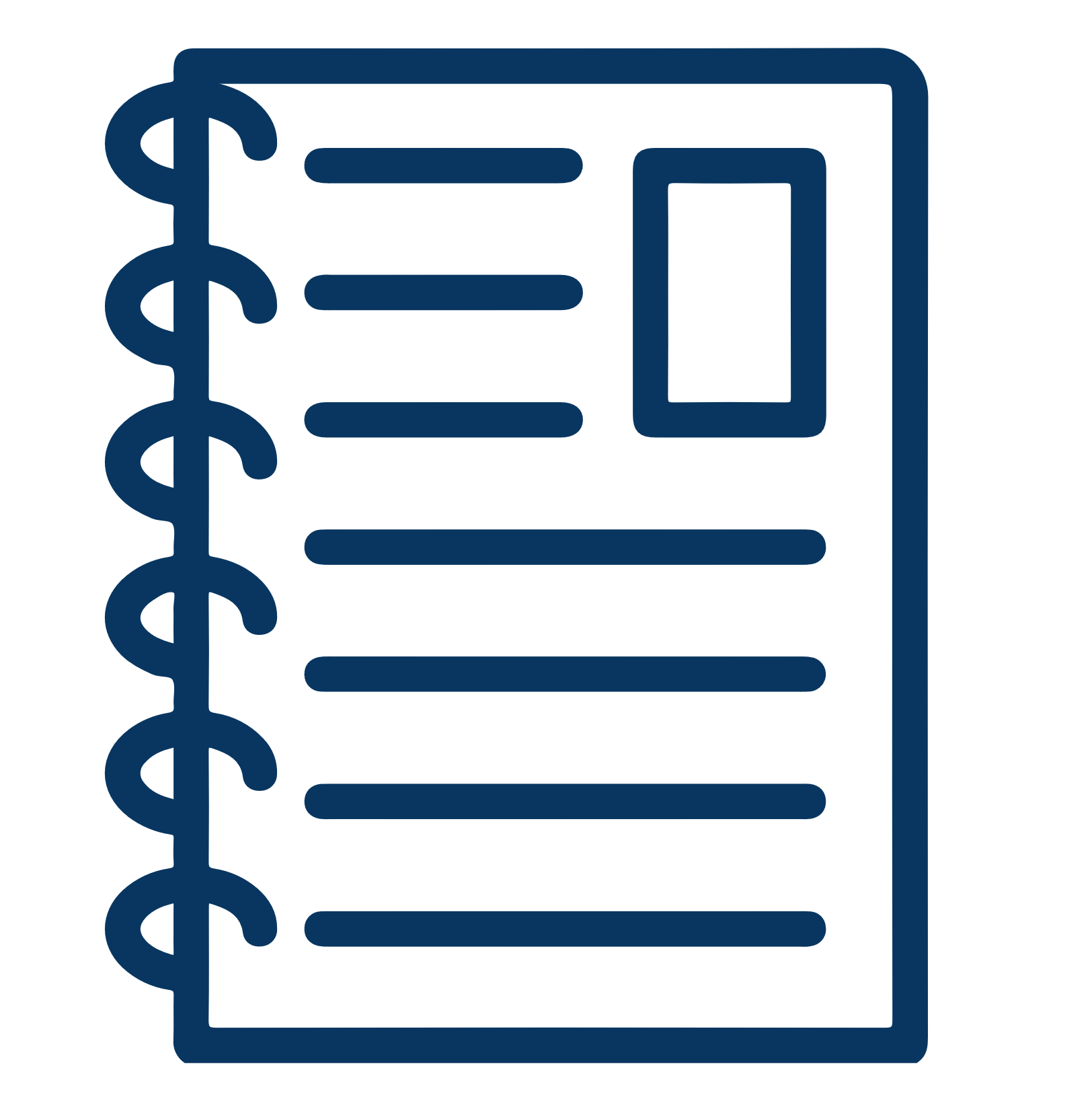 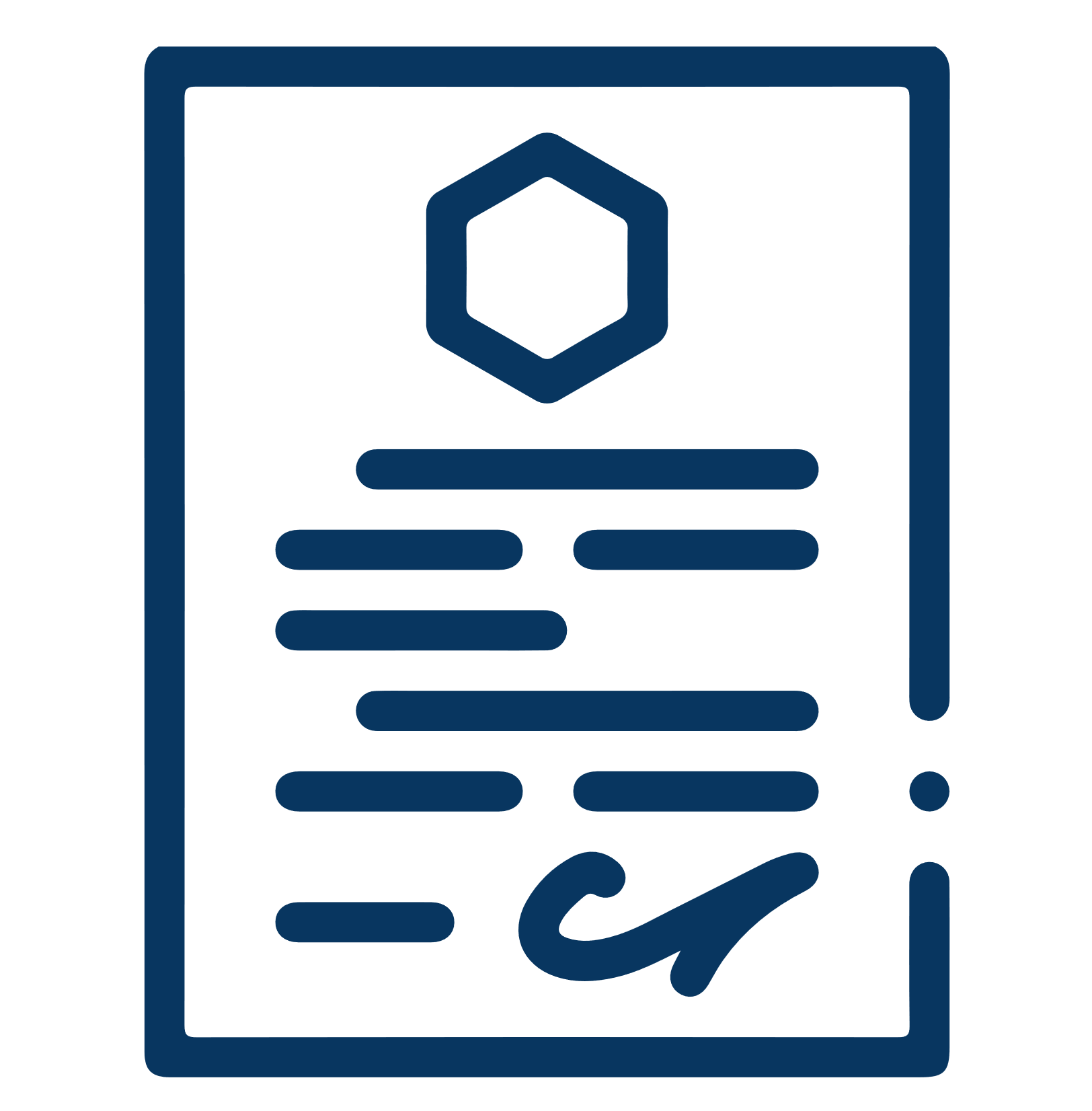 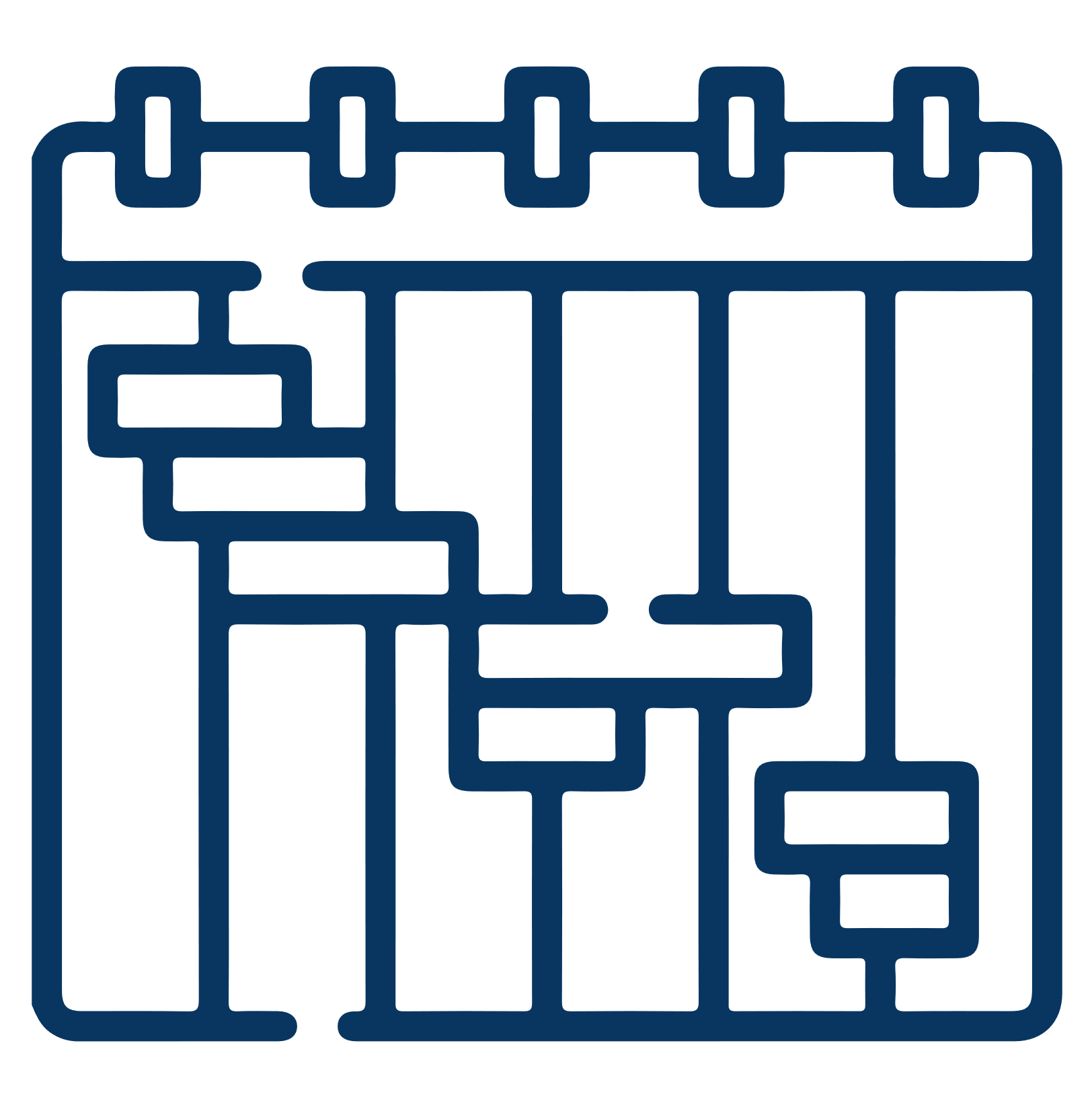 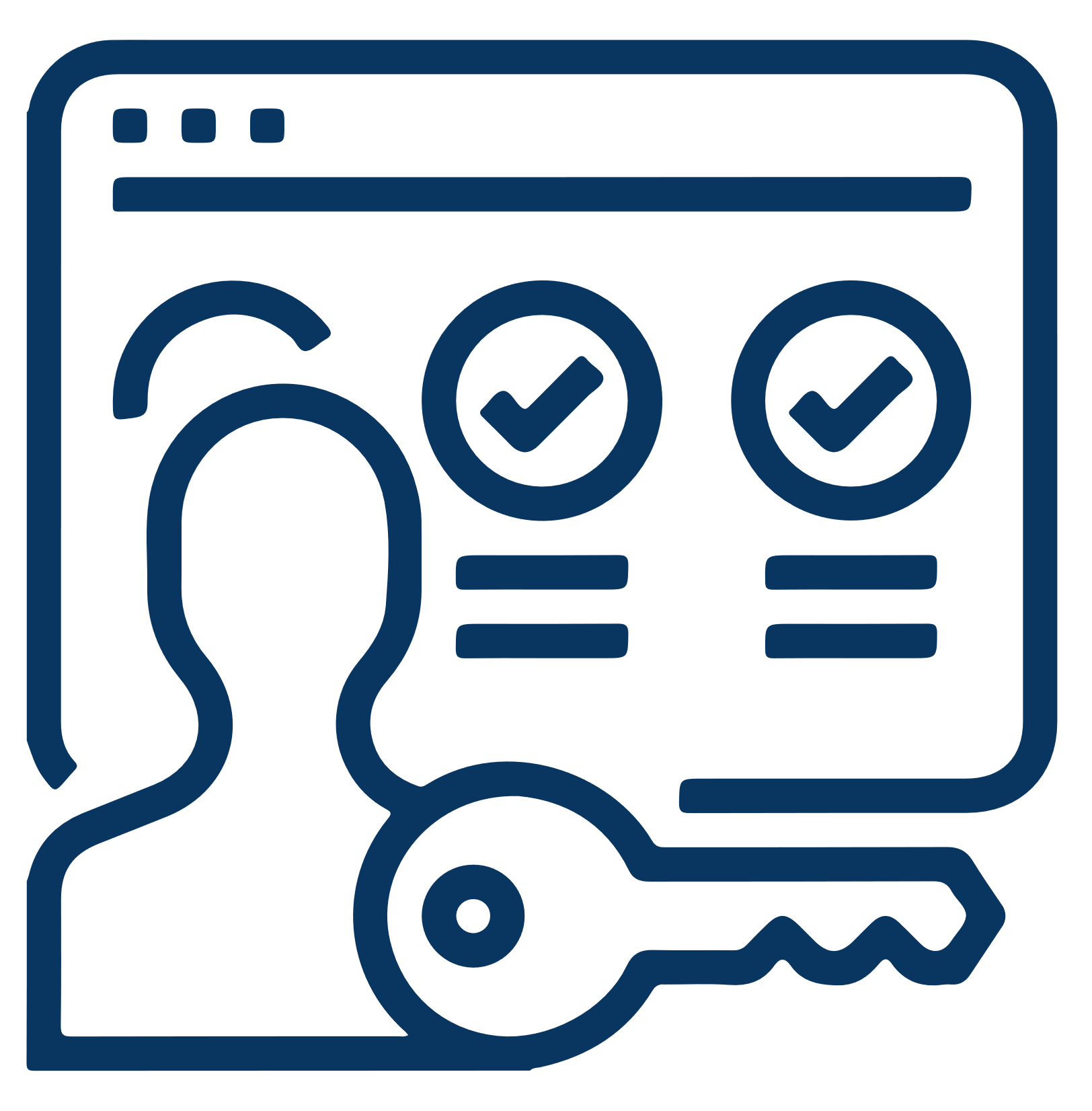 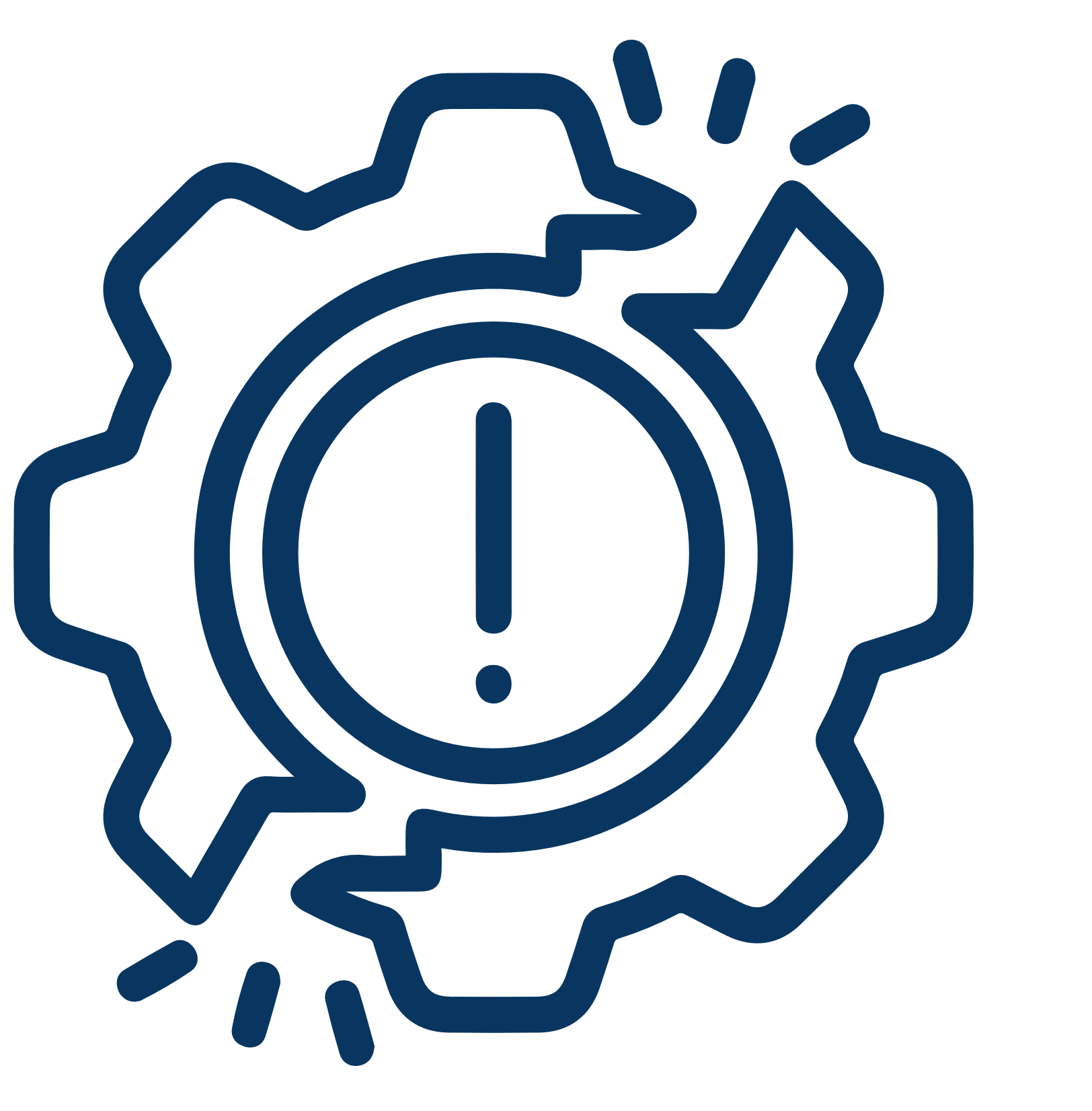 ВЕБ ИНТЕРФЕЙС
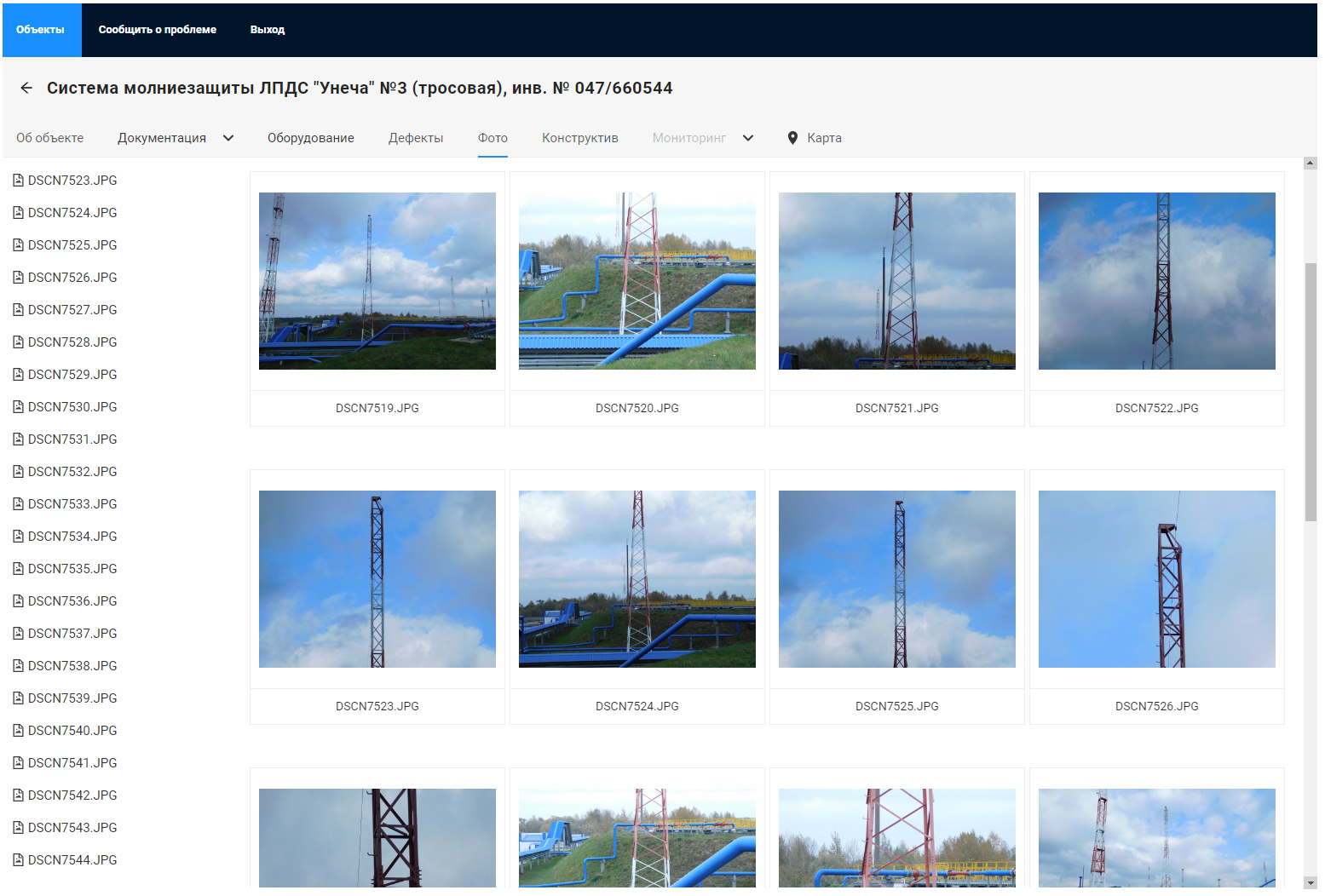 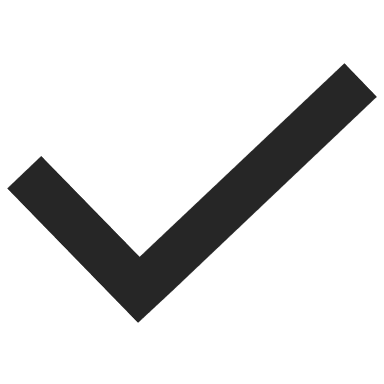 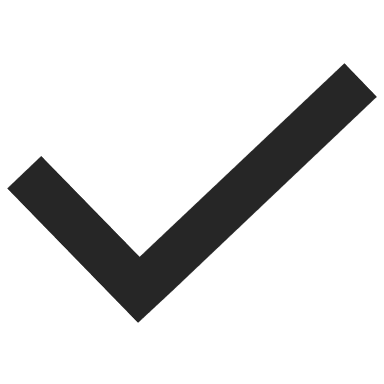 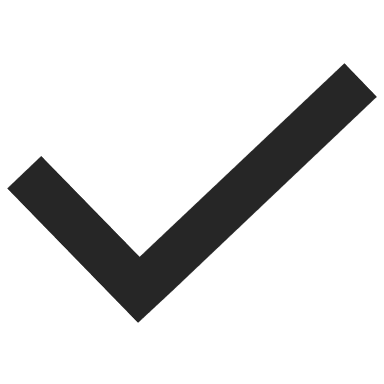 Контроль выполнения работ
Доступ к технической и итоговой документации
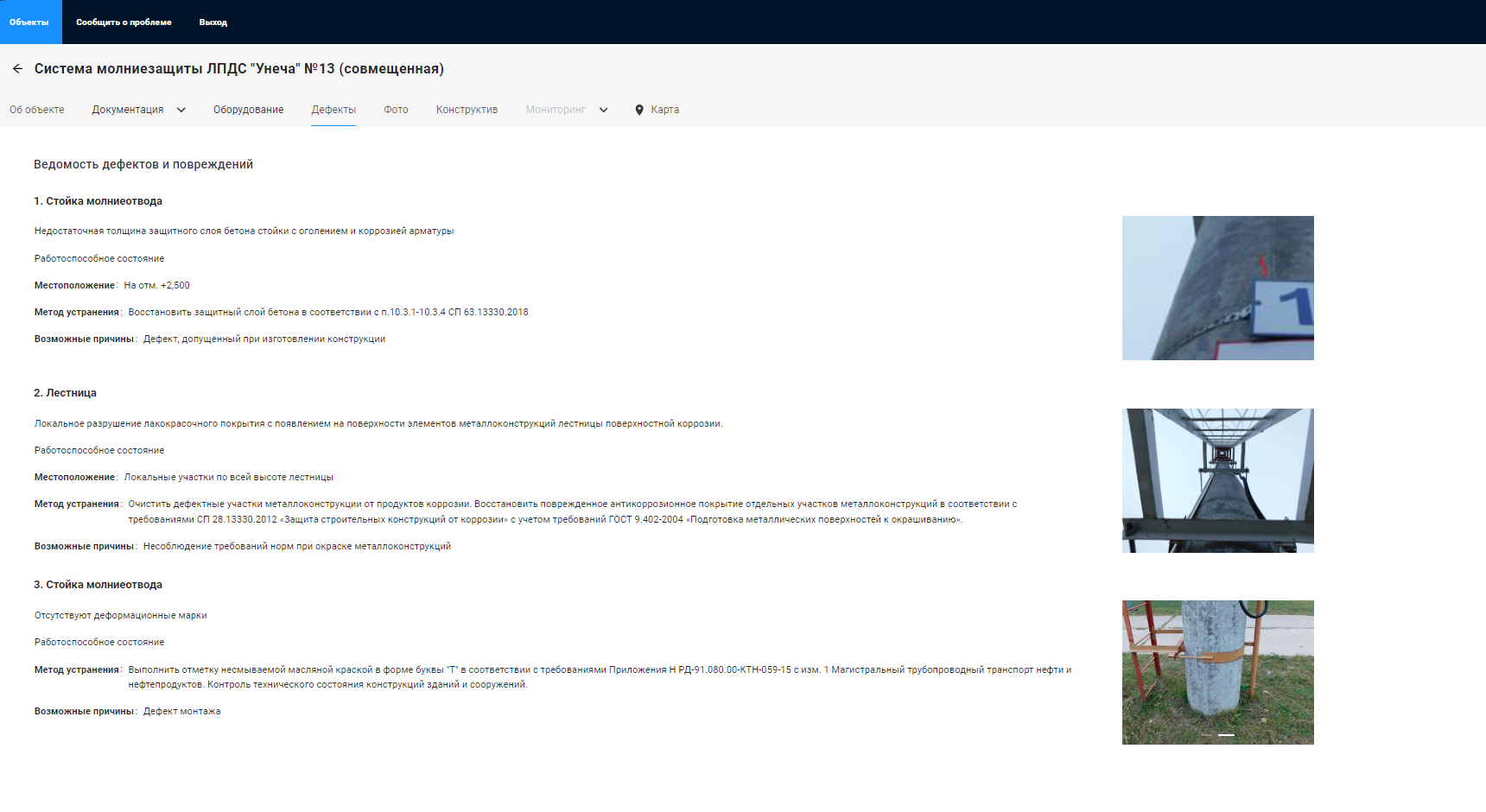 Доступ к фотоматериалам обследования
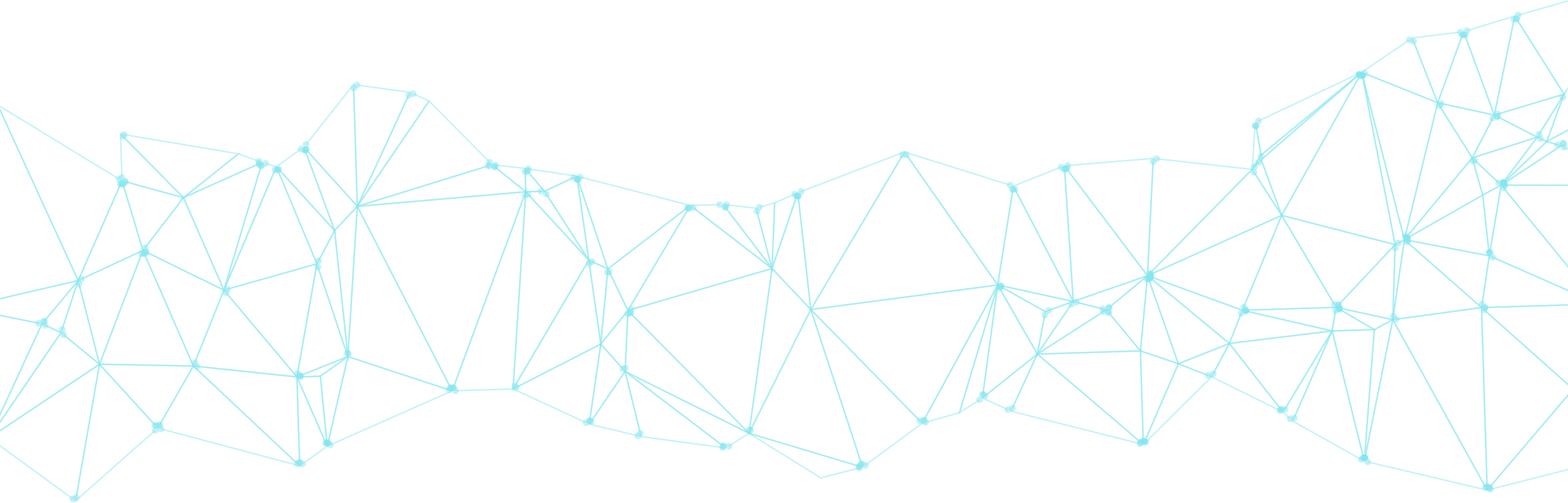 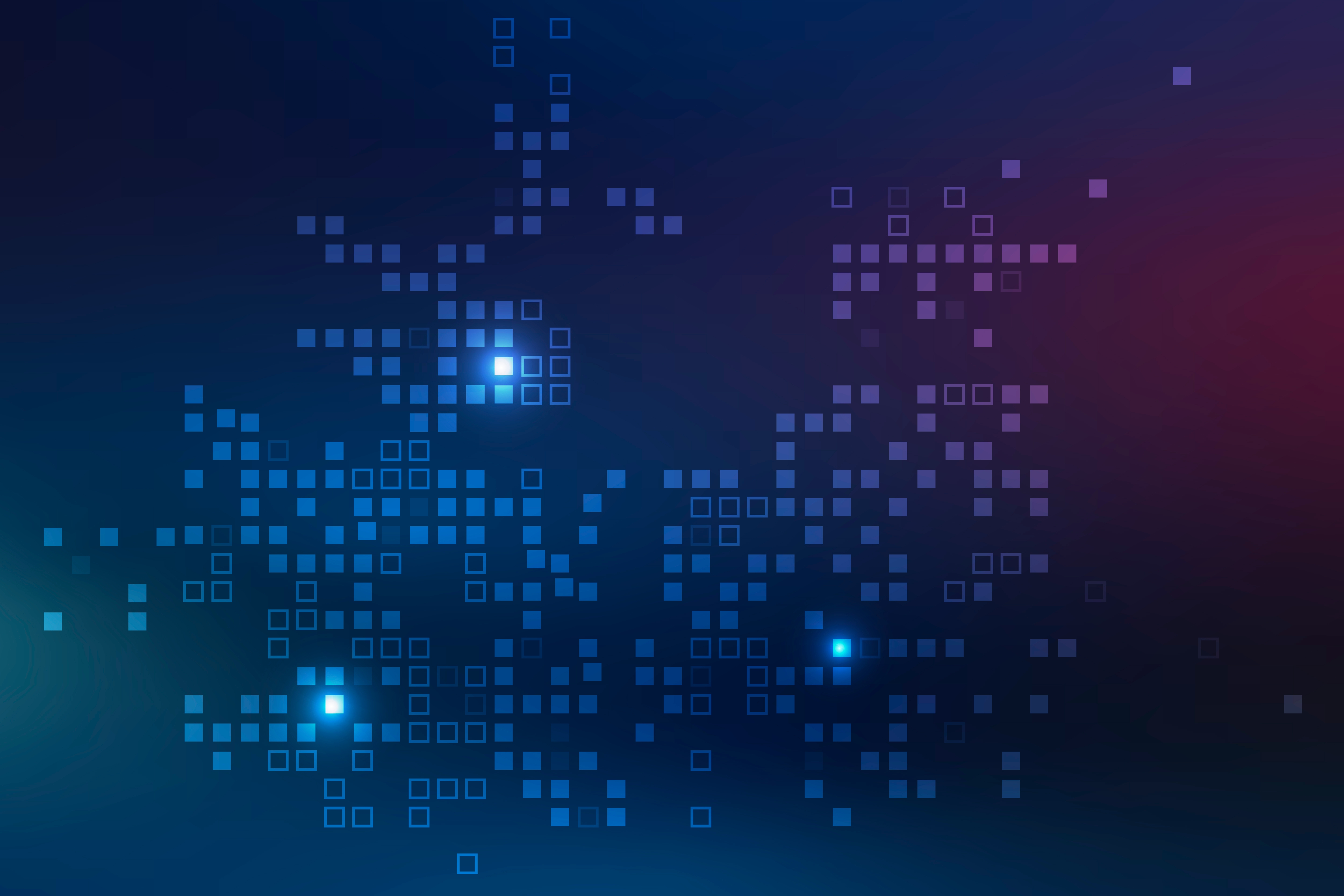 15
12
13
14
18
17
18
8
5
ТЕХНИЧЕСКАЯ ПОДДЕРЖКА
УНИФИКАЦИЯ ДЕФЕКТОВ И ПОВРЕЖДЕНИЙ
ЕДИНСТВО ИТОГОВОЙ ДОКУМЕНТАЦИИ
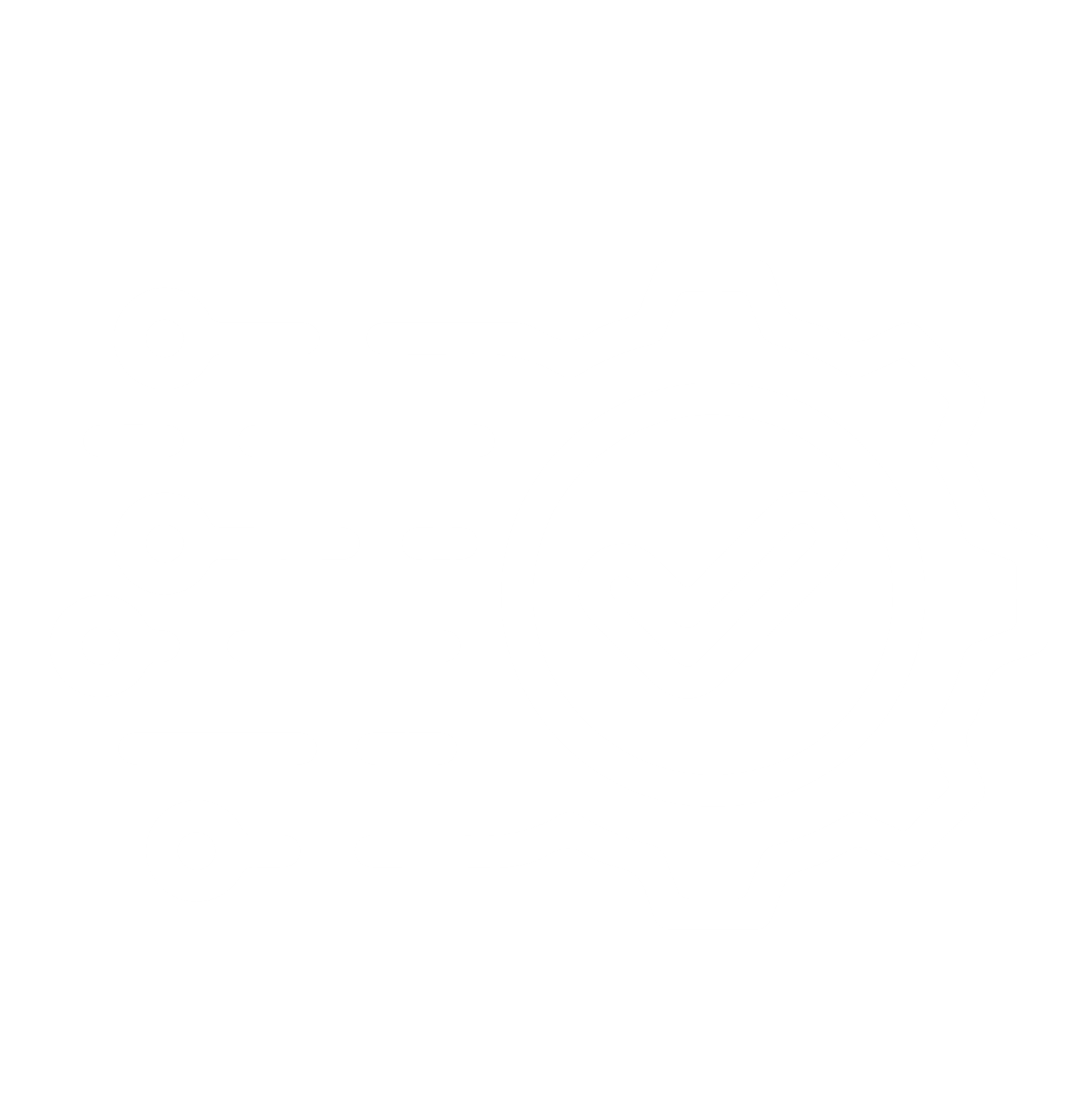 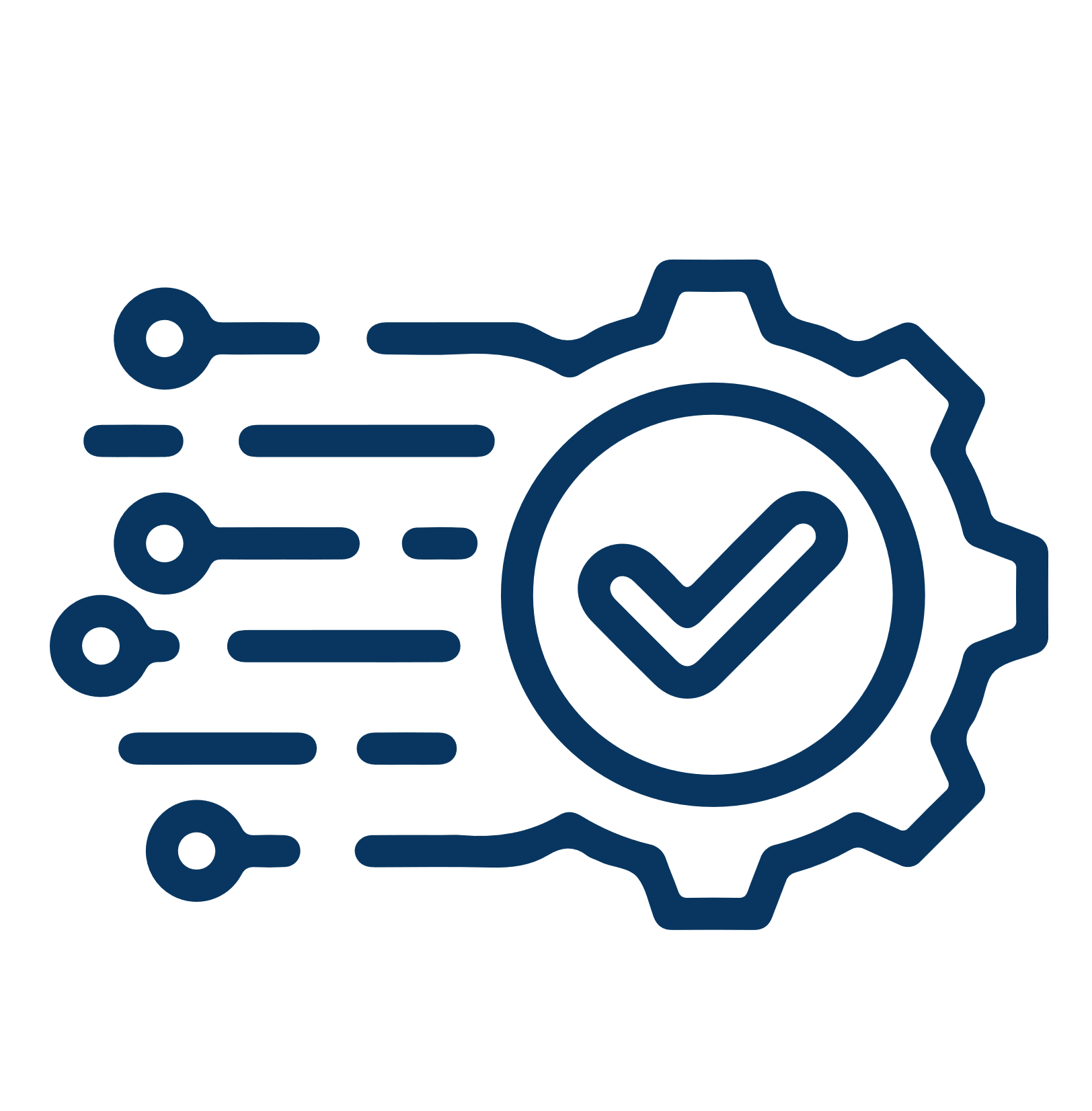 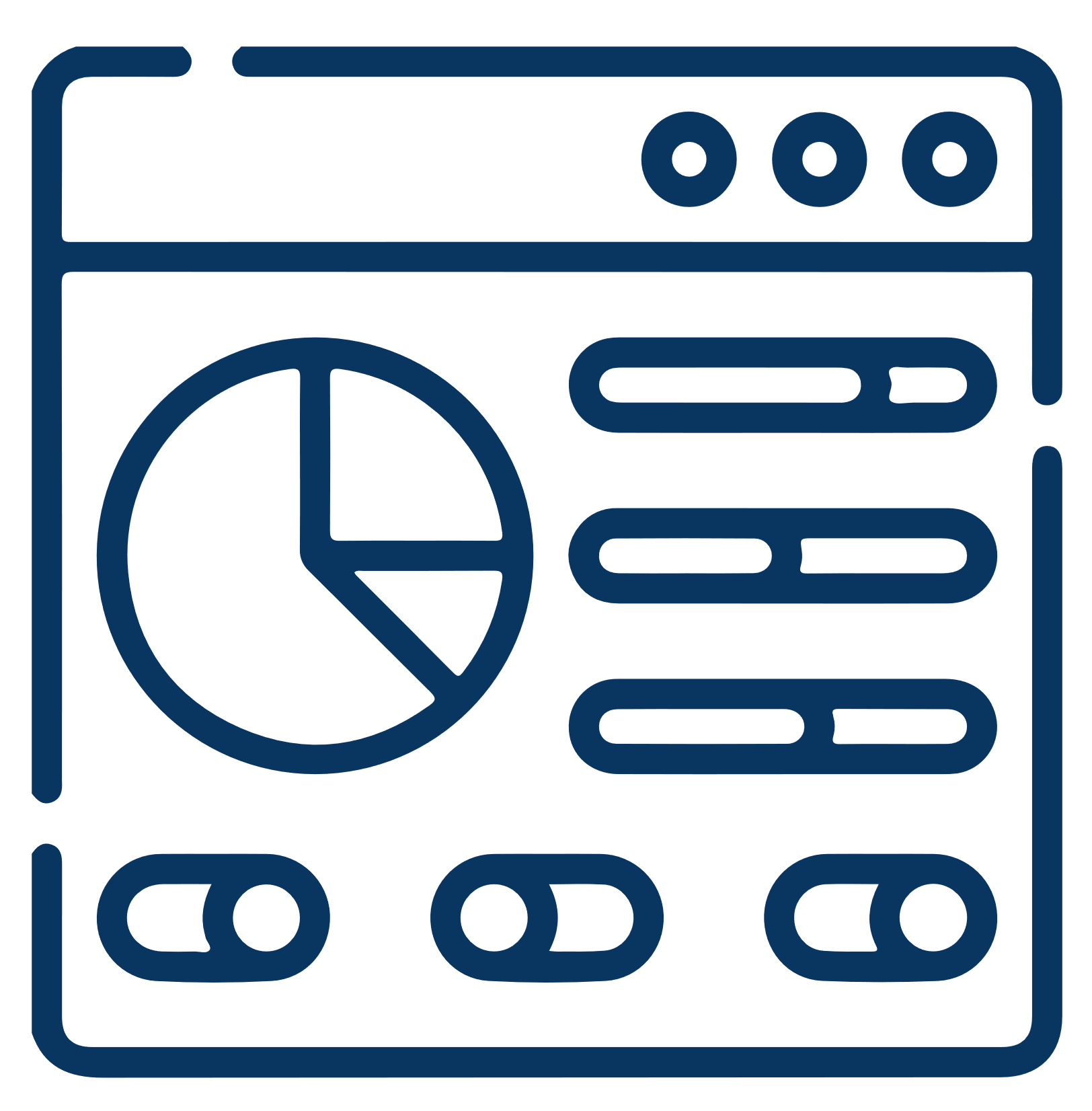 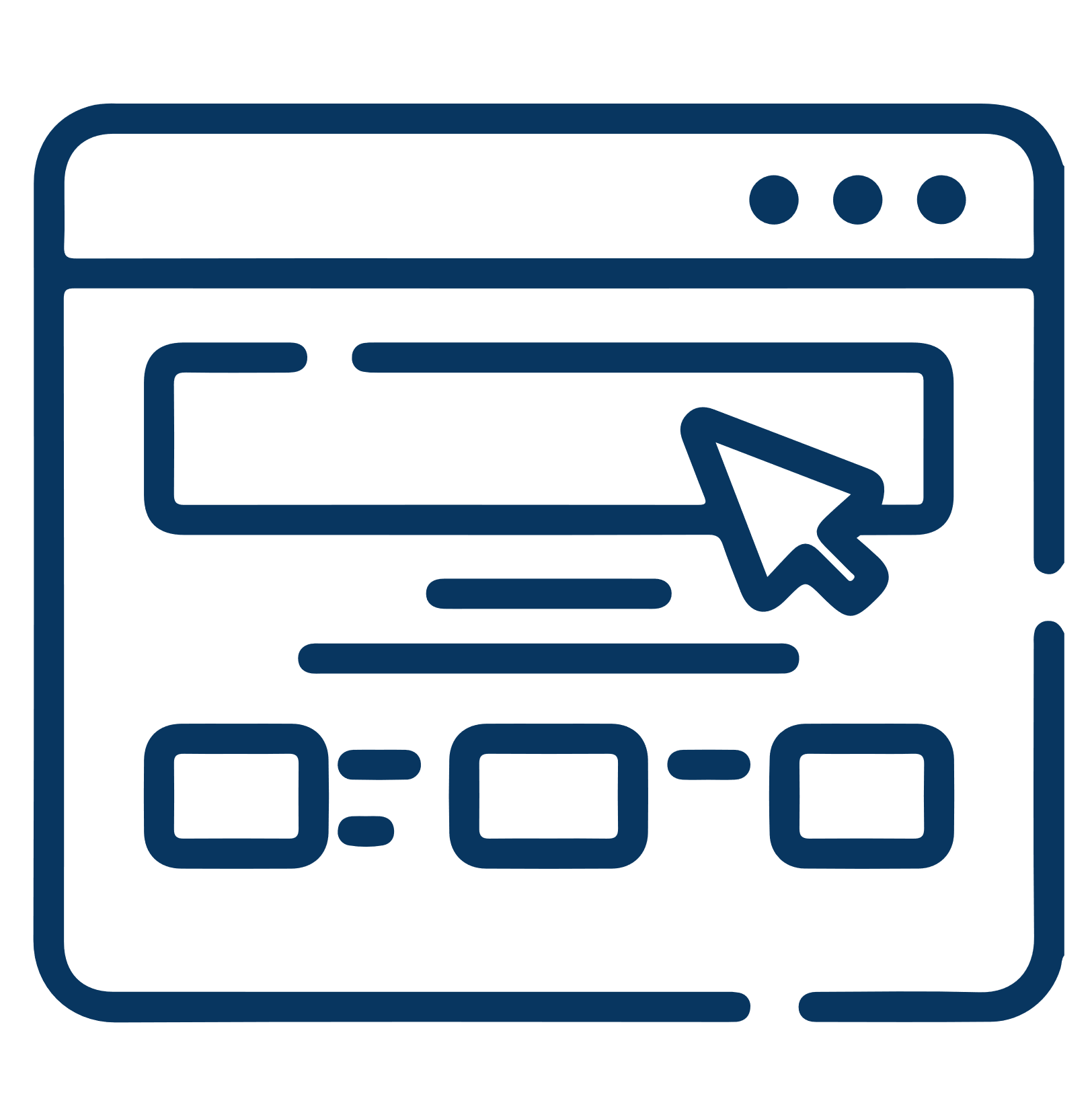 ТЕХНИЧЕСКАЯ ПОДДЕРЖКА ПРОГРАММЫ
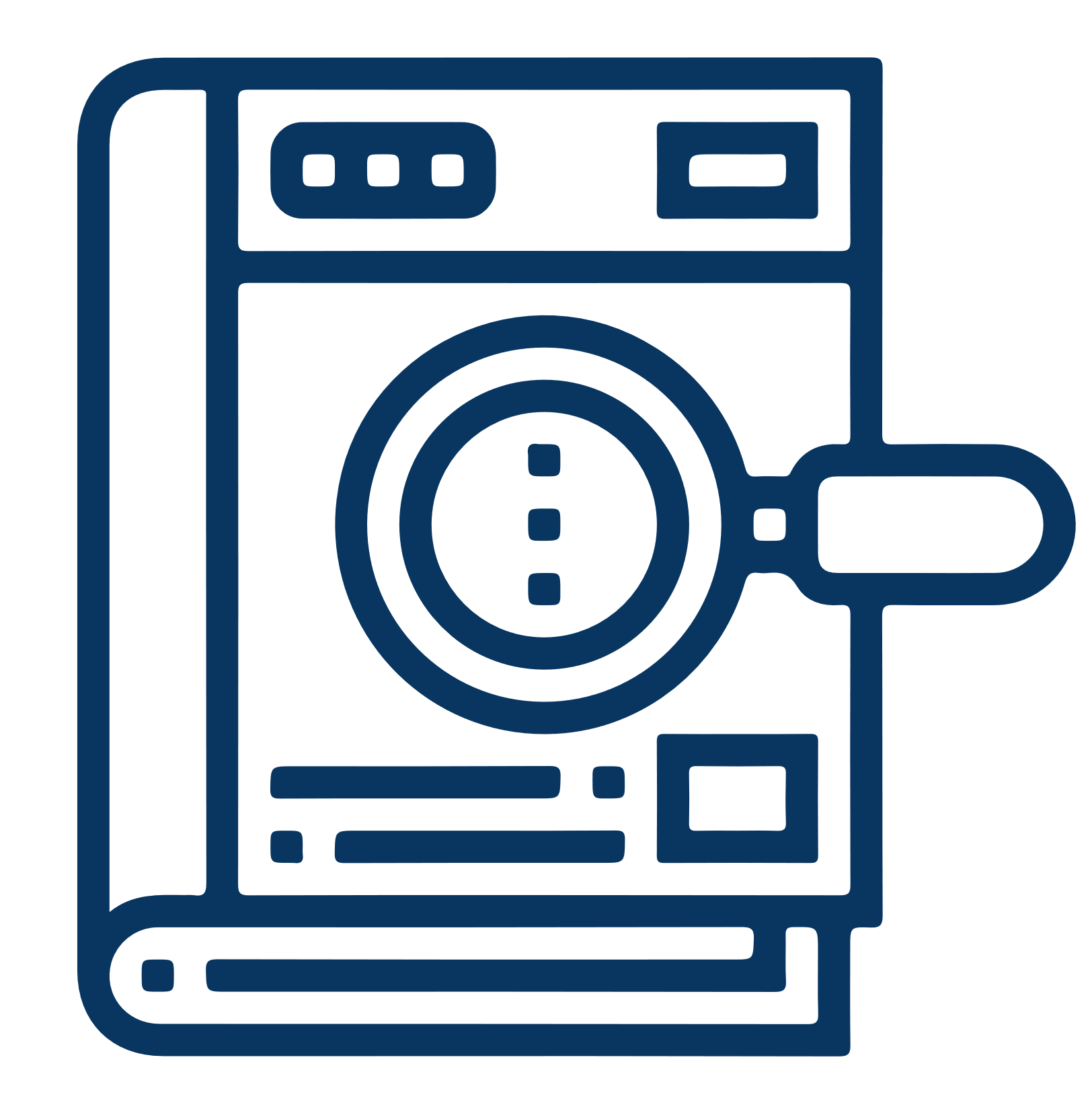 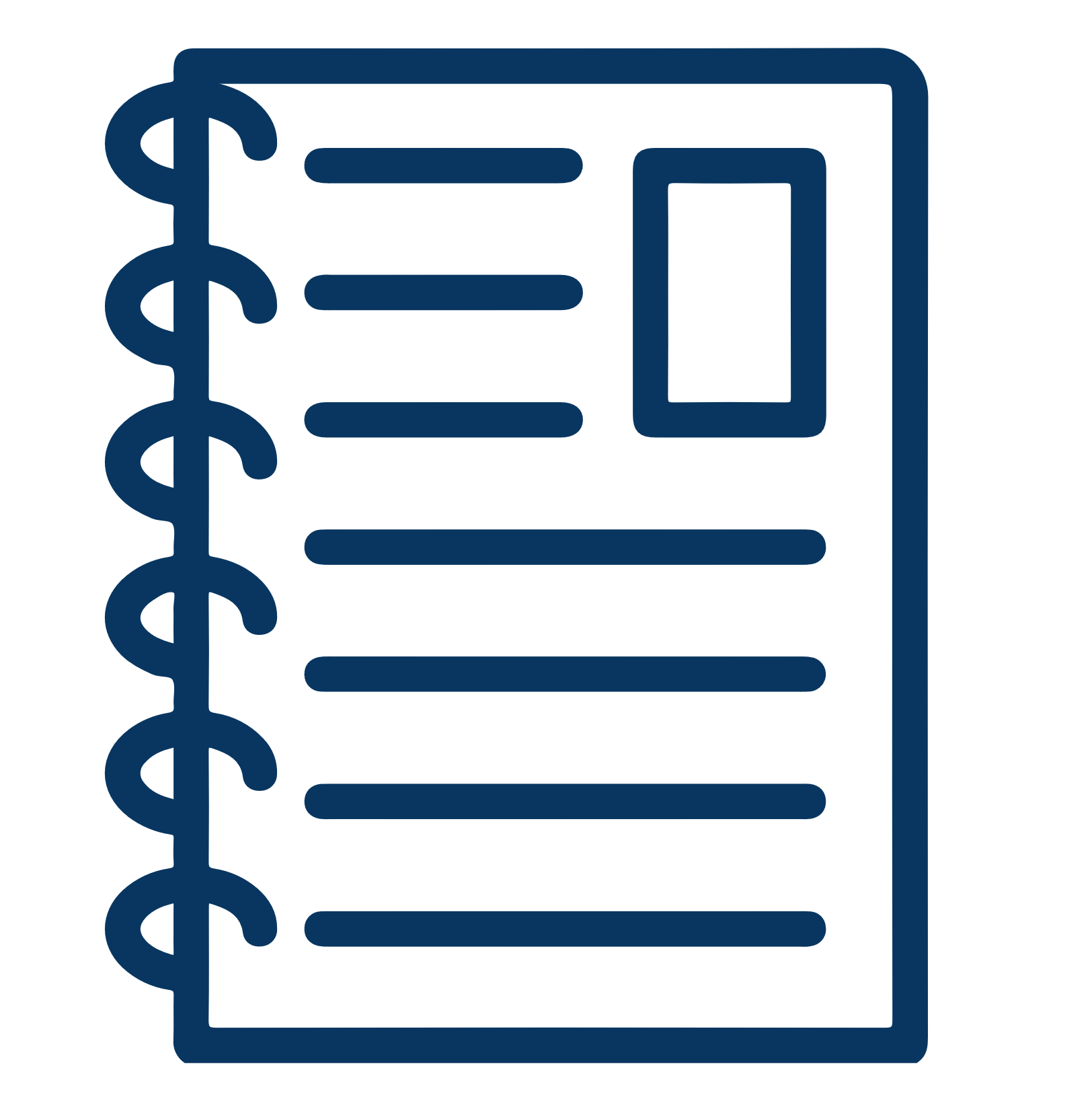 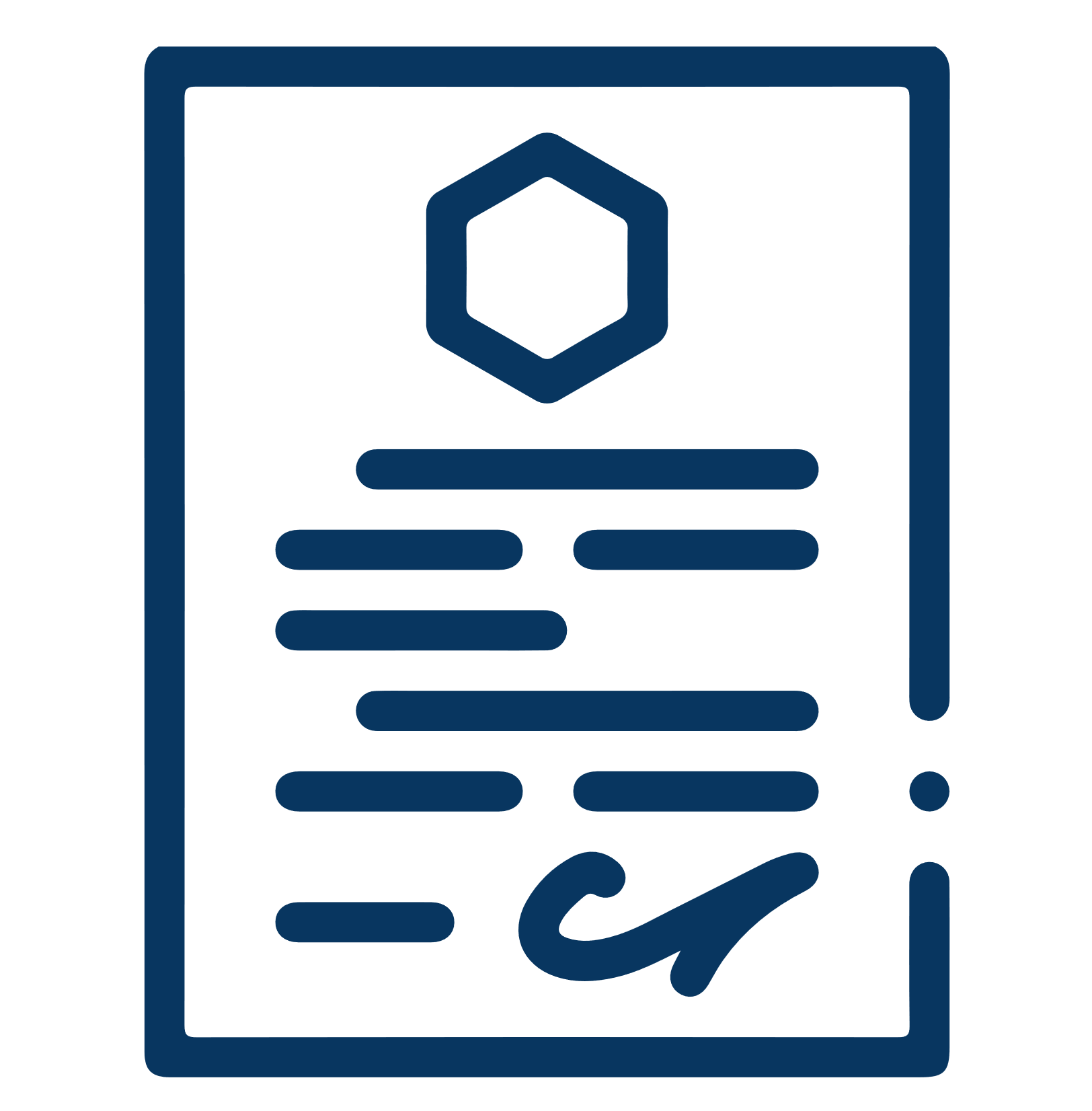 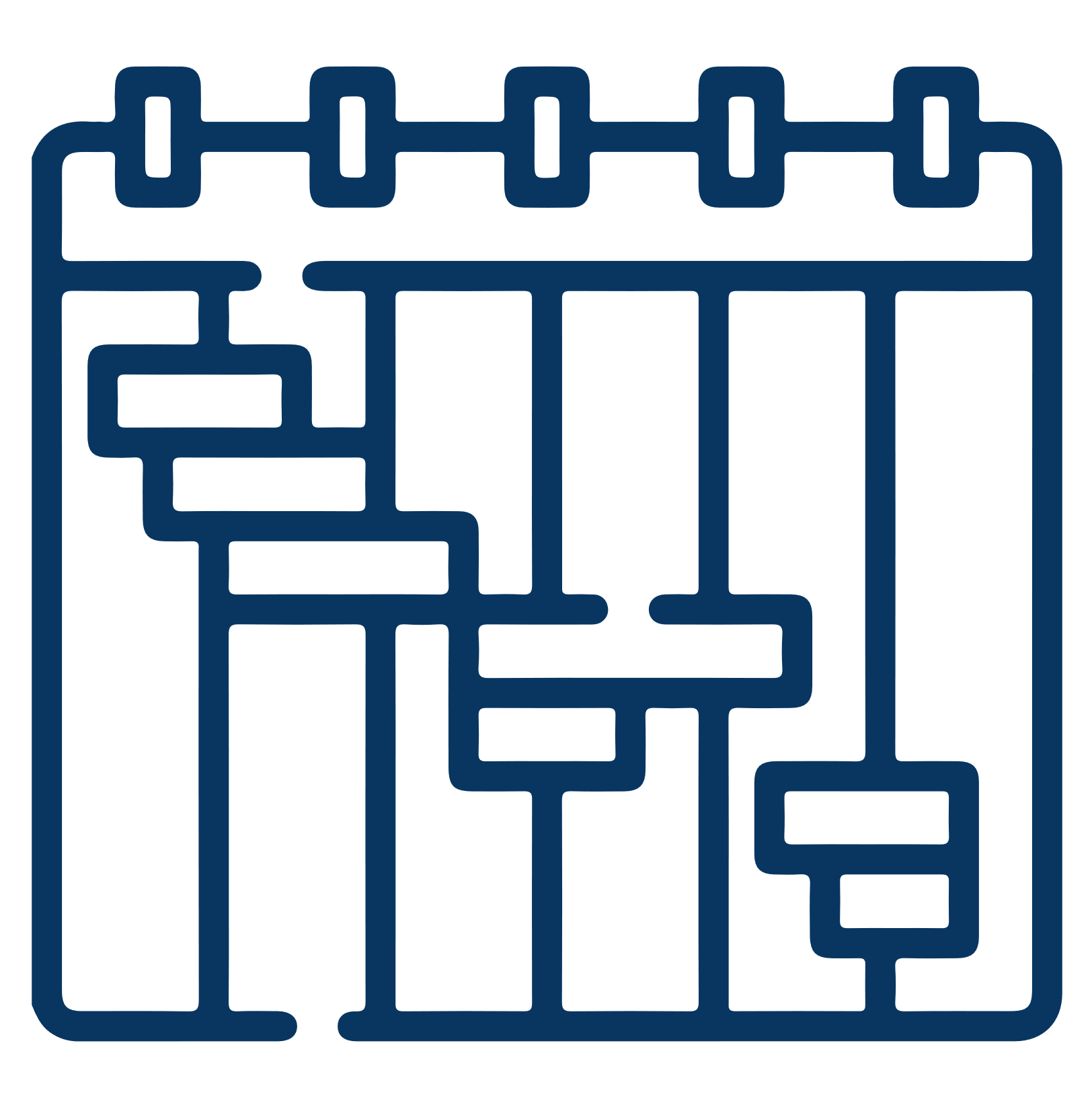 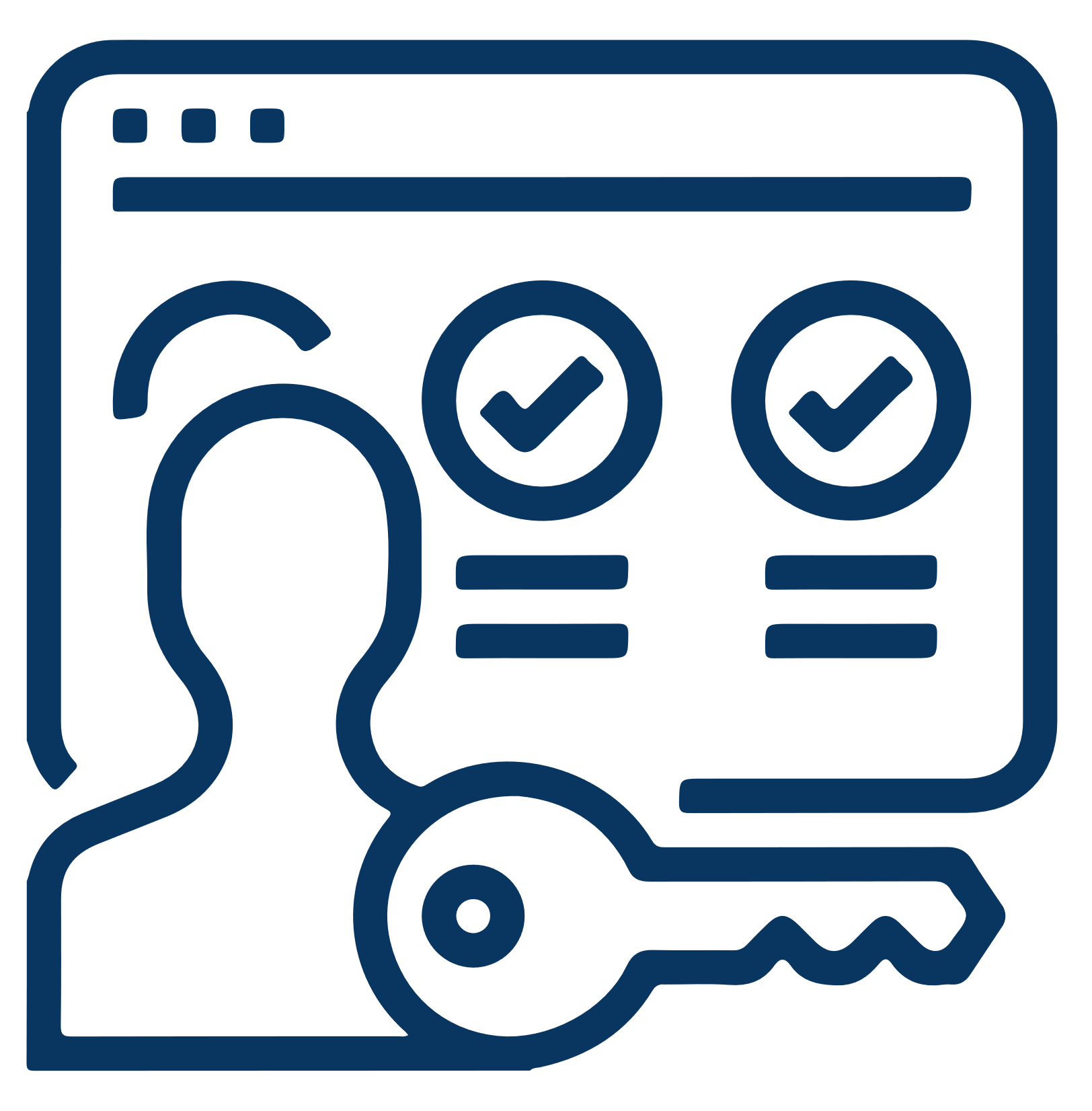 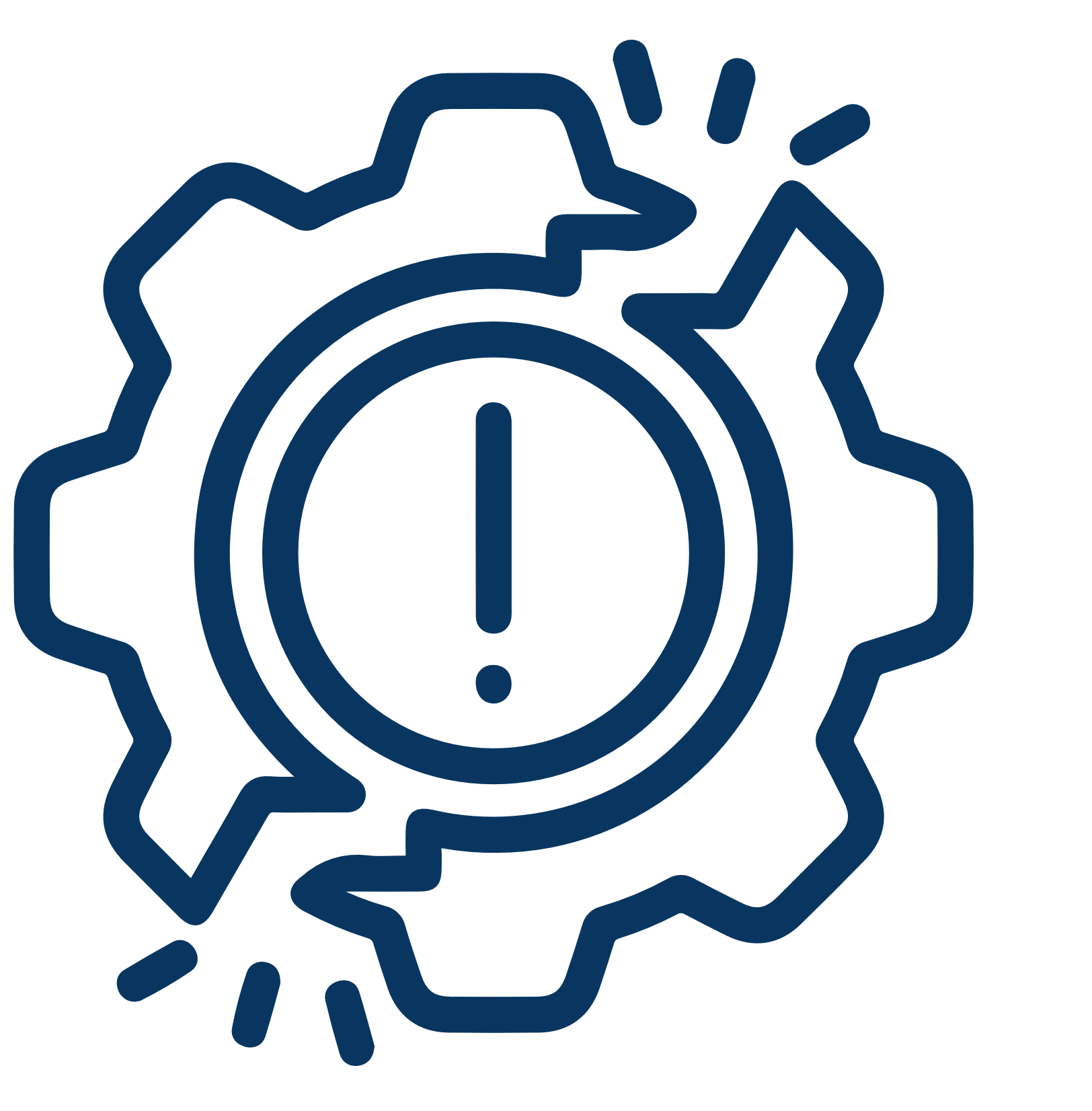 https://lk.soyzstal.ru/login
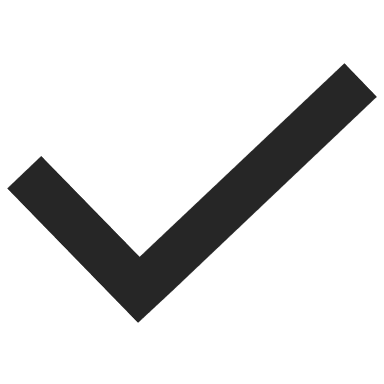 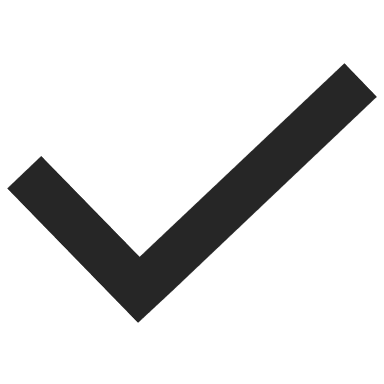 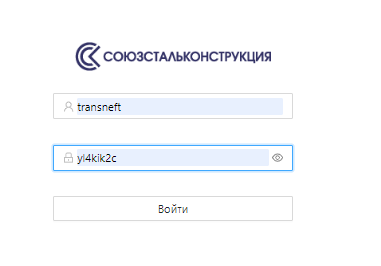 Видеопрезентация программного обеспечения
Веб интерфейс ПО доступен по ссылке:

https://lk.soyzstal.ru/login
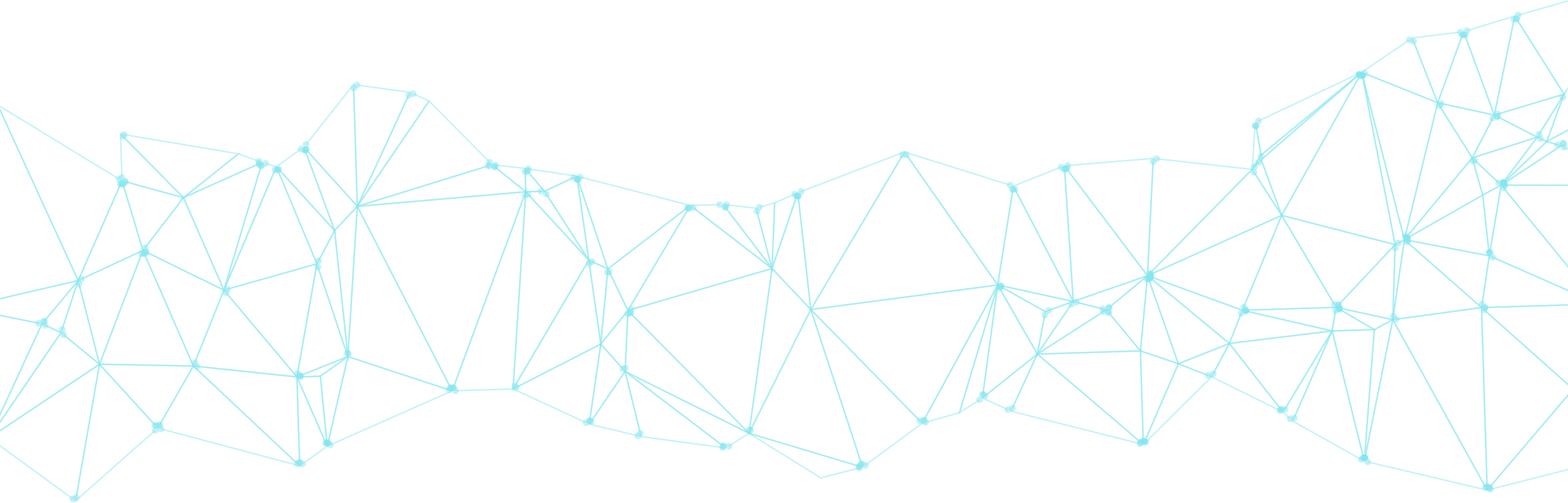